A Theory of Composition for Differential Obliviousness
Mingxun Zhou, Elaine Shi, T-H. Hubert Chan, Shir Maimon
CMU, HKU, Cornell
Eurocrypt 2023
Oblivious Algorithms
Protect the privacy of the execution trace (e.g., memory access pattern)
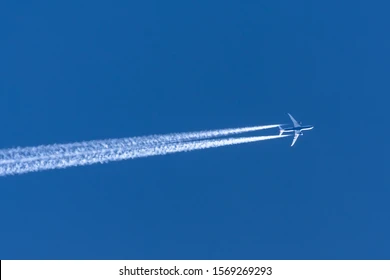 The algorithm
Execution Trace
2
[Speaker Notes: Start with the motivation and application]
Current Landscape of Oblivious Algorithms
Practical Deployment
Signal’s contact discovery uses PathORAM

Limitations: 
Logarithmic overhead barrier
Padding running time/output length to worst case
3
[Speaker Notes: Give some generic background on oblivious algorithms, you can mention the signal deployment. 
Oblivious algorithms: you can think of it as randomly permuting the encrypted data entries, and adding decoy accesses to hide the items of interest. But the important thing is to do it in a provably secure manner, so we can have mathematical guarantees of security

Although oblivious algorithms have become very practical, they have two drawbacks:
1) for many computational tasks, there’s often a logarithmic overhead barrier
2) in cases where the running time/output length also leaks information, you have to pad the running time/output length to the worst case over all possible inputs.
This can incur polynomial blowup.
E.g., two-way database join takes quadratic time in the worst case, but for most cases in practice, a non-private algorithm should take only linear or quasilinear time]
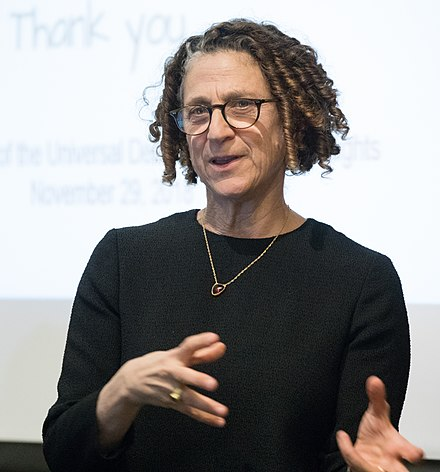 Differential Privacy (DP) [DMF+06]
Quantify privacy loss rigorously
how much random noise is enough to protect privacy?

Huge success in last decade
Cynthia Dwork
Gödel Prize (2017)
4
Differential Obliviousness(DO) [CCMS17]
Protect the privacy of the execution trace with Differential Privacy
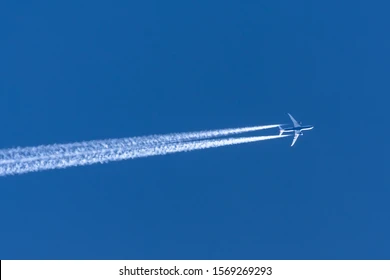 The algorithm
Execution Trace
5
DO algorithms can fundamentally overcome the barriers for fully oblivious algorithms
Also avoiding the worst-case padding 
6
What hinders DO from wide adoption?  🤨
Lack of Composability!
7
Applications
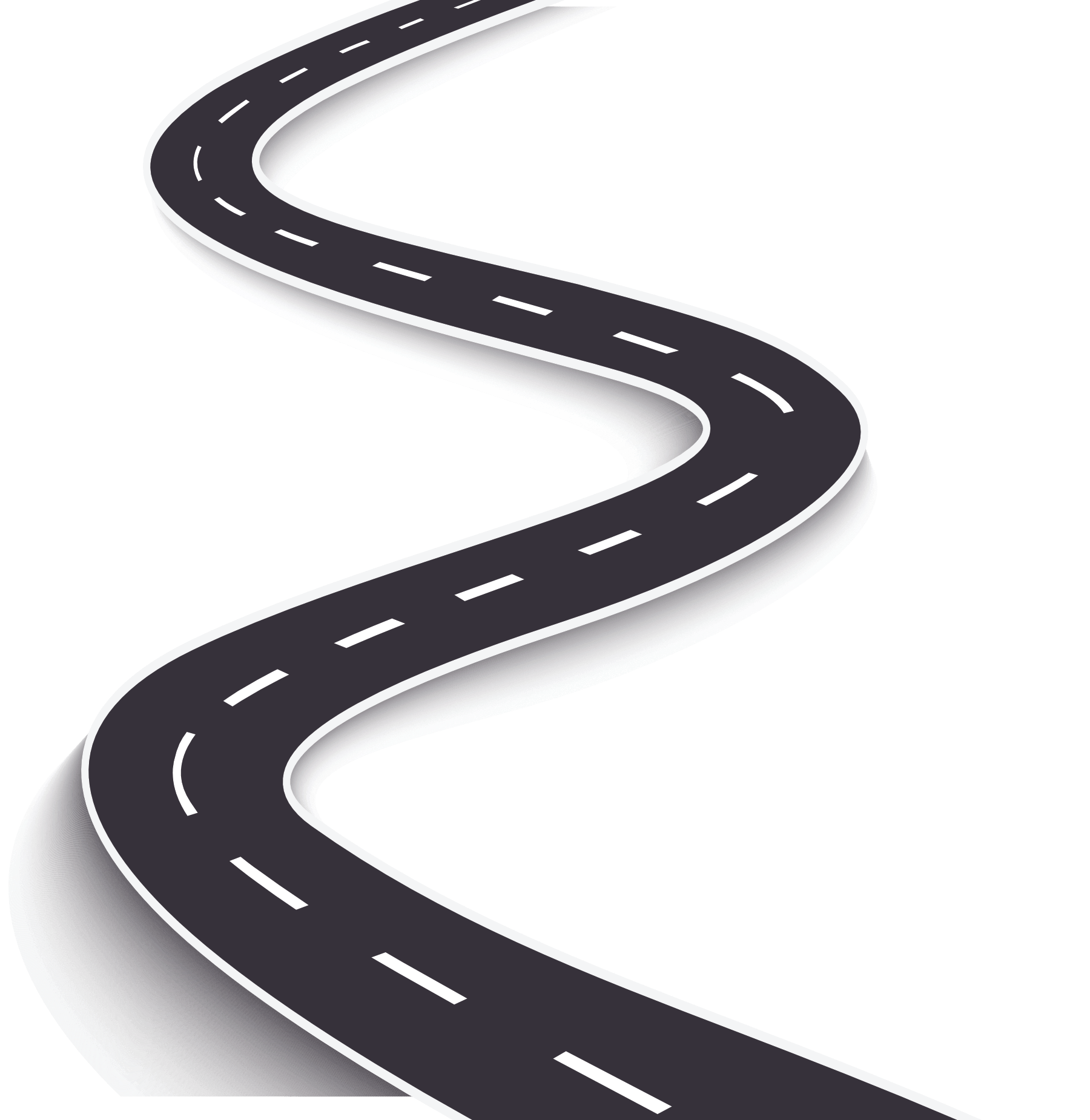 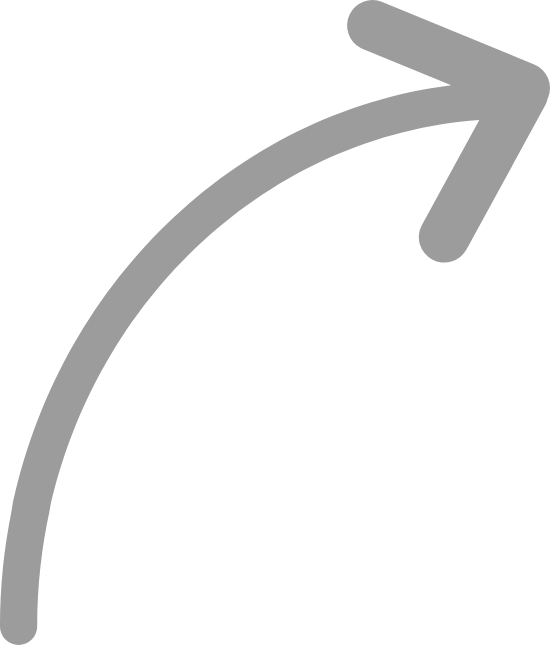 A New, Composable DO notion
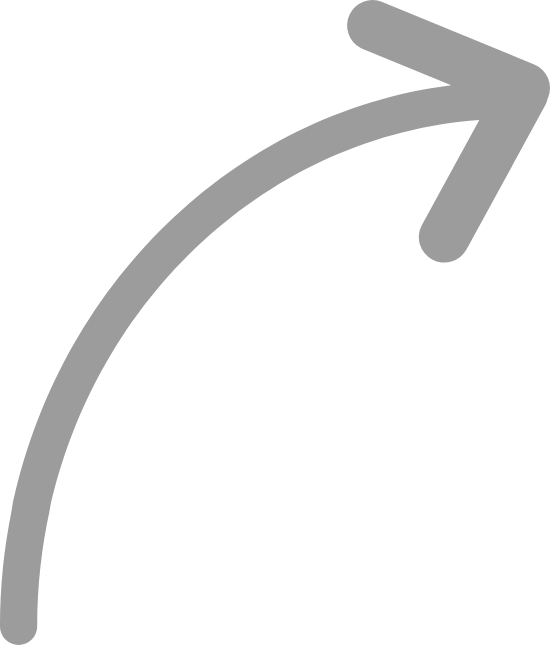 Why DO lacks composability
8
Applications
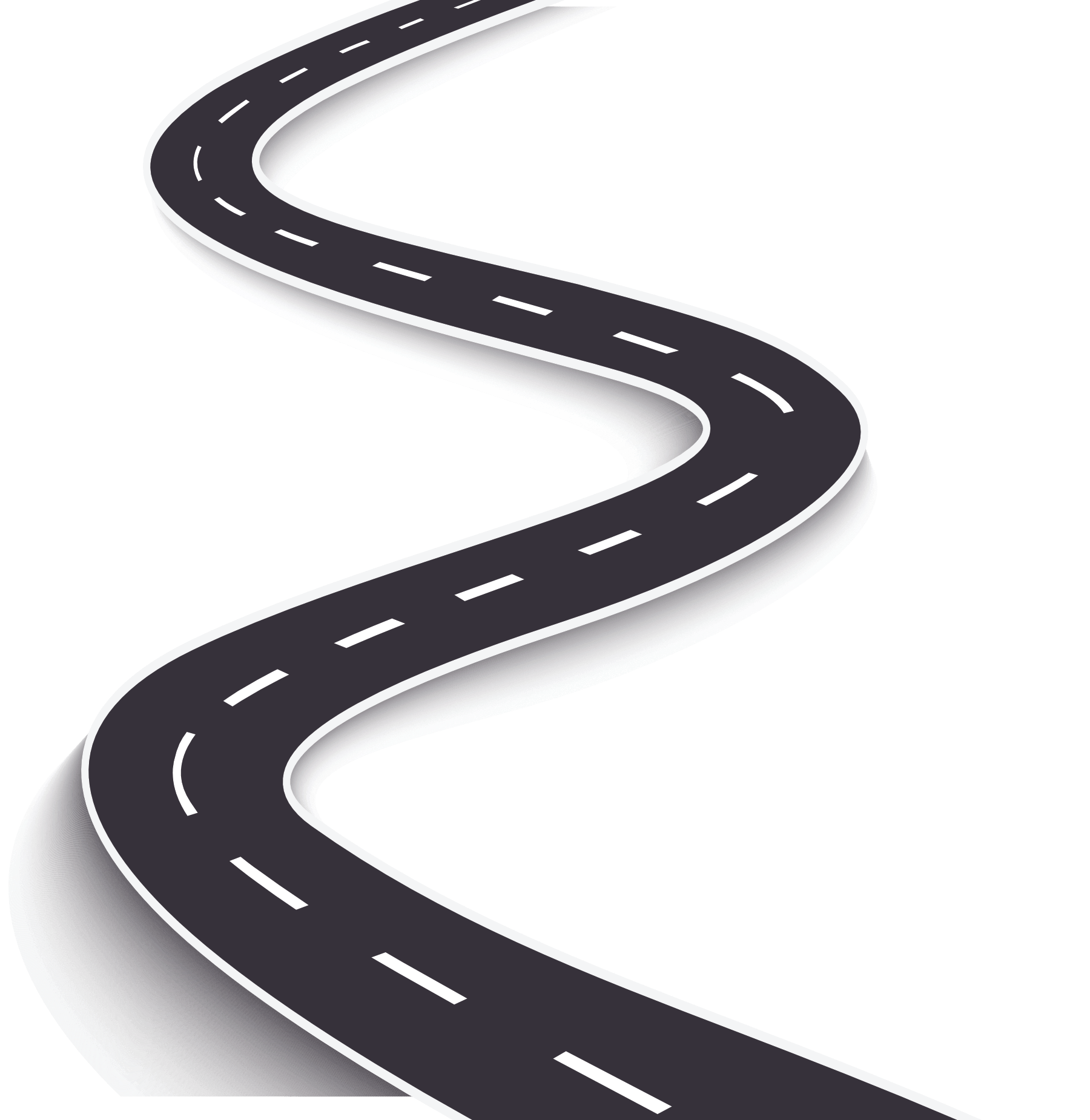 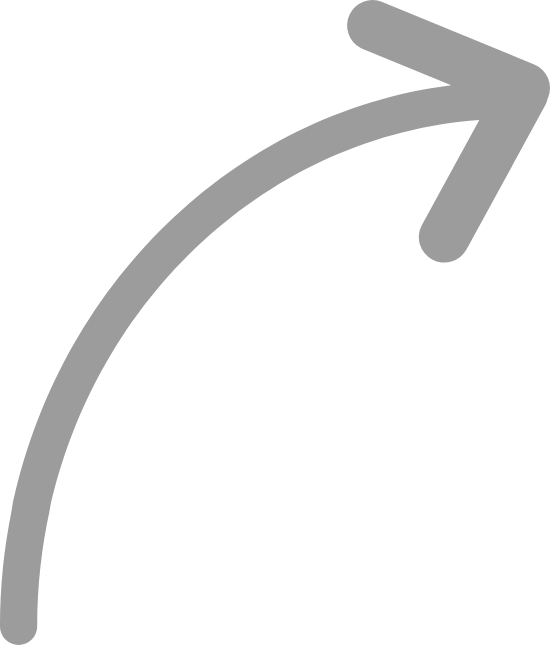 A New, Composable DO notion
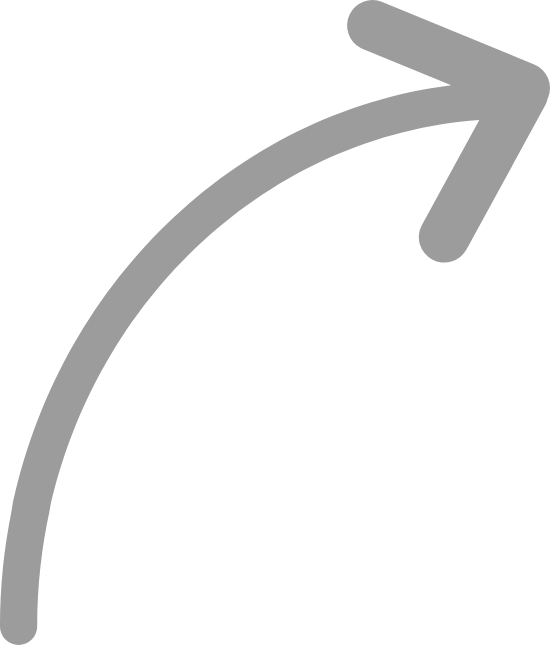 Why DO lacks composability
9
[Speaker Notes: Grey out two]
Composability: A fundamental feature of Differential Privacy
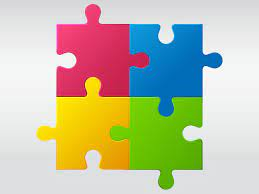 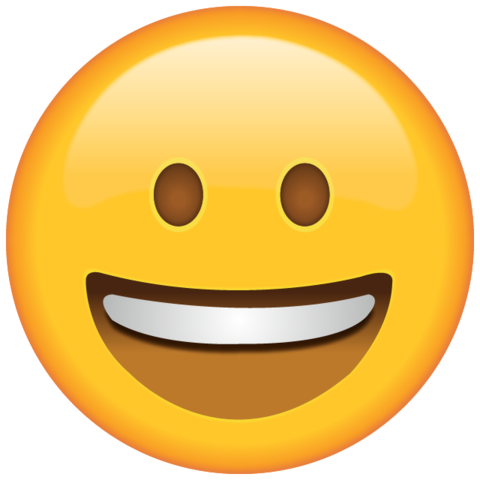 Standard DP Algorithms
Modularized Design
Track Privacy Loss
Theory Development
Practical Deployment
10
Composability: a fundamental feature of DO?
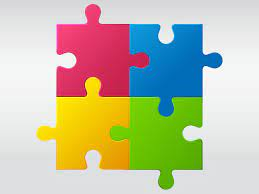 Expectation
11
Basic DO is NOT composable
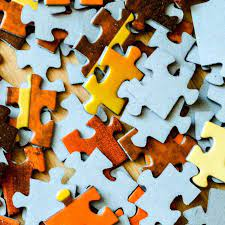 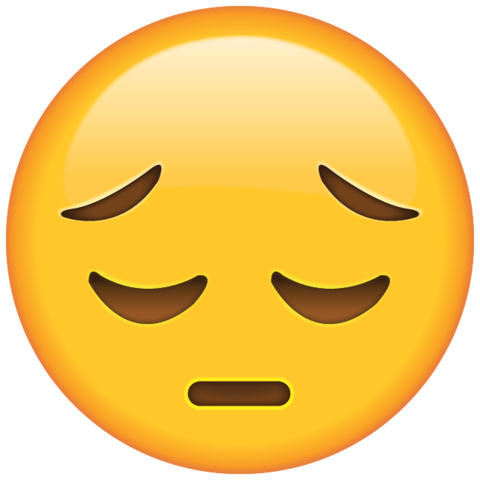 Hard to design
No privacy accounting
M
Output Y
Input X
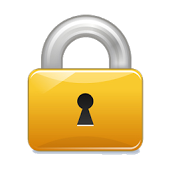 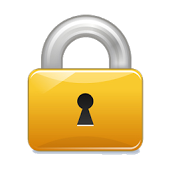 E.g., the memory 
access pattern
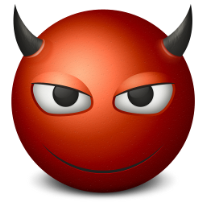 View V
[Speaker Notes: `]
M
Output Y
Input X
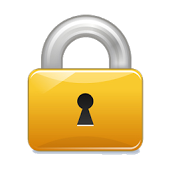 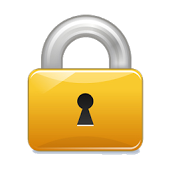 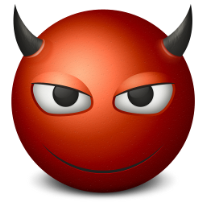 View V
Fully Oblivious: 

For any two inputs X, X’,  
the views V and V’ are indistinguishable
[Speaker Notes: `]
M
Output Y
Input X
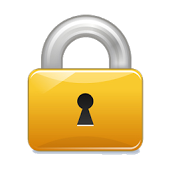 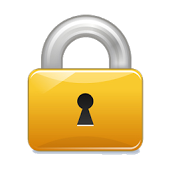 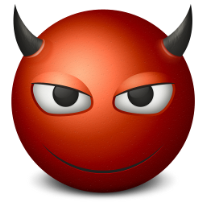 View V
Fully Oblivious: 

For any two input X, X’,  
the views V and V’ are indistinguishable
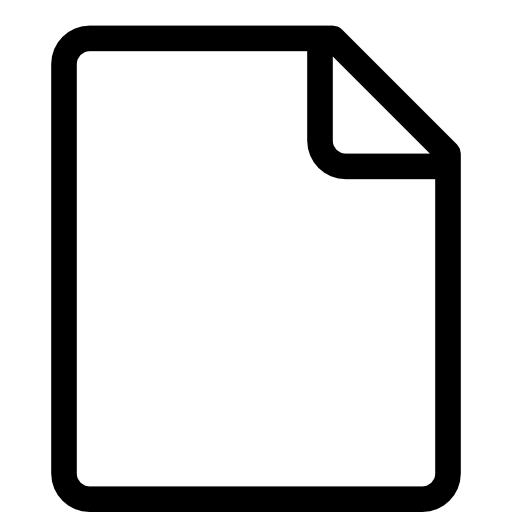 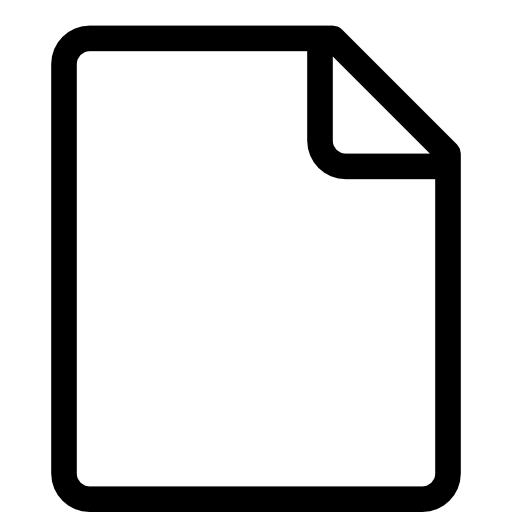 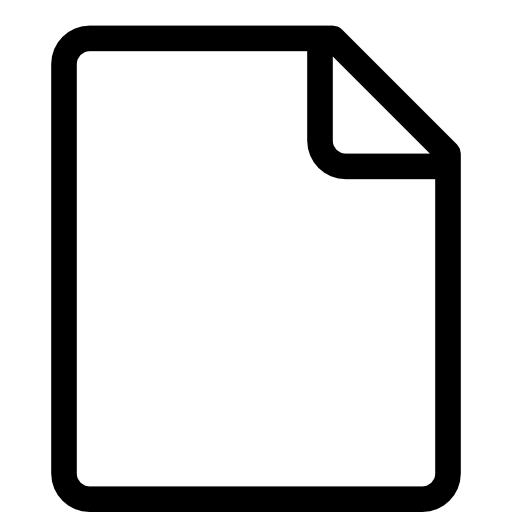 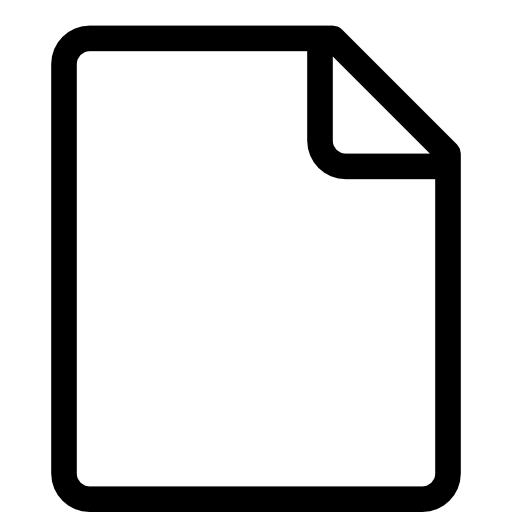 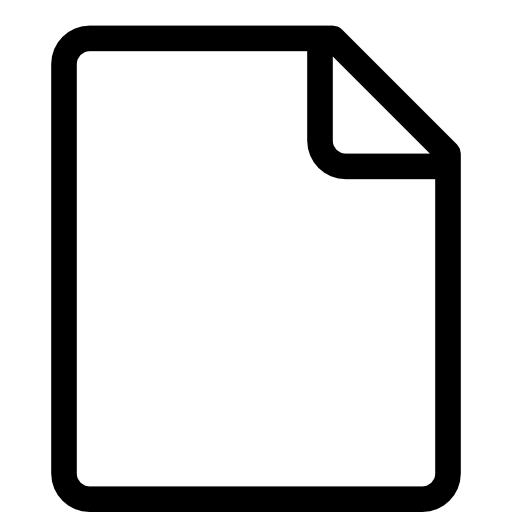 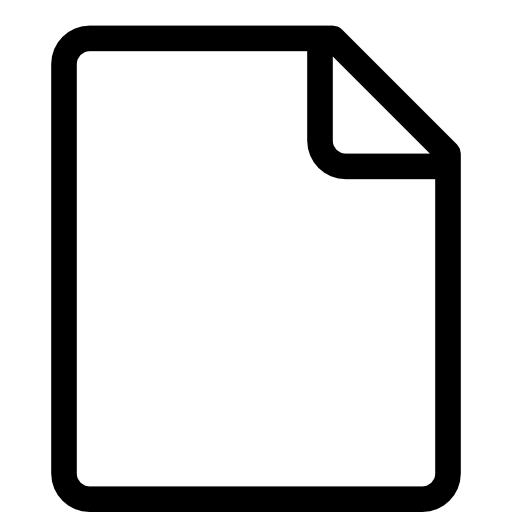 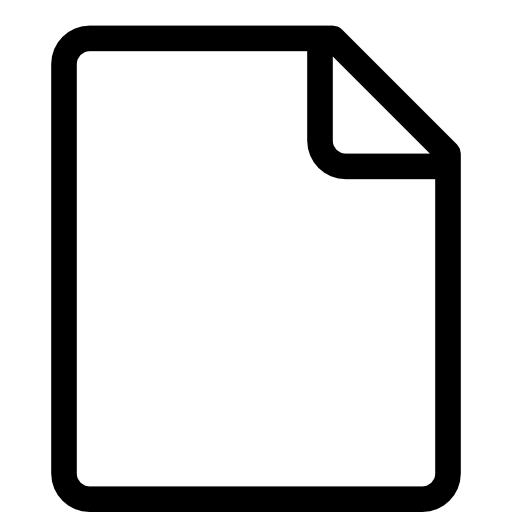 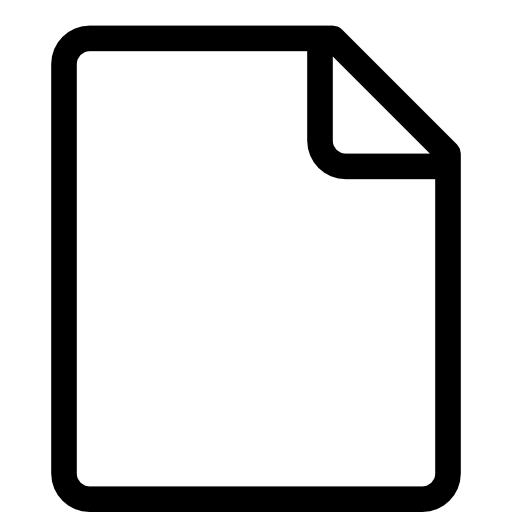 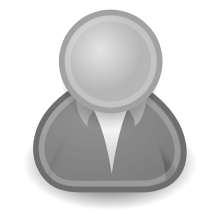 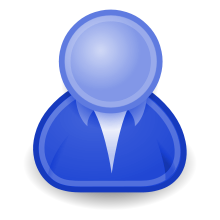 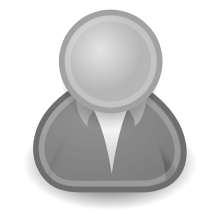 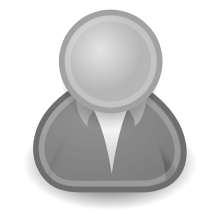 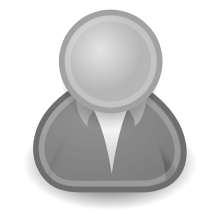 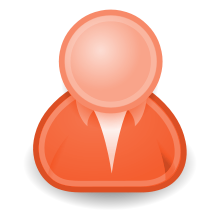 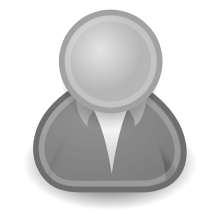 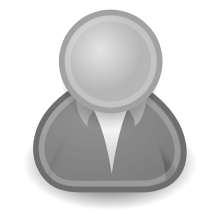 [Speaker Notes: `]
M
Output Y
Input X
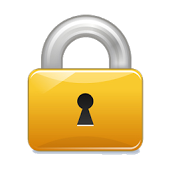 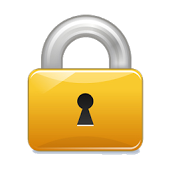 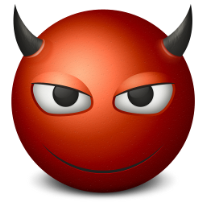 View V
Fully Oblivious: 

For any two input X, X’,  
the view V and V’ are indistinguishable
16
[Speaker Notes: `]
M
Output Y
Input X
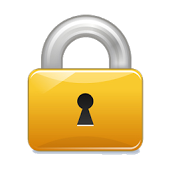 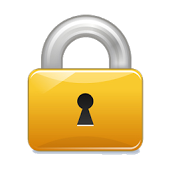 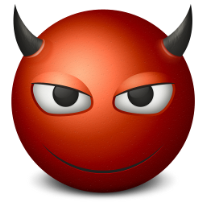 View V
Fully Oblivious: 

For any two inputs X, X’,  
the views V and V’ are indistinguishable
17
[Speaker Notes: `]
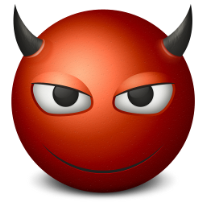 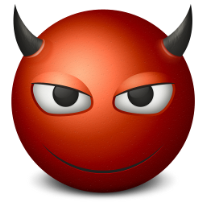 18
[Speaker Notes: `]
Composition Example: DO Selection Algorithm
Select  Dept=CS
Select  GPA >= 3
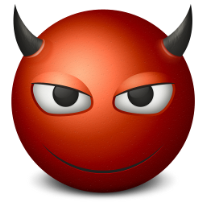 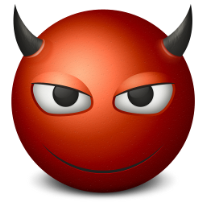 DO Composition
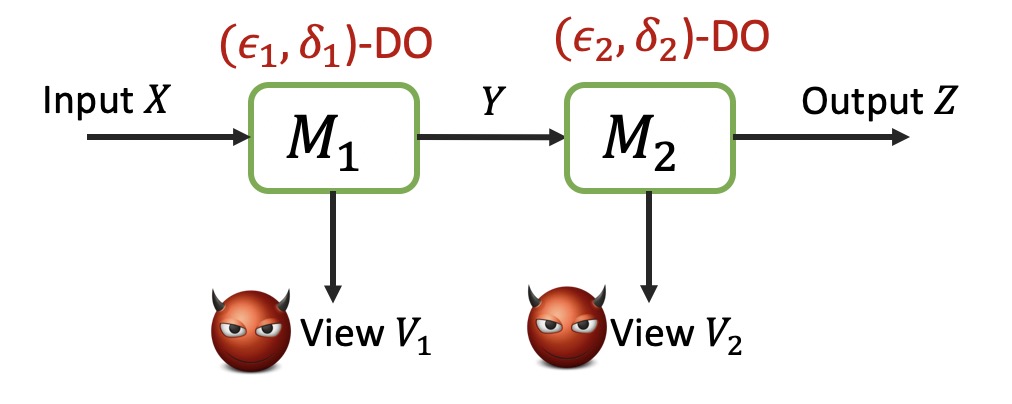 Post-processing in DP
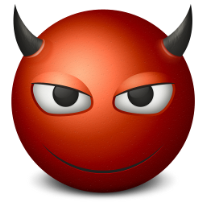 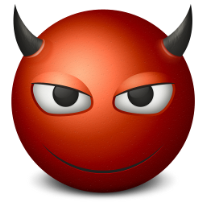 20
[Speaker Notes: `]
DO Composition
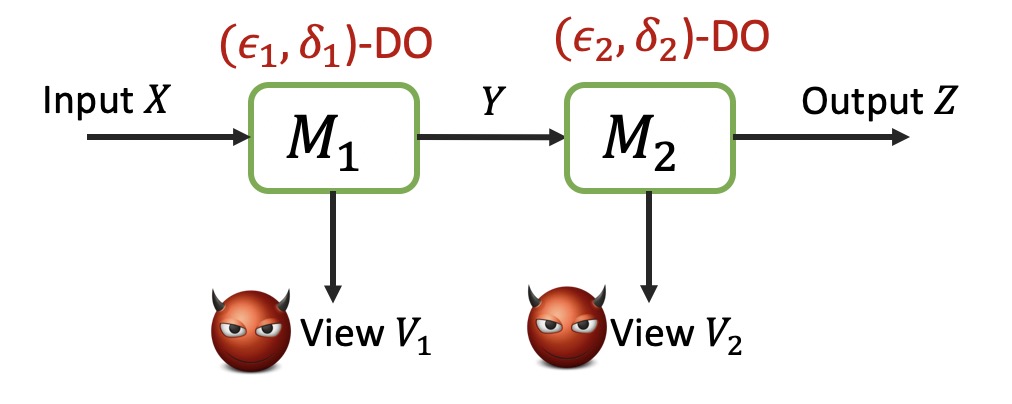 Adaptive Composition in DP
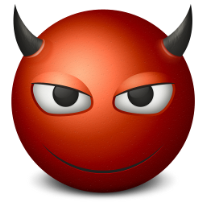 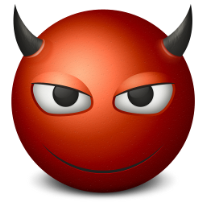 21
[Speaker Notes: `]
Example: DO Selection w.r.t Hamming Distance Neighboring
Select  GPA >= 3
Select  Dept=CS
Select  GPA >= 3
Select  Dept=CS
Example: DO Selection w.r.t Hamming Distance Neighboring
Select  GPA >= 3
Select  GPA >= 3
DO Selection w.r.t Hamming Distance Neighboring [CCMS17]
Select  GPA >= 3
Hamming Distance = 1
Select  GPA >= 3
DO Selection w.r.t Hamming Distance Neighboring [CCMS17]
Select  GPA >= 3
View 1
Hamming Distance = 1
View’ 1
Select  GPA >= 3
DO Selection w.r.t Hamming Distance Neighboring [CCMS17]
Select  GPA >= 3
Hamming 
Distance = ??
Select  GPA >= 3
DO Selection w.r.t Hamming Distance Neighboring [CCMS17]
Select  GPA >= 3
Select  Dept=CS
View 2
Hamming 
Distance = ??
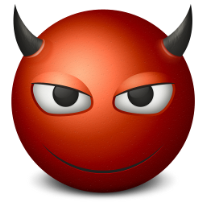 View’ 2
Select  GPA >= 3
Select  Dept=CS
Why not composable?
Given neighboring inputs:


The outputs may not be neighboring!
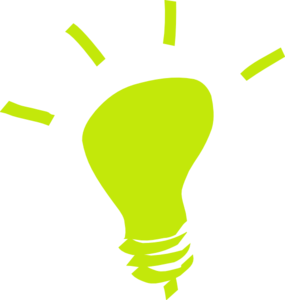 Our Solution: Neighbor-preserving DO!
28
Applications
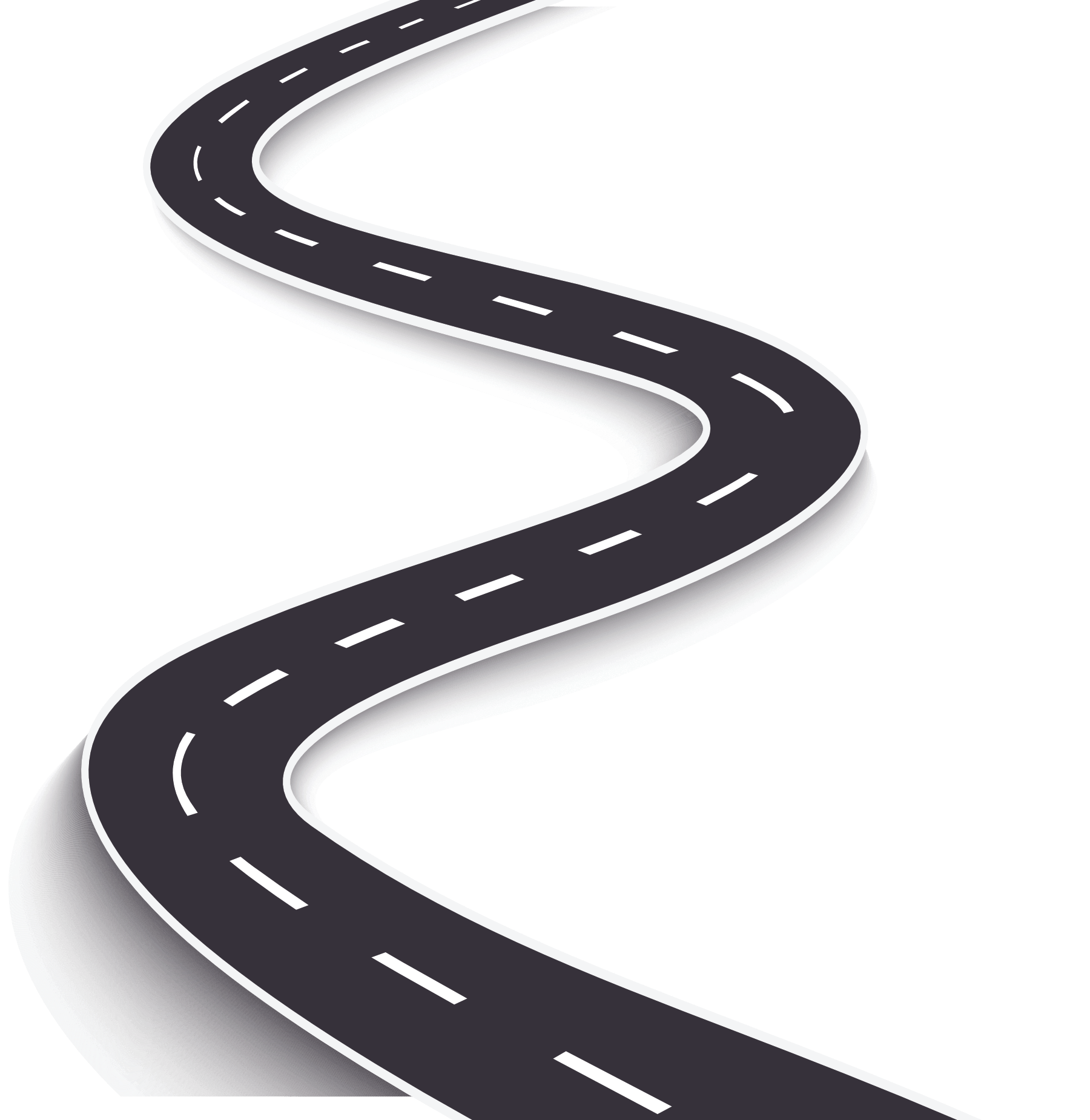 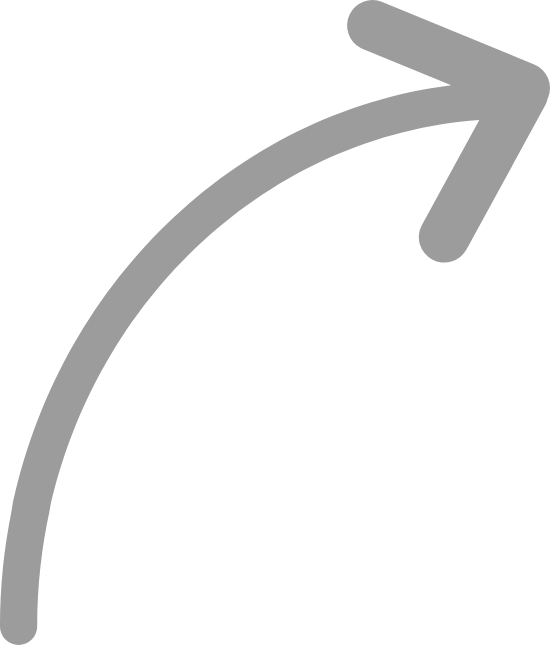 A New, Composable DO notion
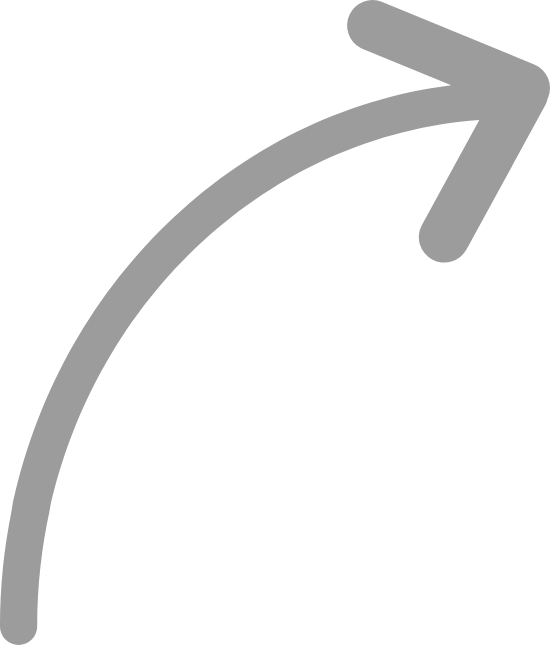 Why DO lacks composability
29
How to compose
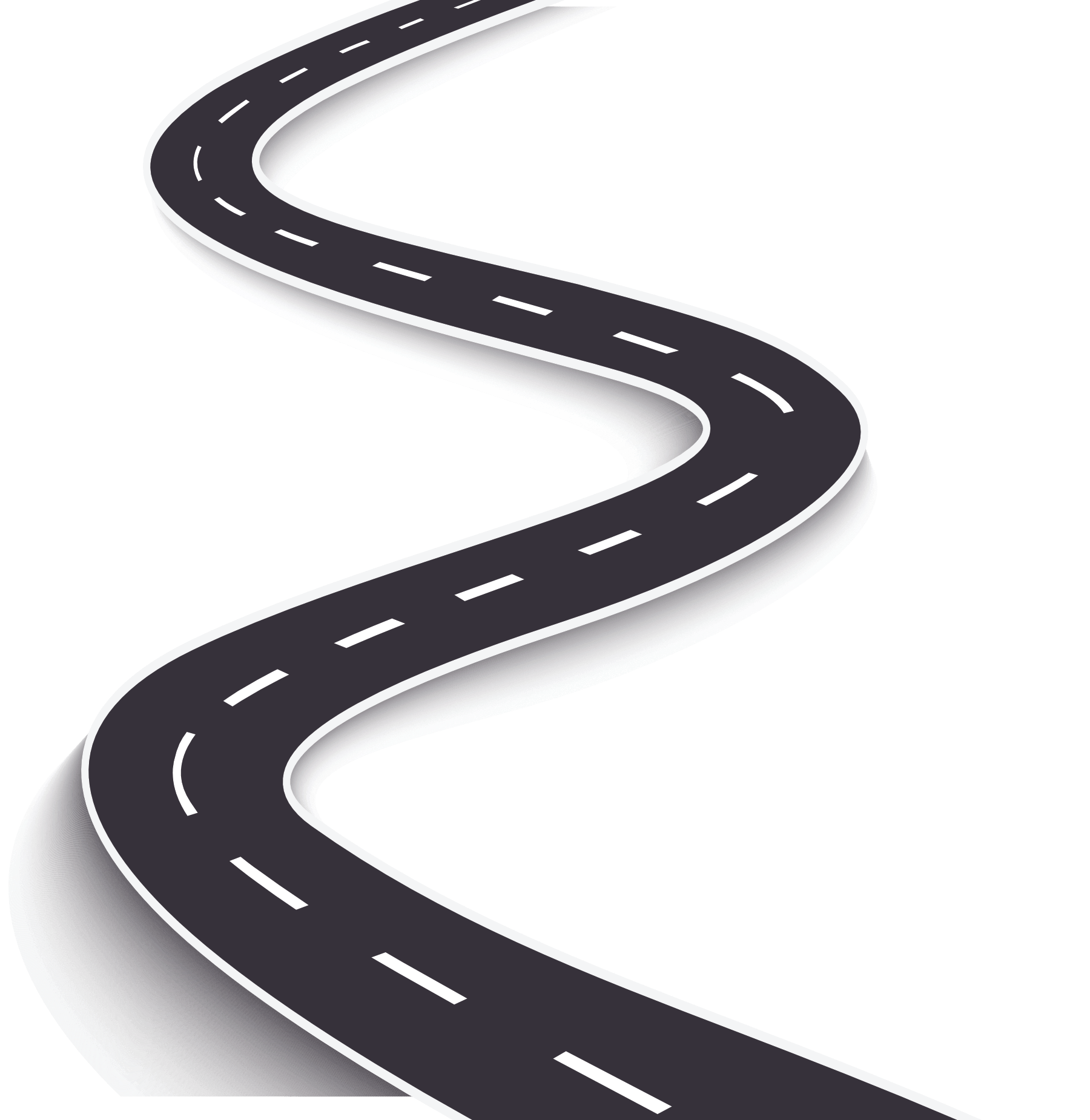 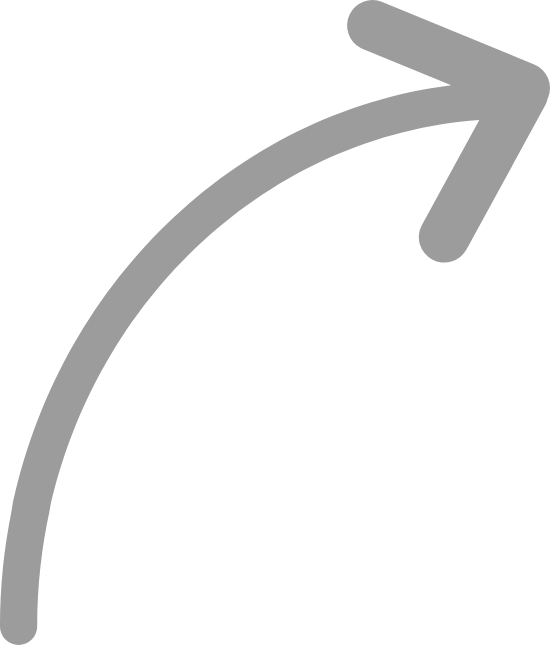 Why not composable
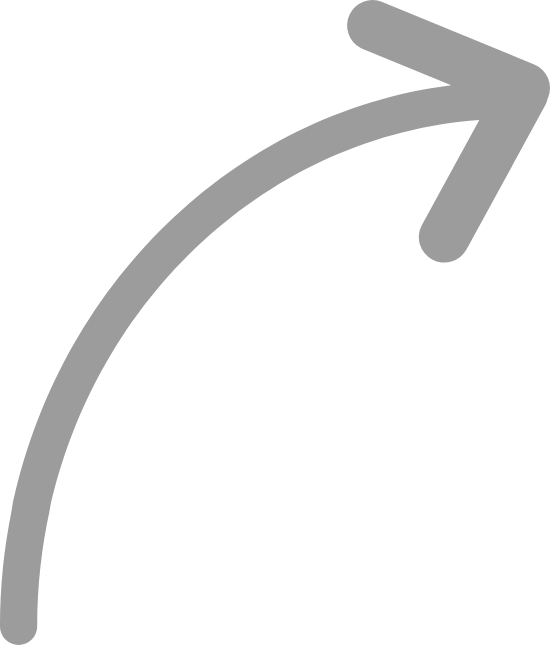 What is Differential Obliviousness
30
[Speaker Notes: Change the roadmap to 
The one like the previous one, with application]
Intuition
How to compose DO algorithms
= 
1) Finding the right definition for neighbor preserving;
2) Proving it to be composable.
31
First Attempt: Strongly Neighbor-Preserving DO
32
Composing DO Selection w.r.t Edit Distance Neighboring
Select  GPA >= 3
Select  Dept=CS
Hamming 
Distance
View 2
Edit Distance = 1
View’ 2
Select  GPA >= 3
Select  Dept=CS
First Attempt: Strongly Neighbor-Preserving DO
34
Example of why it’s too stringent
35
36
[Speaker Notes: Assuming the output and the view are independent]
37
Neighbor Preserving Differential Oblivious
38
Key Lemma: A Generalized Hall’s Theorem
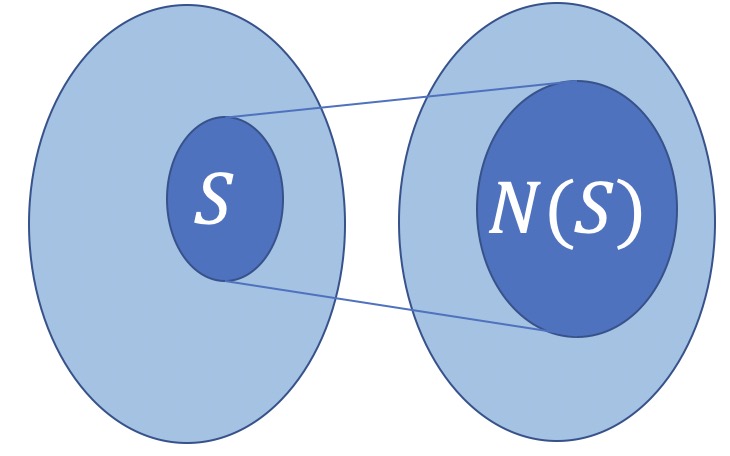 [Speaker Notes: More details can be found in the paper.]
Main Theorem 1
40
Main Theorem 2
41
In short
DO + DO --> No guarantee 
NPDO + DO --> DO 
NPDO + NPDO --> NPDO
42
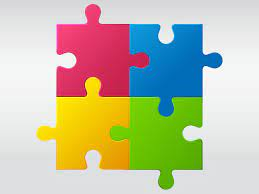 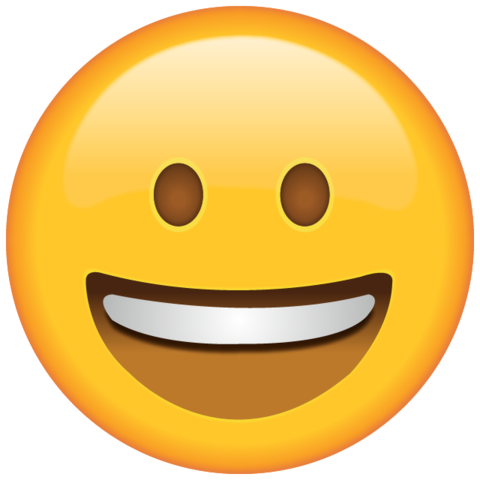 NPDO: 
Composable
Modularized Design
Privacy accounting
Theory Development
Practical Deployment
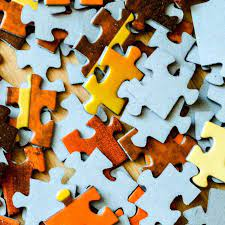 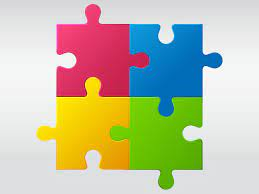 Vanilla DO: 
Not composable
Hard to design
No privacy accounting
NPDO: 
Composable
Modularized Design
Privacy accounting
44
Key Lemma: A Generalized Hall’s Theorem
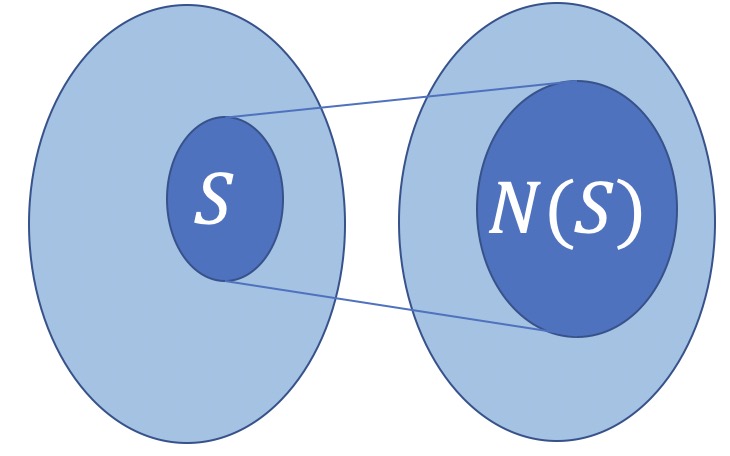 [Speaker Notes: More details can be found in the paper.]
Applications
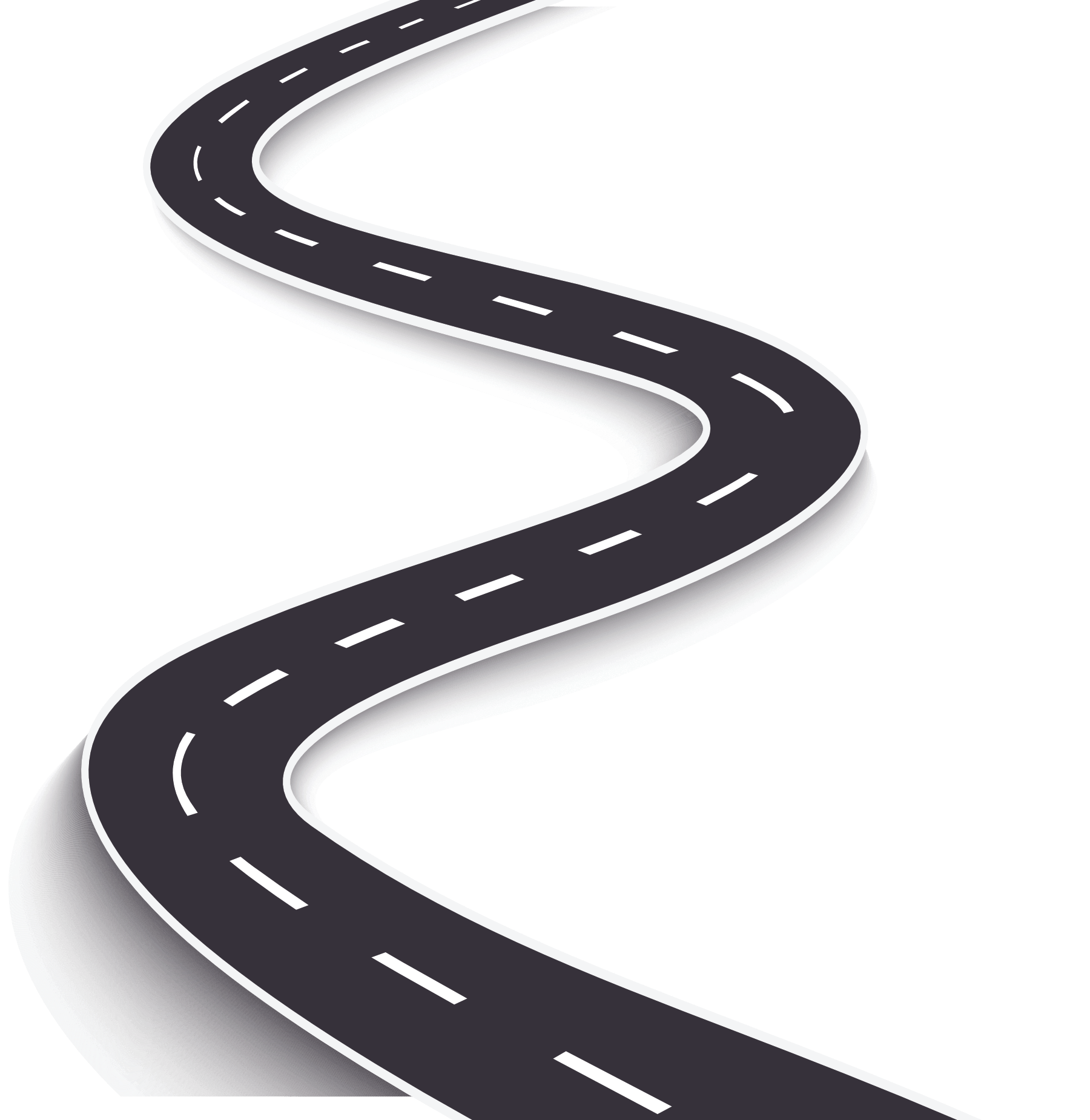 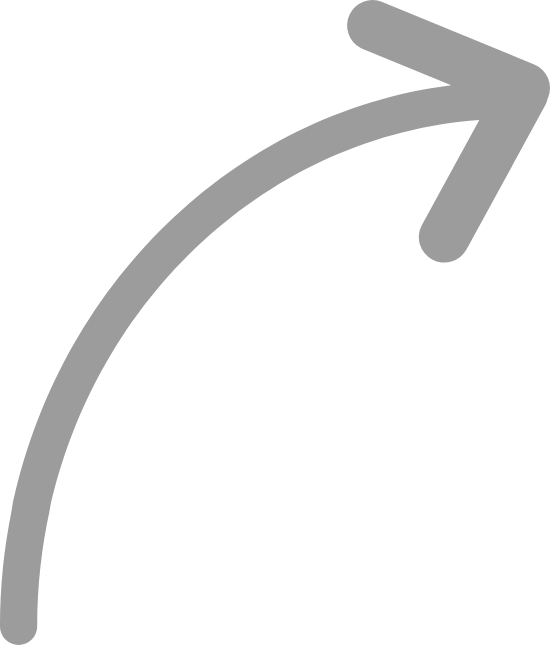 A New, Composable DO notion
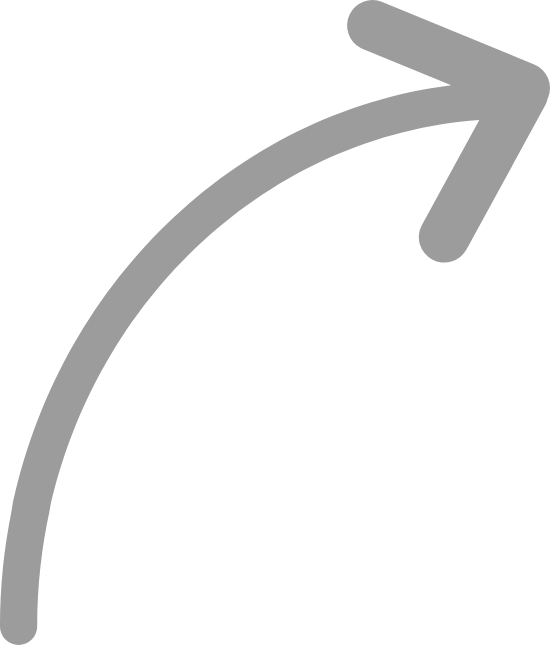 Why DO lacks composability
46
[Speaker Notes: Grey out two]
DO Database Operations
Adore: Differentially Oblivious Relational Database Operators [QJSS+23] 
Not composable
Our framework provide guidelines to enable composition!
47
Privacy Amplification by Shuffling
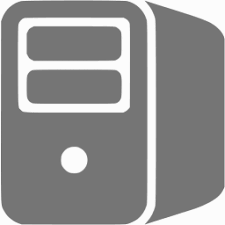 Shuffle
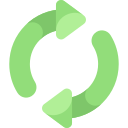 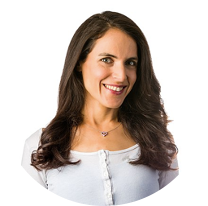 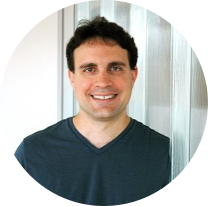 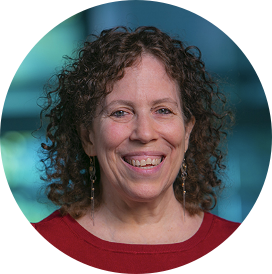 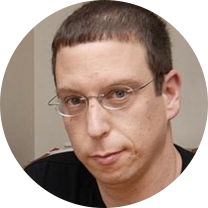 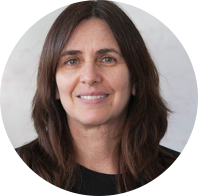 48
[Speaker Notes: Try to use more intuitive text]
Federated Learning with Shuffling
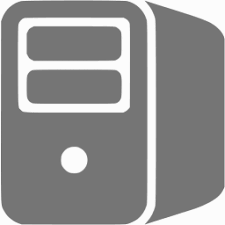 Aggregate and update
Distributed Machine Learning
Anonymity -> stronger privacy
Optimal privacy amplification by shuffling[FMT22]
Shuffle
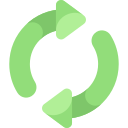 Local Gradient Vectors :
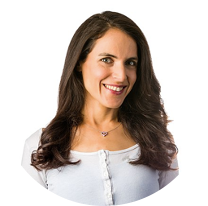 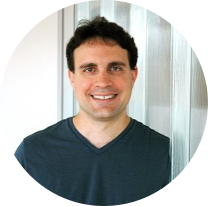 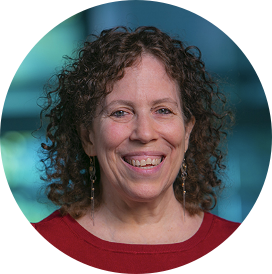 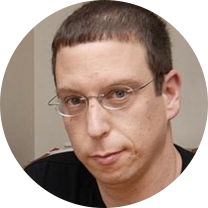 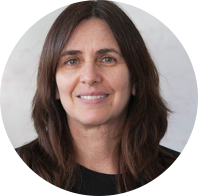 Dataset 4
Dataset 5
Dataset 3
Dataset 1
Dataset 2
49
49
A DO shuffler is asymptotically cheaper than a fully oblivious shuffle 😀
[GKLX21][BHMS21]

But the privacy guarantee is weaker😔

Privacy amplification with a DO shuffler? 🤨
50
Privacy Amplification by Shuffling
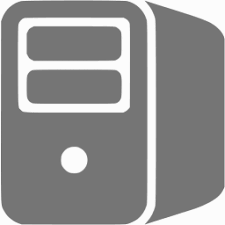 Shuffle
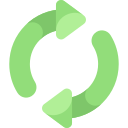 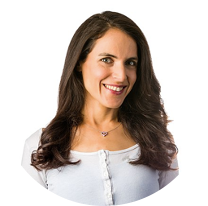 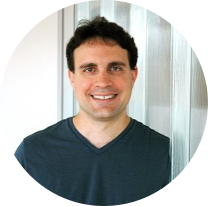 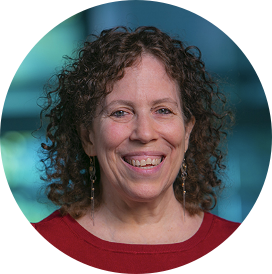 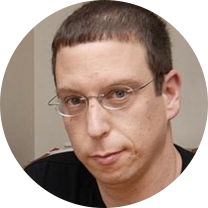 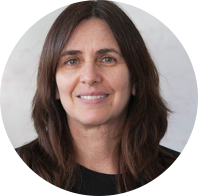 51
Optimal Privacy Amplification with DO-Shuffle
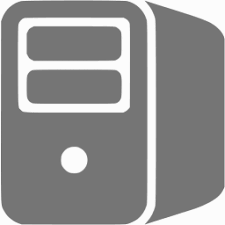 DO-Shuffle
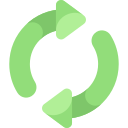 Asymptotically Optimal!
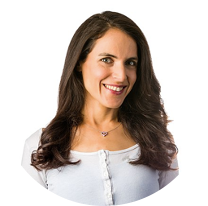 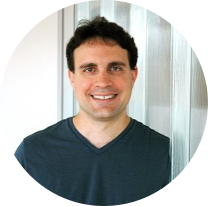 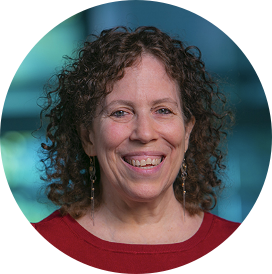 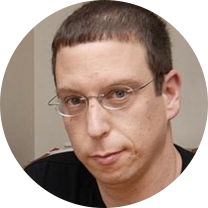 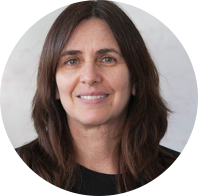 52
Extends [GKLX21]
[Speaker Notes: Match the shuffle model results]
Optimal Privacy Amplification with DO-Shuffle
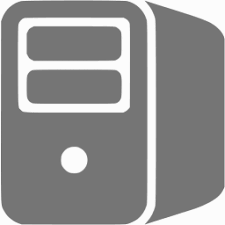 Our result: 
Local private mechanism is NPDO mechanism with “privacy amplification potential”.

Then NPDO + DO shuffle -> DO
DO-Shuffle
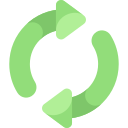 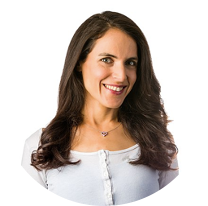 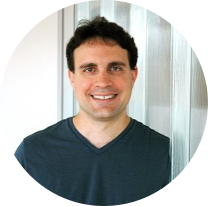 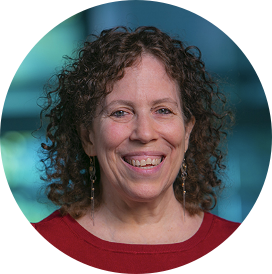 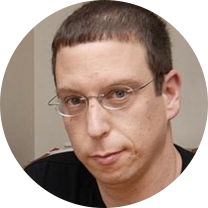 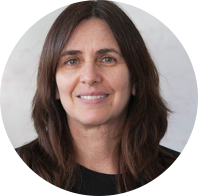 53
Extends [GKLX21]
[Speaker Notes: Match the shuffle model results]
Recap
We provided the framework for composable DO algorithms
Neighbor-preserving DO  

Future Direction
Building NPDO Algorithm Library
More Real World Applications
Thank you! 
mingxunz@andrew.cmu.edu
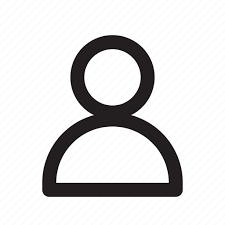 Alice
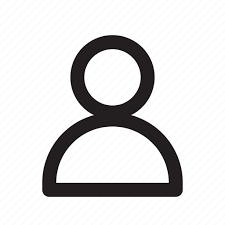 Bob
...
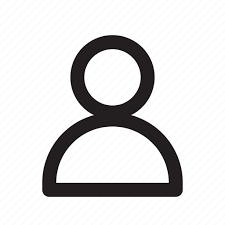 Carl
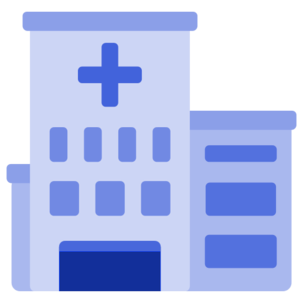 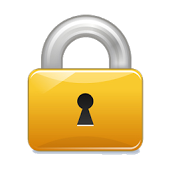 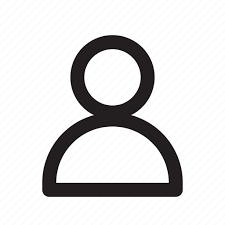 No
Alice
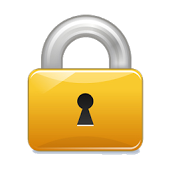 Yes
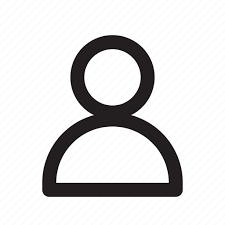 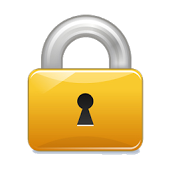 Bob
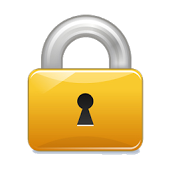 No
...
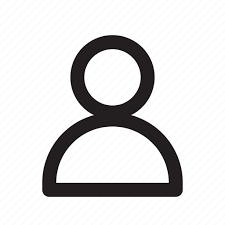 Carl
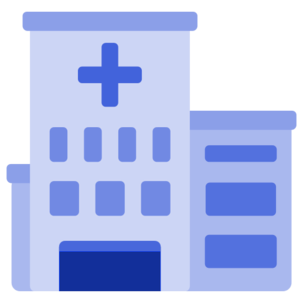 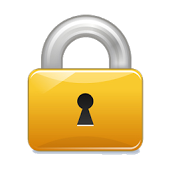 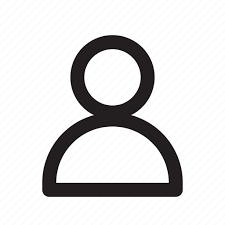 No
Alice
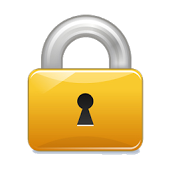 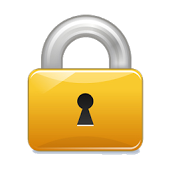 Yes
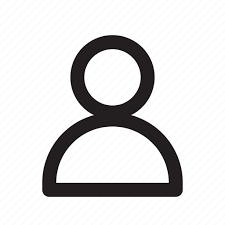 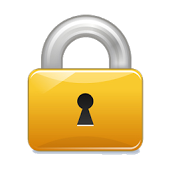 Bob
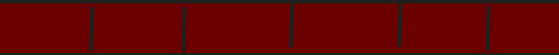 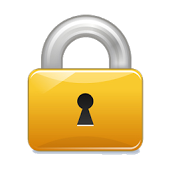 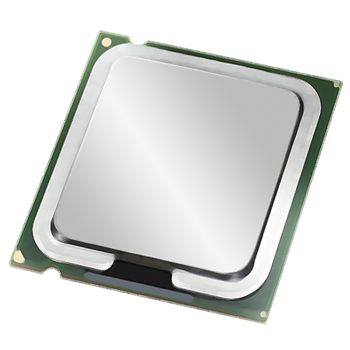 “Select Smoke = Yes”
No
...
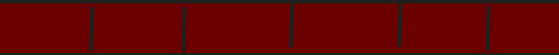 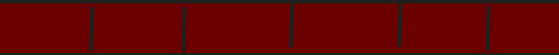 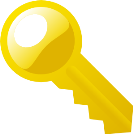 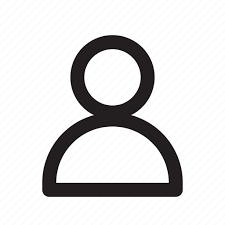 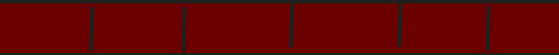 Carl
Secure CPU
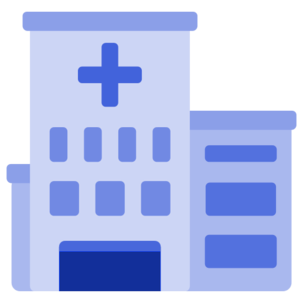 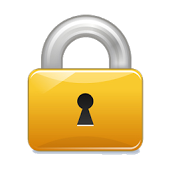 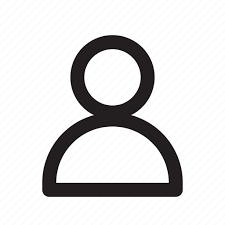 No
Alice
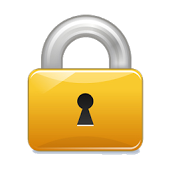 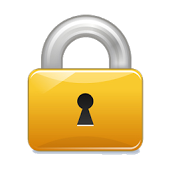 Yes
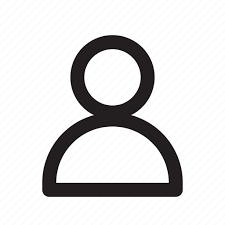 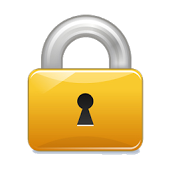 Bob
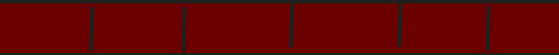 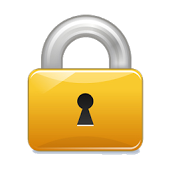 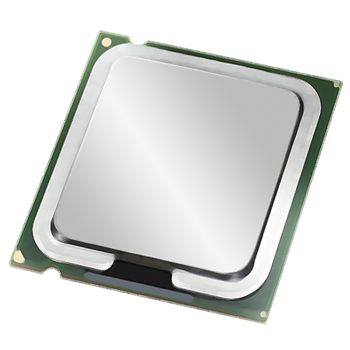 “Select Smoke = Yes”
No
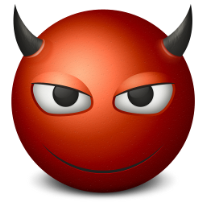 ...
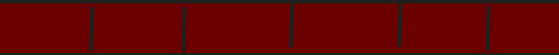 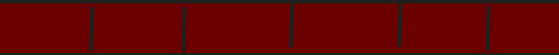 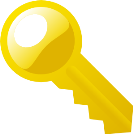 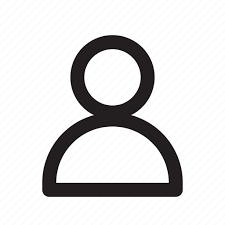 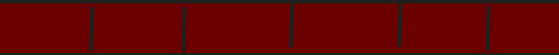 Carl
Secure CPU
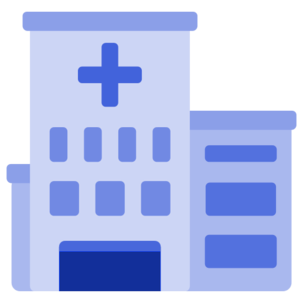 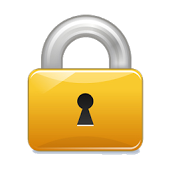 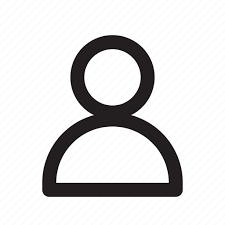 No
Alice
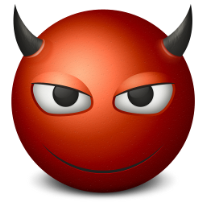 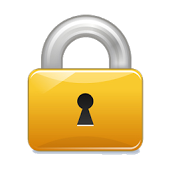 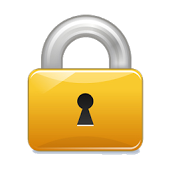 Yes
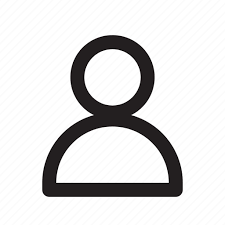 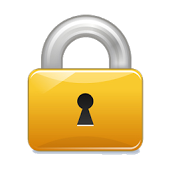 Bob
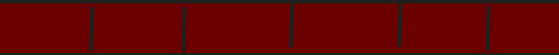 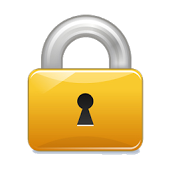 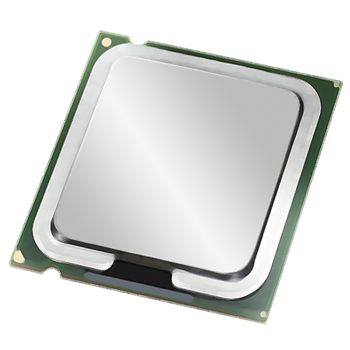 “Select Smoke = Yes”
No
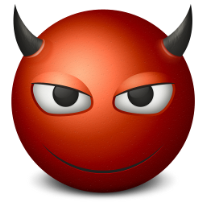 ...
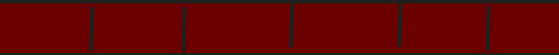 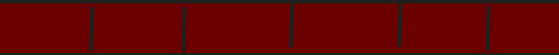 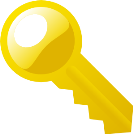 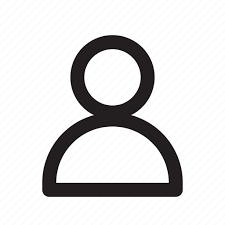 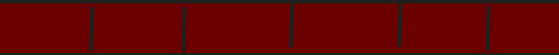 Carl
Secure CPU
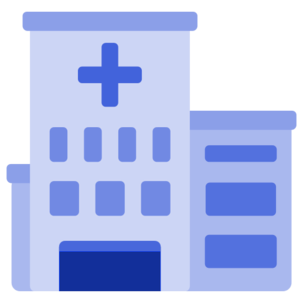 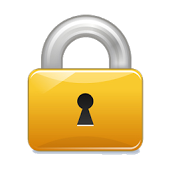 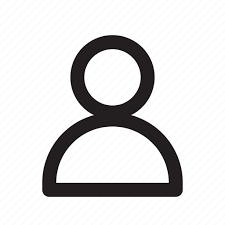 No
Alice
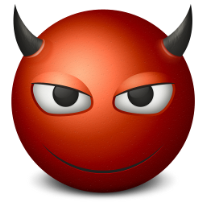 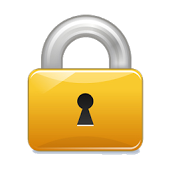 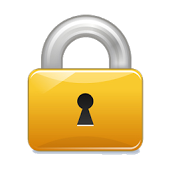 Yes
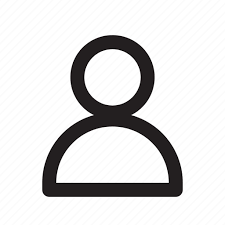 Bob smokes!
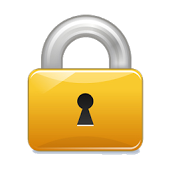 Bob
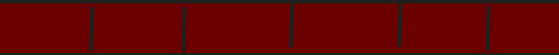 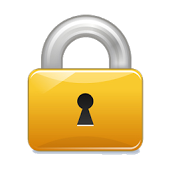 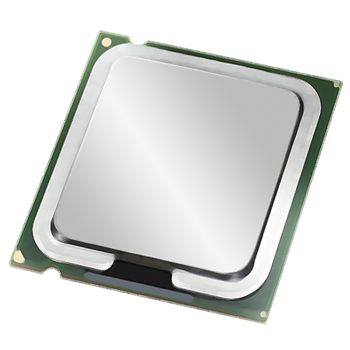 “Select Smoke = Yes”
No
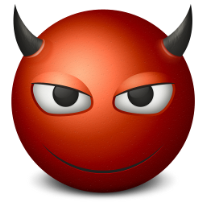 ...
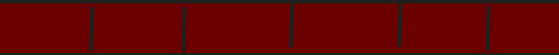 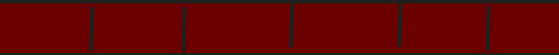 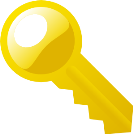 Access patterns to even encrypted data leak sensitive information.
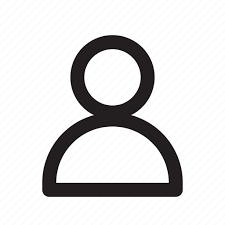 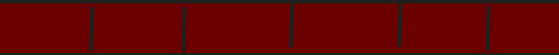 Carl
Secure CPU
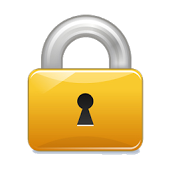 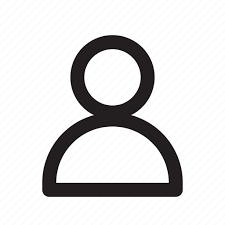 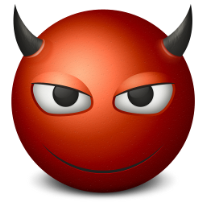 No
Alice
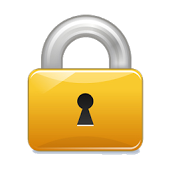 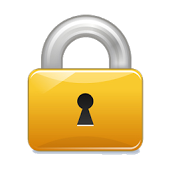 Yes
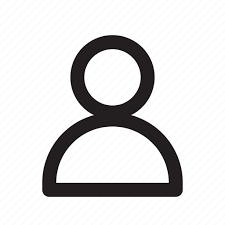 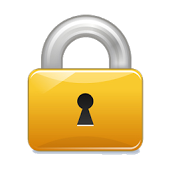 Bob
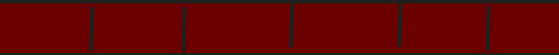 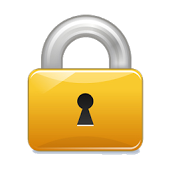 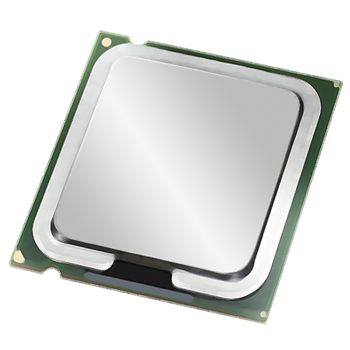 “Obliviously Select Smoke=Yes”
No
...
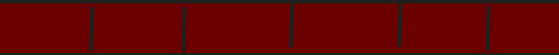 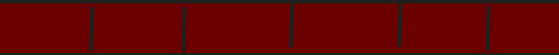 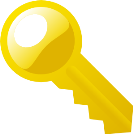 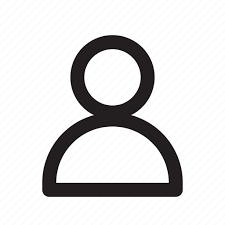 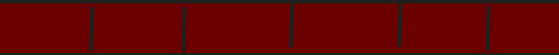 Carl
Secure CPU
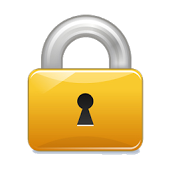 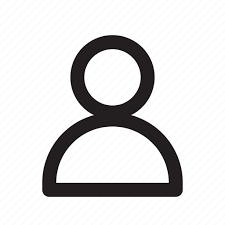 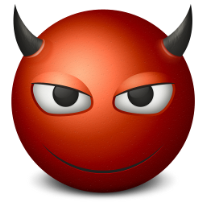 No
Alice
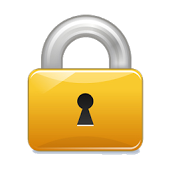 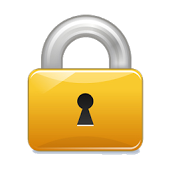 Yes
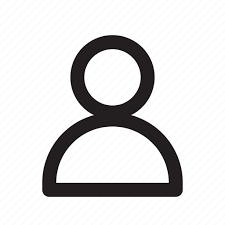 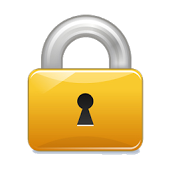 Bob
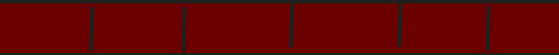 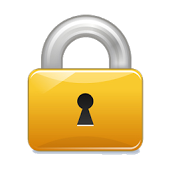 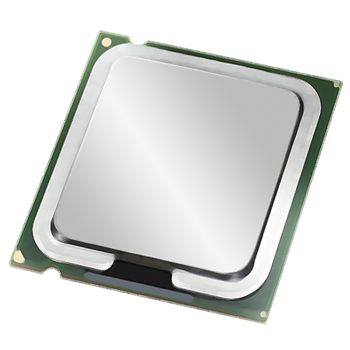 “Obliviously Select Smoke=Yes”
No
...
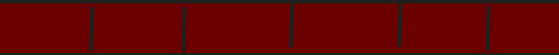 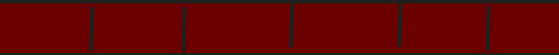 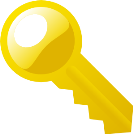 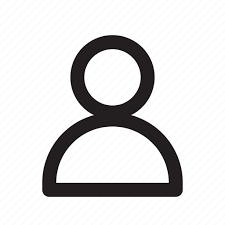 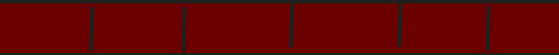 Carl
Secure CPU
Future Work
Advanced composition for DO (on-going work)
Renyi-DO (on-going work)

Composition if view/output are in uncountably infinite space
Thank you!
mingxunz@andrew.cmu.edu
63
[Speaker Notes: Thank you email]
Thank you! 

Summarize slides 

2. future problem?
64
Roadmap
What is Differentially Oblivious Algorithm
Why not composable?
How to compose

Applications 
New algorithm: Stable Compaction
New theorem: Optimal Privacy Amplification by DO shuffler
65
Guideline
What is oblivious algorithm  (the exec, view abstraction)
What is differential obliviousness and why it has advantages
A simple example why the previous algorithms do not compose
Neighbors is no longer neighbors!
Introduce NPDO
With an example
The matching version, with pictures
An application: compaction w/ edit distance
An application: optimal shuffle DP
66
Memory
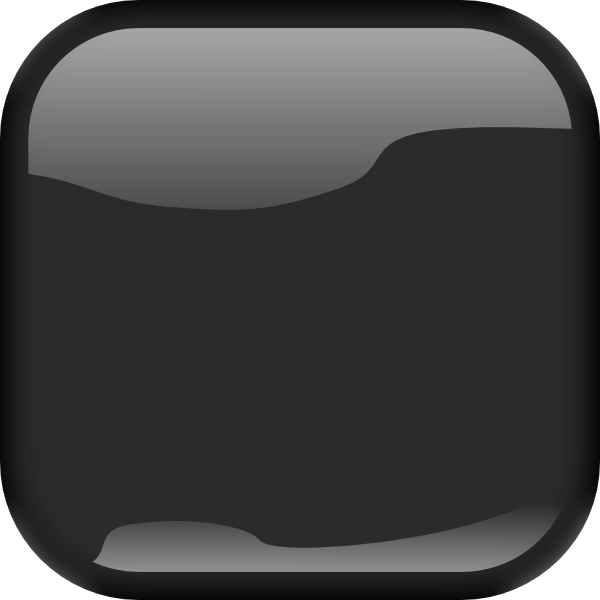 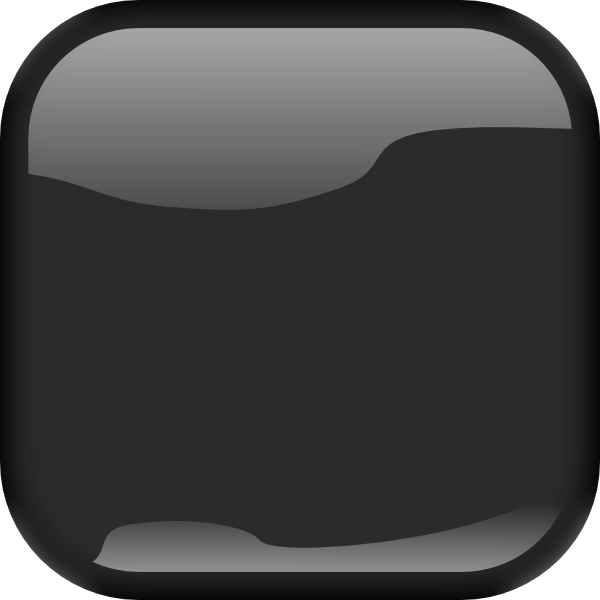 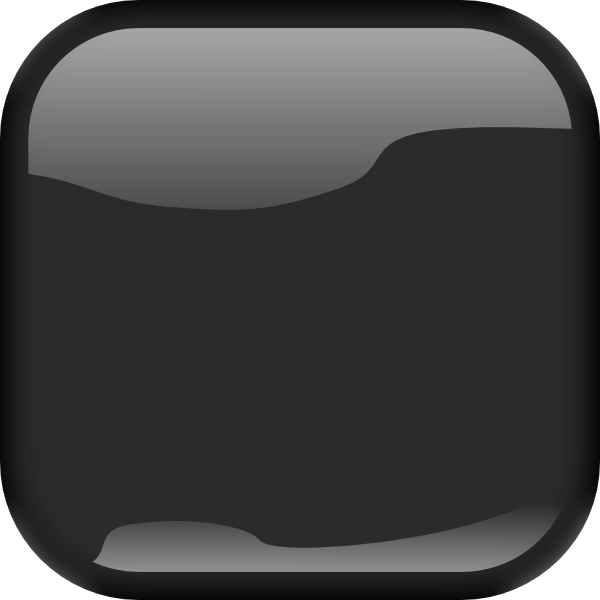 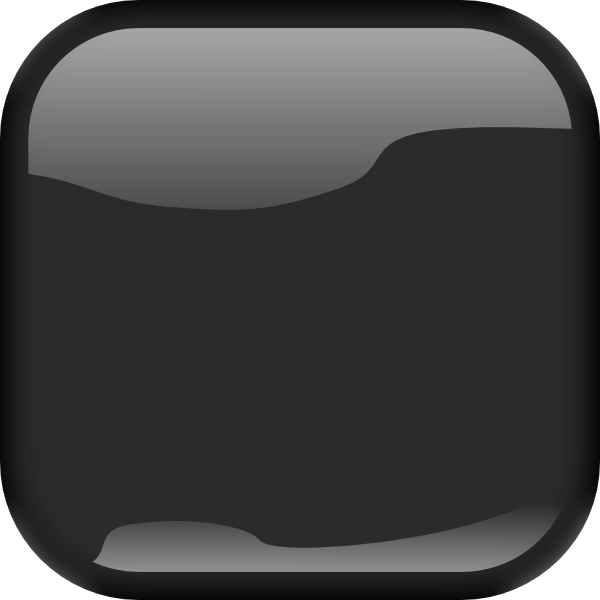 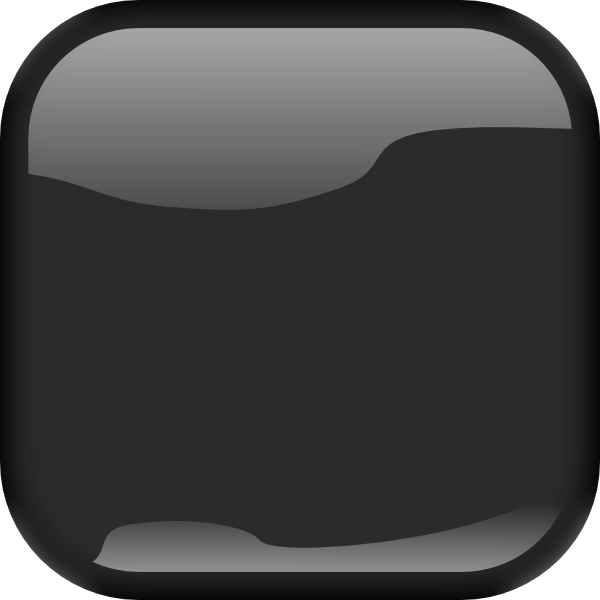 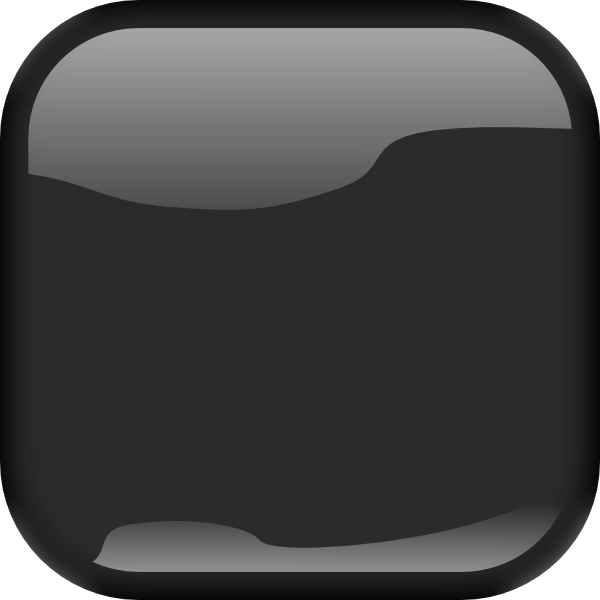 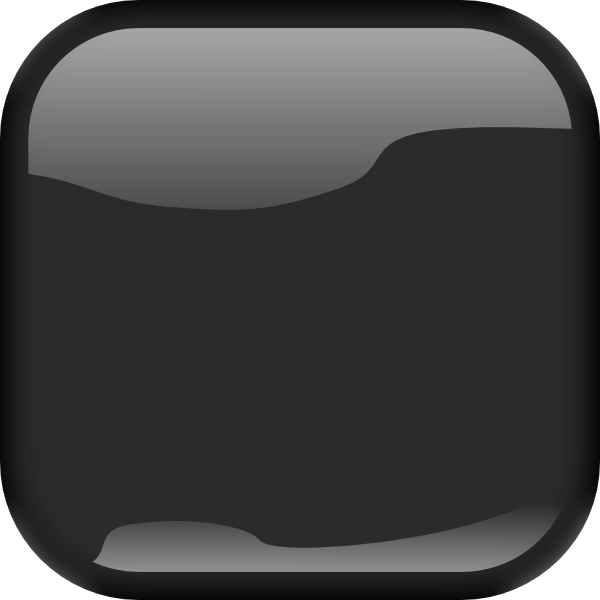 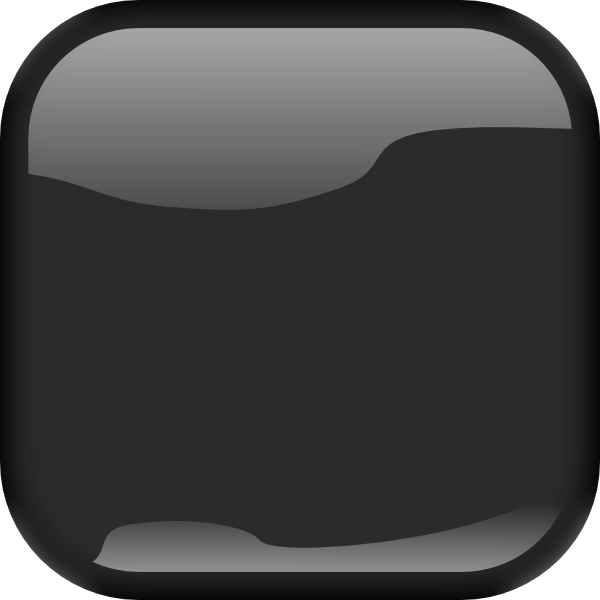 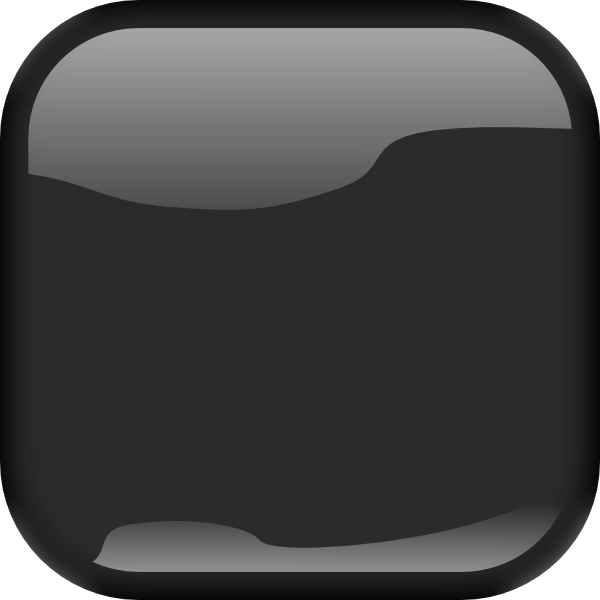 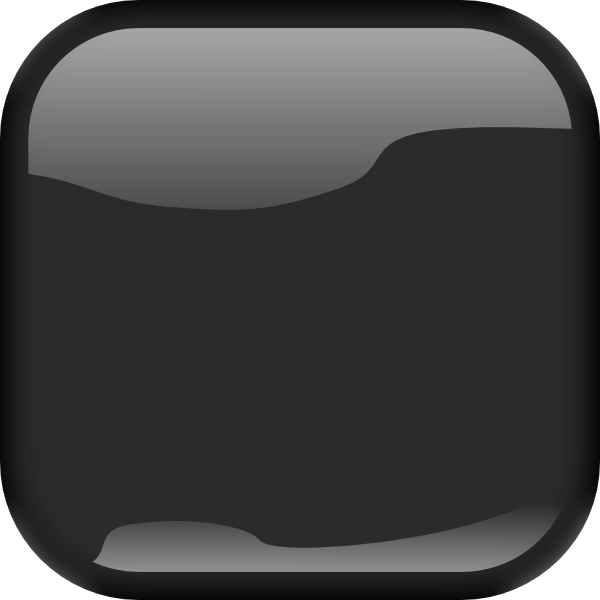 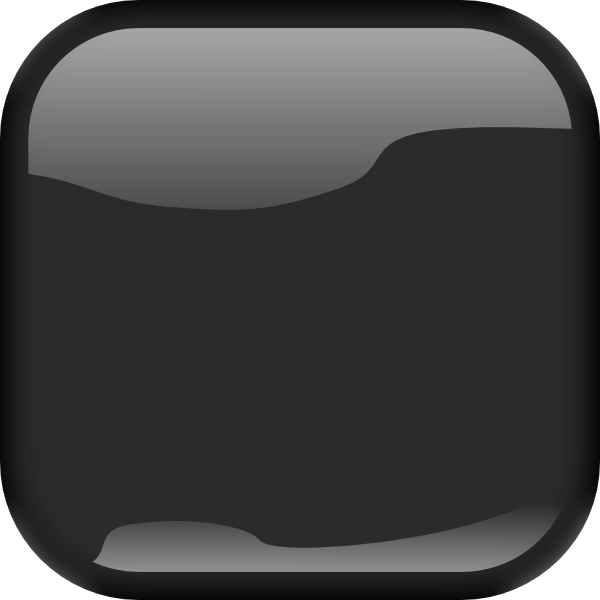 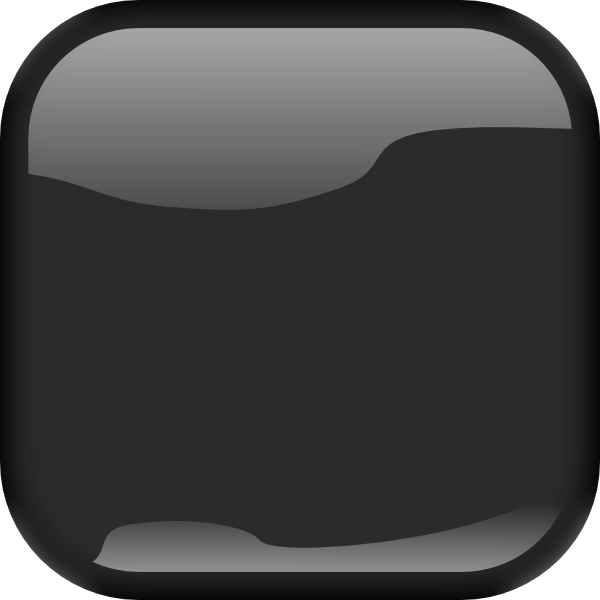 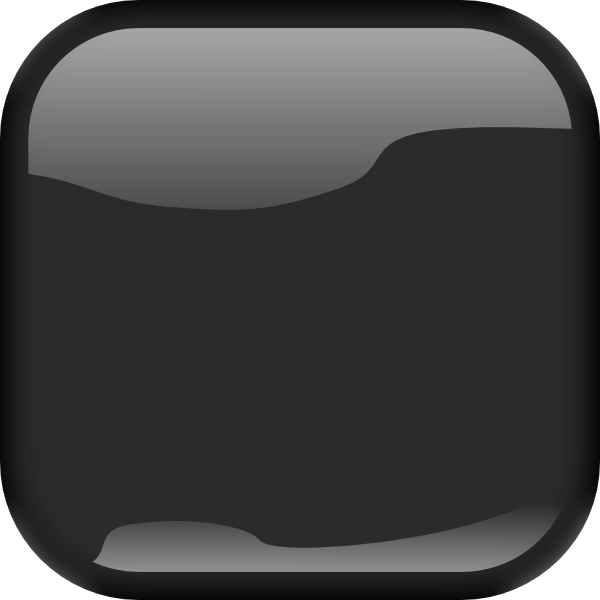 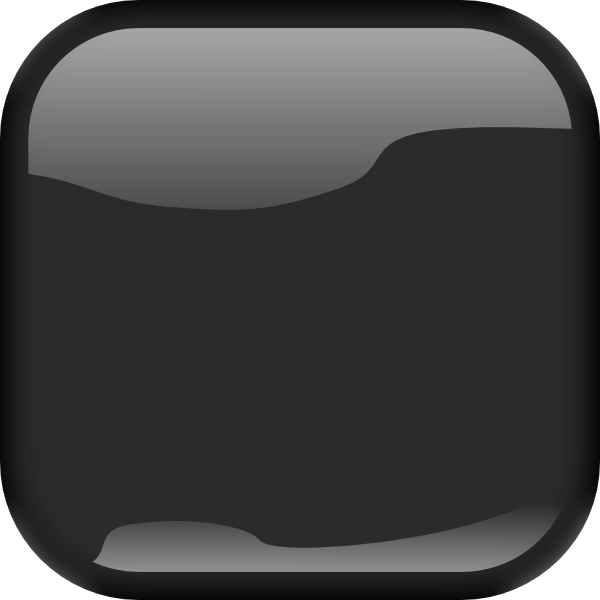 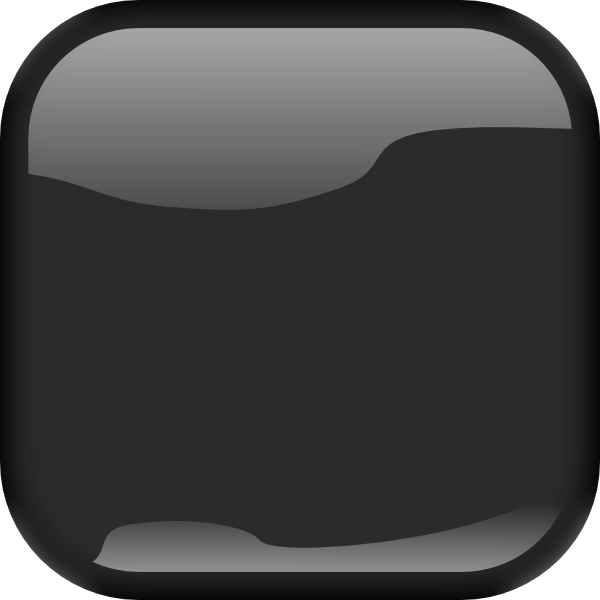 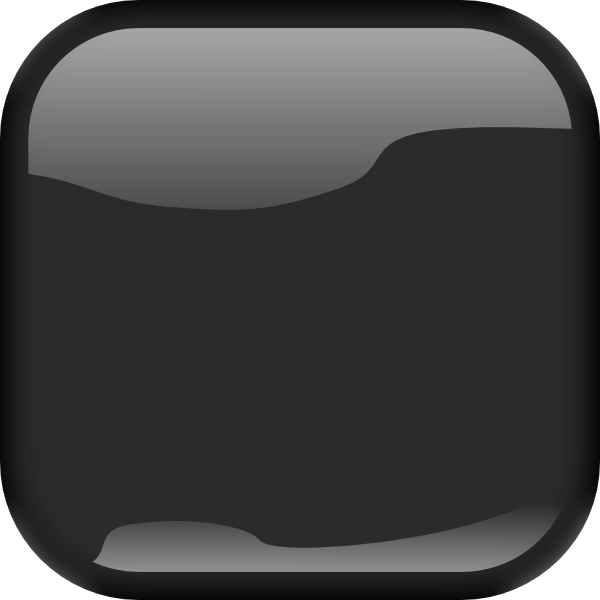 ≈
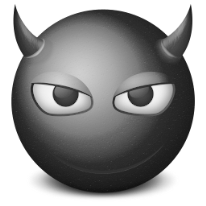 Algorithm
   (e.g., data analytics)
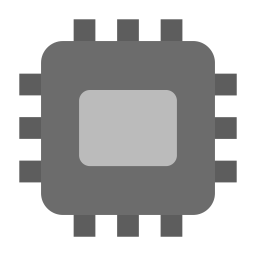 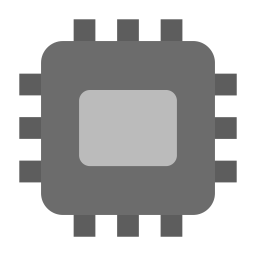 Database
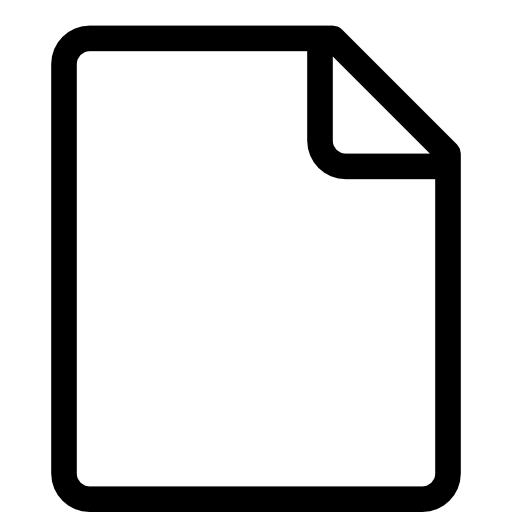 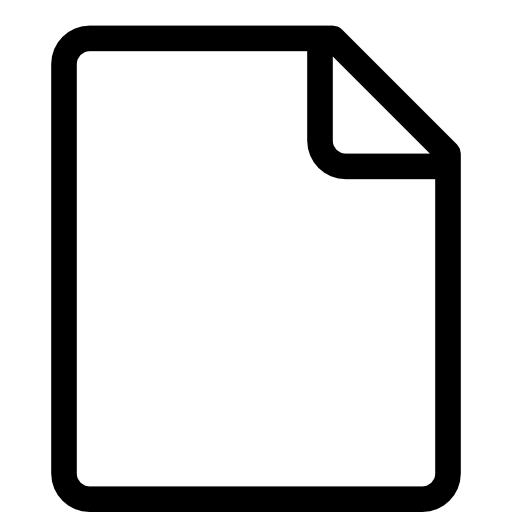 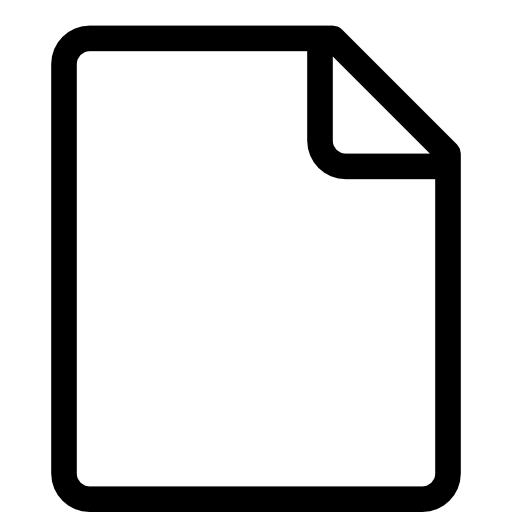 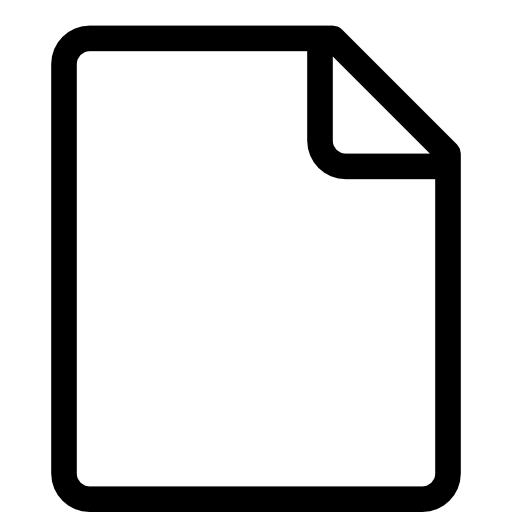 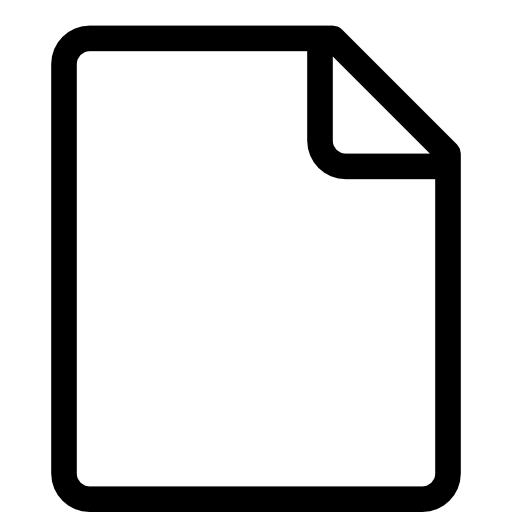 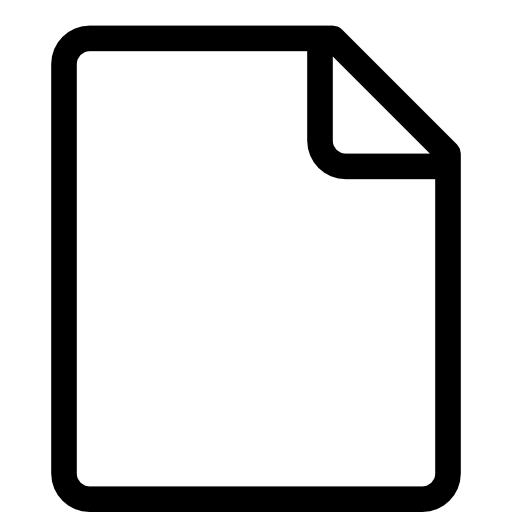 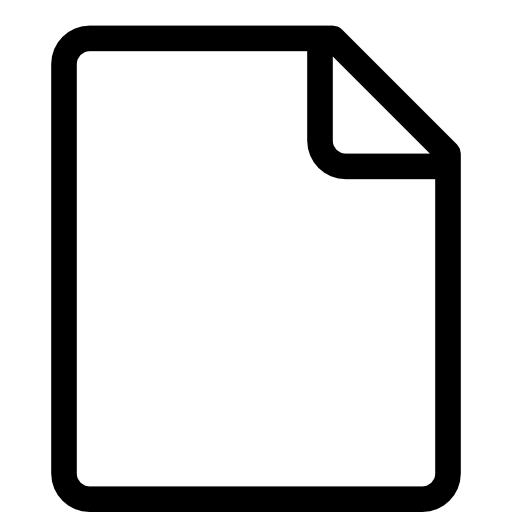 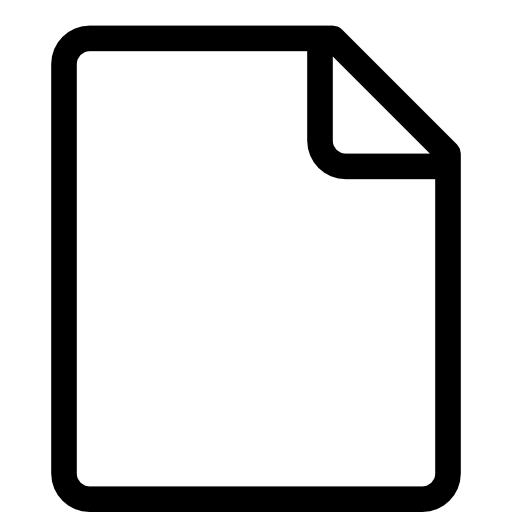 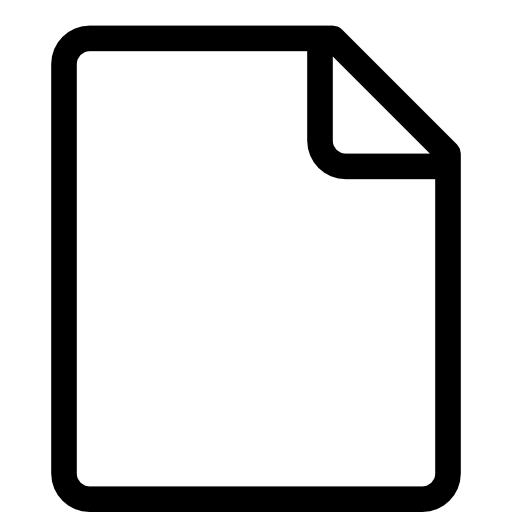 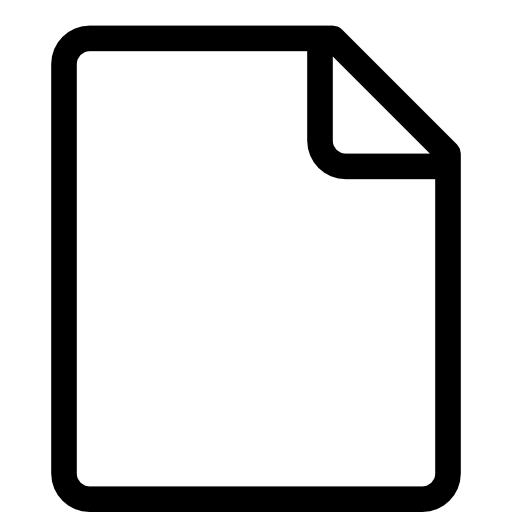 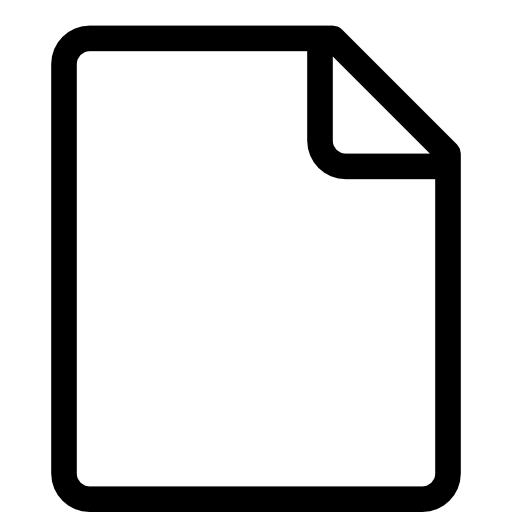 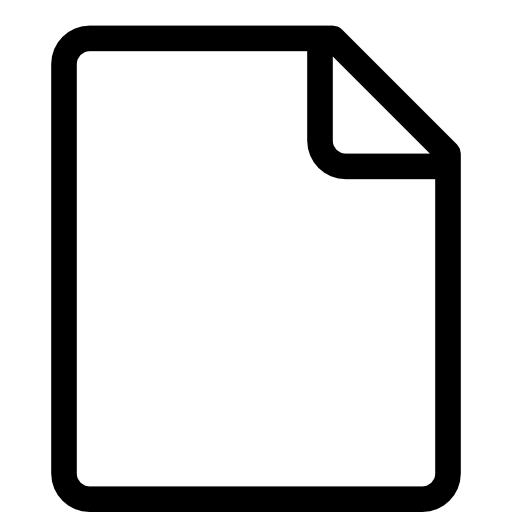 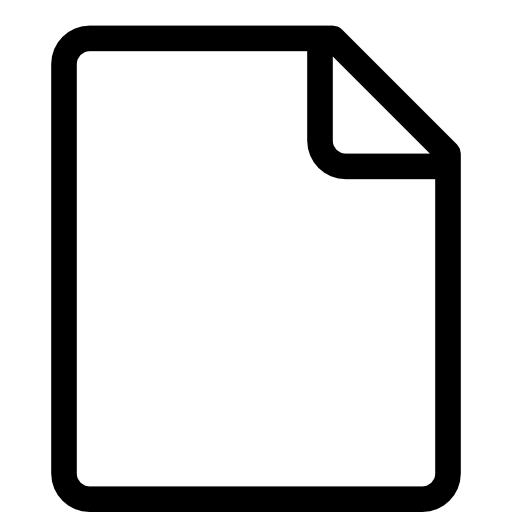 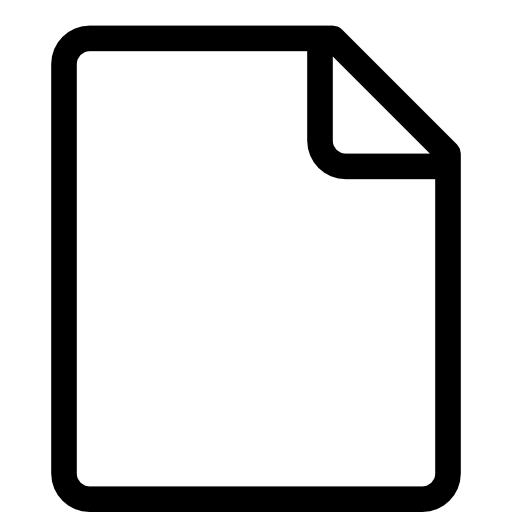 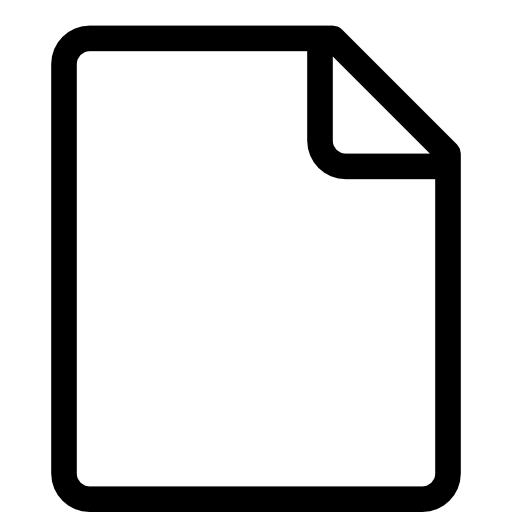 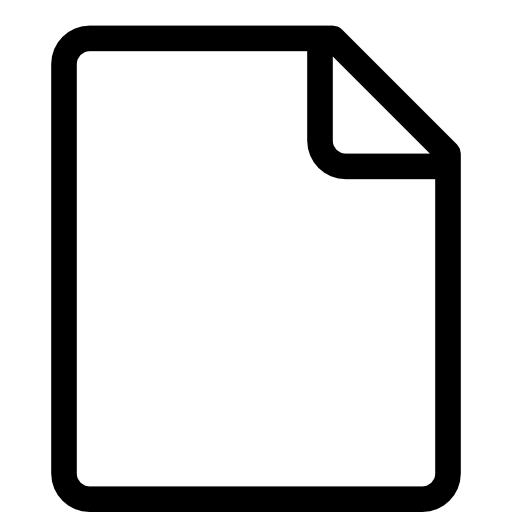 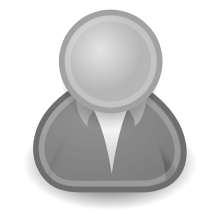 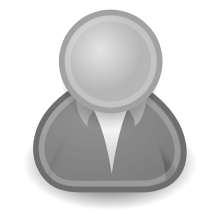 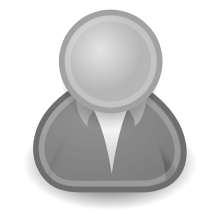 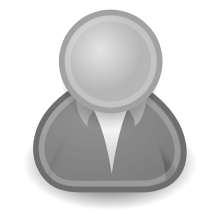 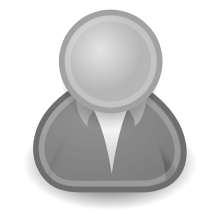 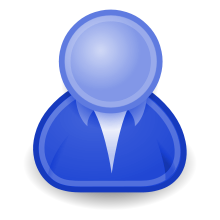 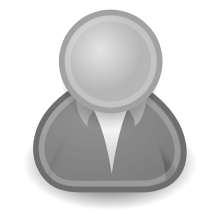 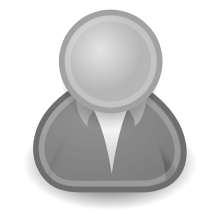 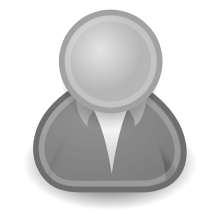 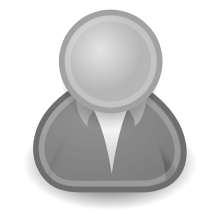 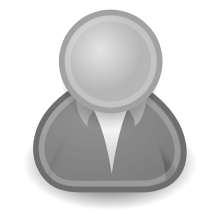 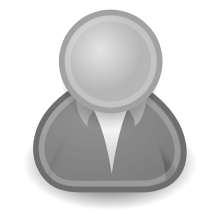 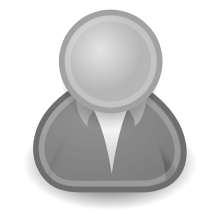 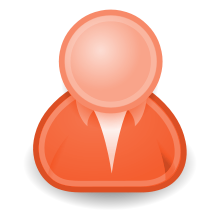 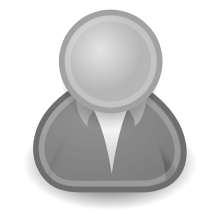 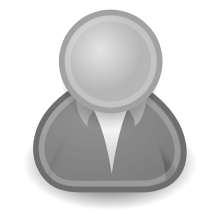 Example: DO Selection w.r.t Hamming Distance Neighboring
Select  GPA >= 3
Select  Dept=CS
Select  GPA >= 3
Select  Dept=CS
Main Theorem
69
Differentially Oblivious Shuffle
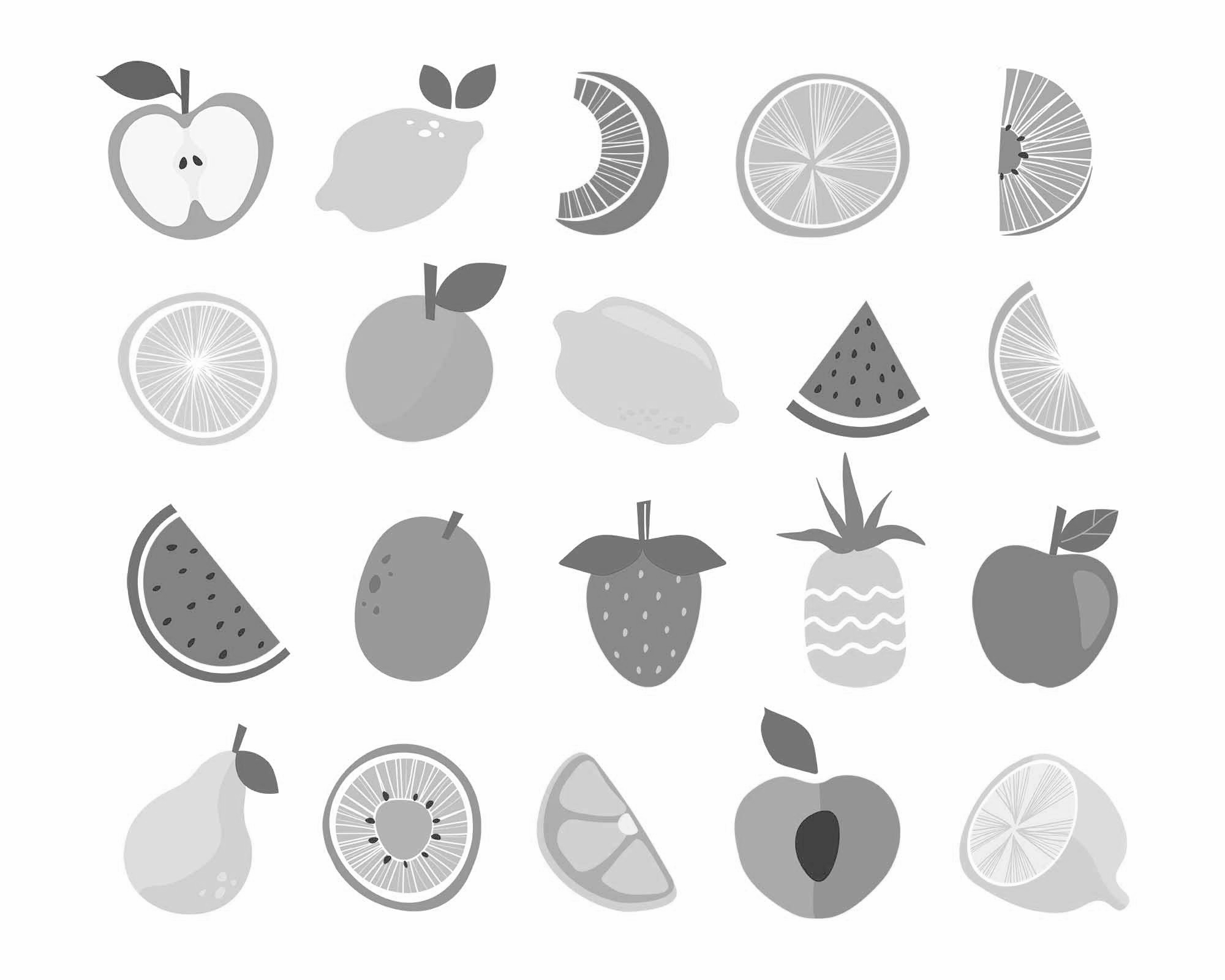 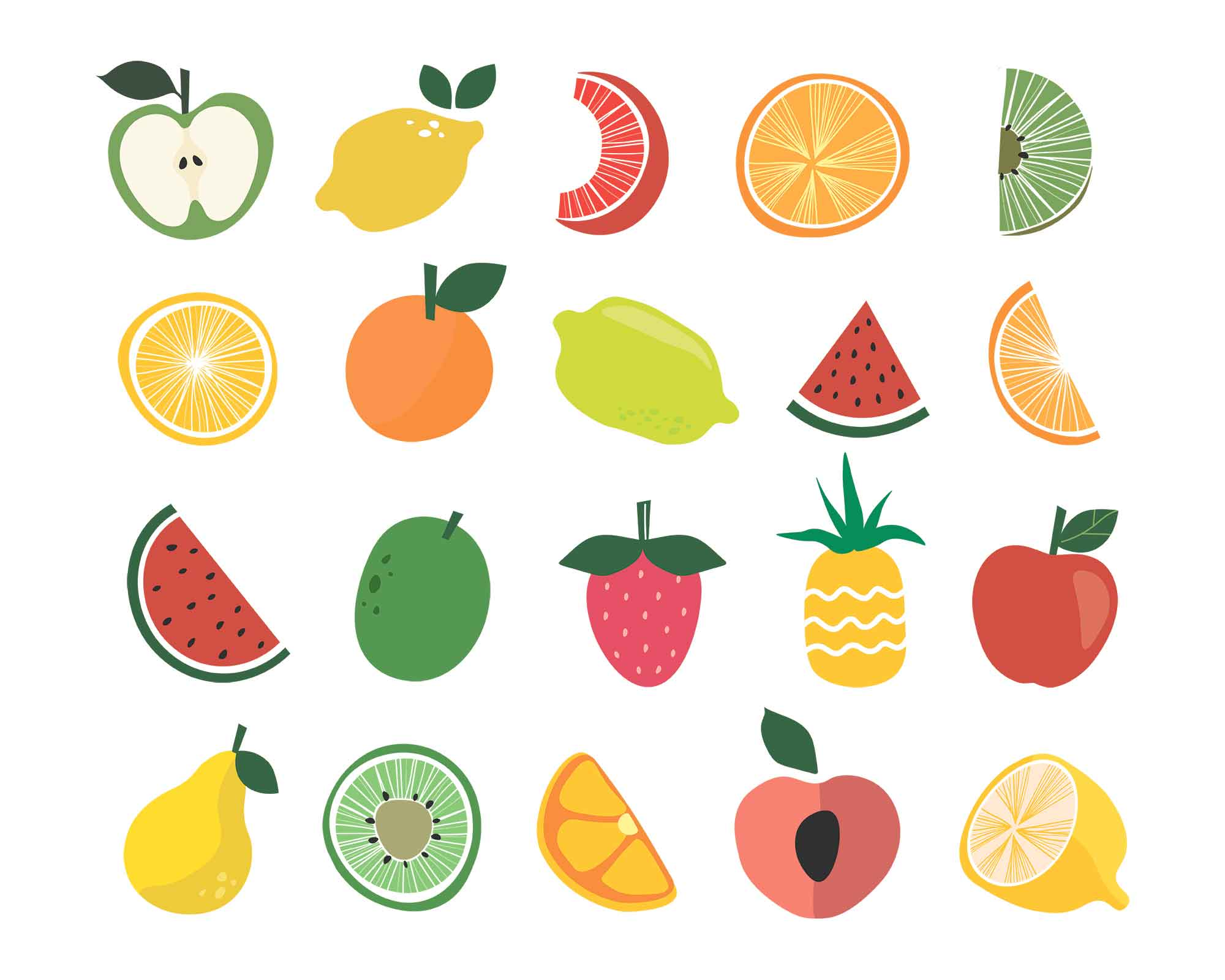 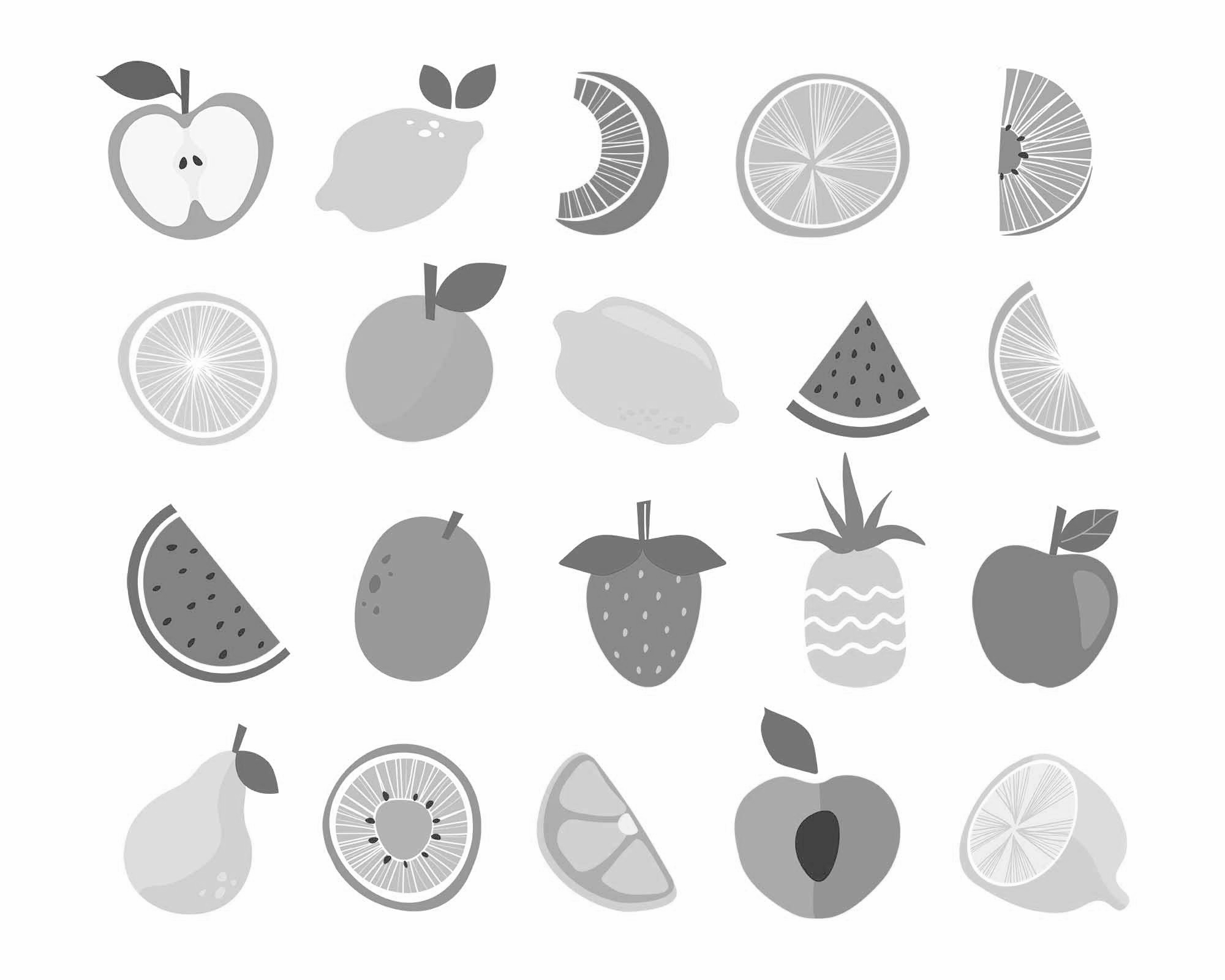 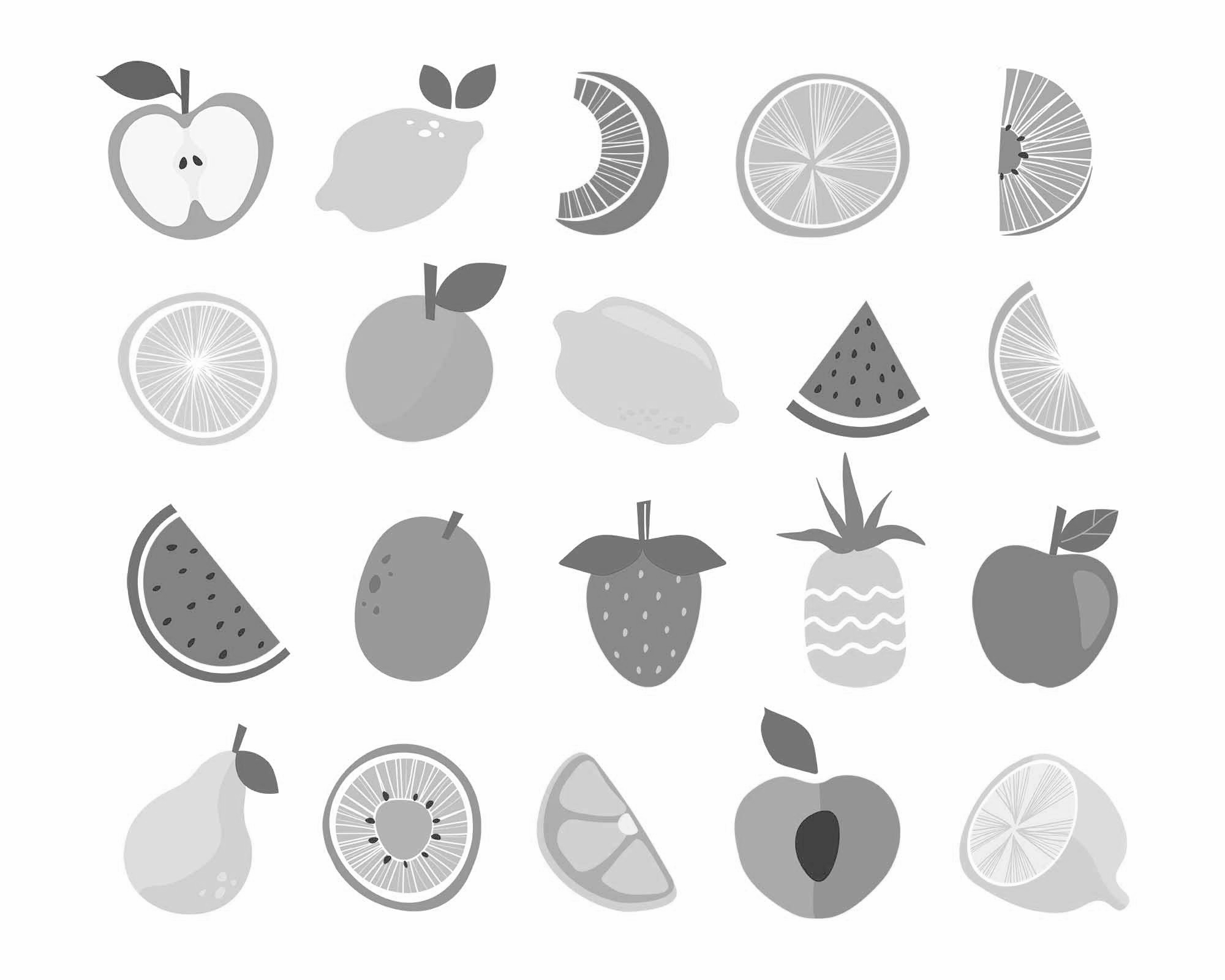 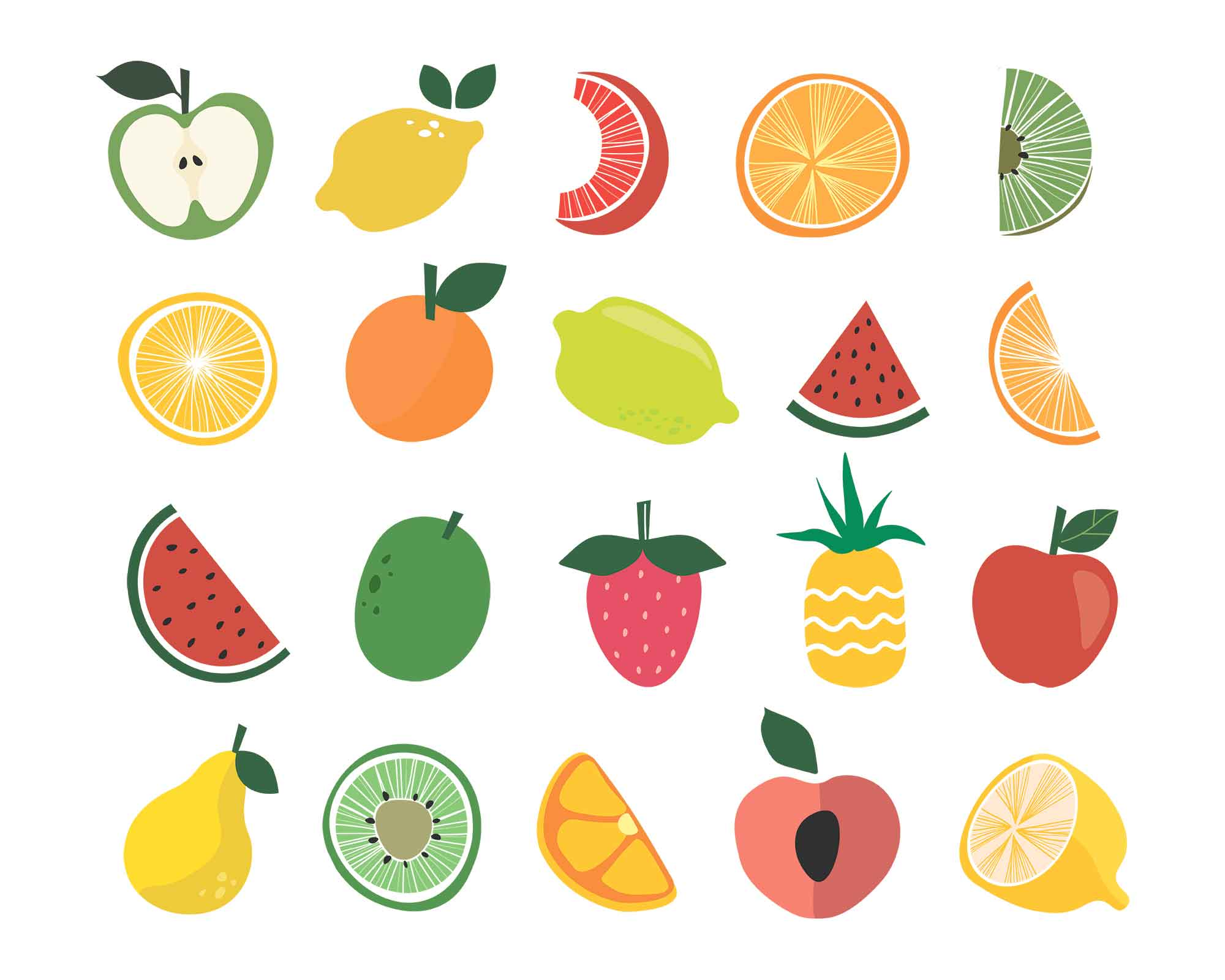 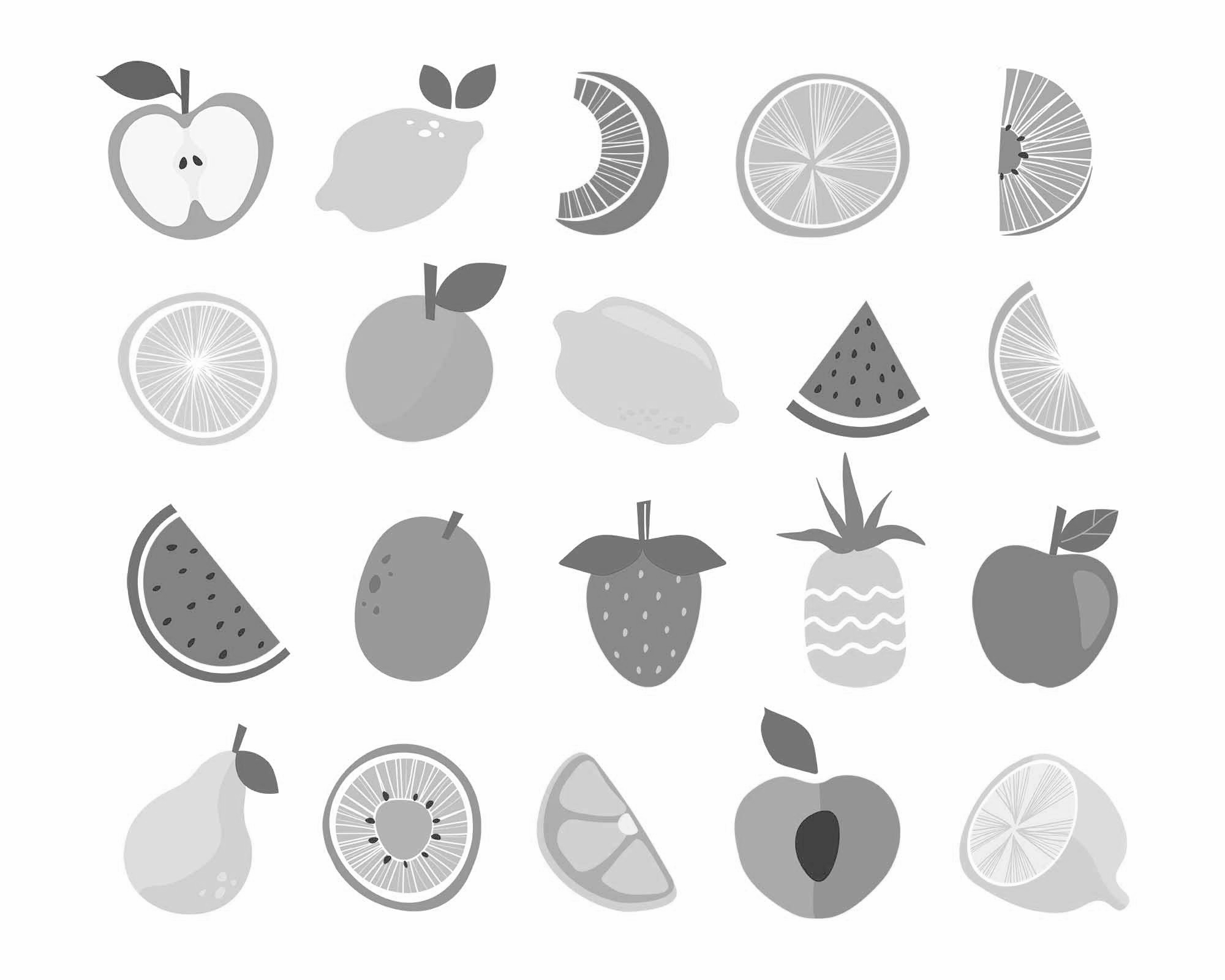 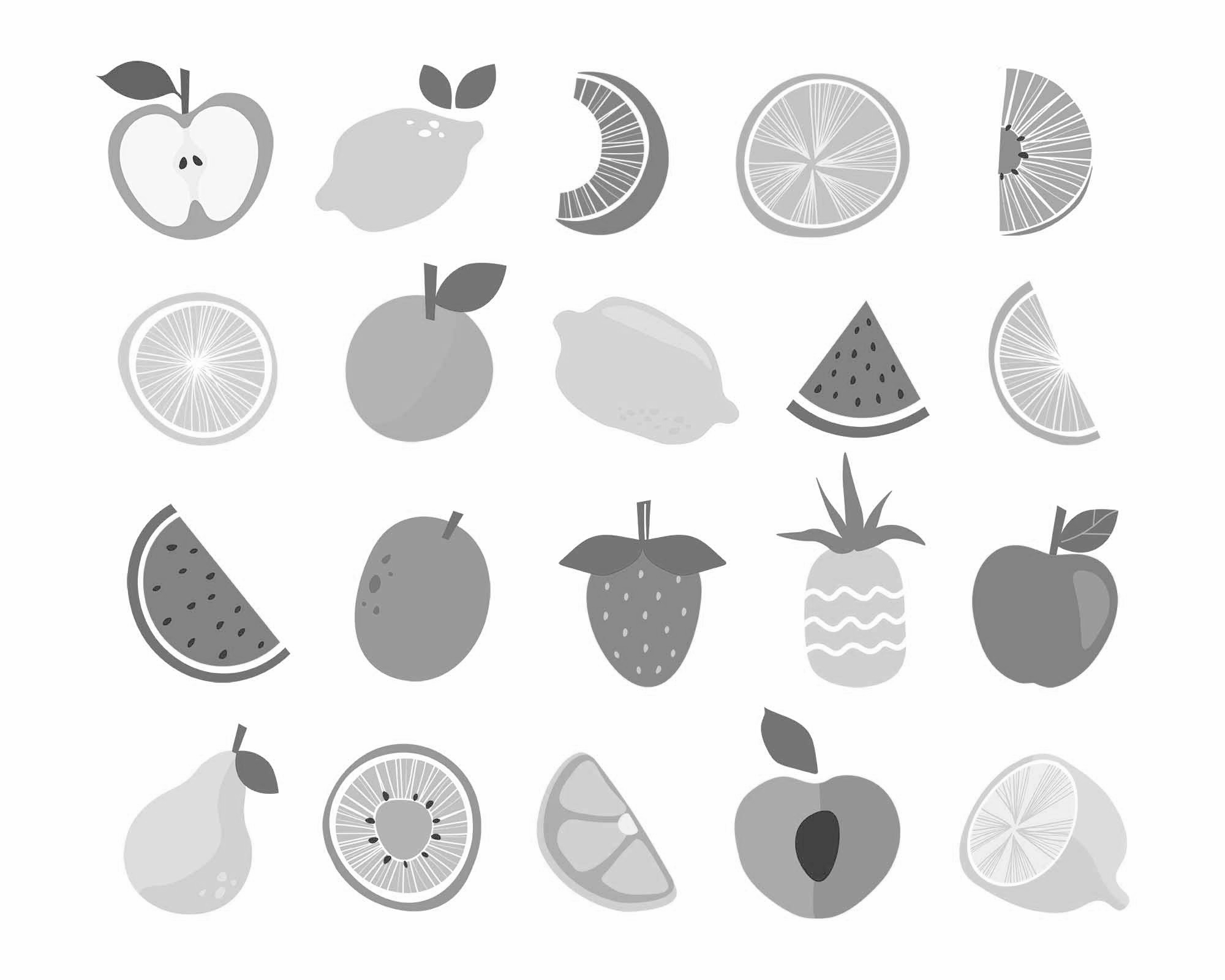 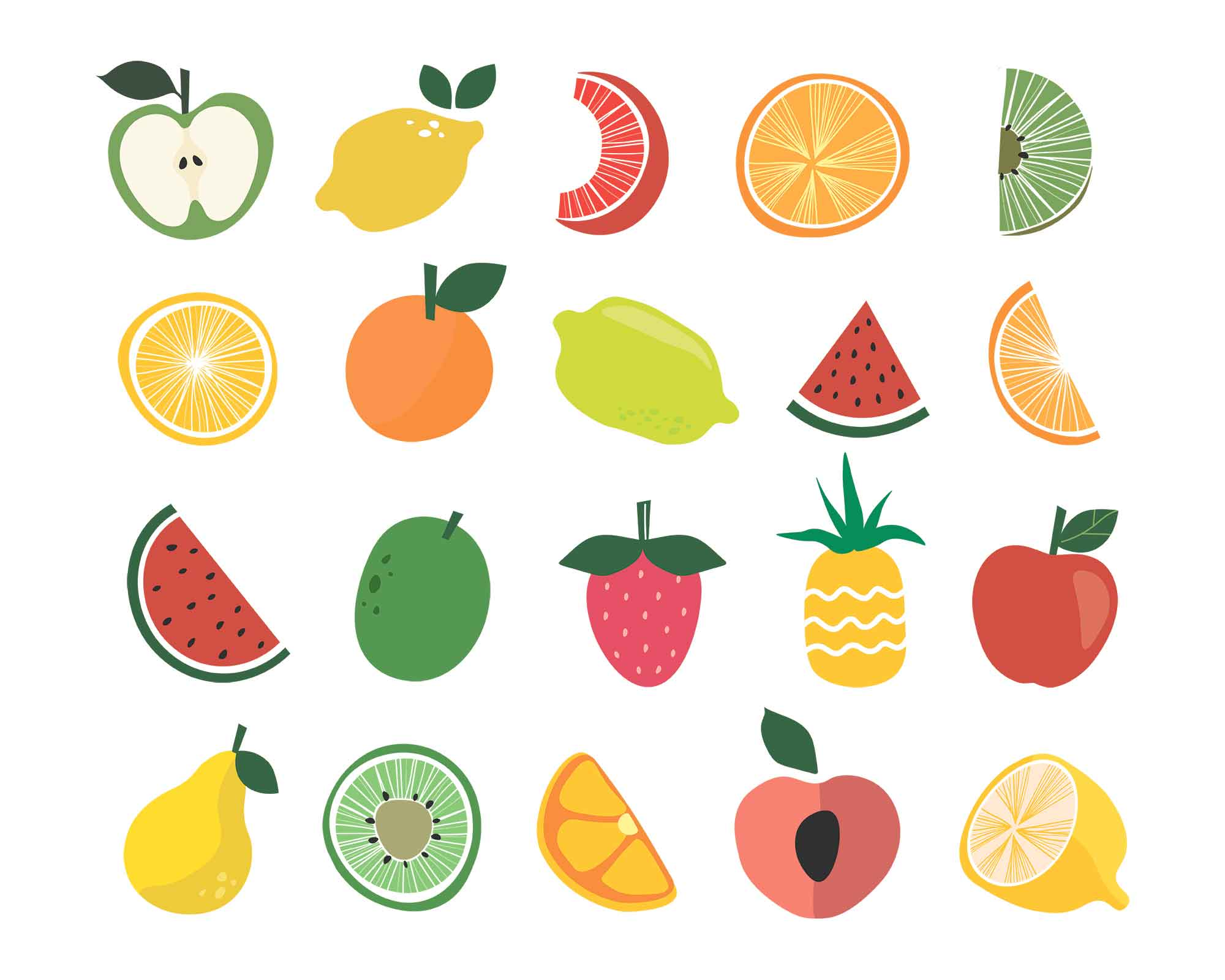 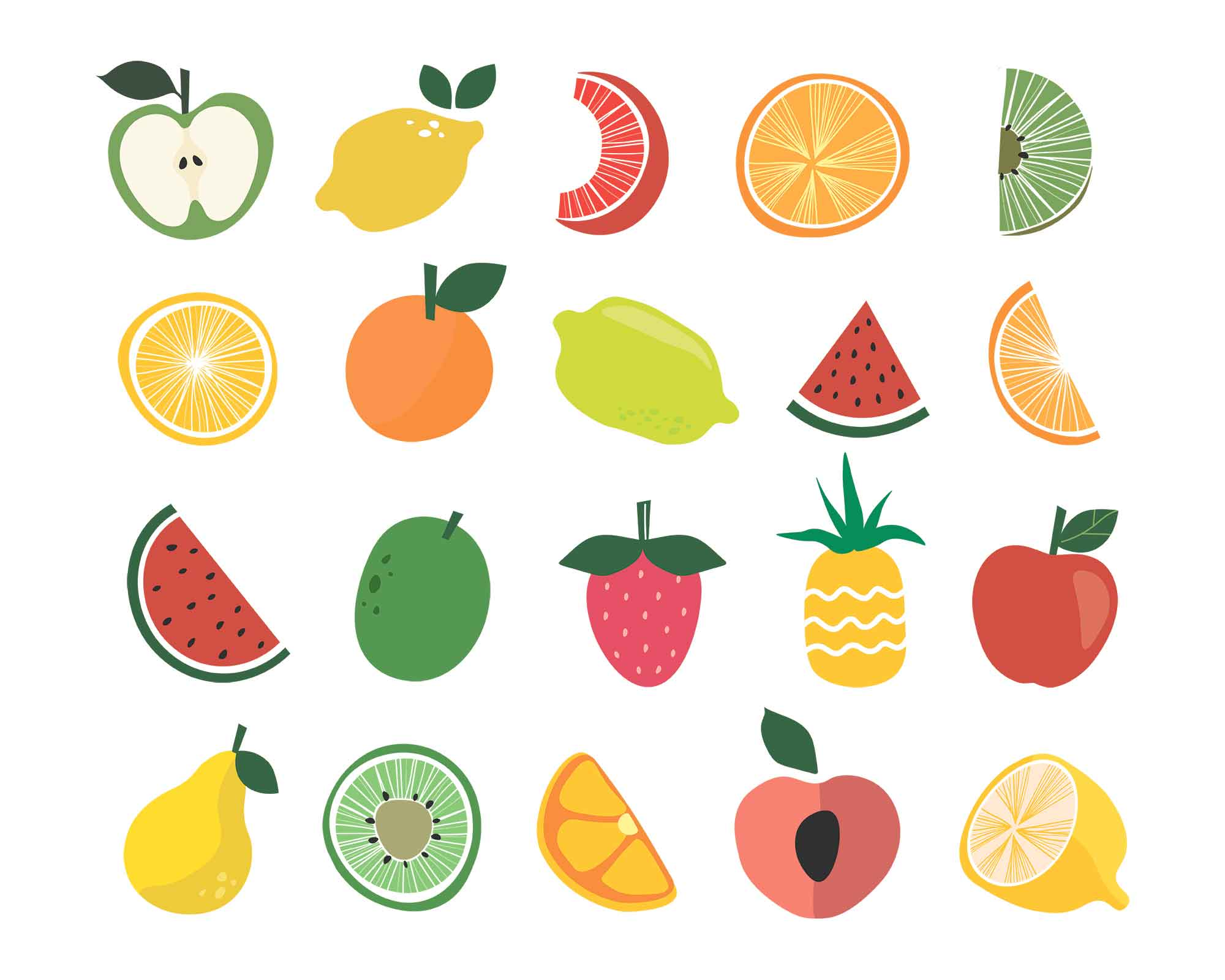 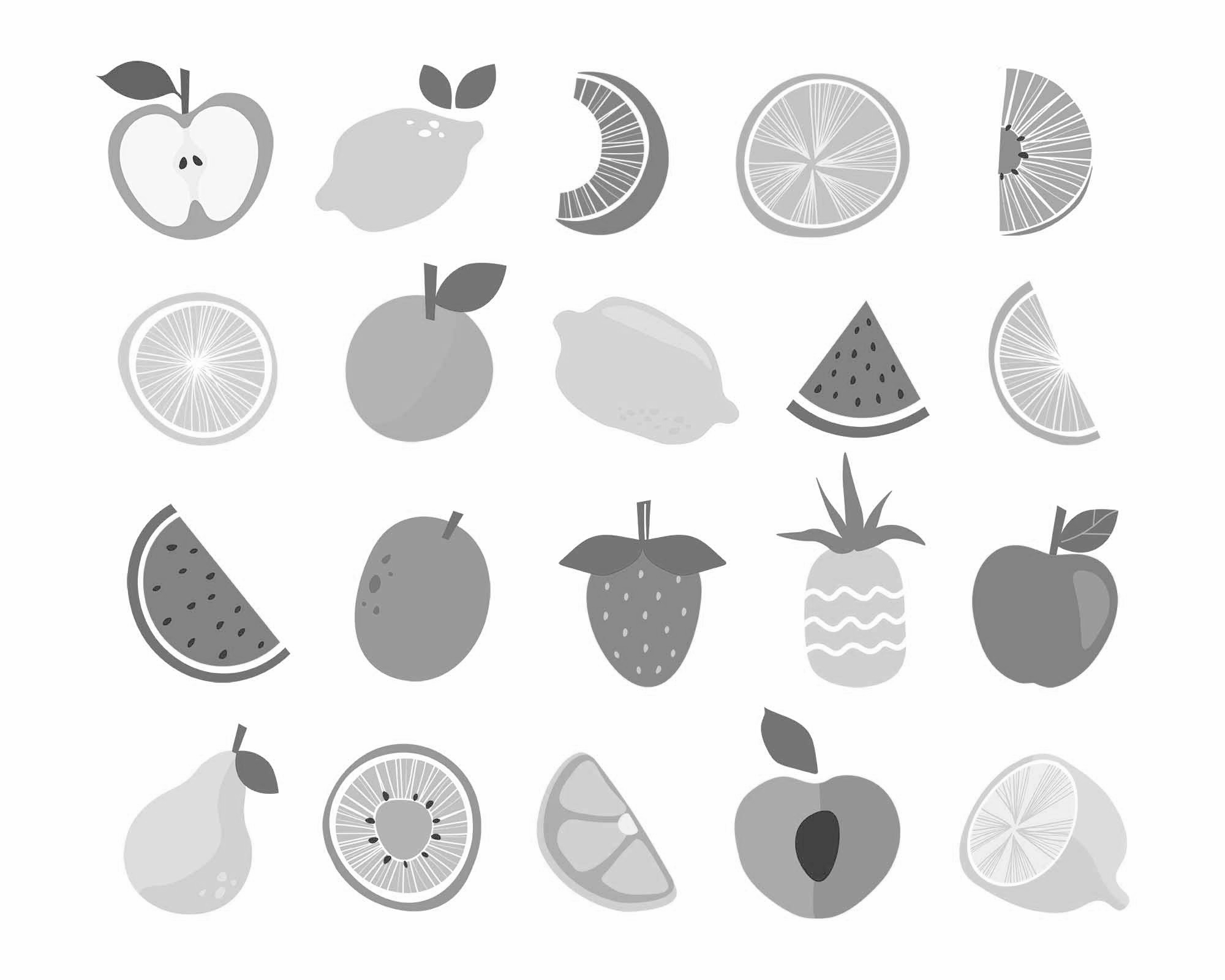 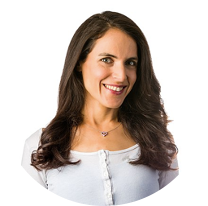 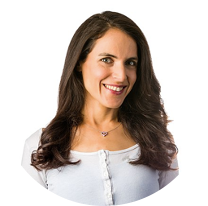 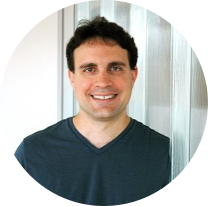 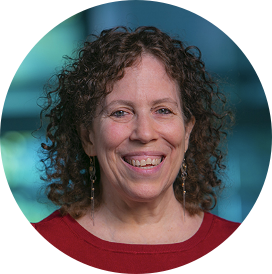 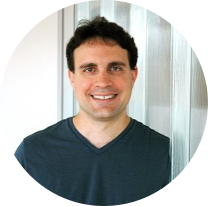 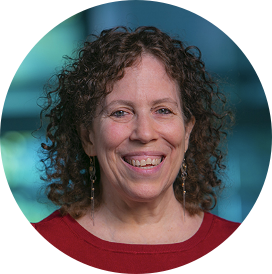 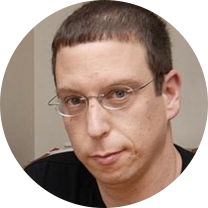 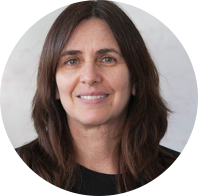 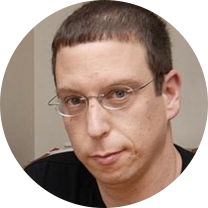 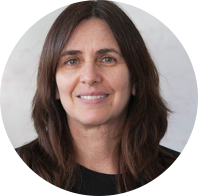 70
Differentially Oblivious Shuffle Model
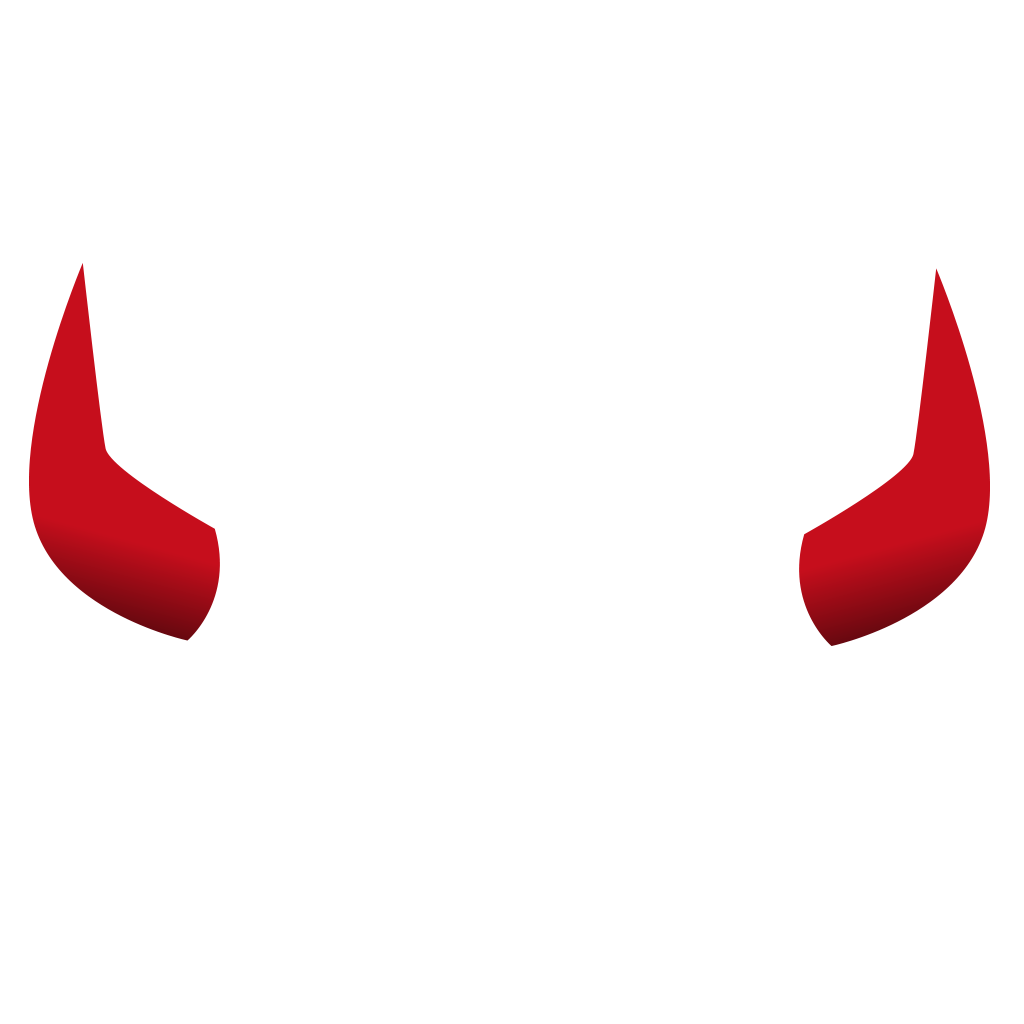 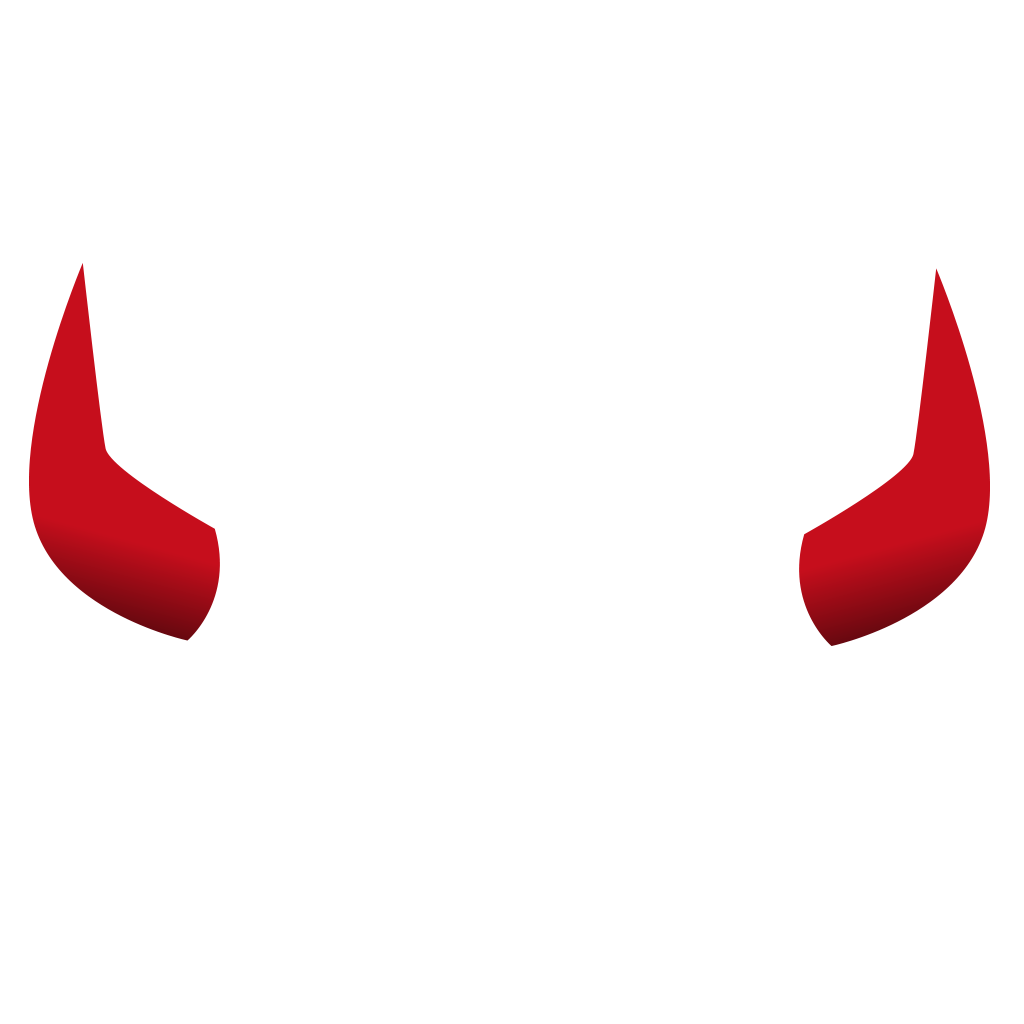 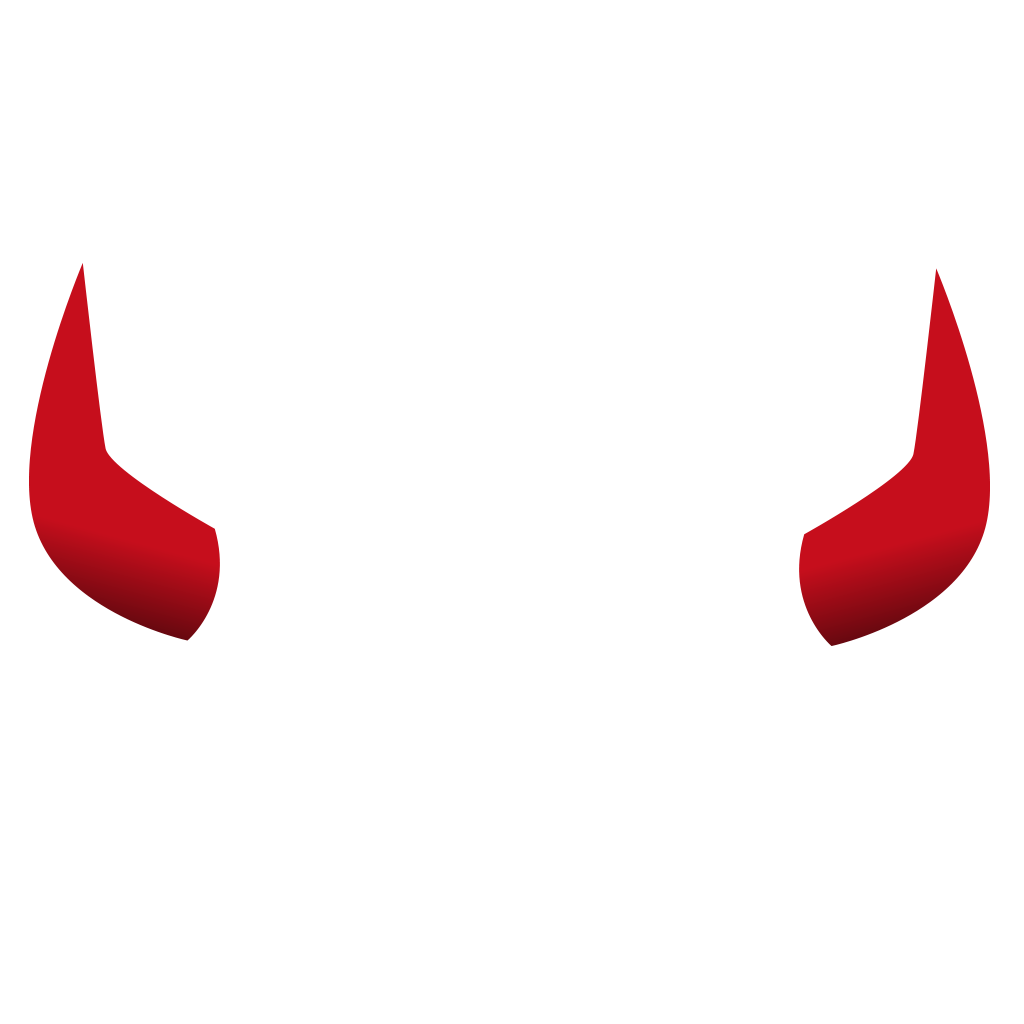 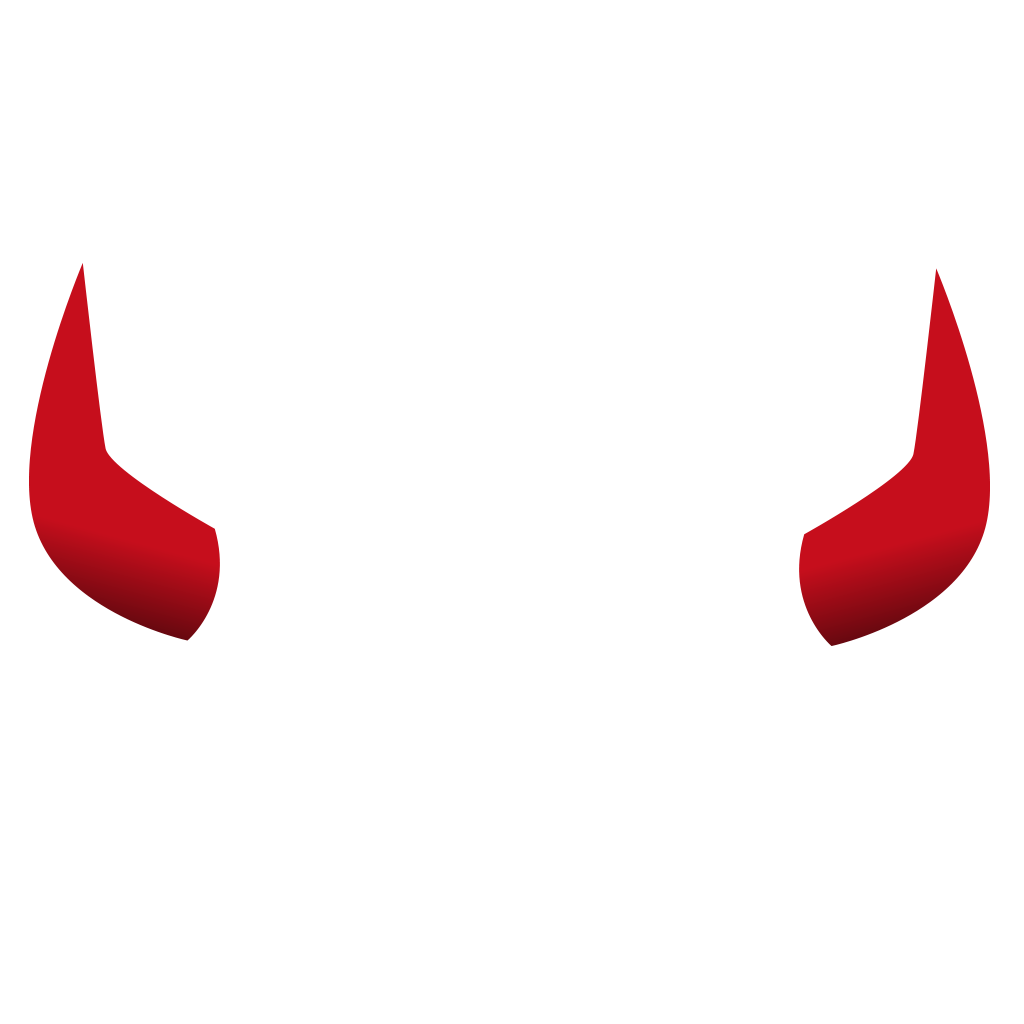 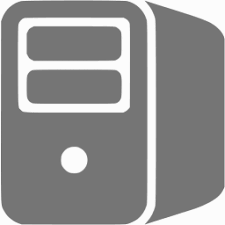 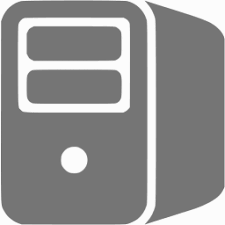 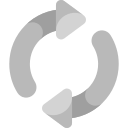 DO-Shuffle
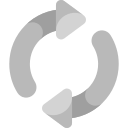 DO-Shuffle
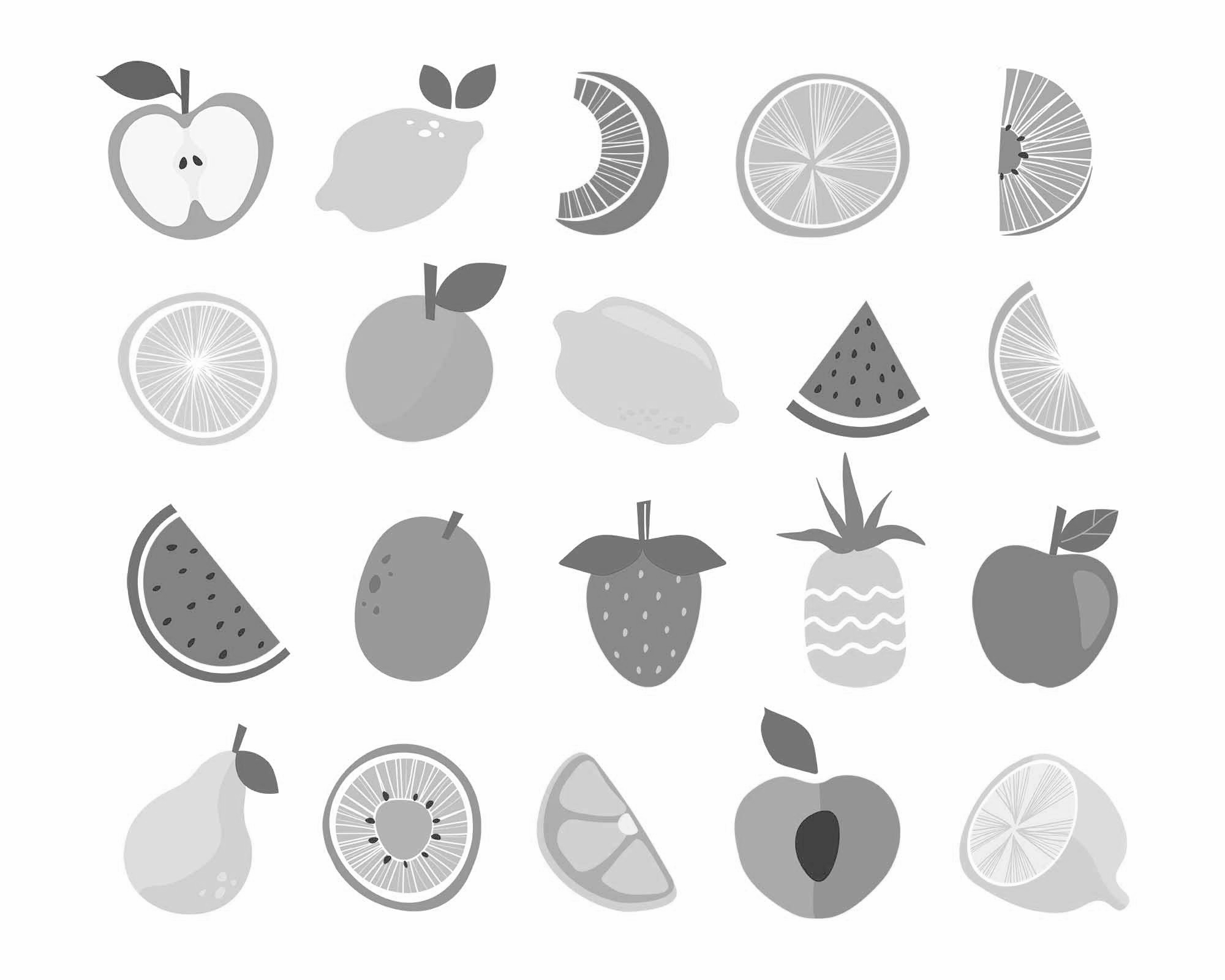 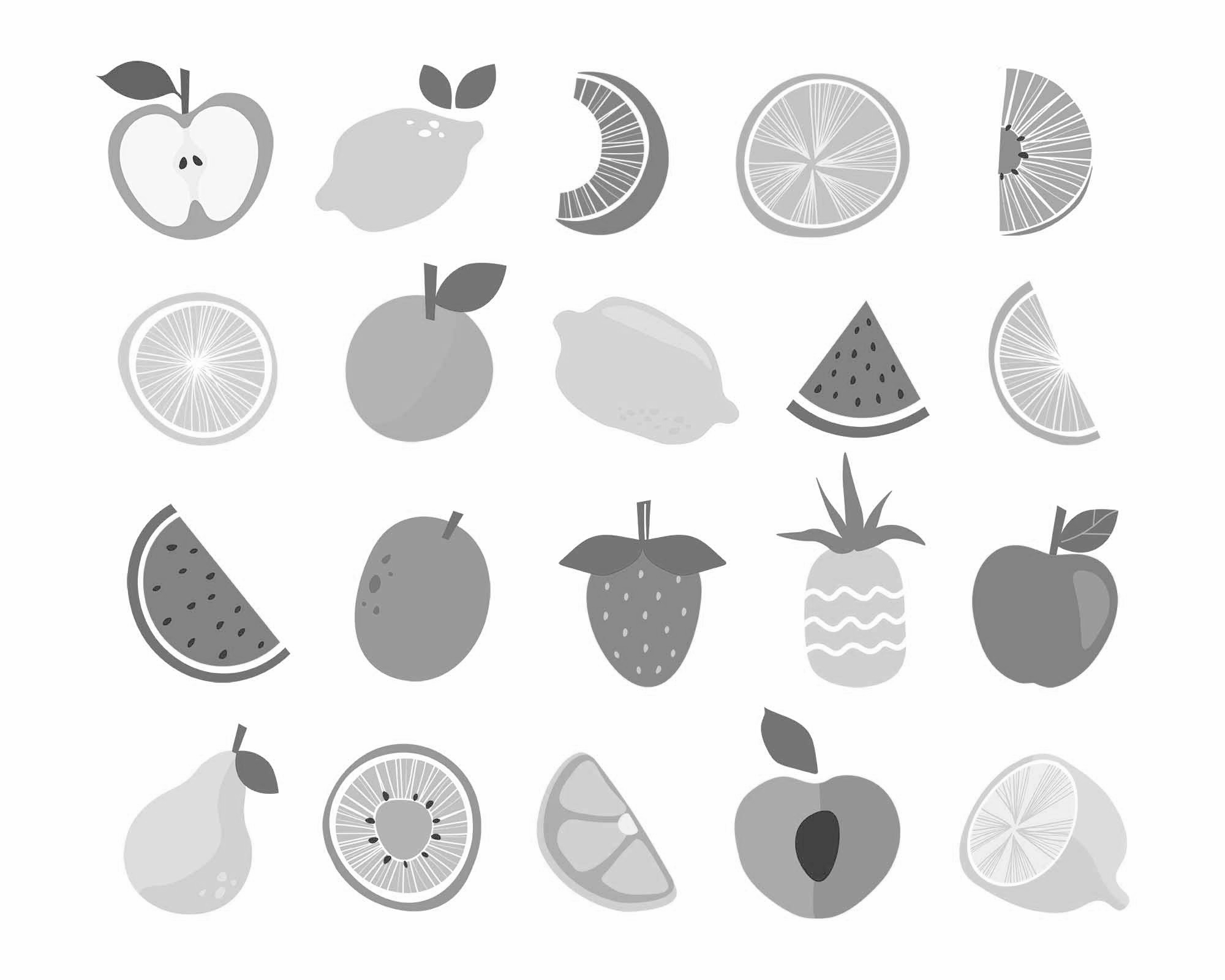 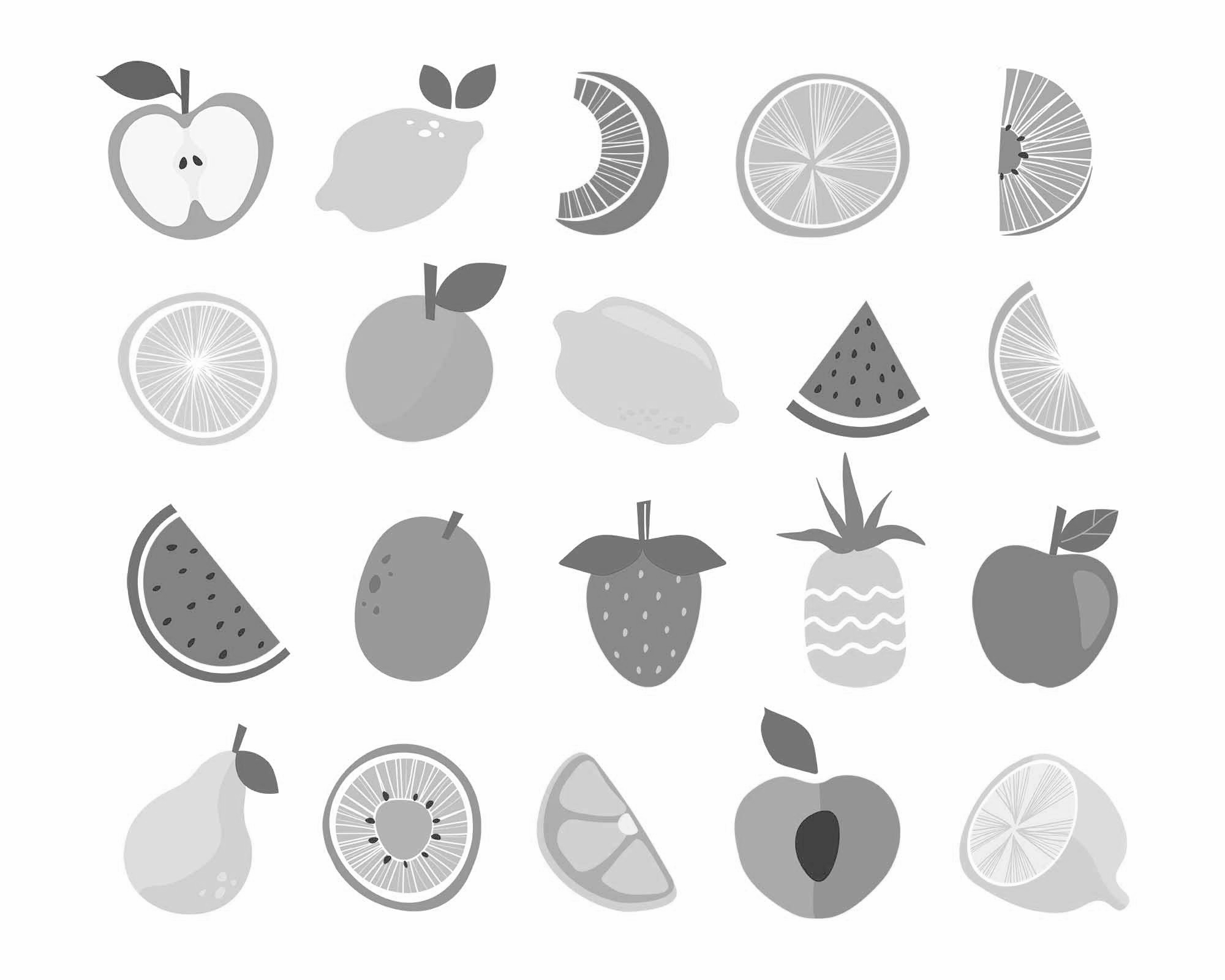 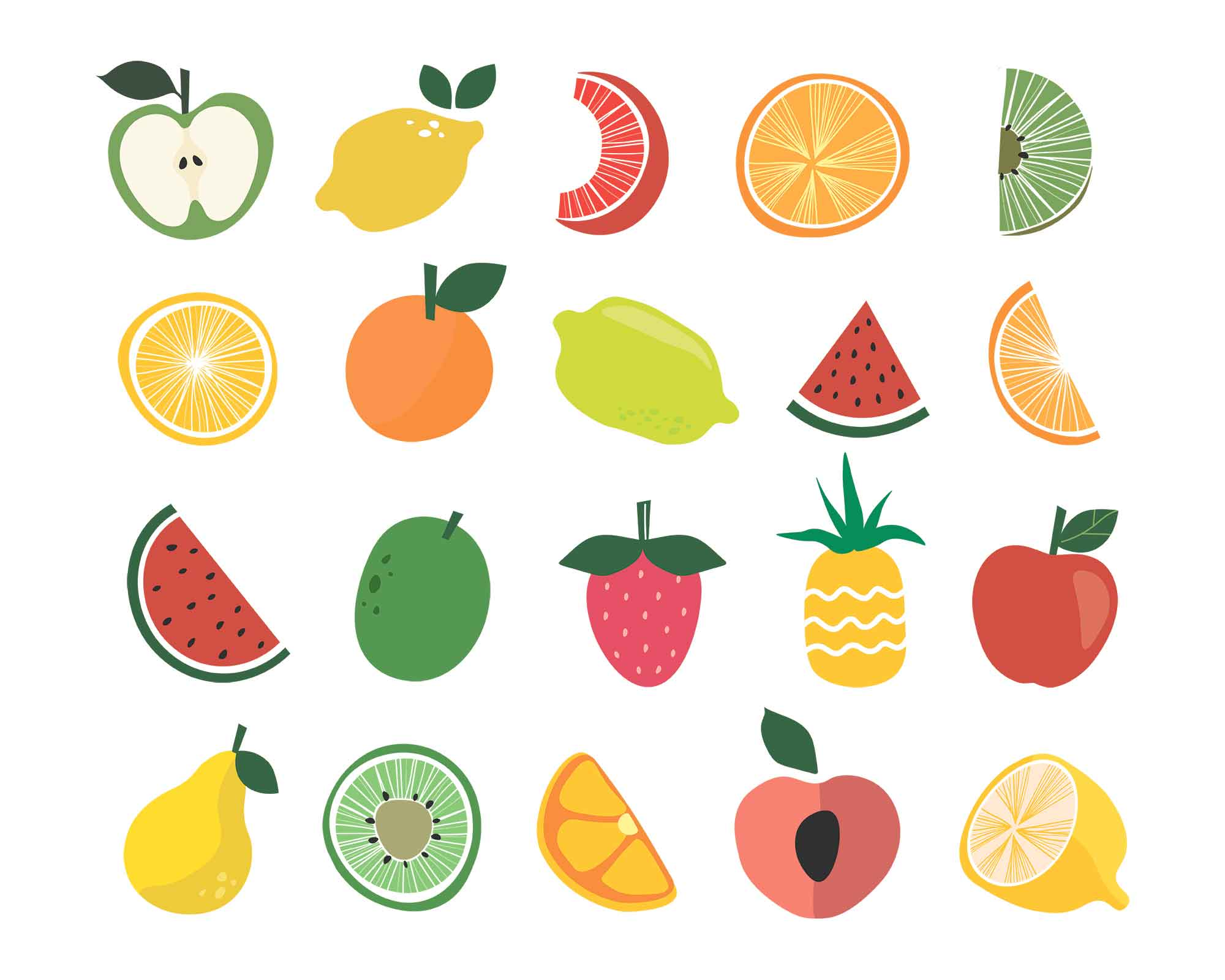 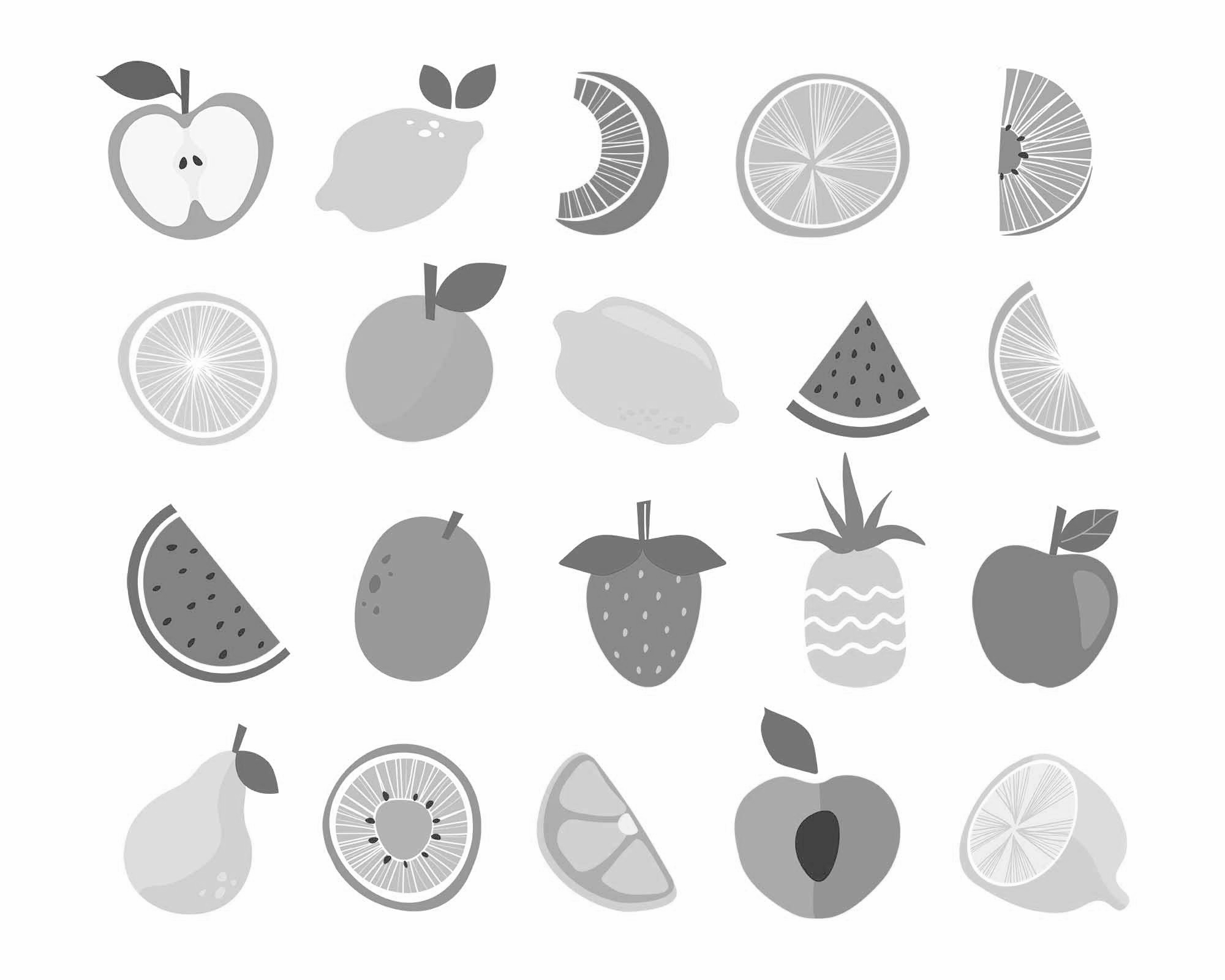 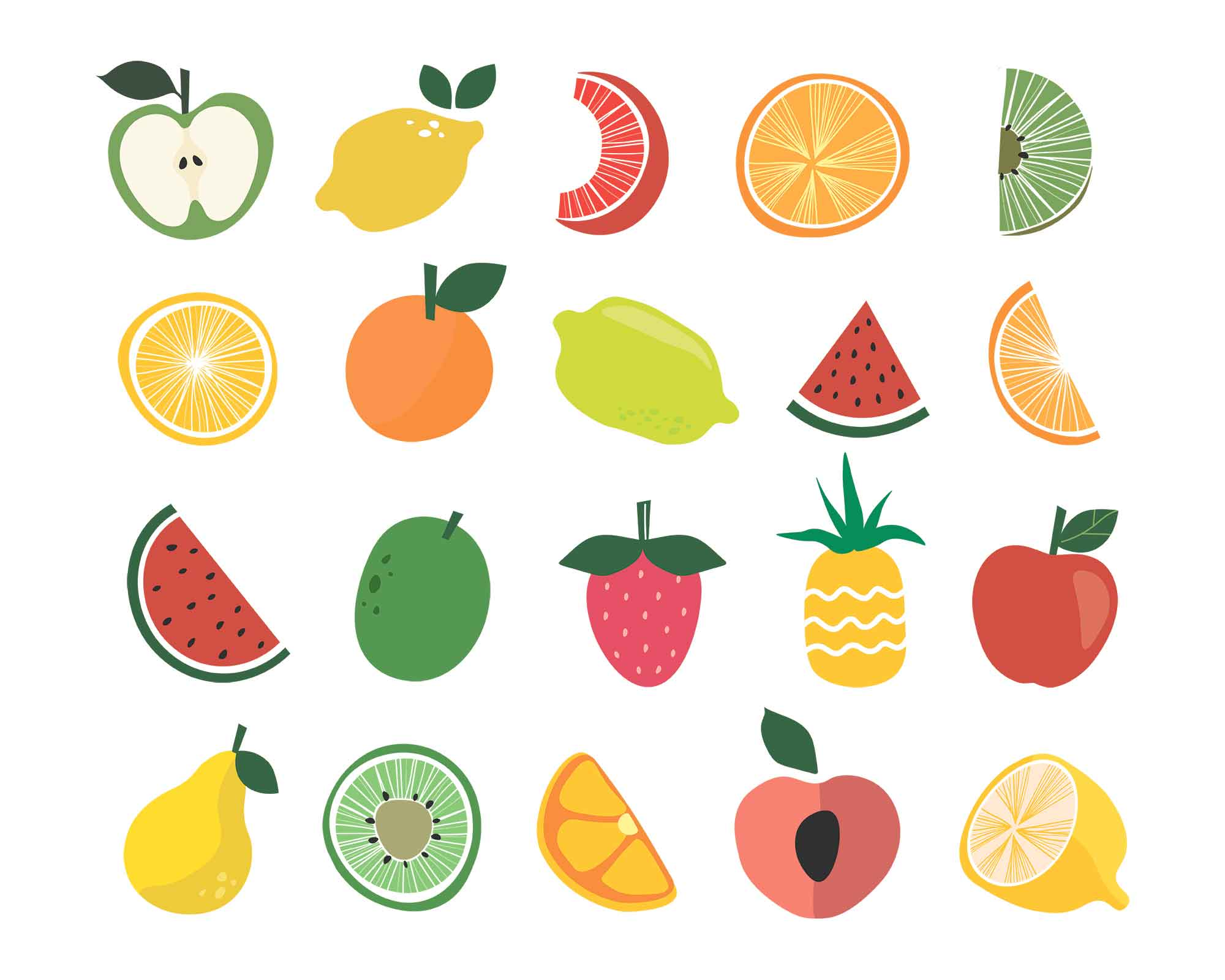 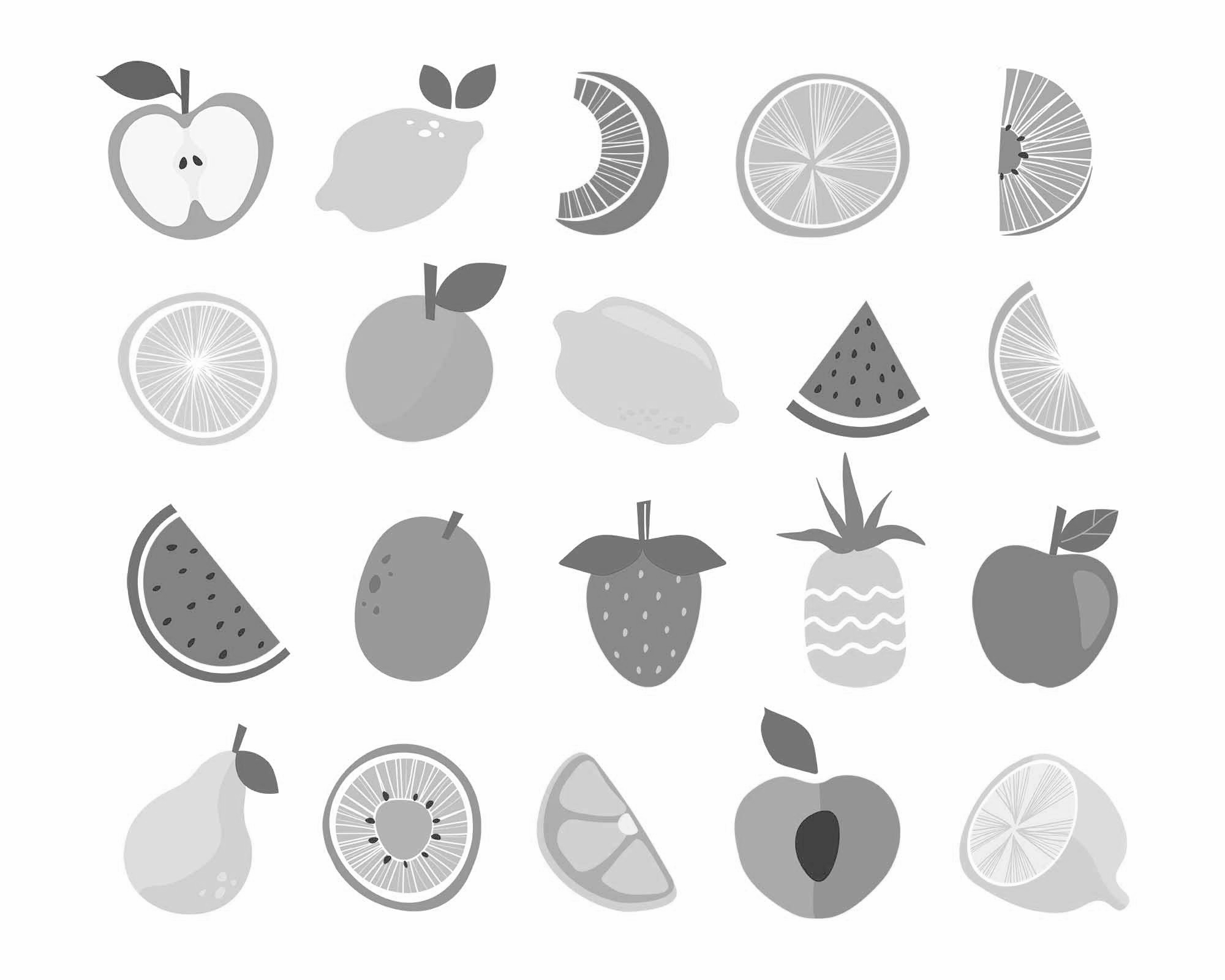 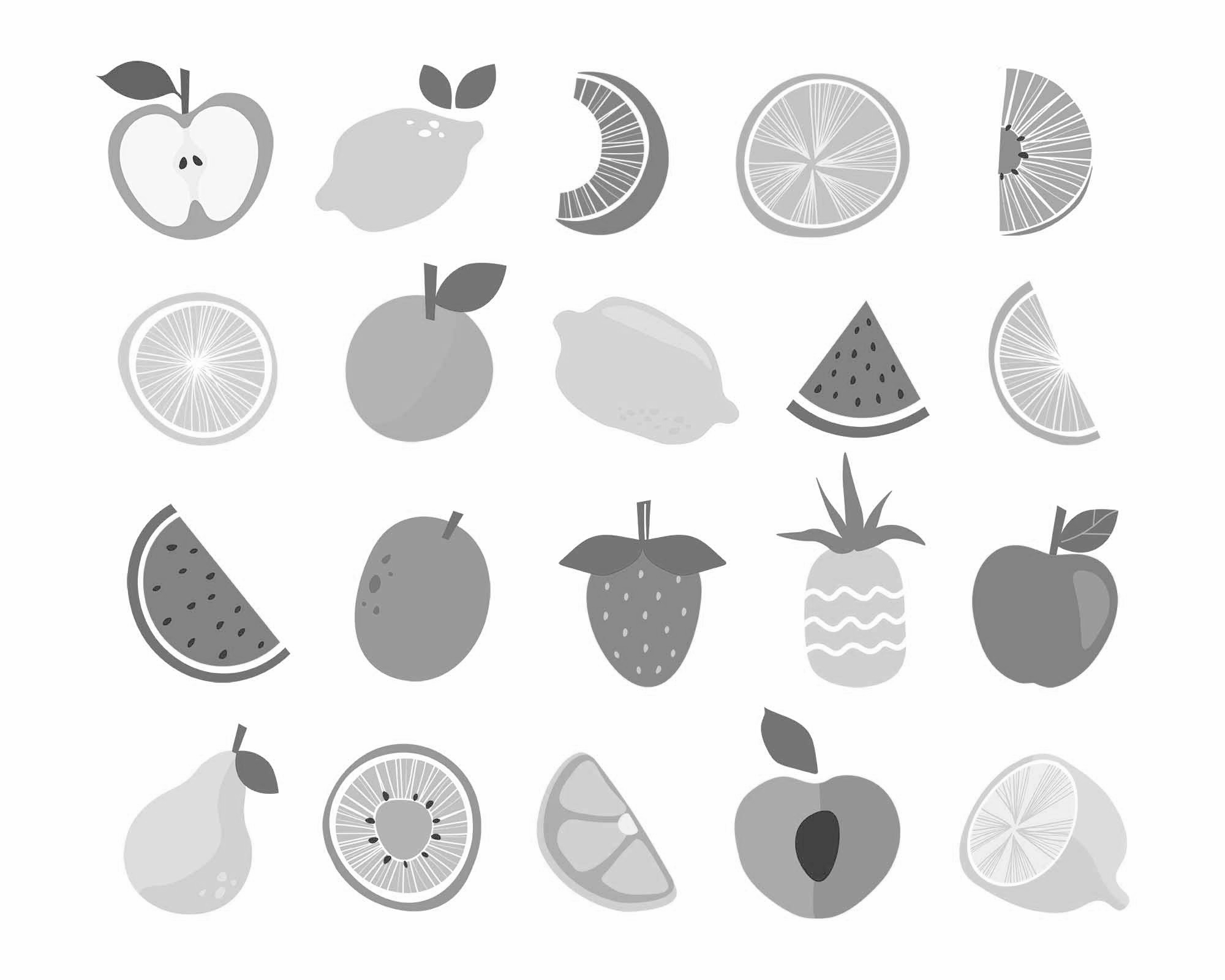 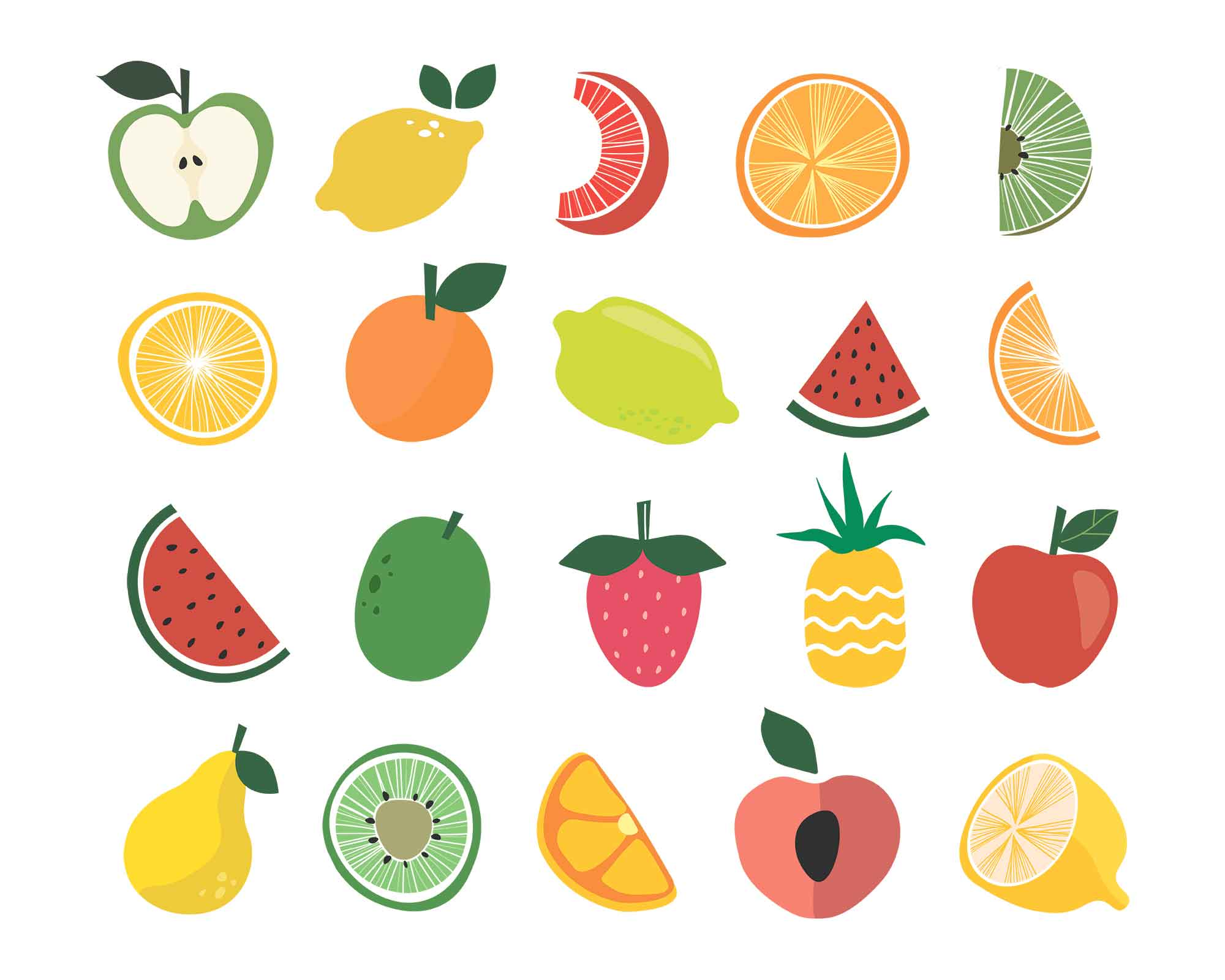 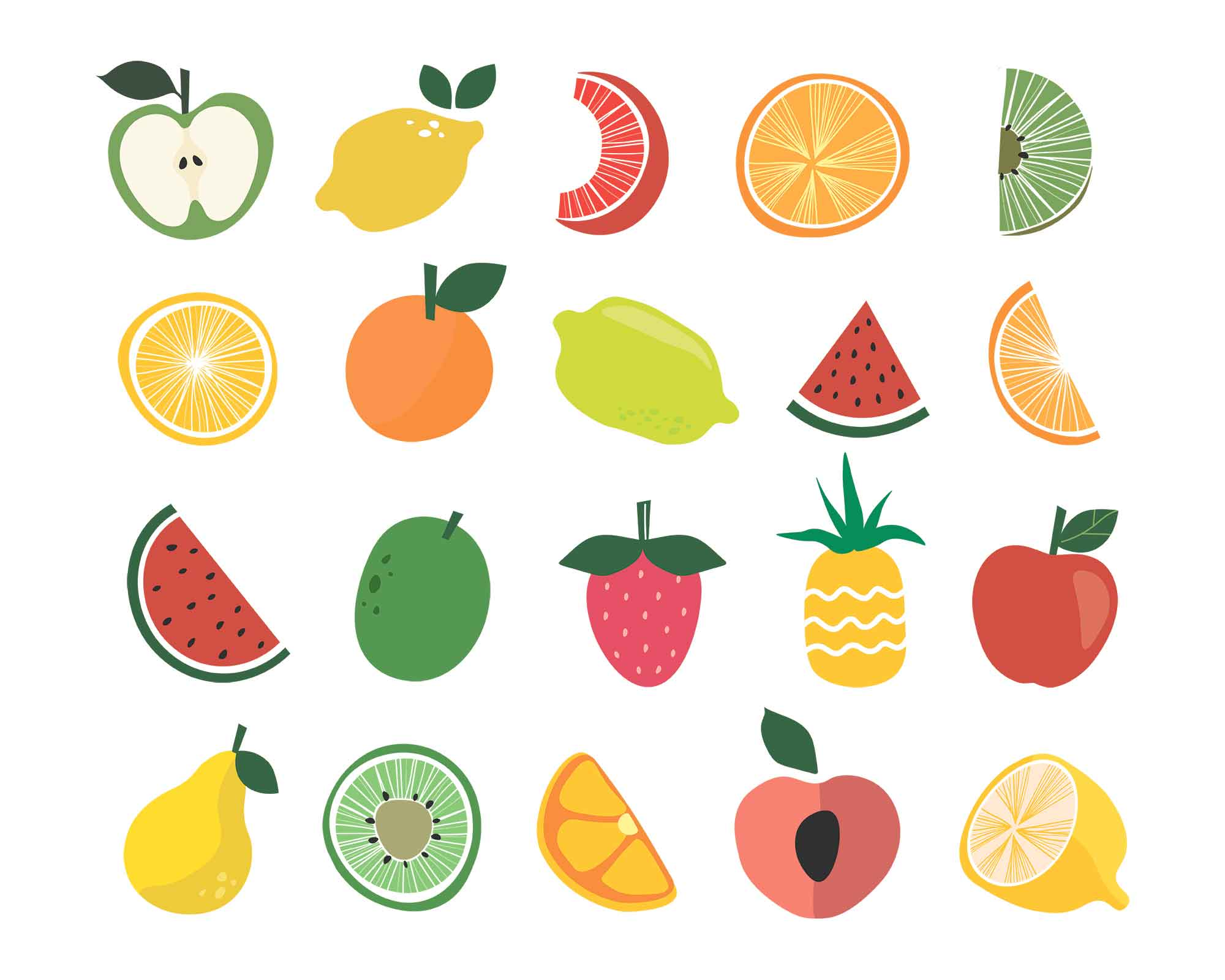 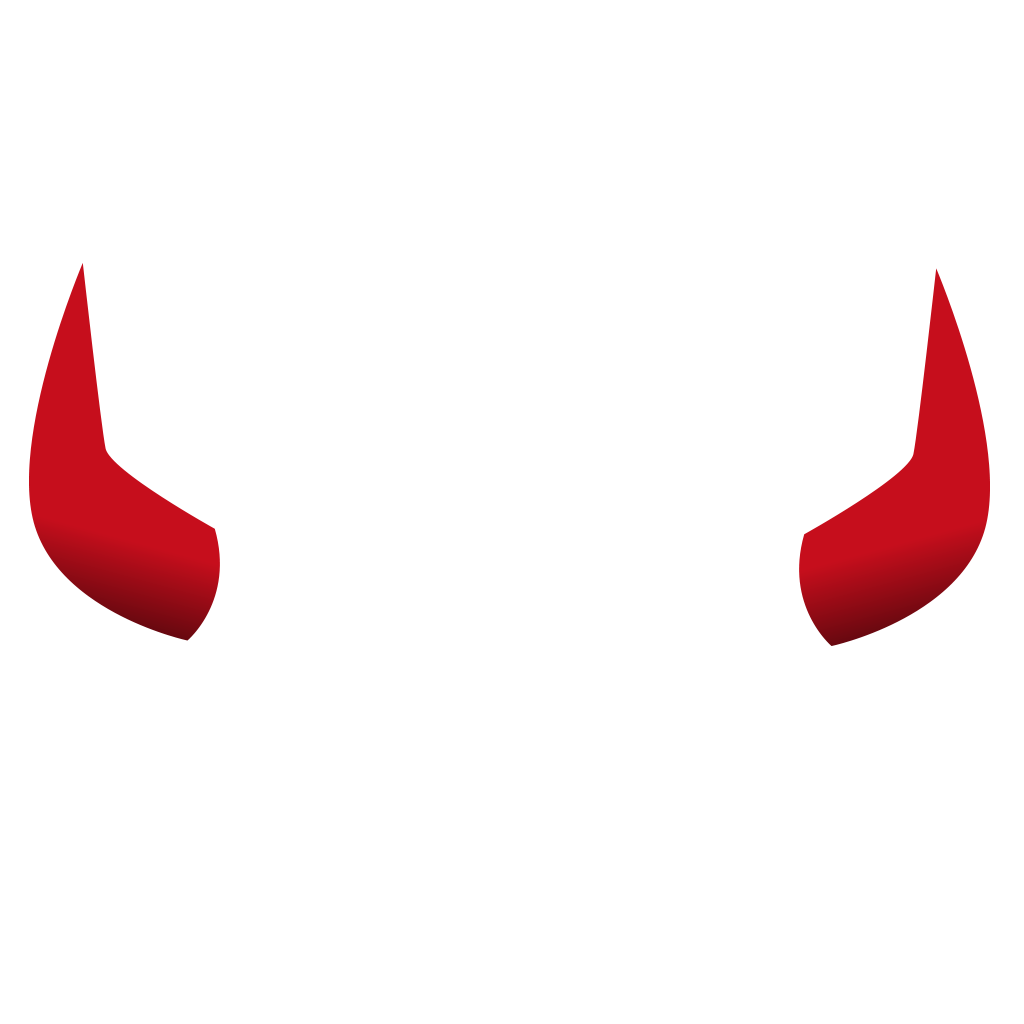 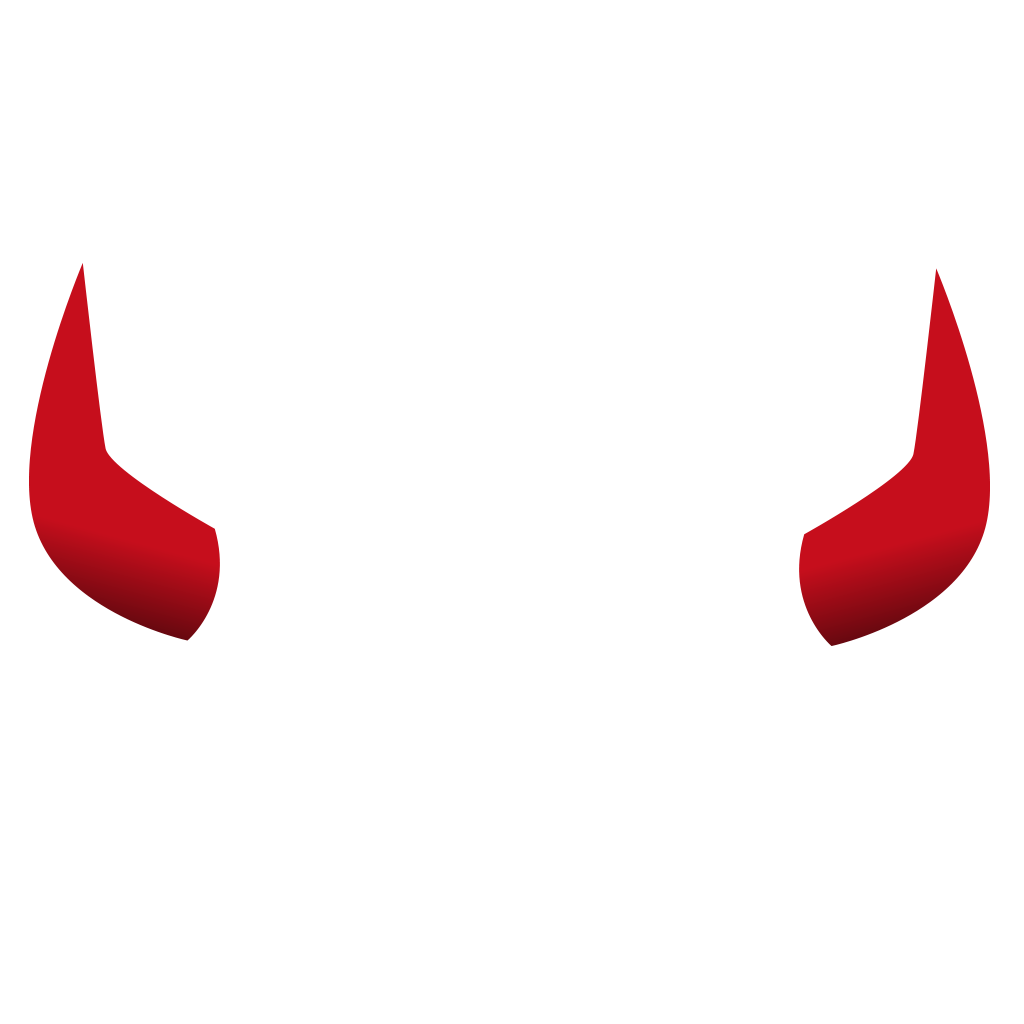 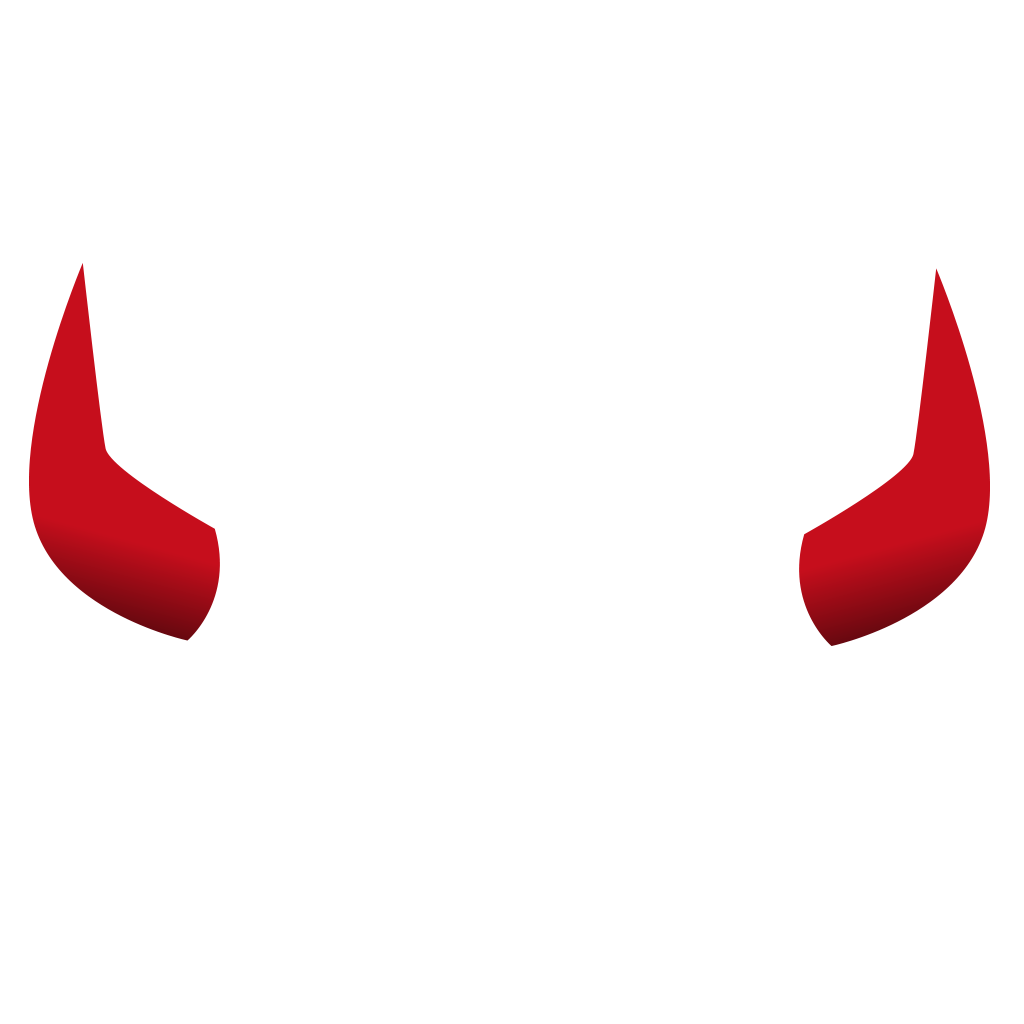 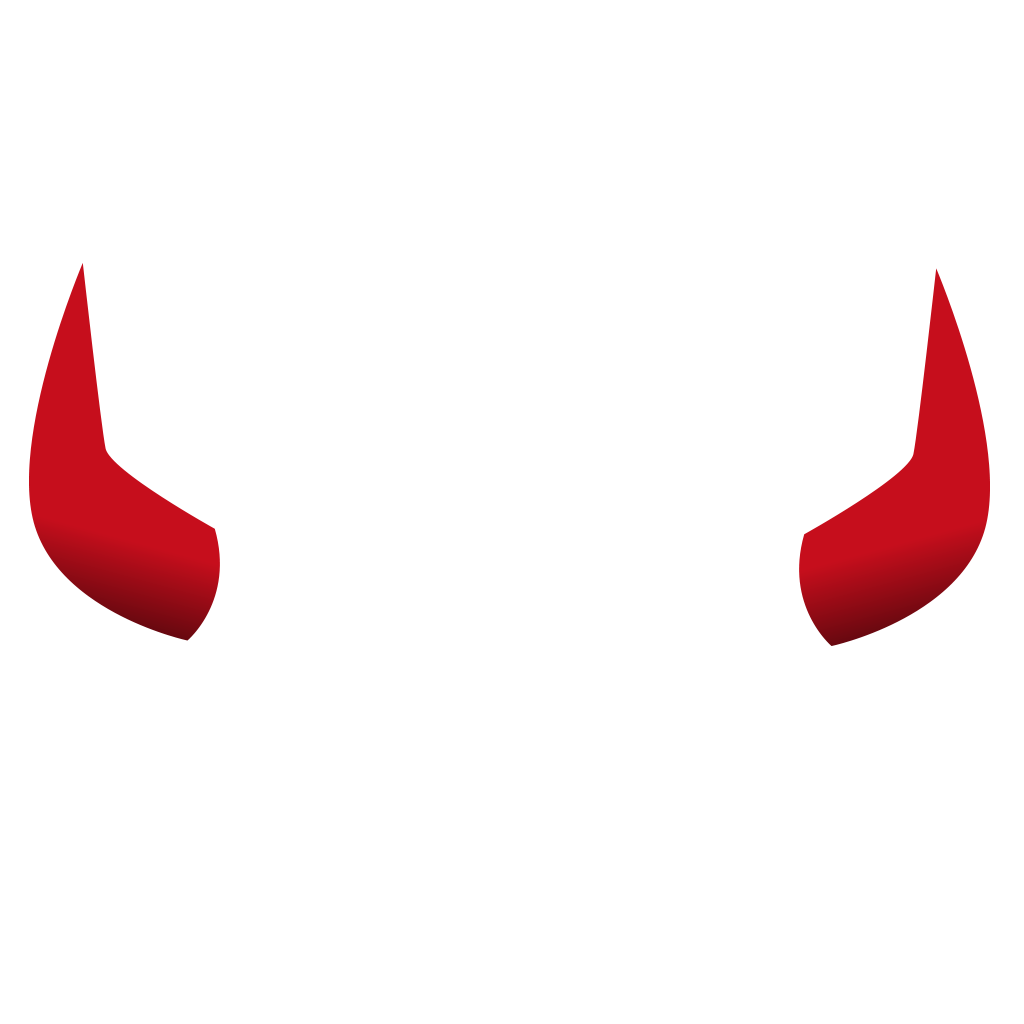 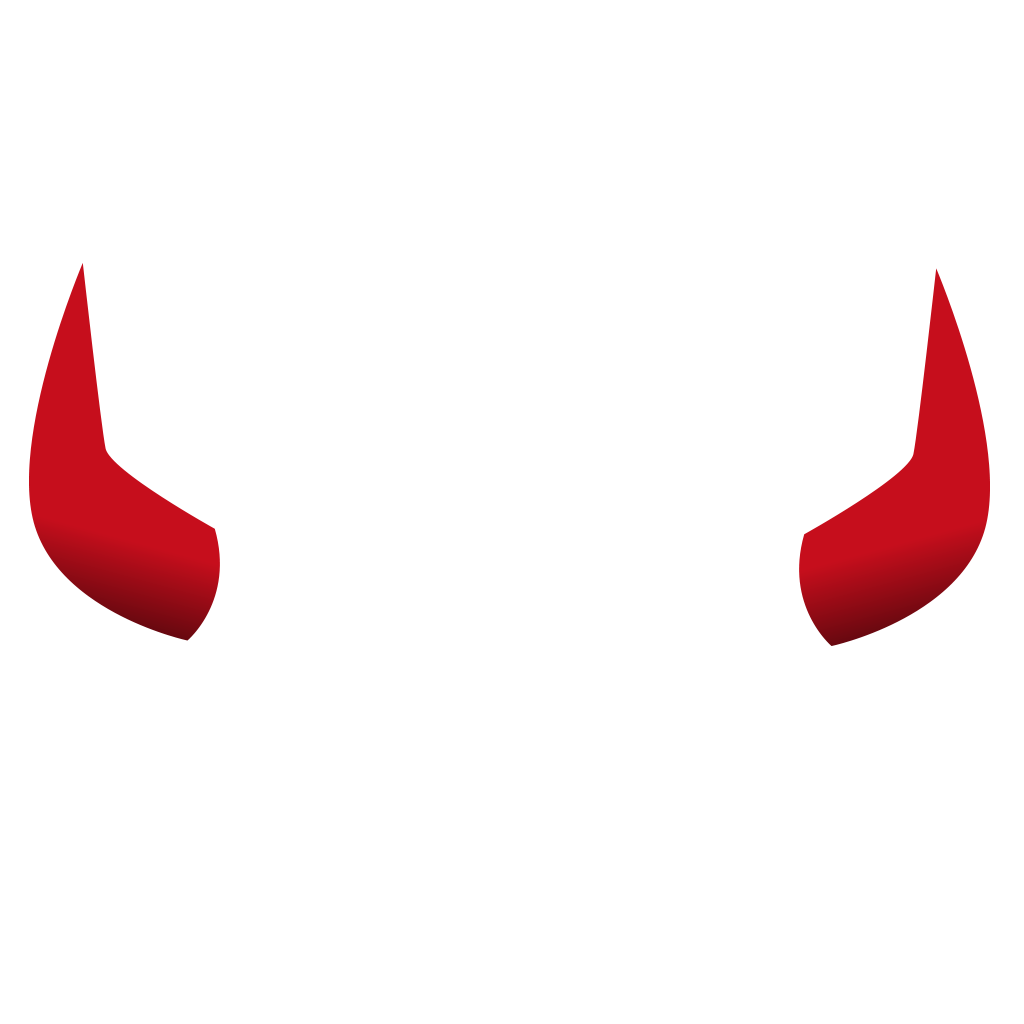 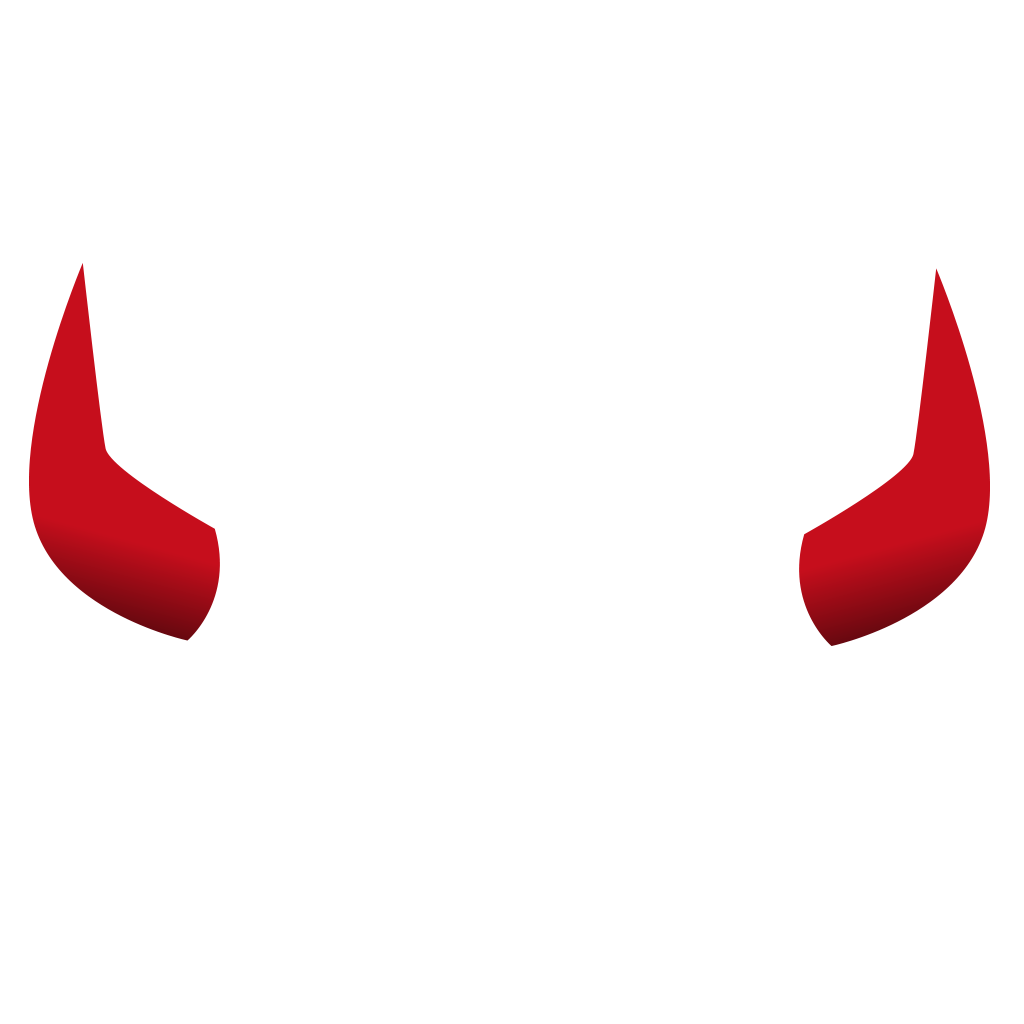 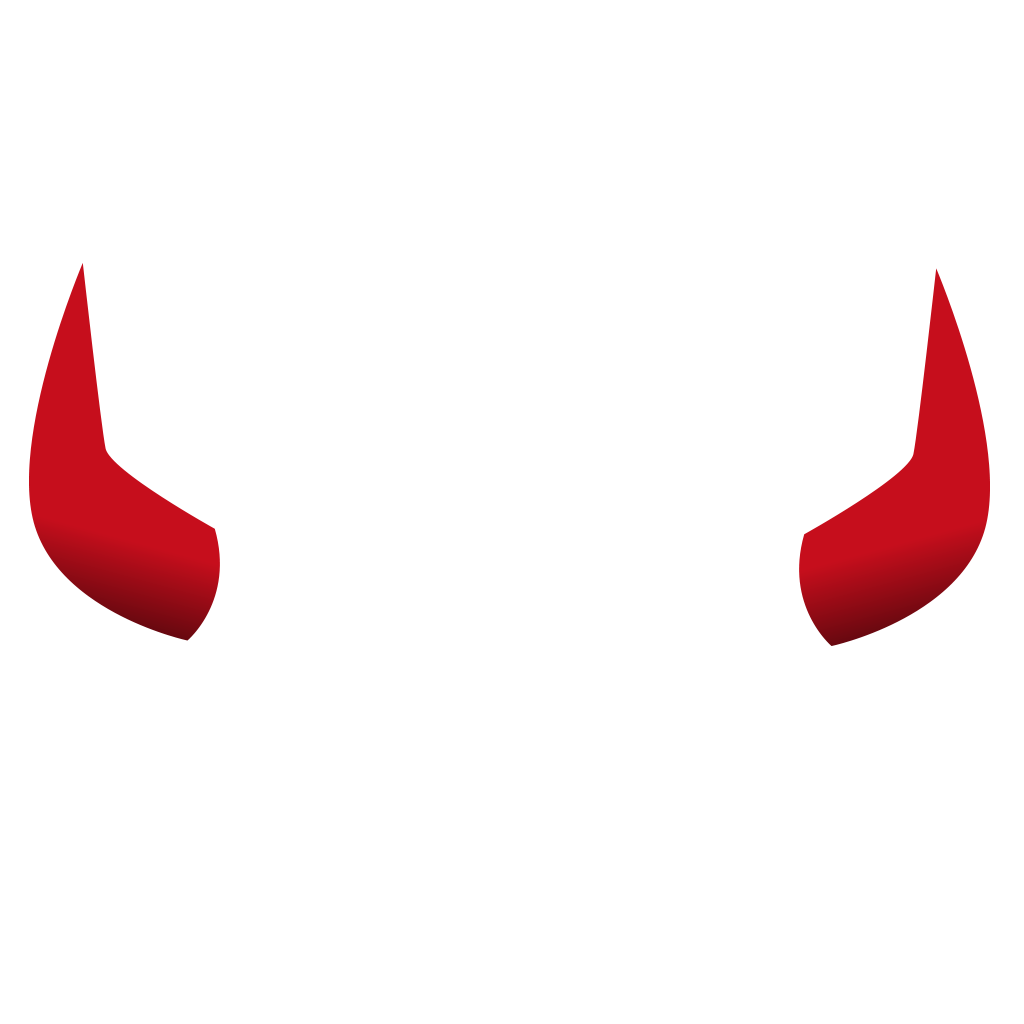 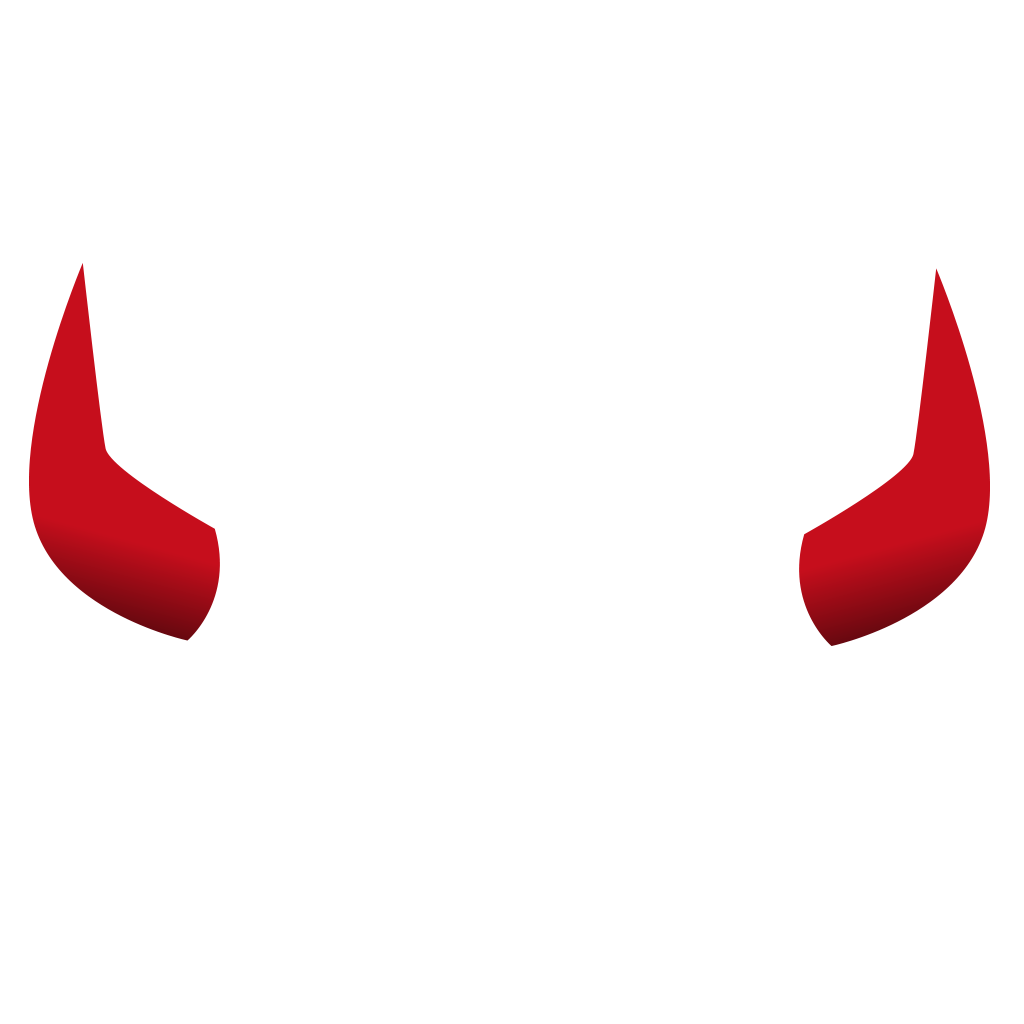 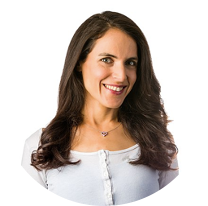 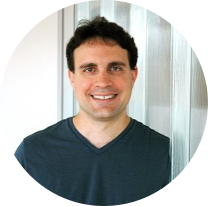 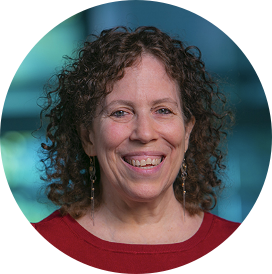 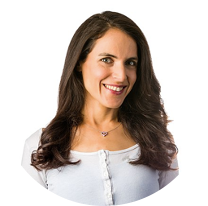 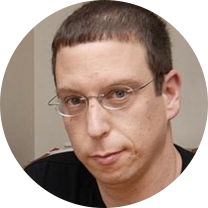 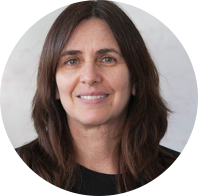 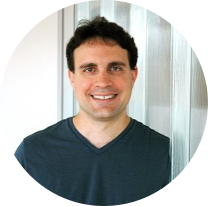 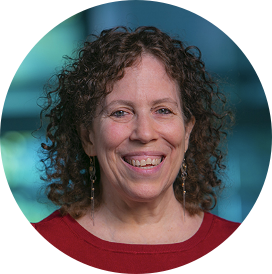 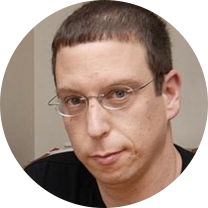 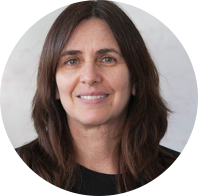 Differentially Oblivious Shuffle Model
Deniability for the sources of the messages
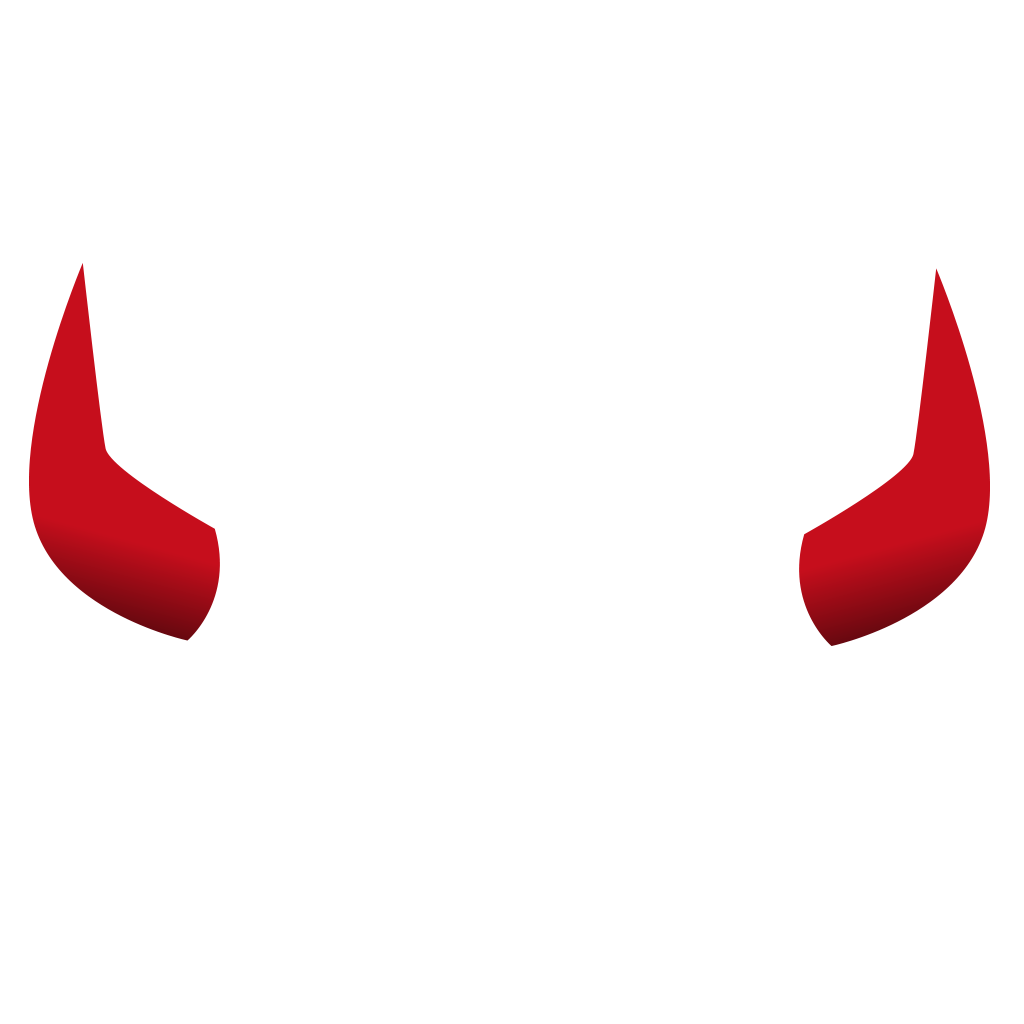 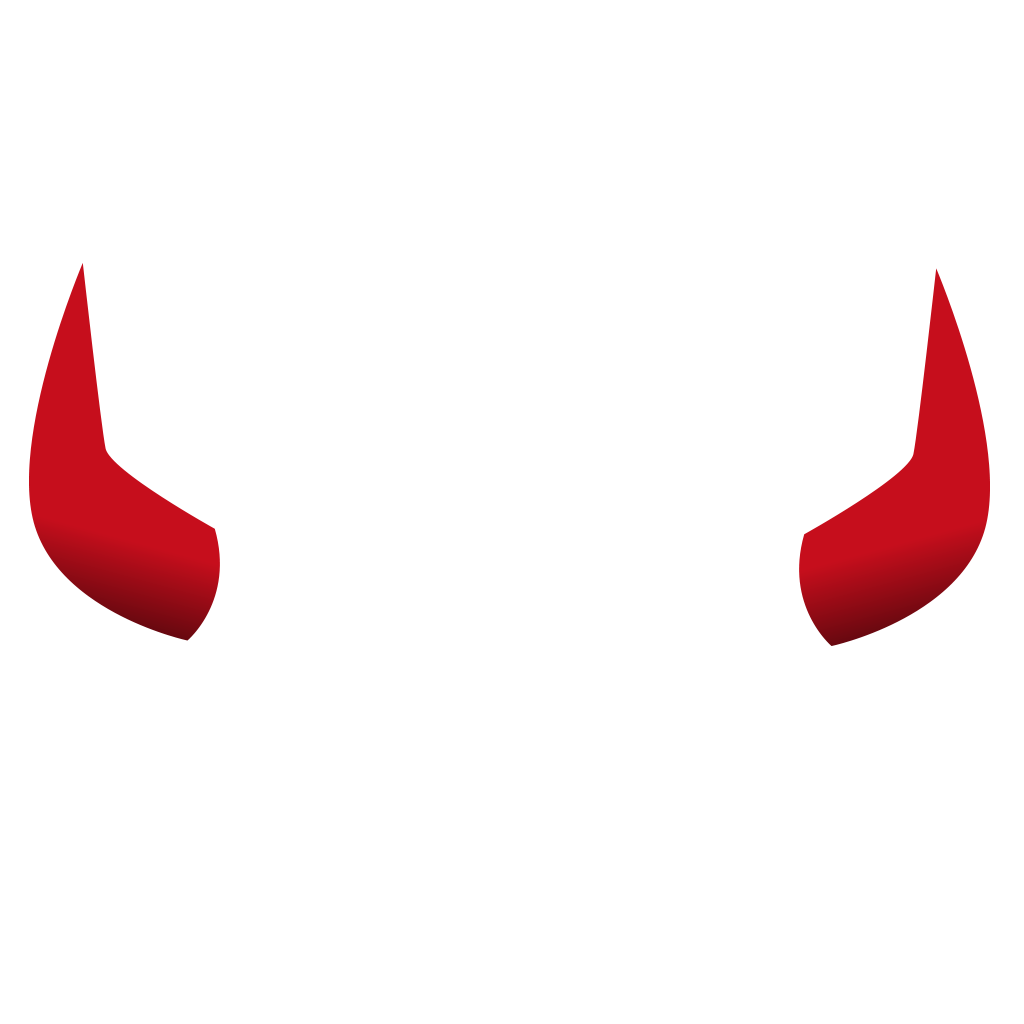 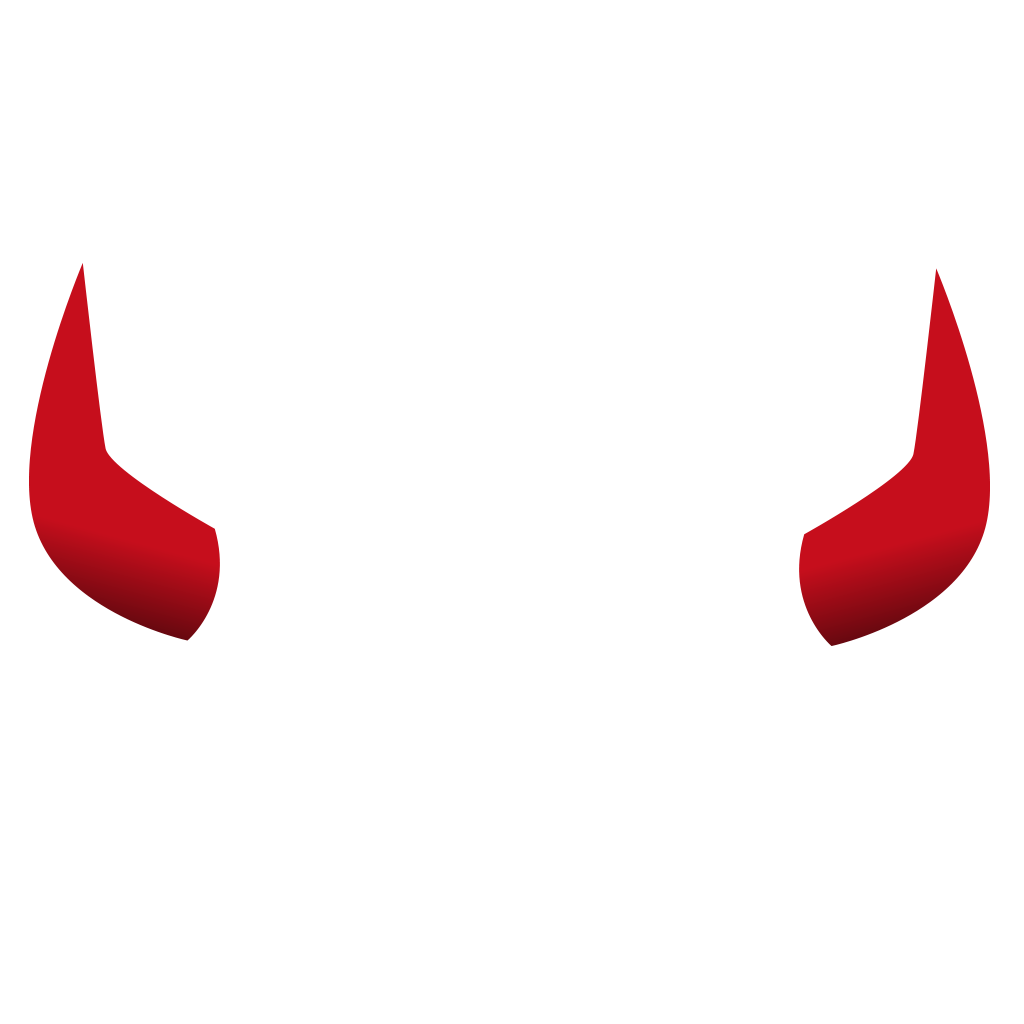 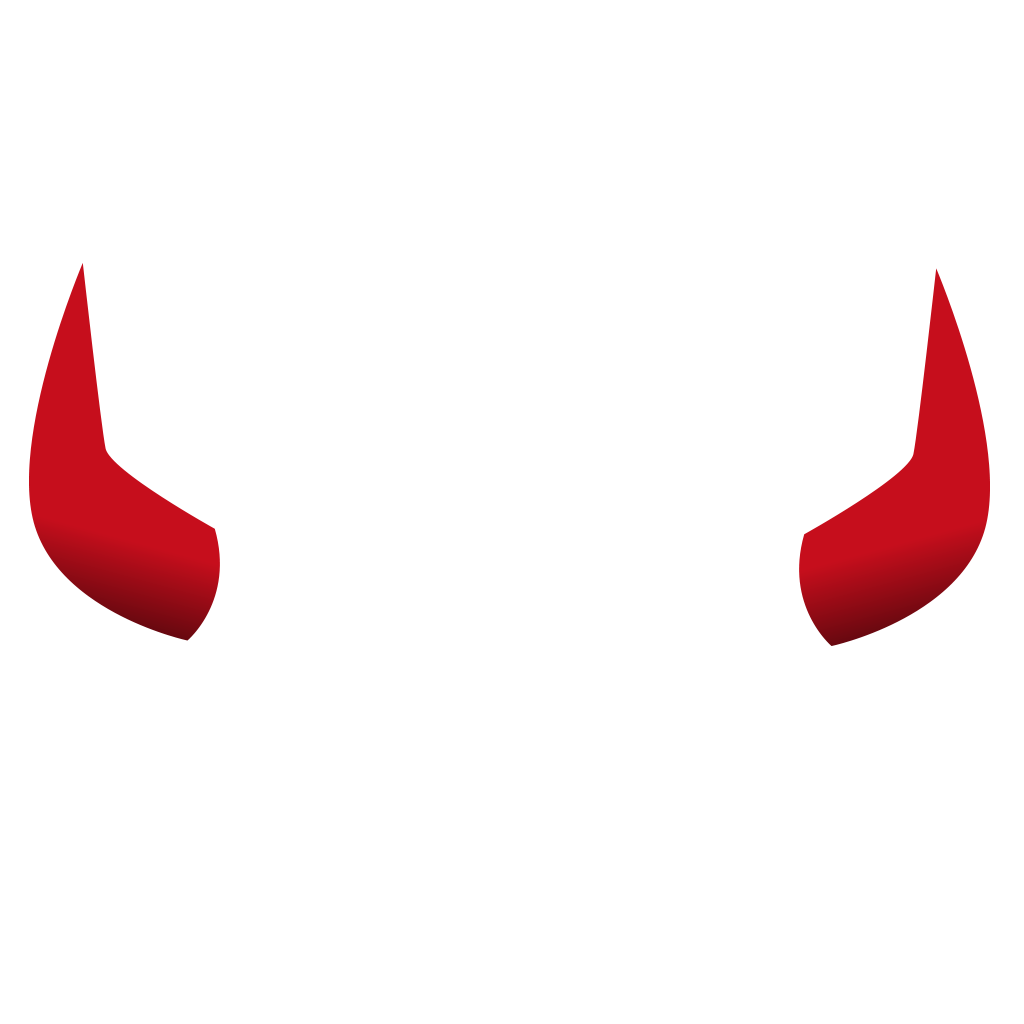 ϵ, δ
≈
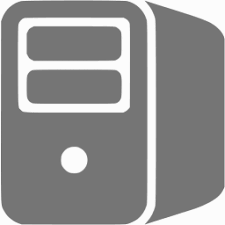 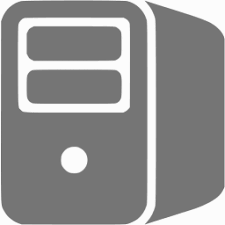 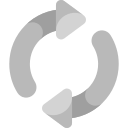 DO-Shuffle
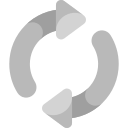 DO-Shuffle
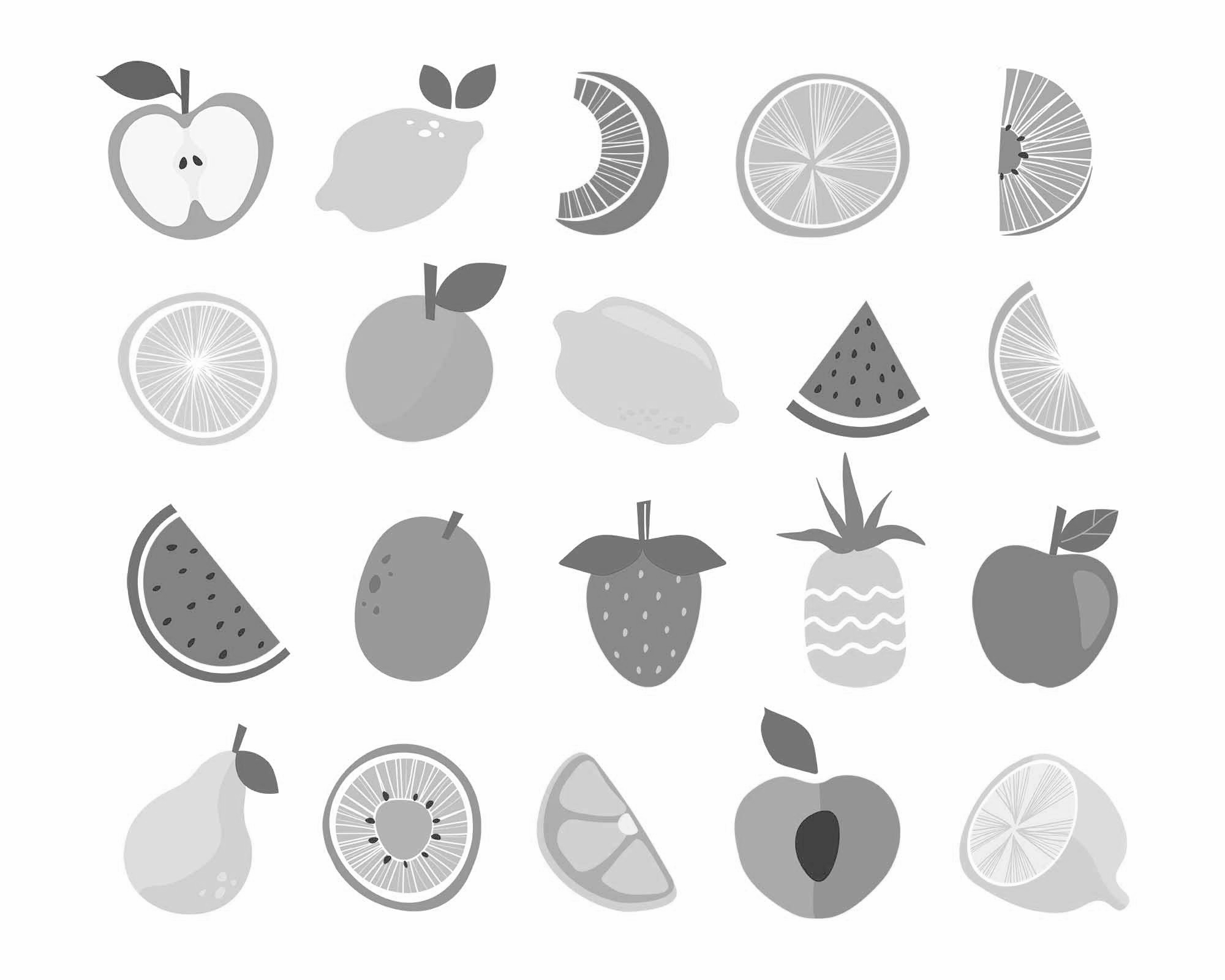 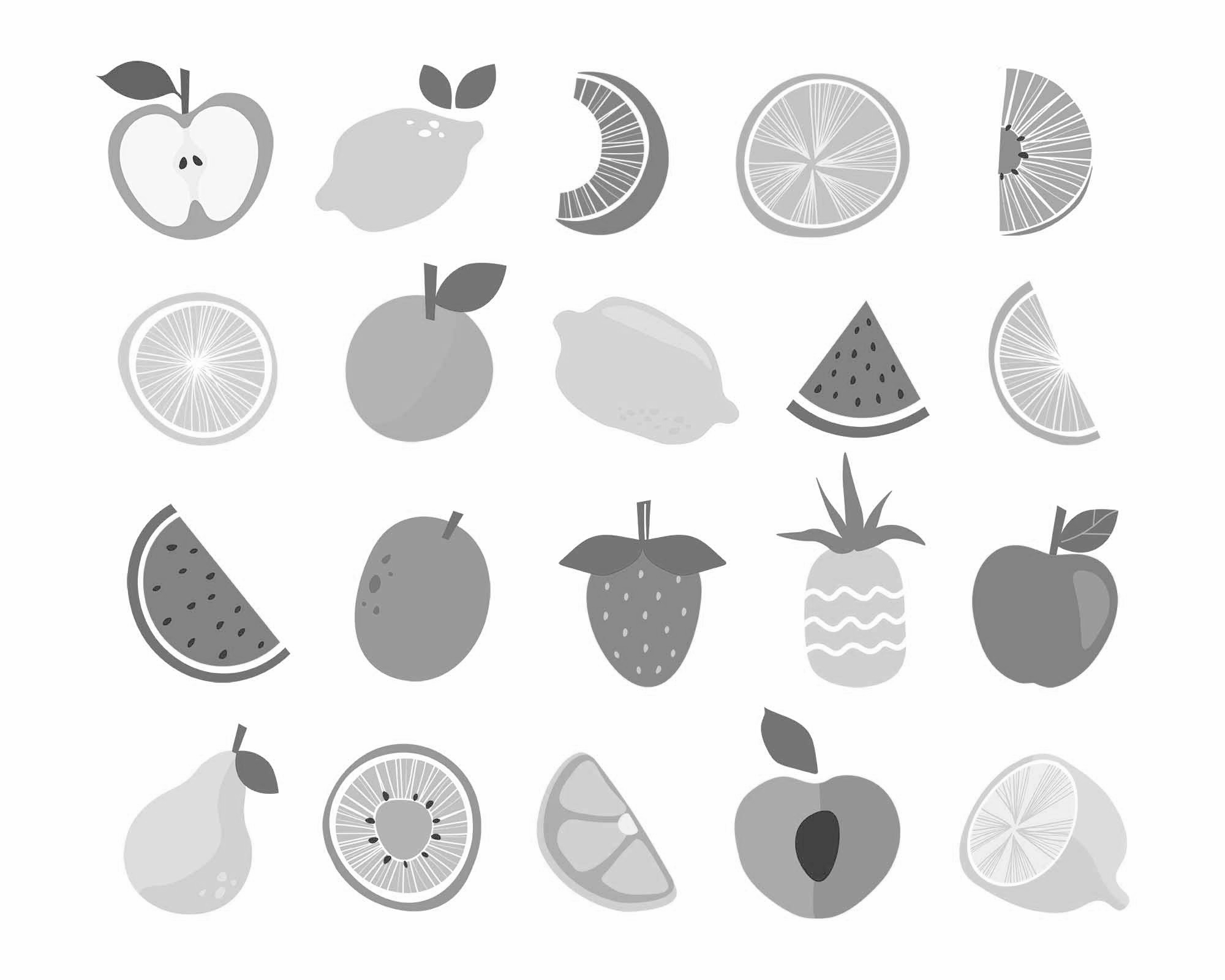 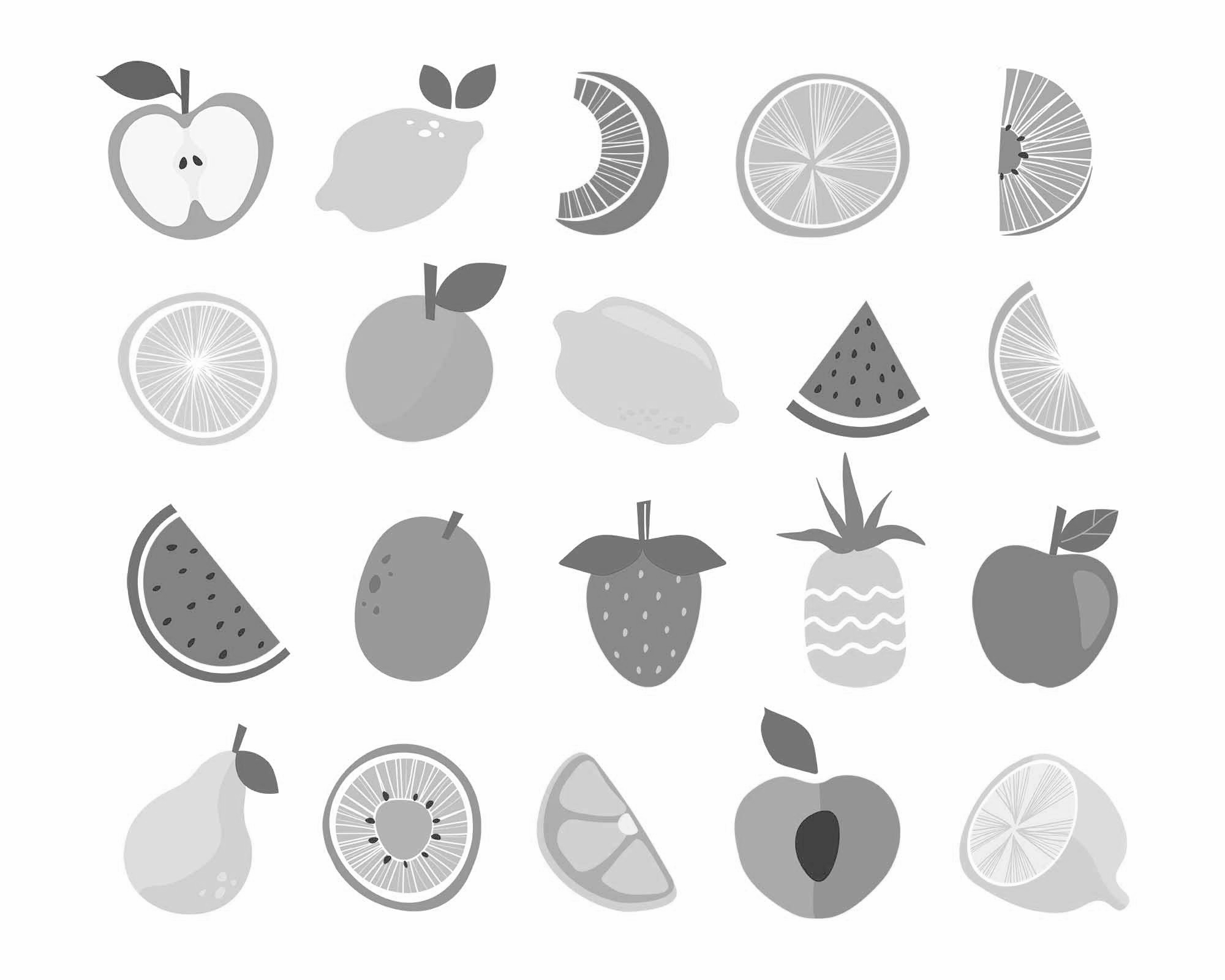 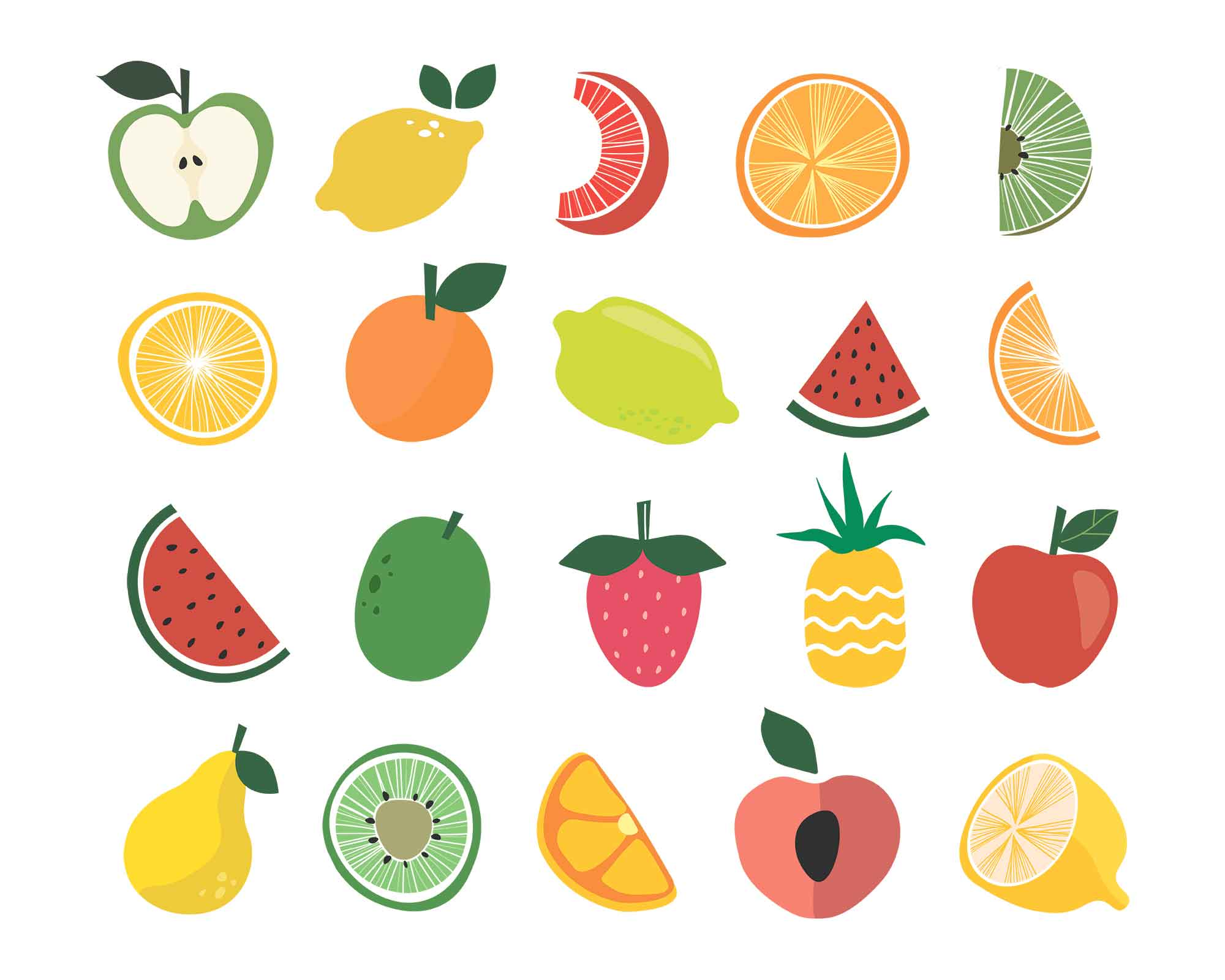 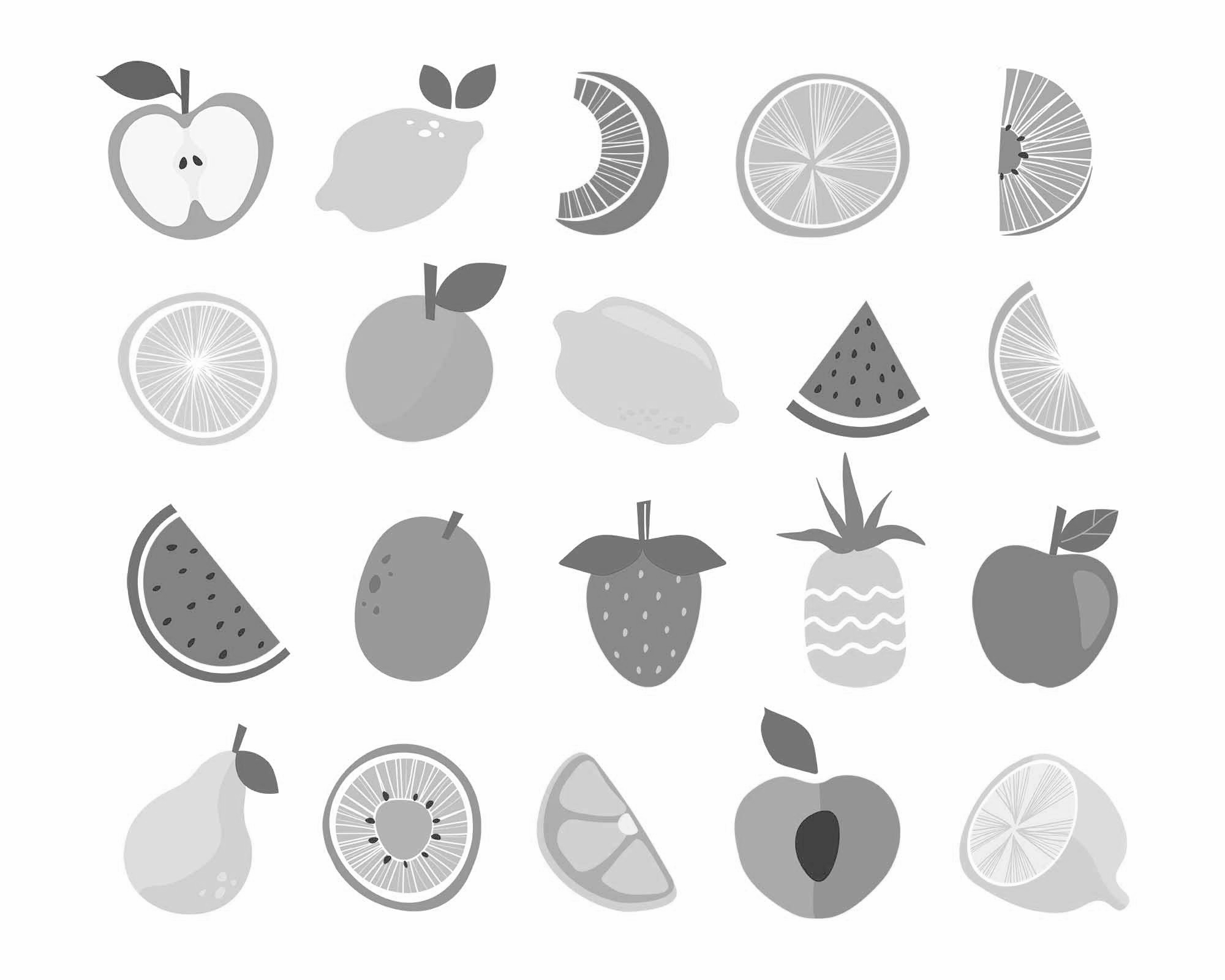 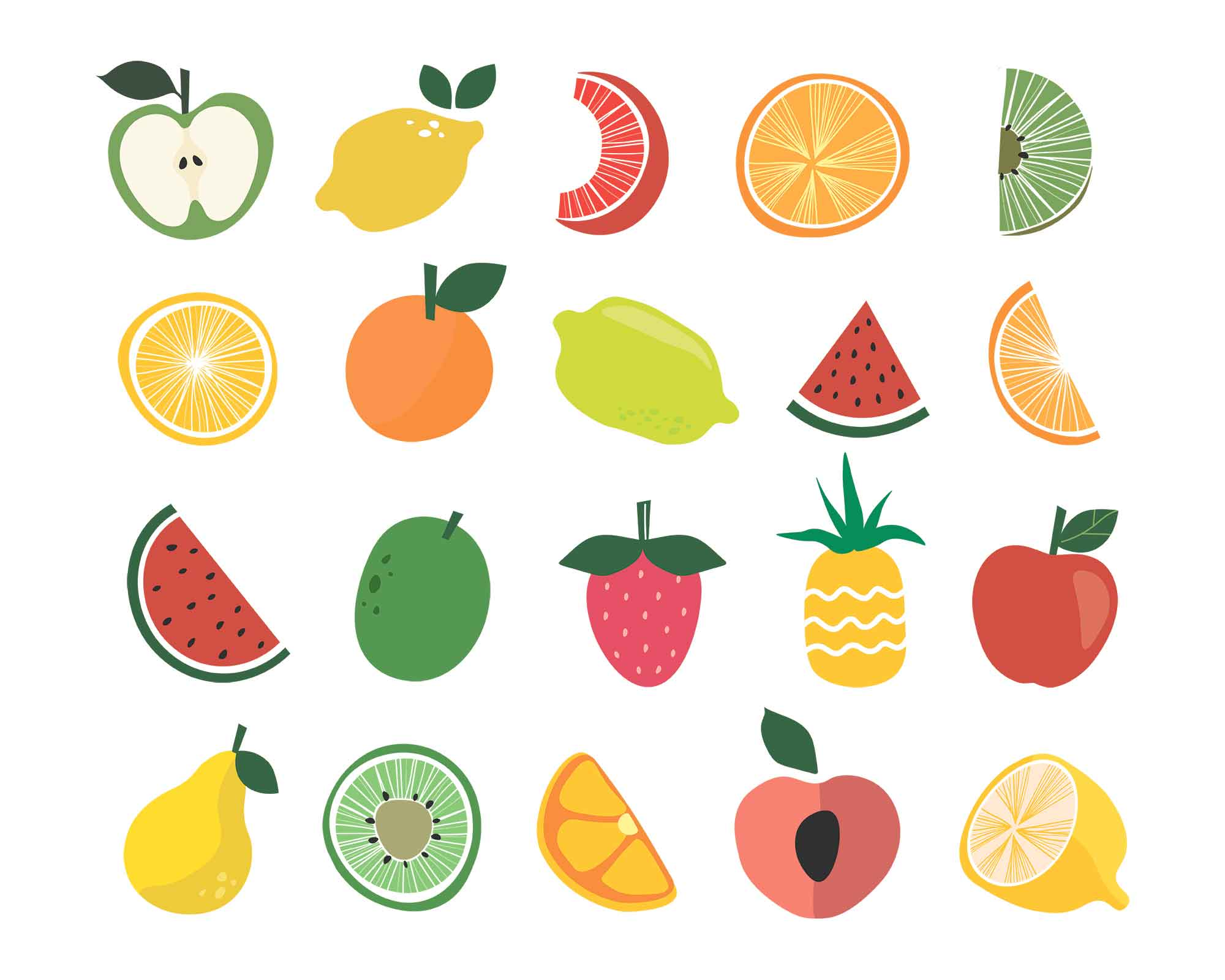 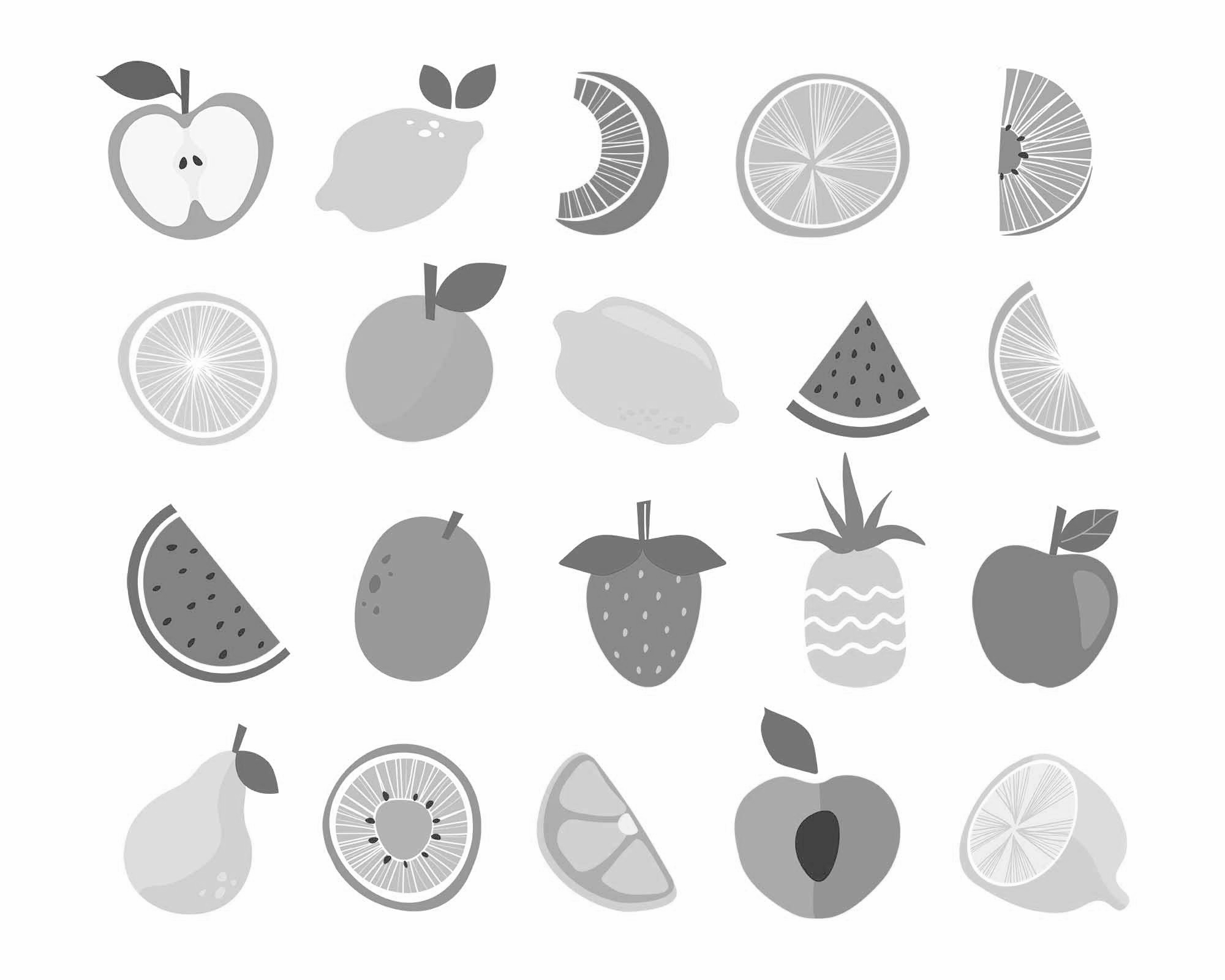 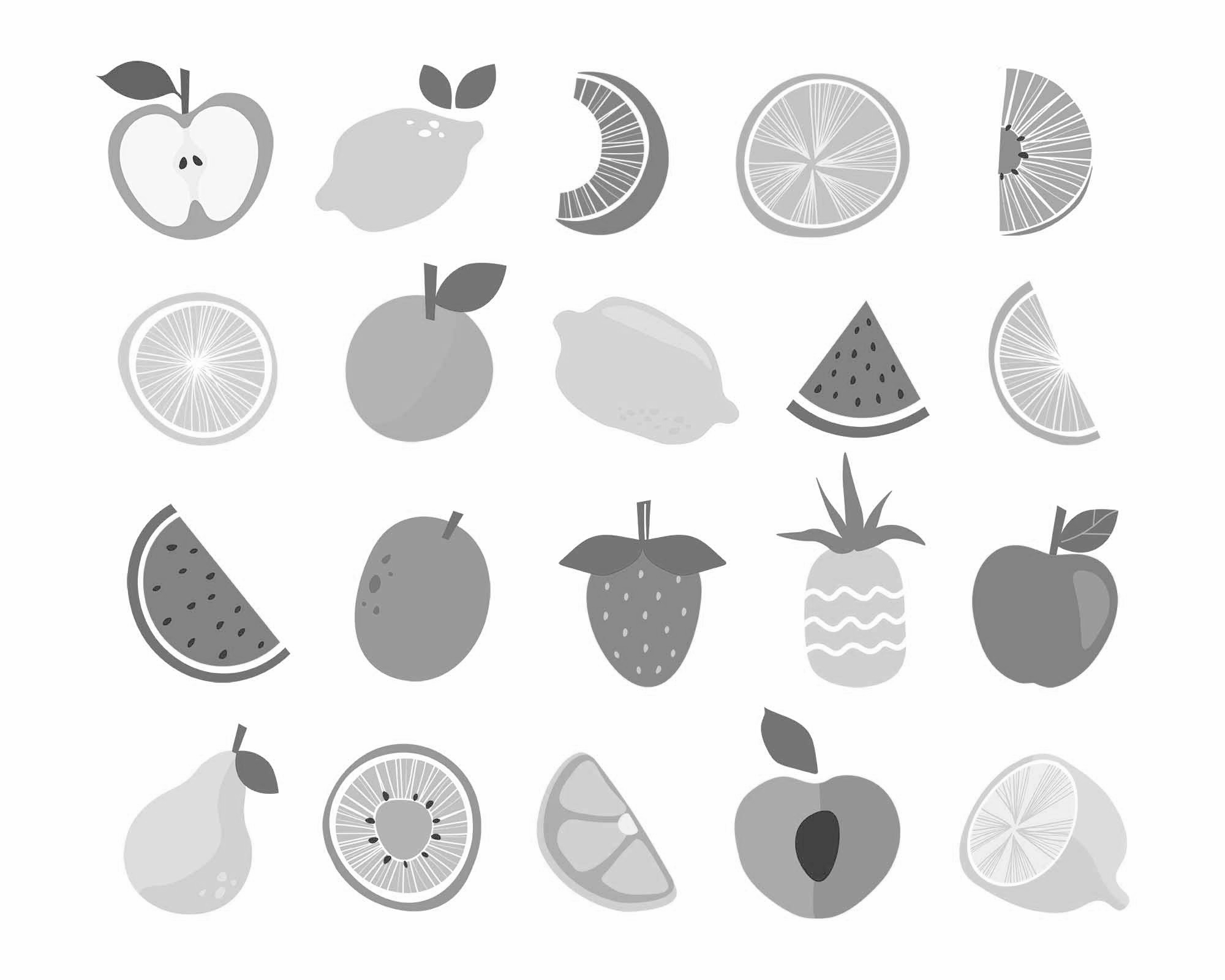 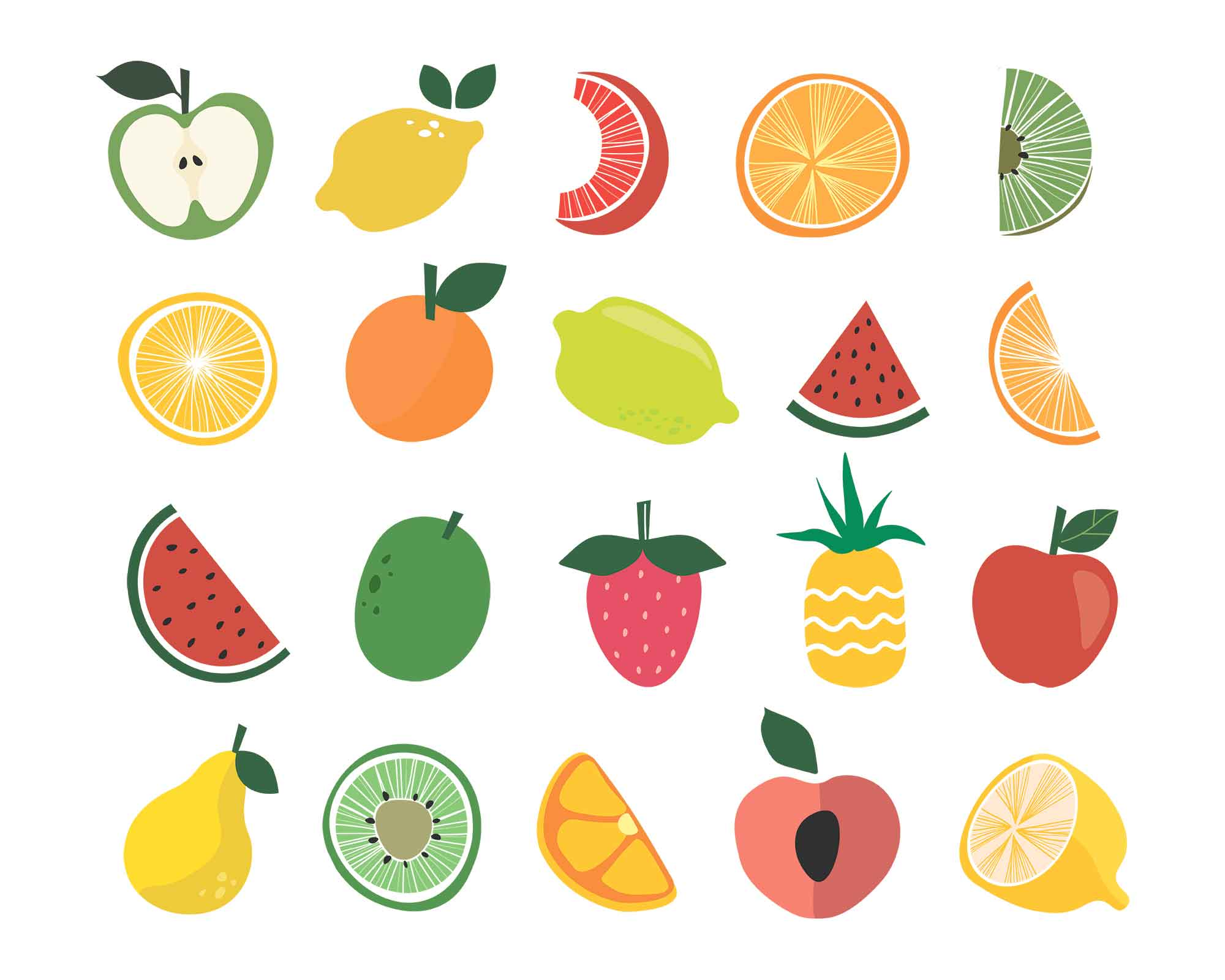 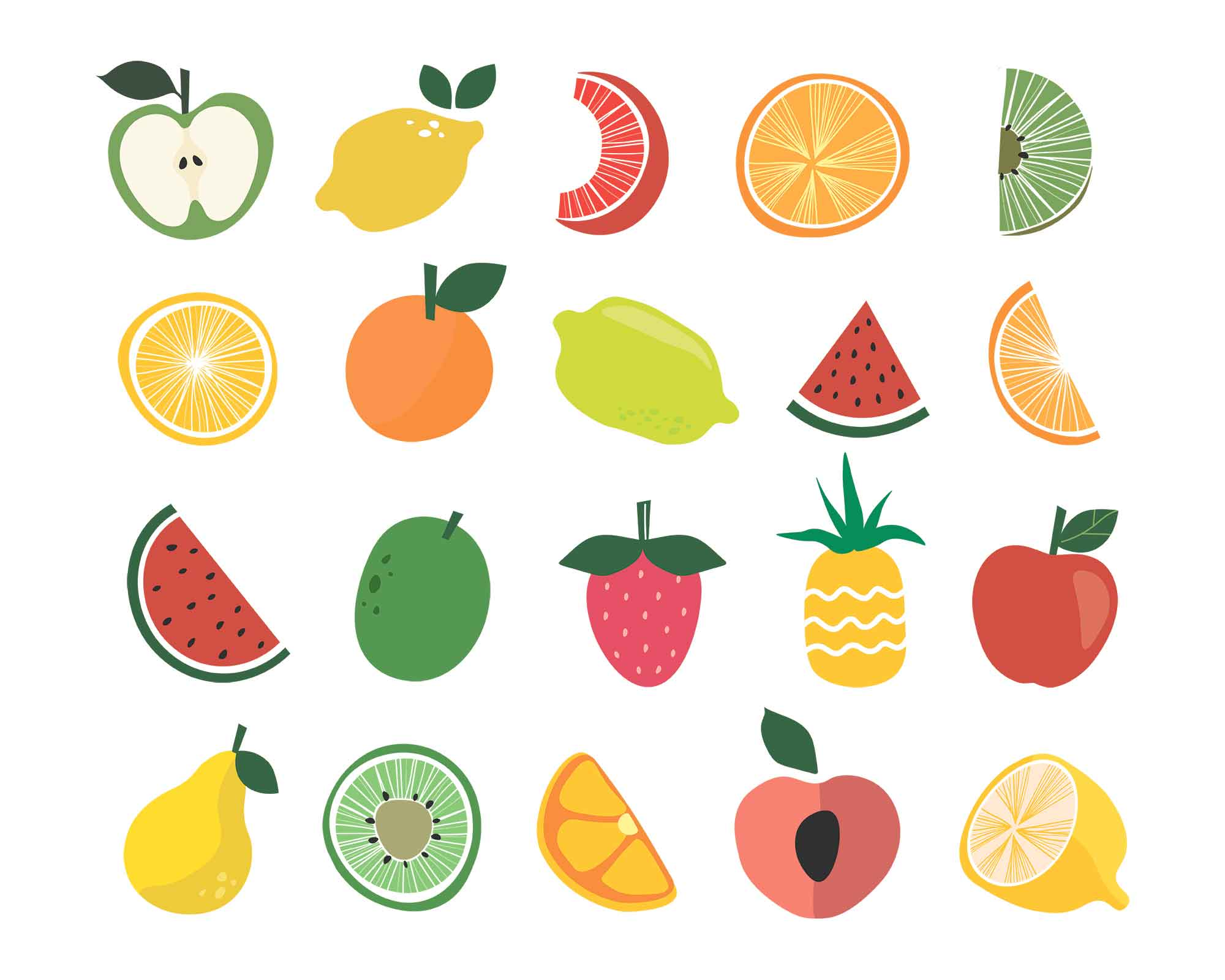 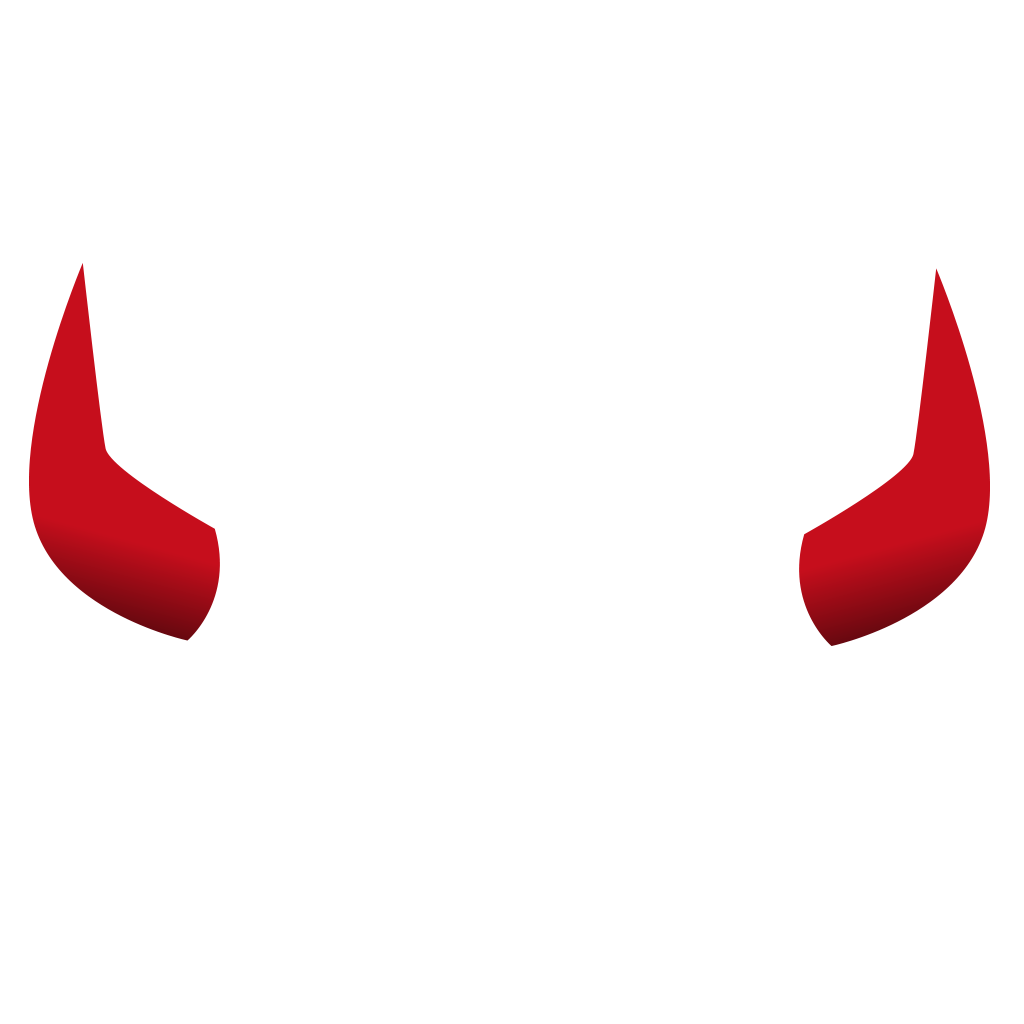 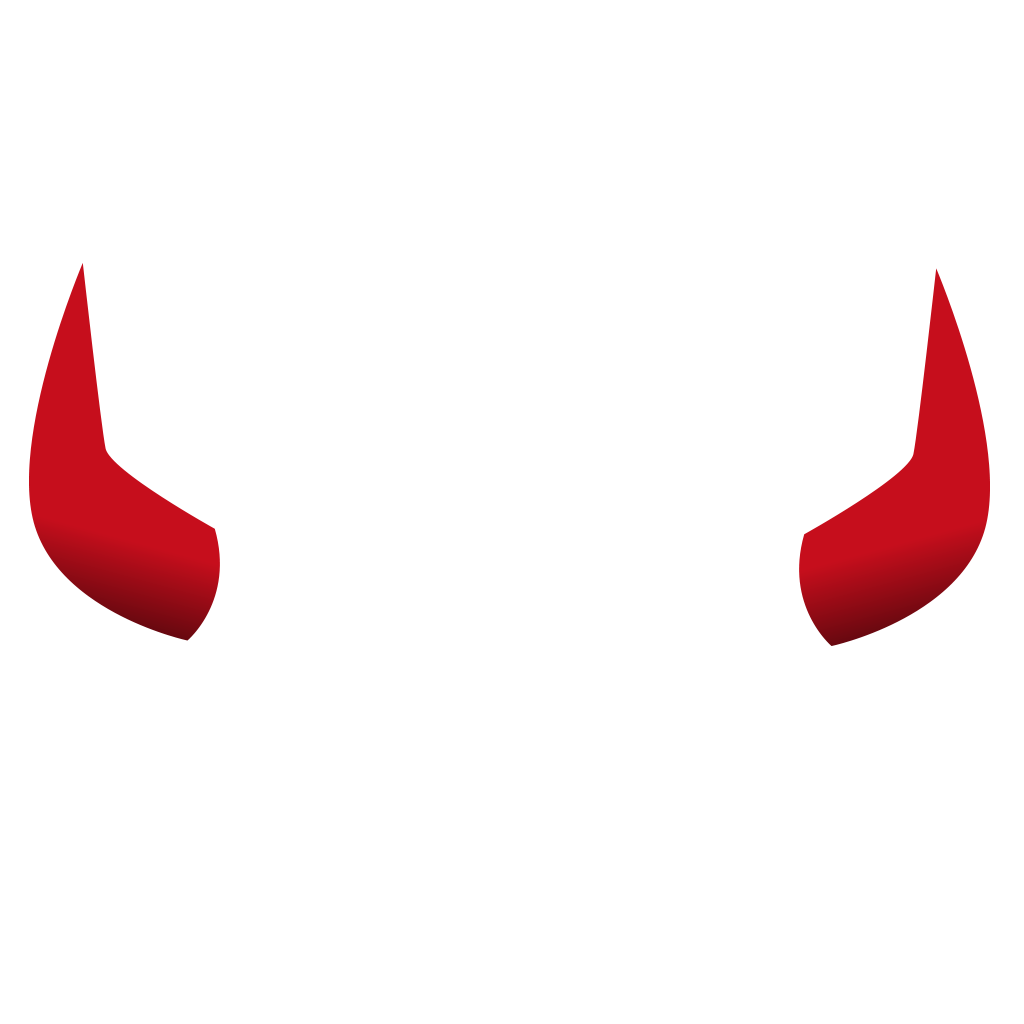 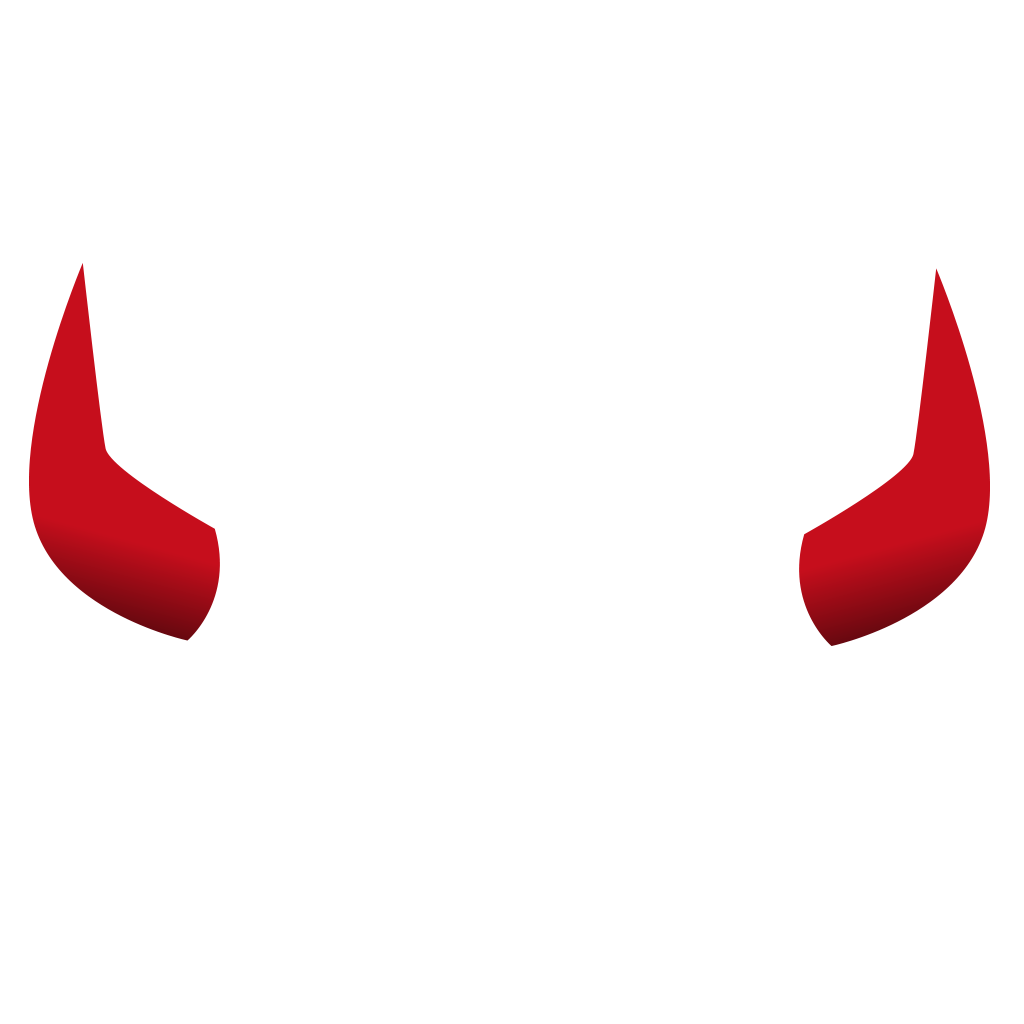 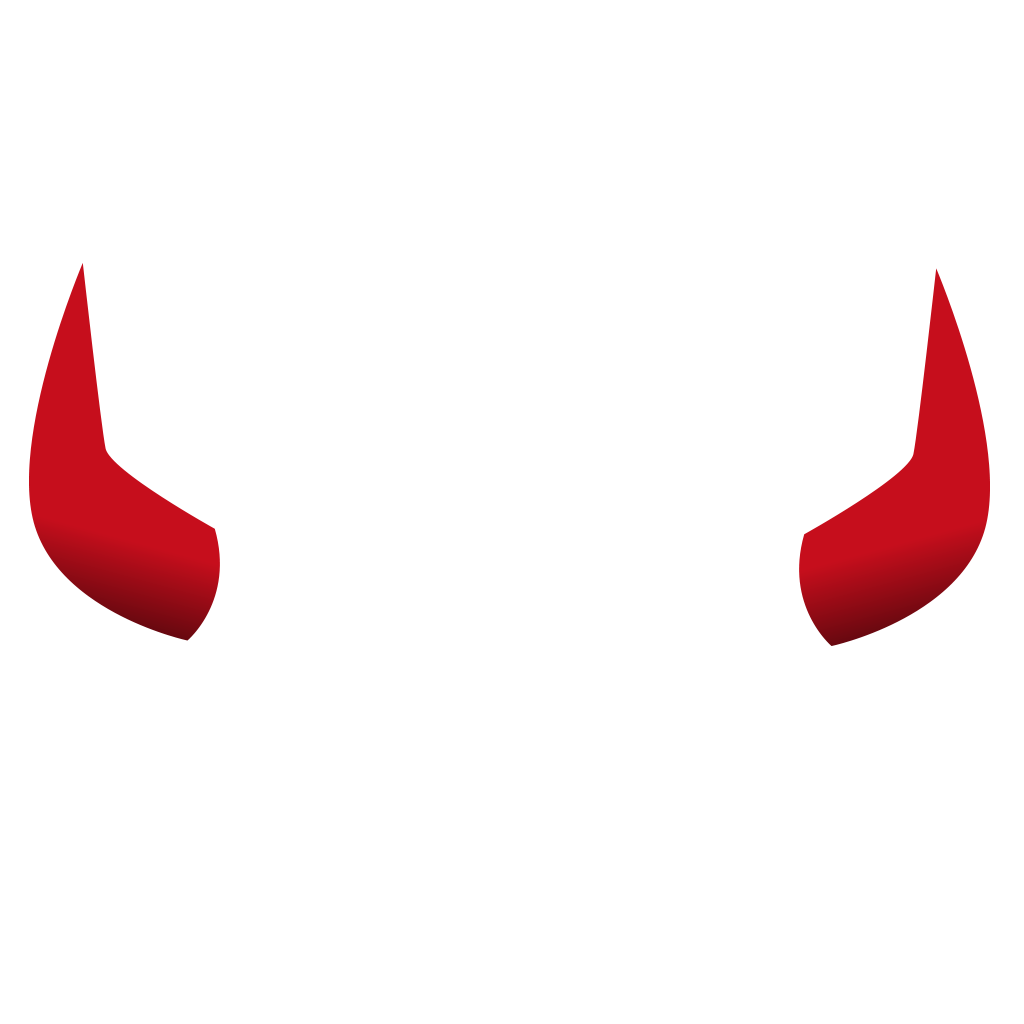 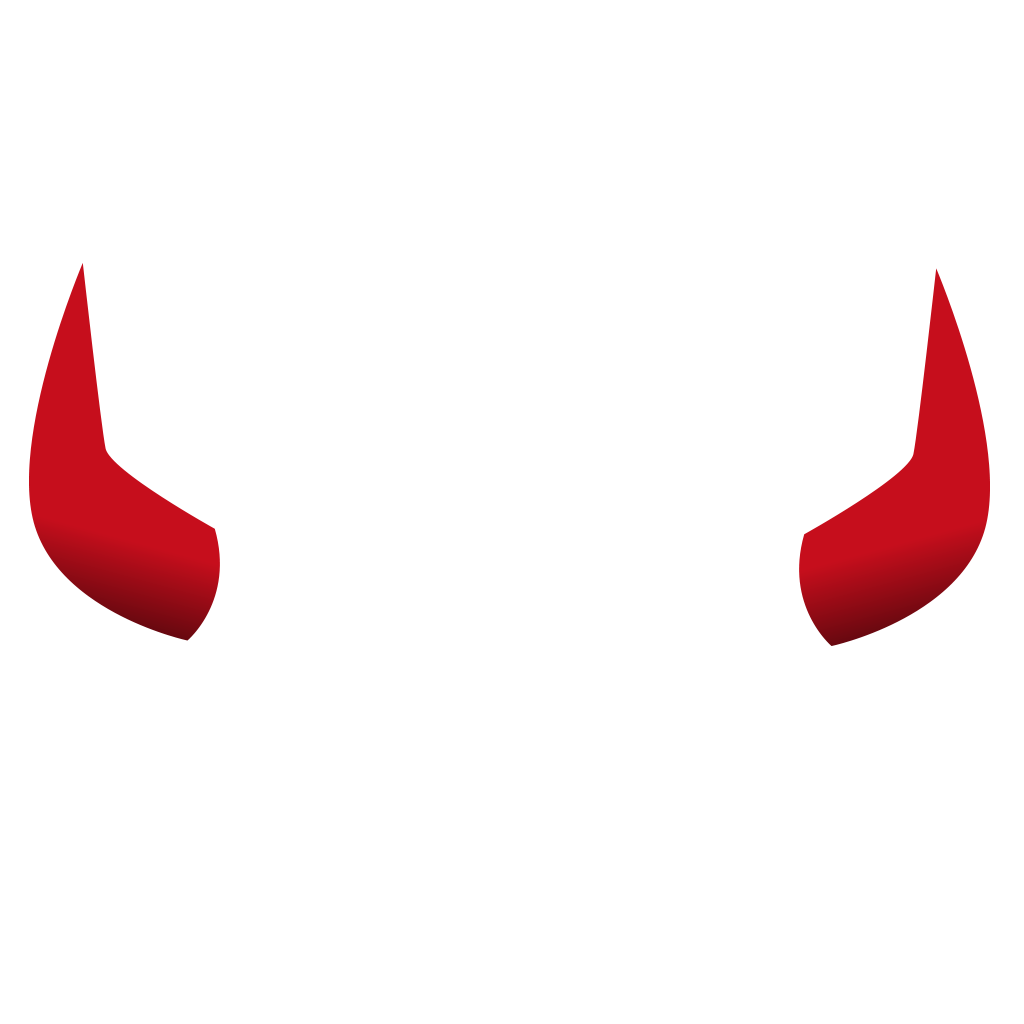 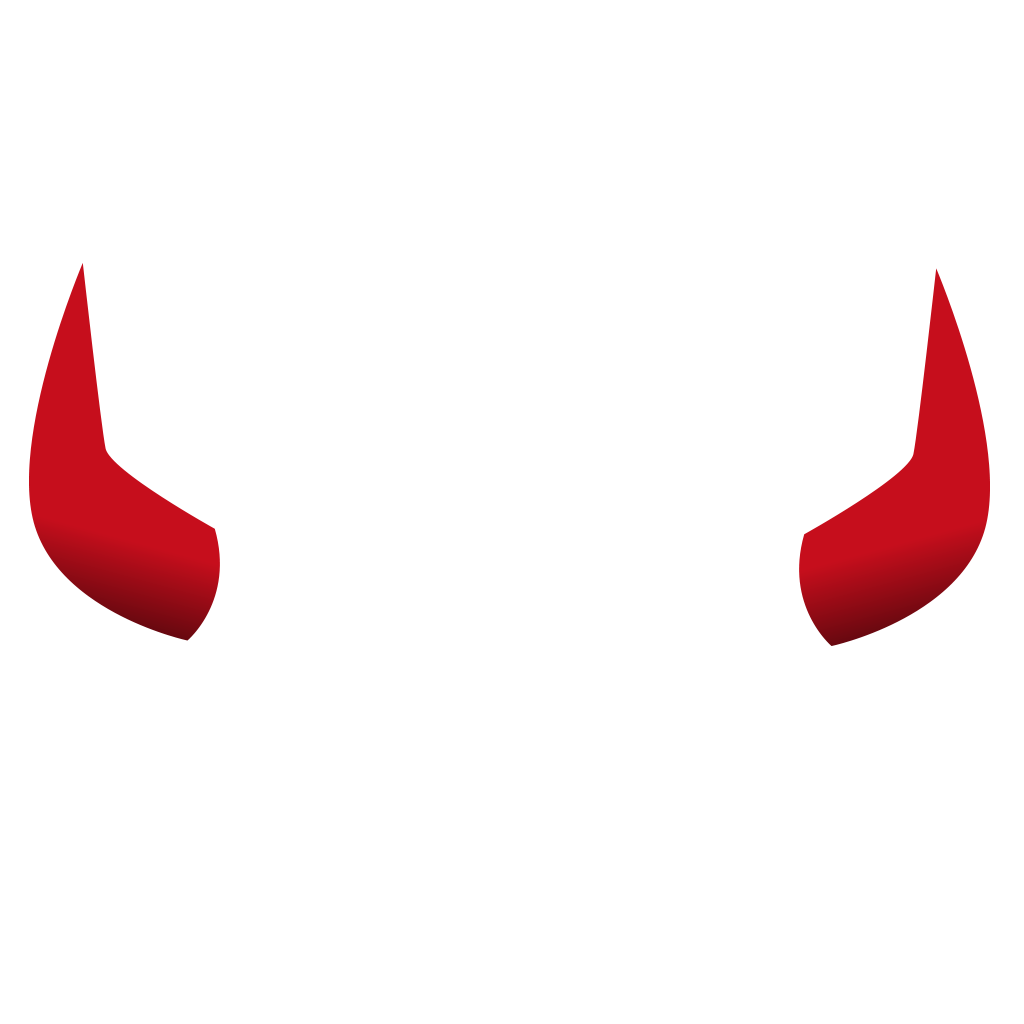 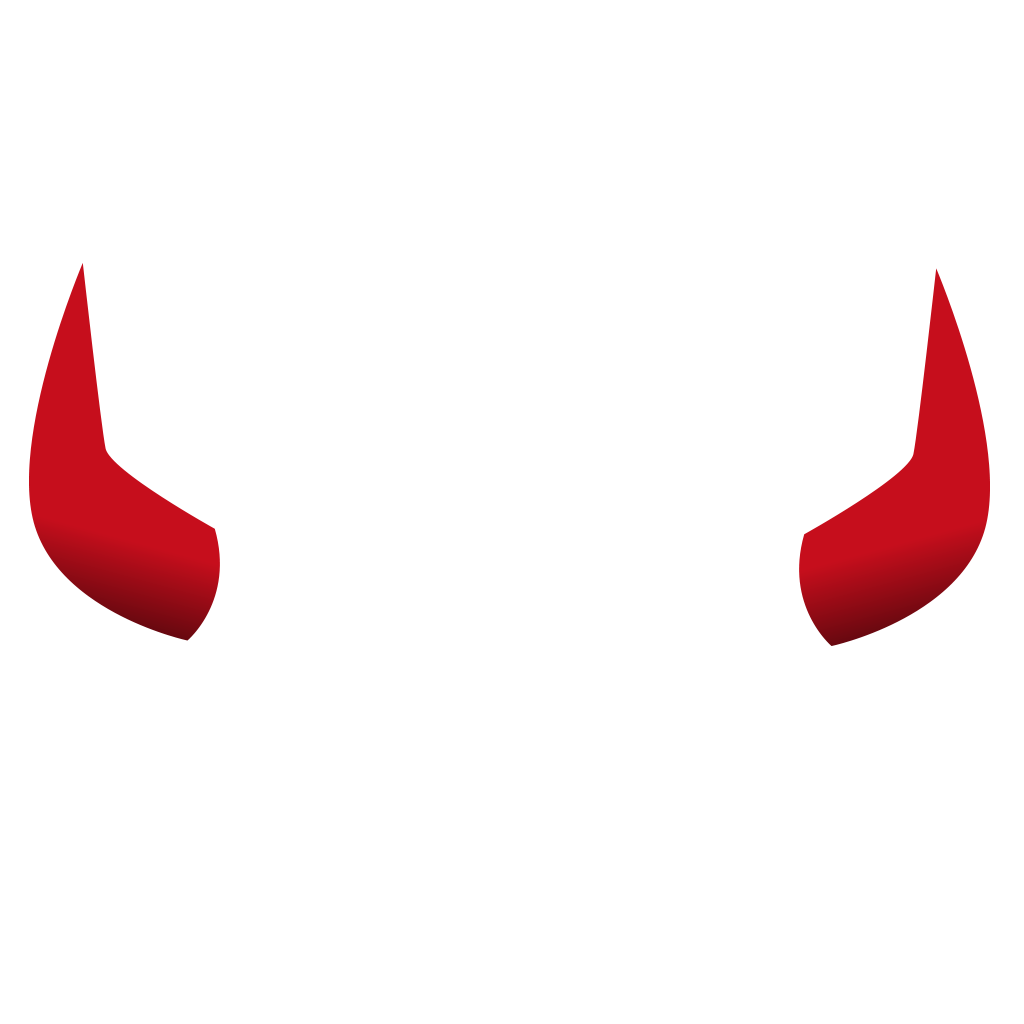 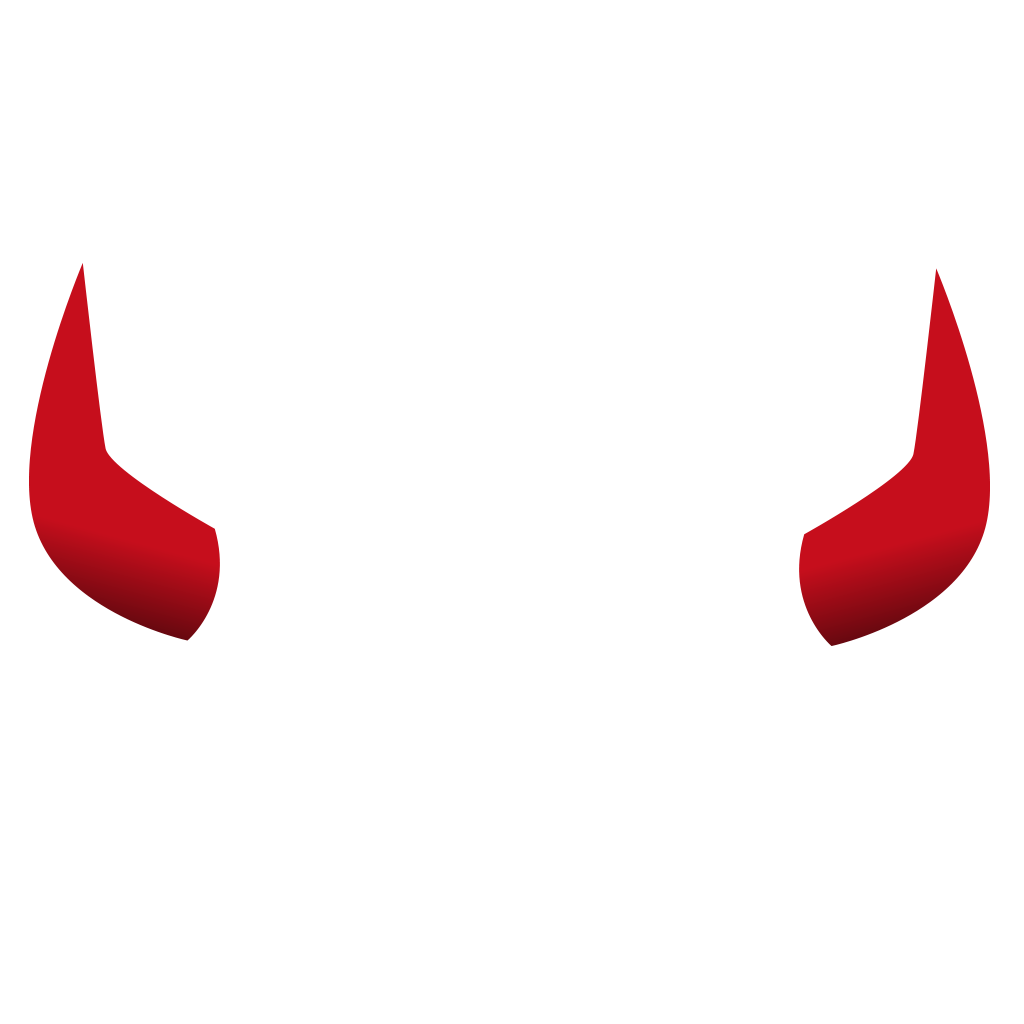 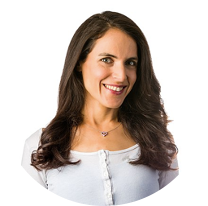 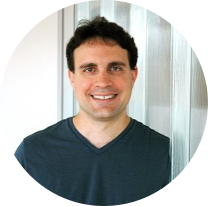 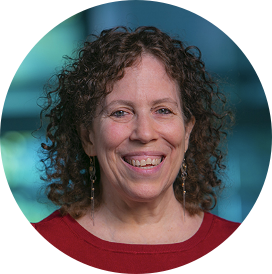 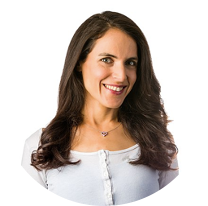 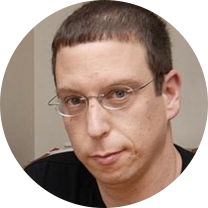 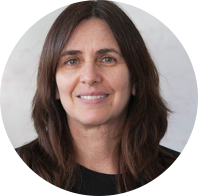 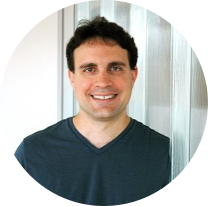 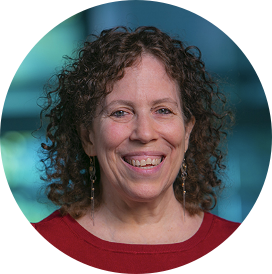 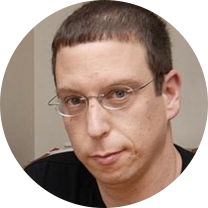 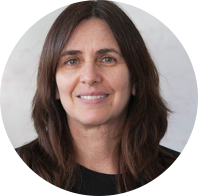 Our work: A Composition Framework for DO algorithms
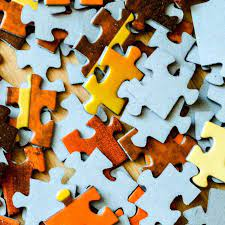 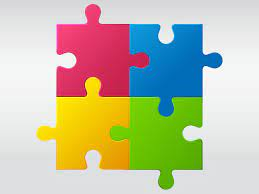 After:
Composable
Modulization
Before:
Not composable
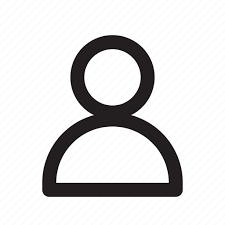 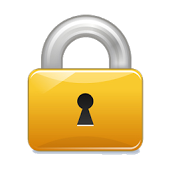 Age 10
Alice
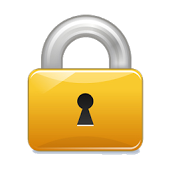 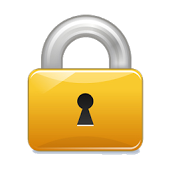 Age 30
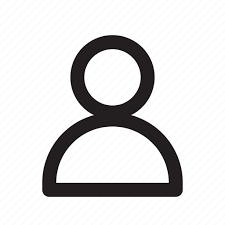 Bob
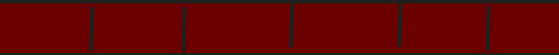 “Select Age >= 30”
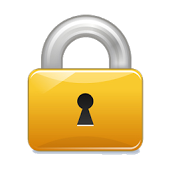 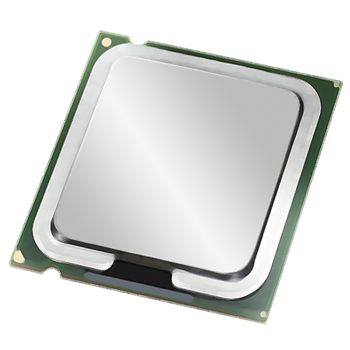 ...
Age 12
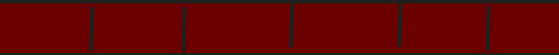 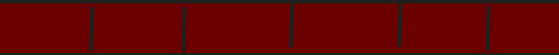 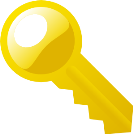 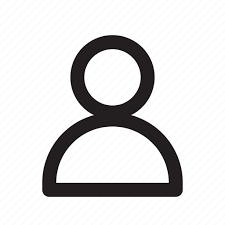 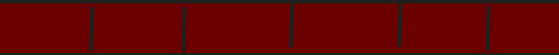 Carl
Secure CPU
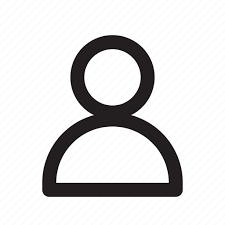 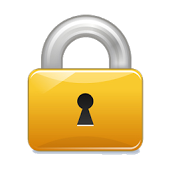 Age 10
Alice
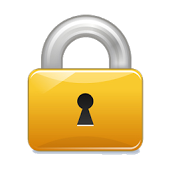 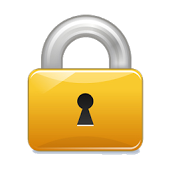 Age 30
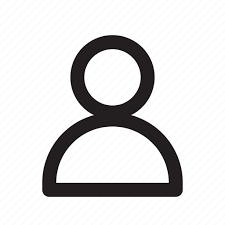 Bob
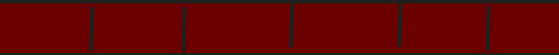 “Select Age >= 30”
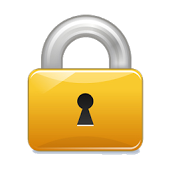 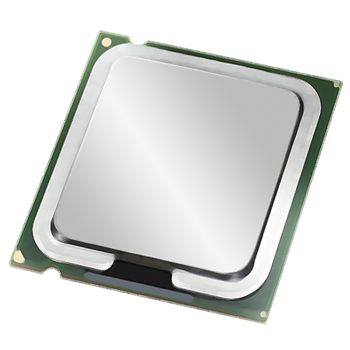 ...
Age 12
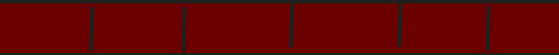 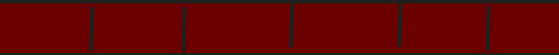 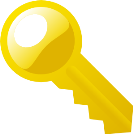 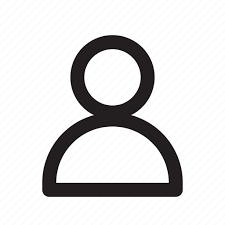 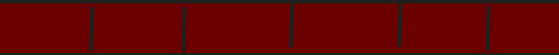 Carl
Secure CPU
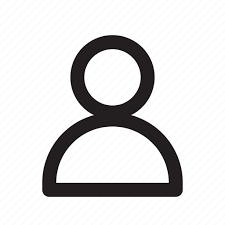 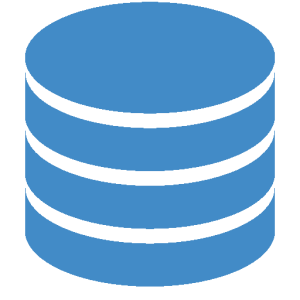 Age 10
Alice
Age 30
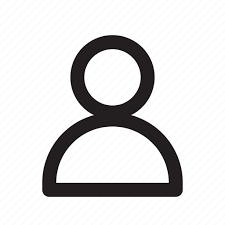 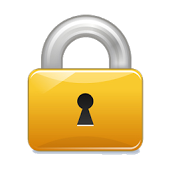 Bob
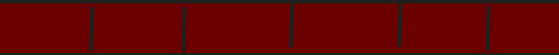 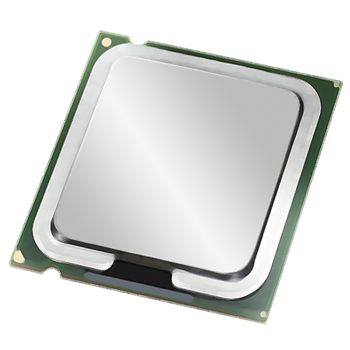 “Select Age >= 30”
...
Age 12
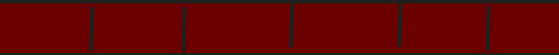 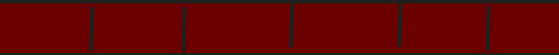 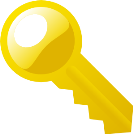 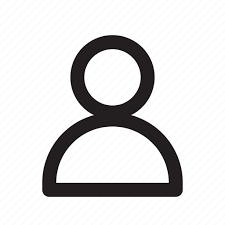 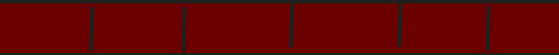 Carl
Secure CPU
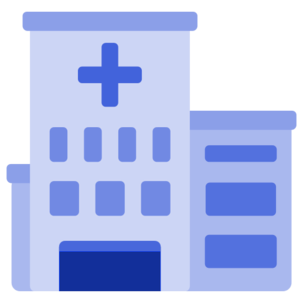 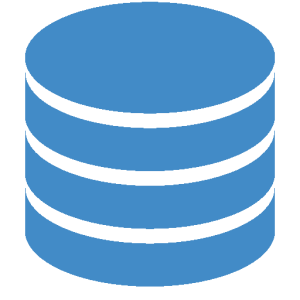 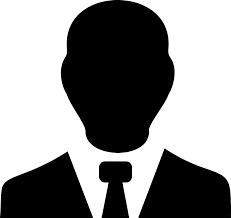 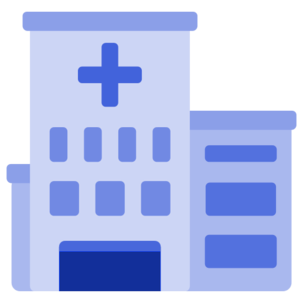 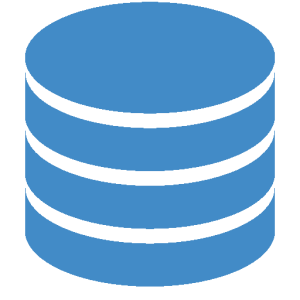 ...
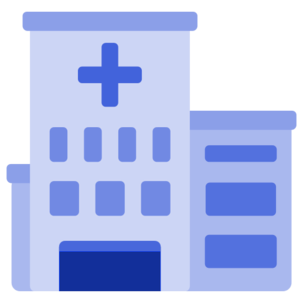 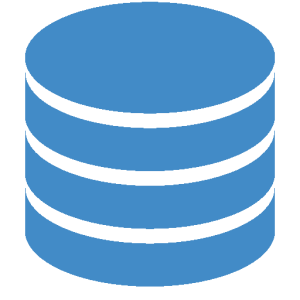 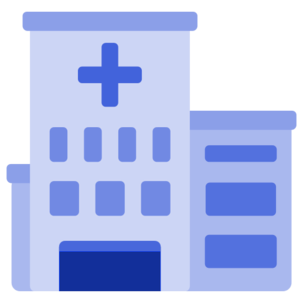 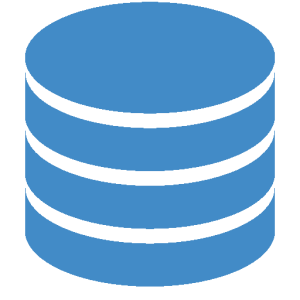 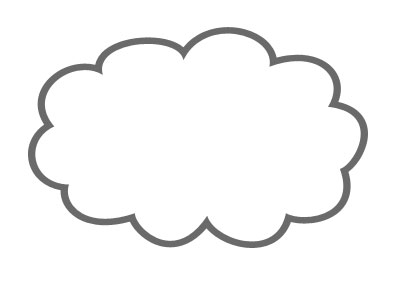 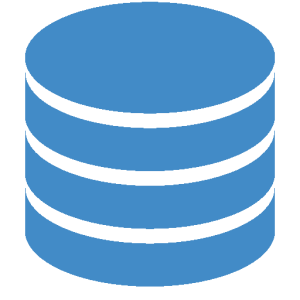 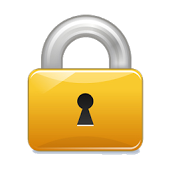 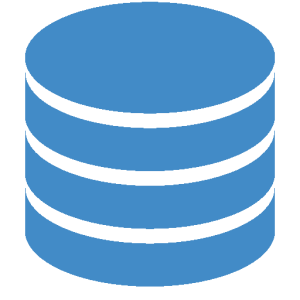 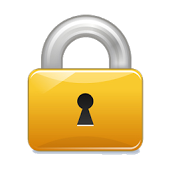 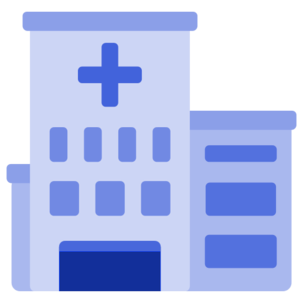 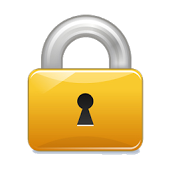 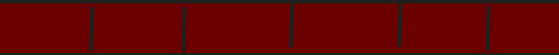 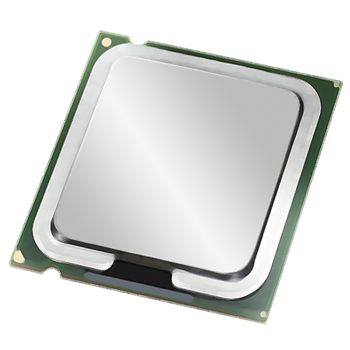 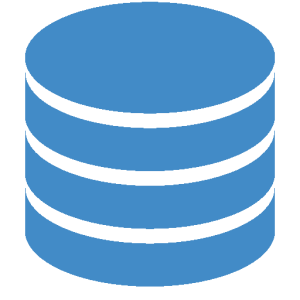 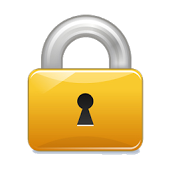 ...
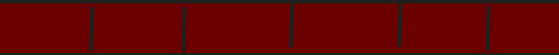 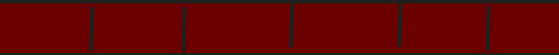 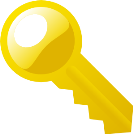 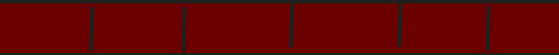 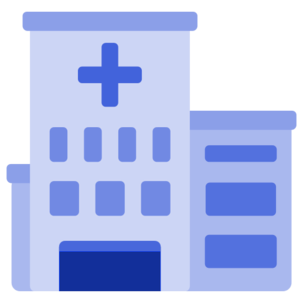 Secure CPU
Access patterns to even encrypted data leak sensitive information.
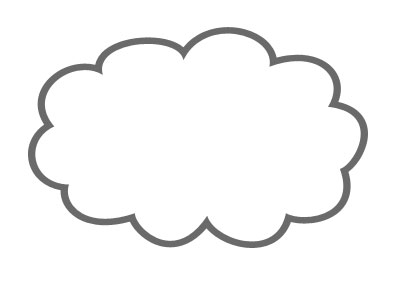 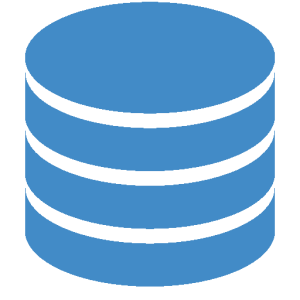 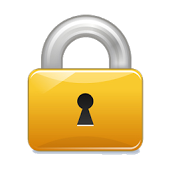 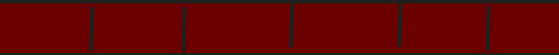 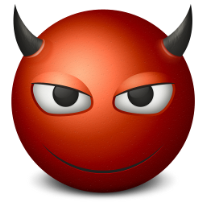 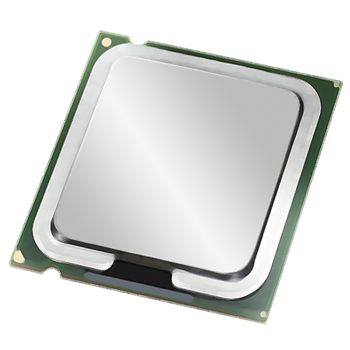 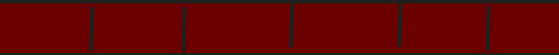 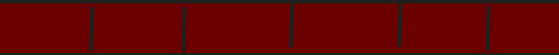 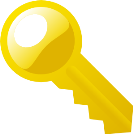 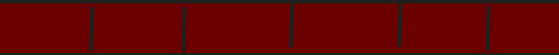 Secure CPU
Non-oblivious Algorithm
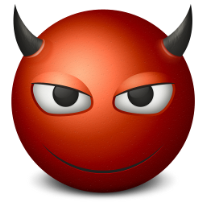 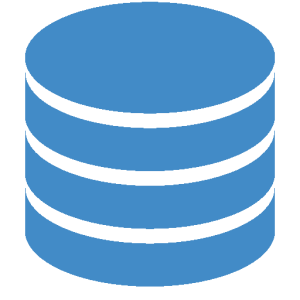 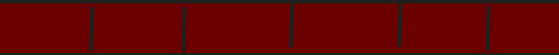 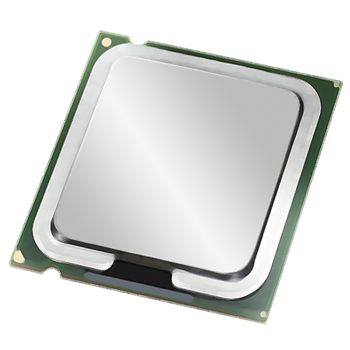 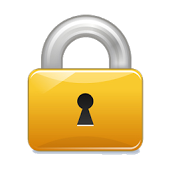 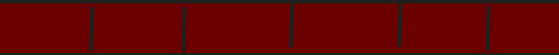 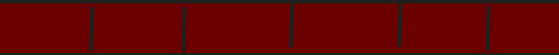 Access patterns to even encrypted data leak sensitive information.
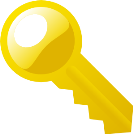 Trusted Execution Environment
(Intel SGX, ARM TrustZone…)
Encrypted DB
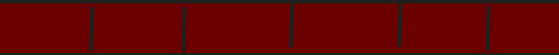 80
[Speaker Notes: application]
Oblivious Algorithm
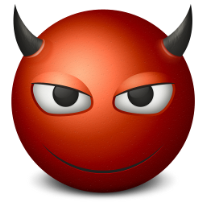 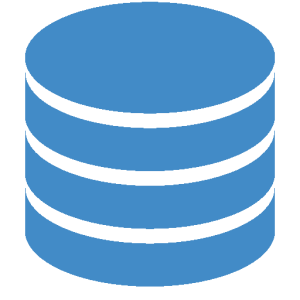 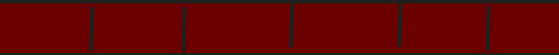 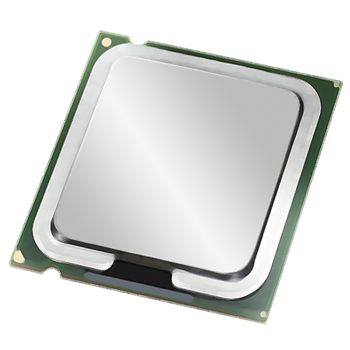 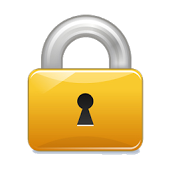 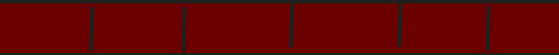 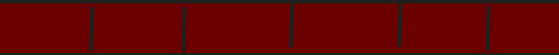 Access patterns are indistinguishable 
for different inputs
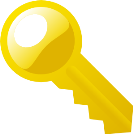 Trusted Execution Environment
(Intel SGX, ARM TrustZone…)
Encrypted DB
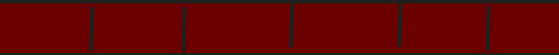 81
81
Oblivious Algorithm
Specific purpose: 
Oblivious sorting, shuffling, sampling…
General Purpose:
Oblivious RAM!
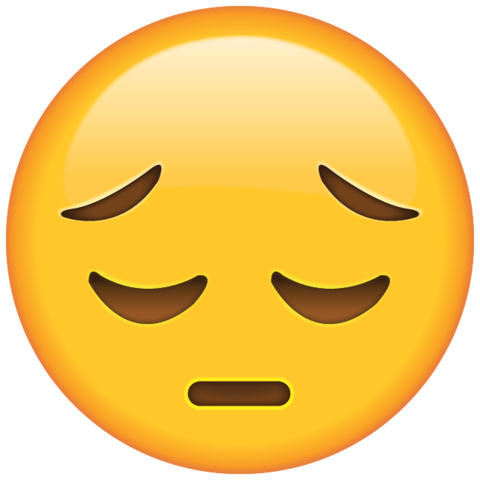 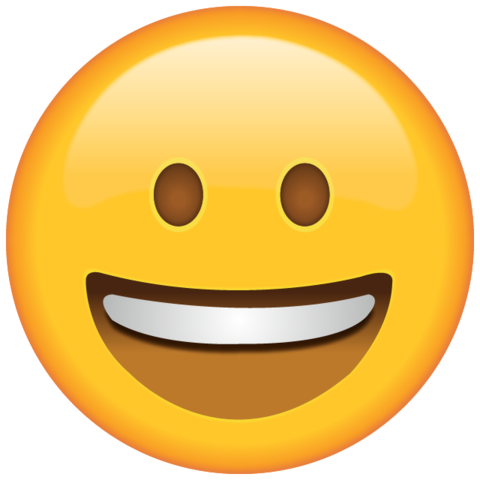 82
Relax the obliviousness notion?
Differential Obliviousness(DO)! [CCMS17]
Still provide meaningful privacy
Improve efficiency
83
[Speaker Notes: citation]
But the privacy guarantee is constrained…
Memory
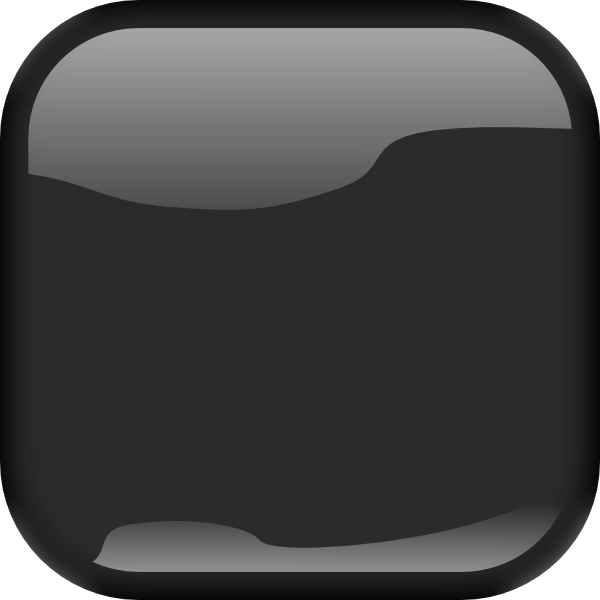 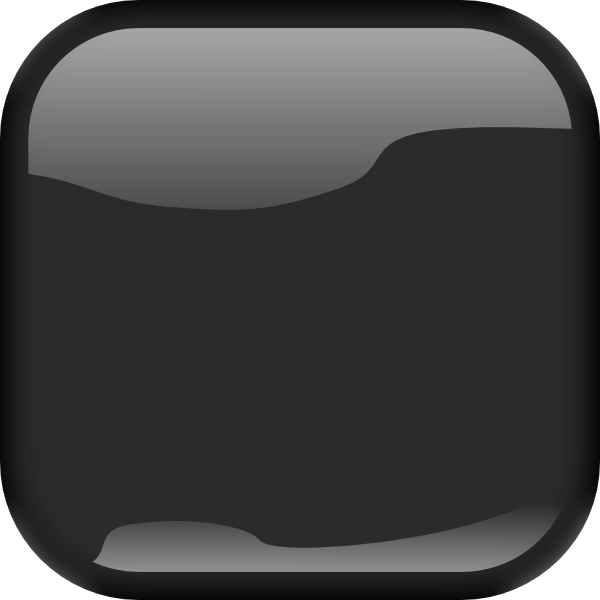 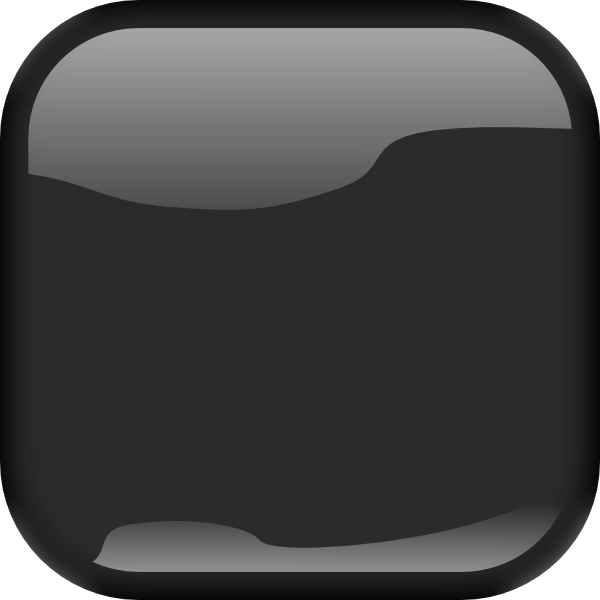 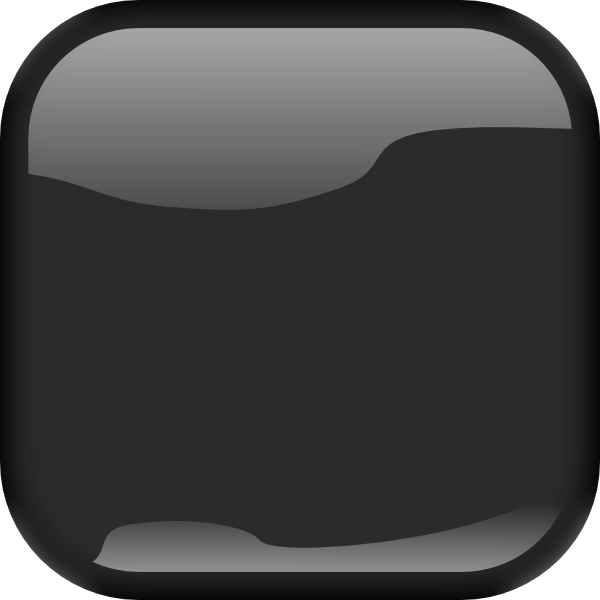 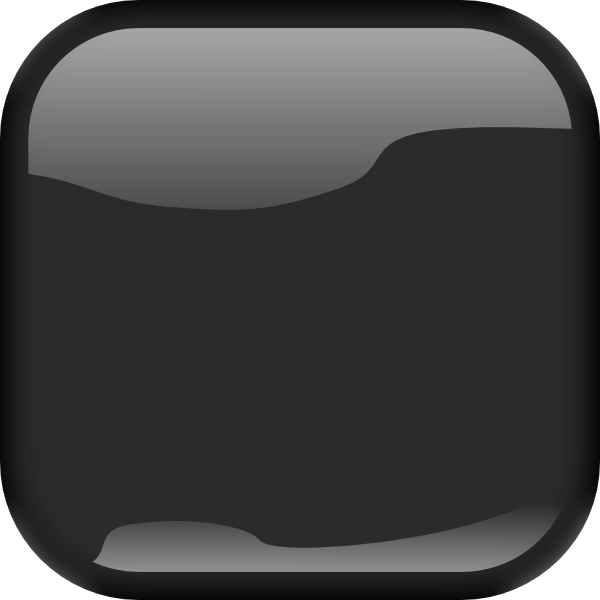 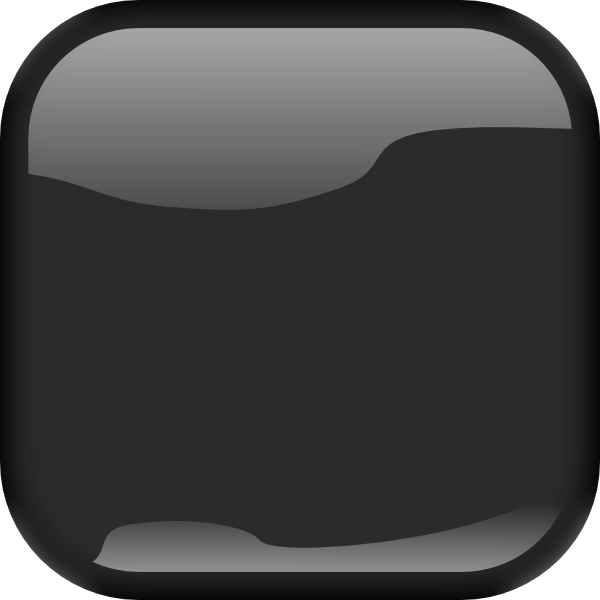 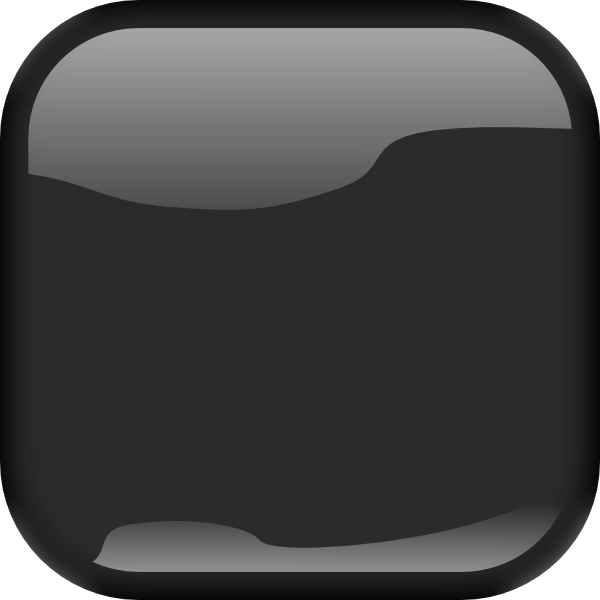 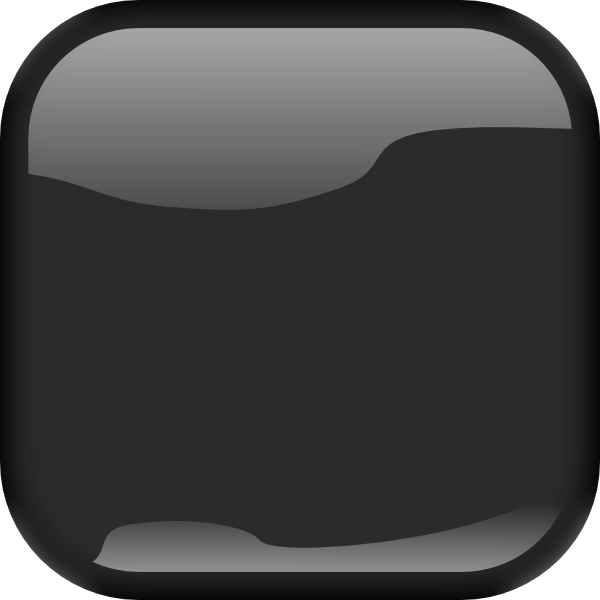 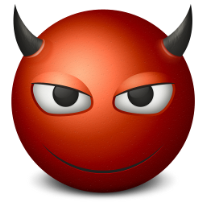 Algorithm
 (e.g., data analytics)
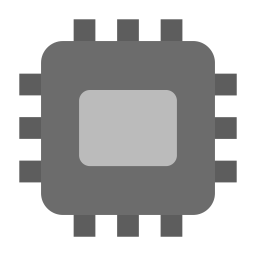 randomized
Database
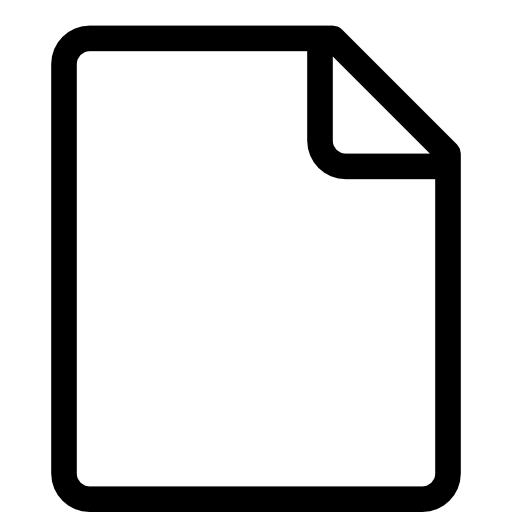 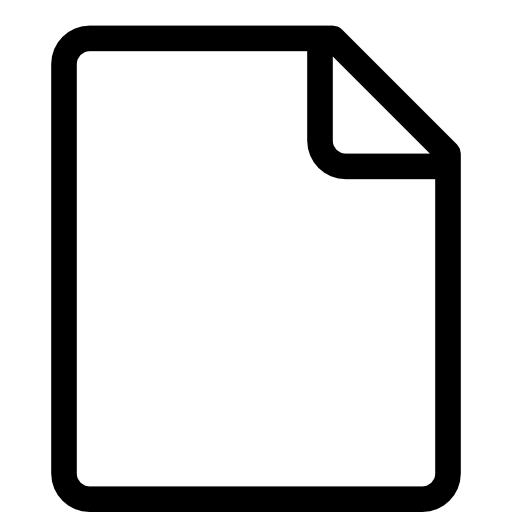 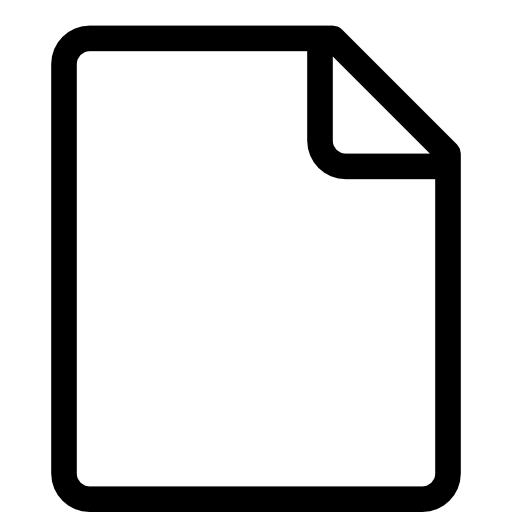 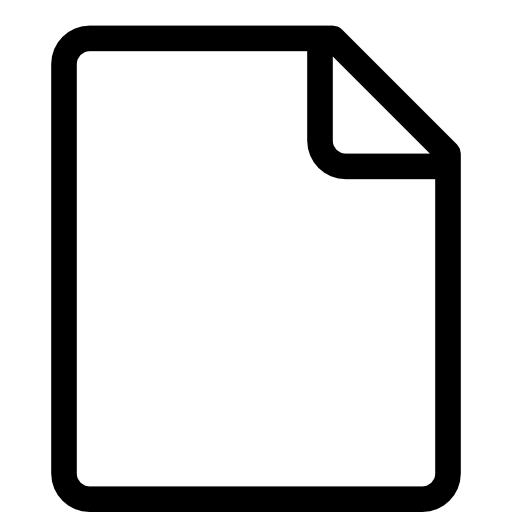 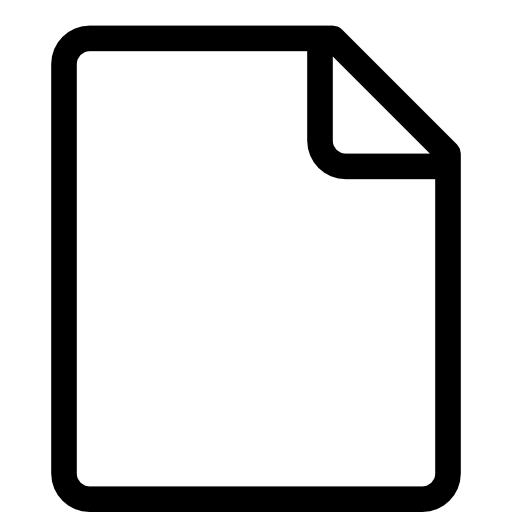 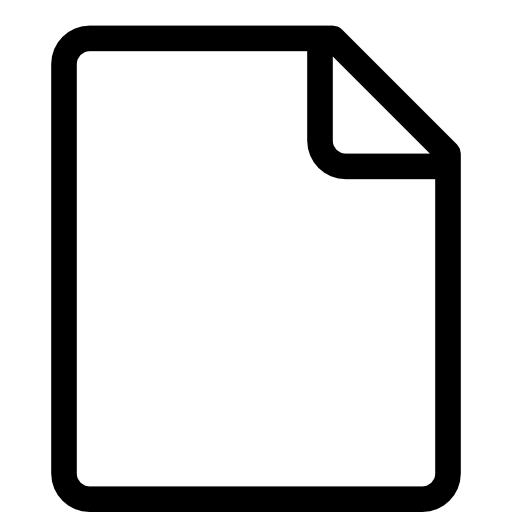 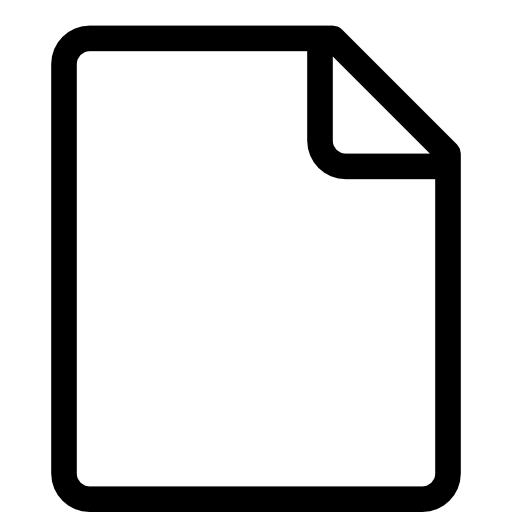 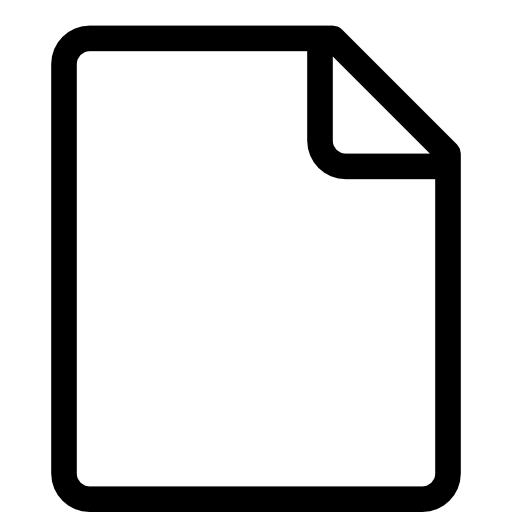 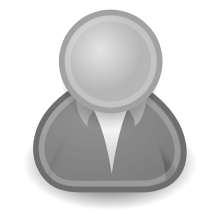 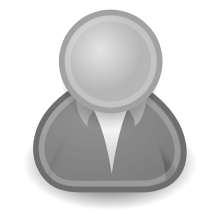 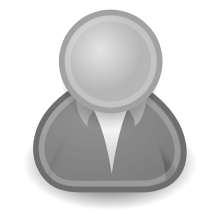 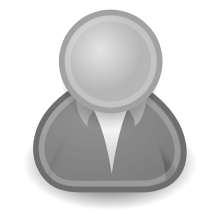 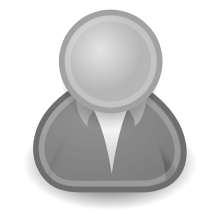 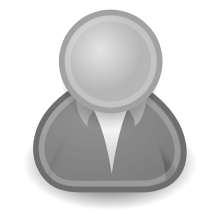 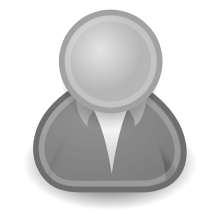 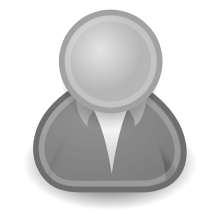 Memory
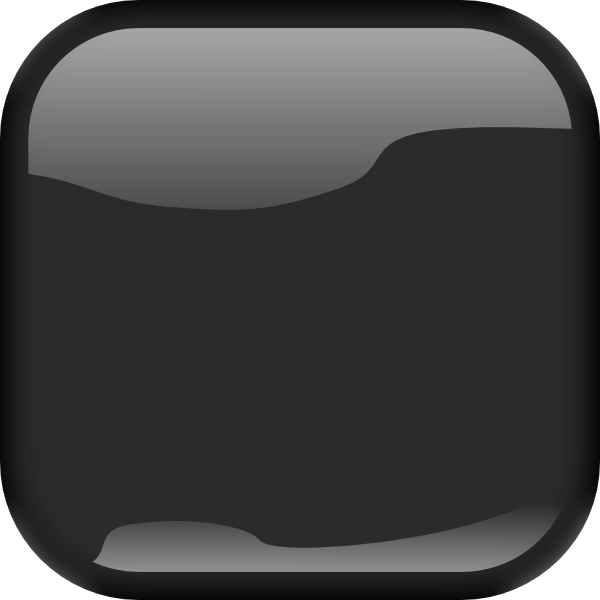 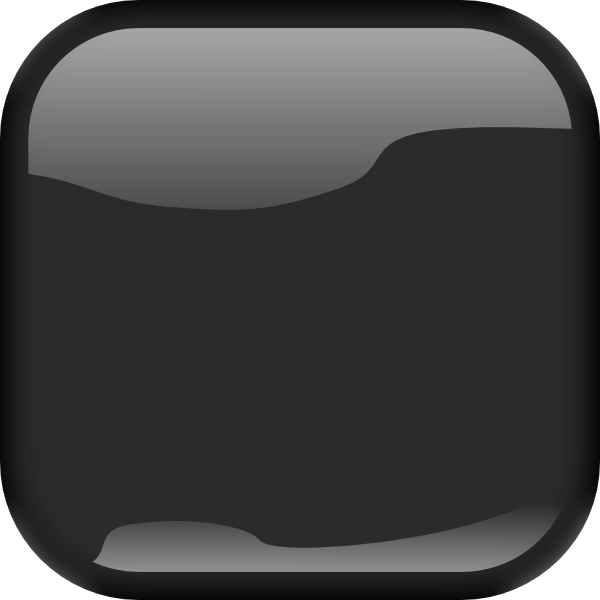 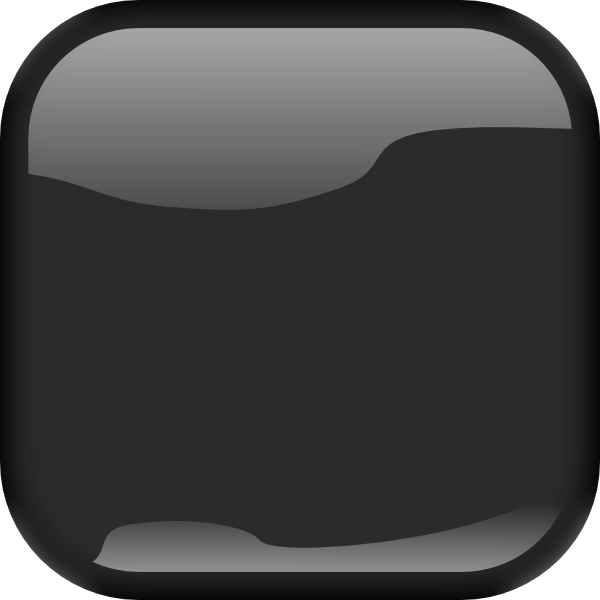 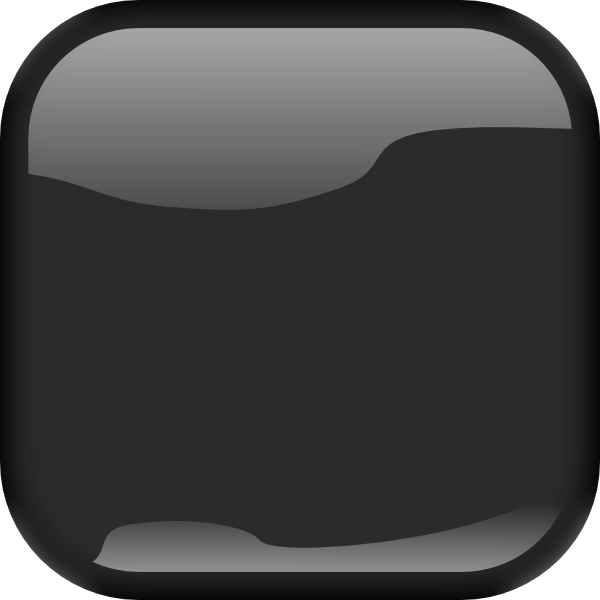 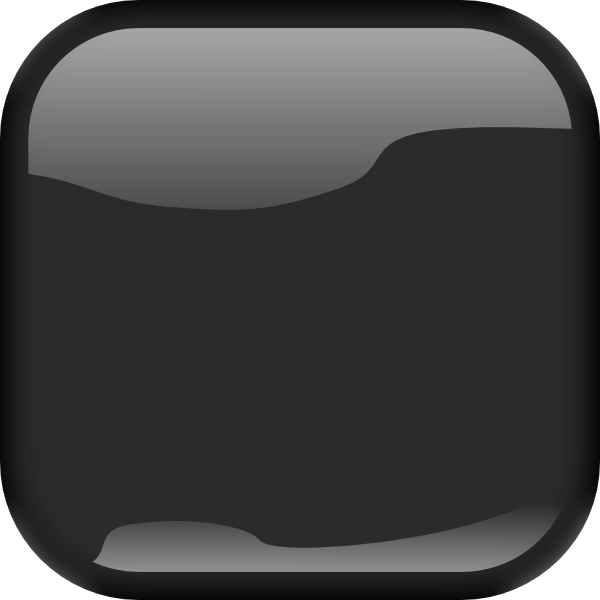 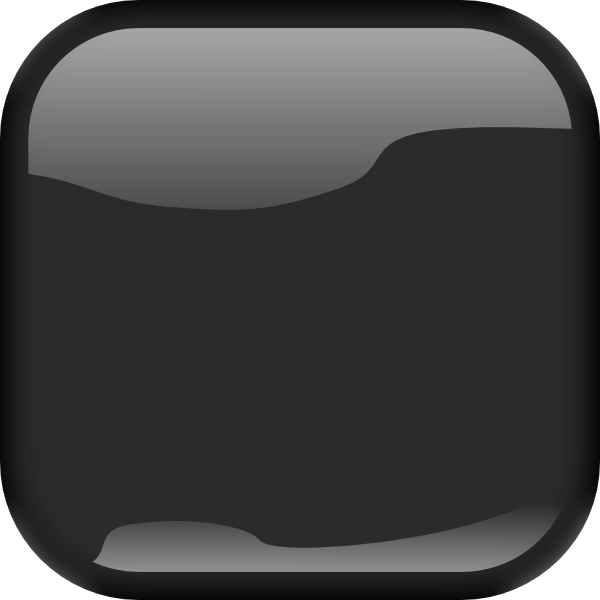 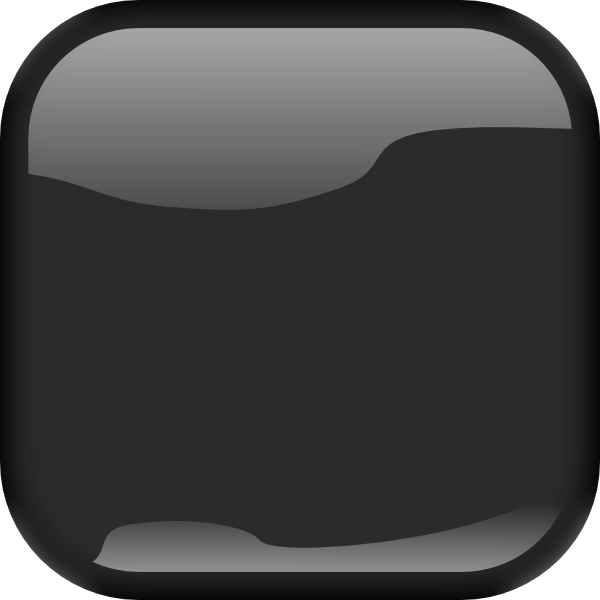 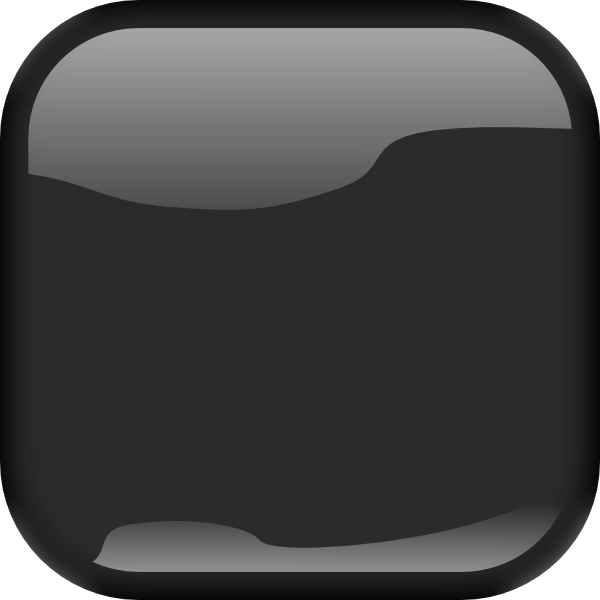 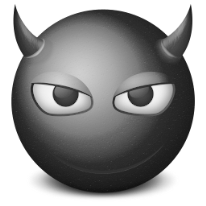 Algorithm
   (e.g., data analytics)
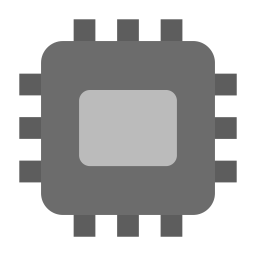 Neighboring input DBs
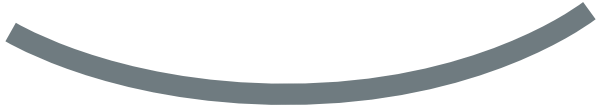 Database
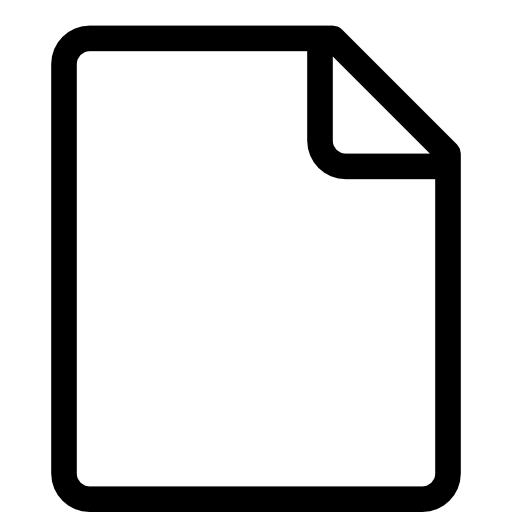 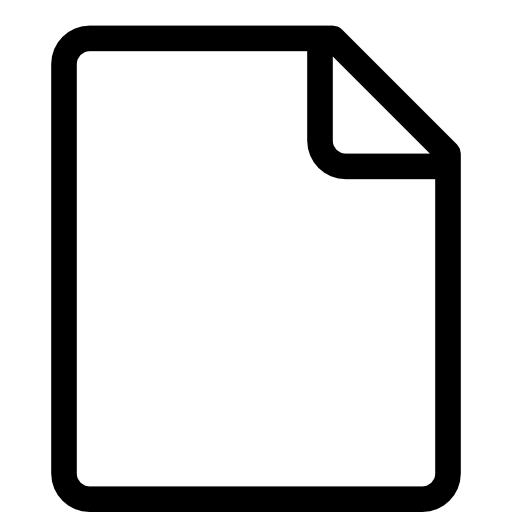 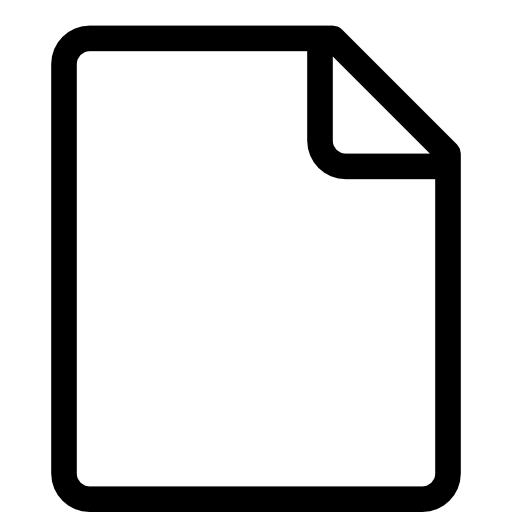 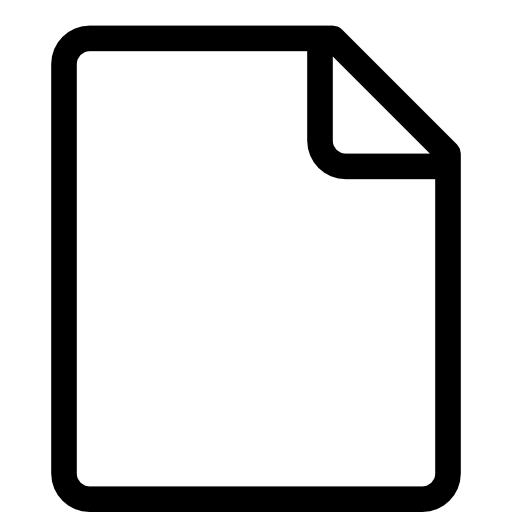 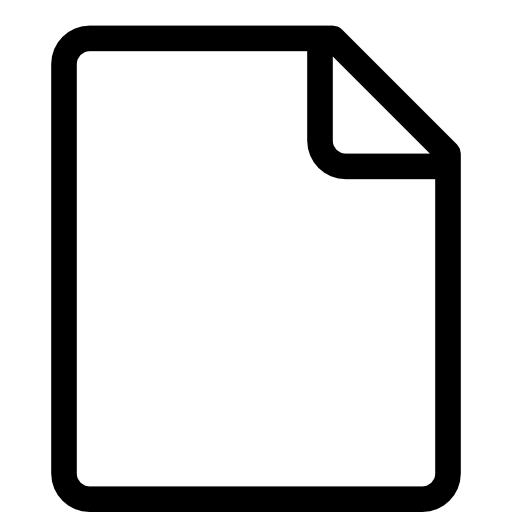 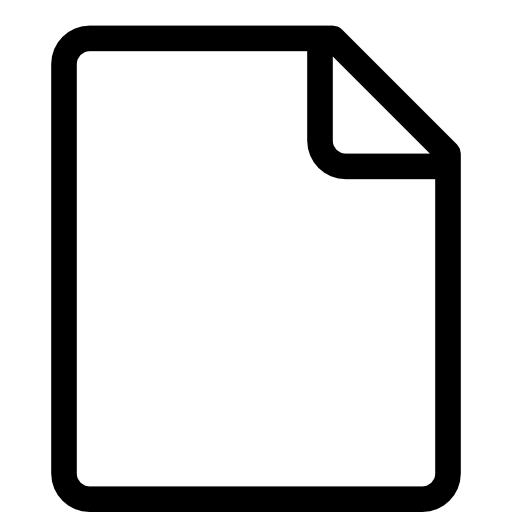 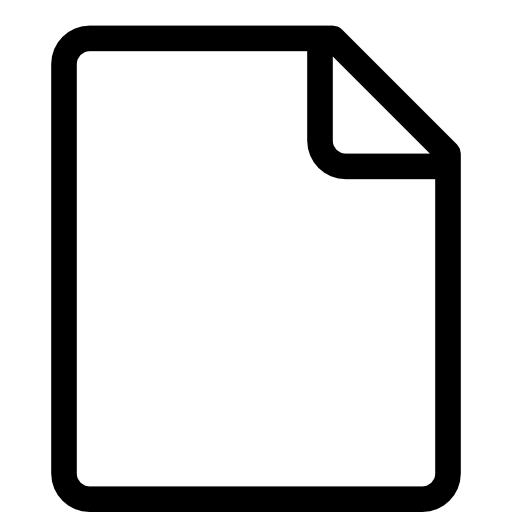 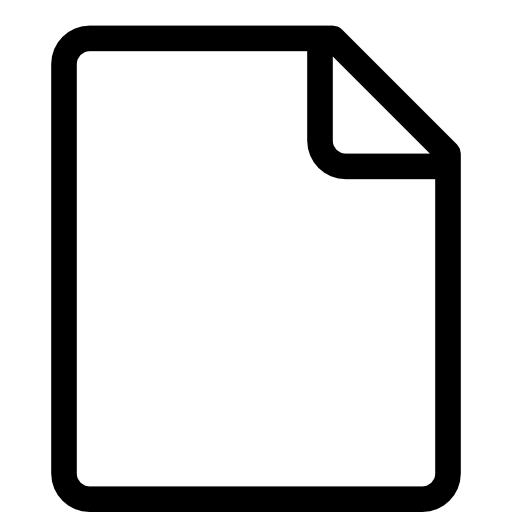 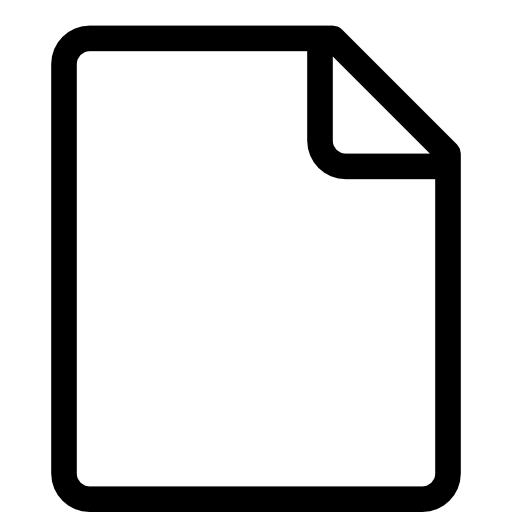 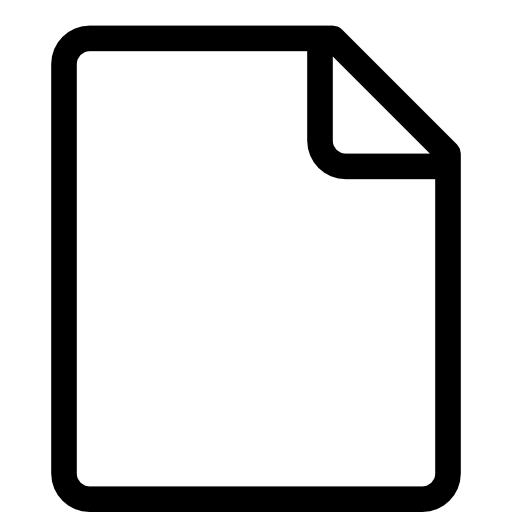 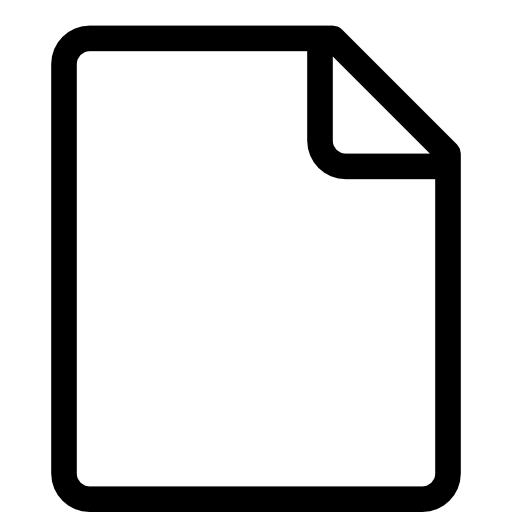 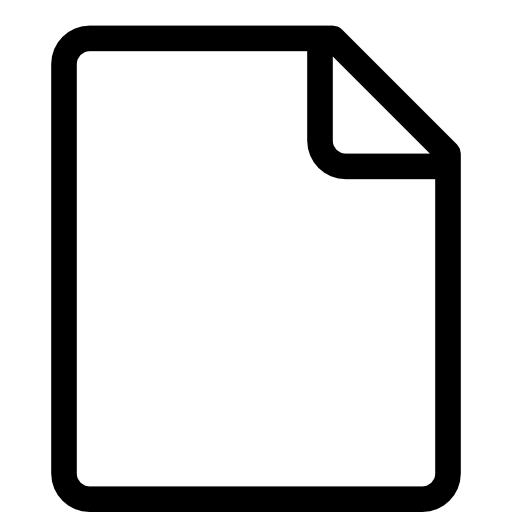 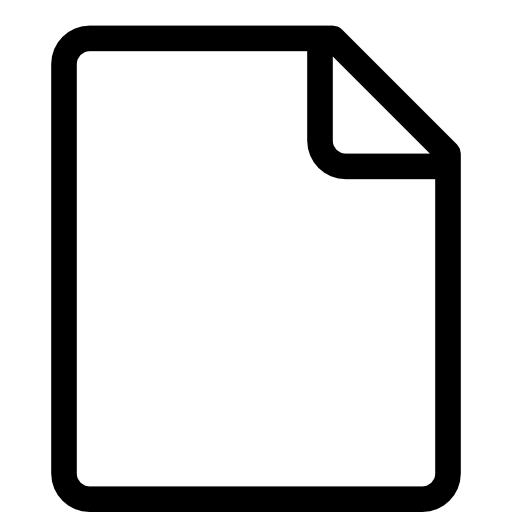 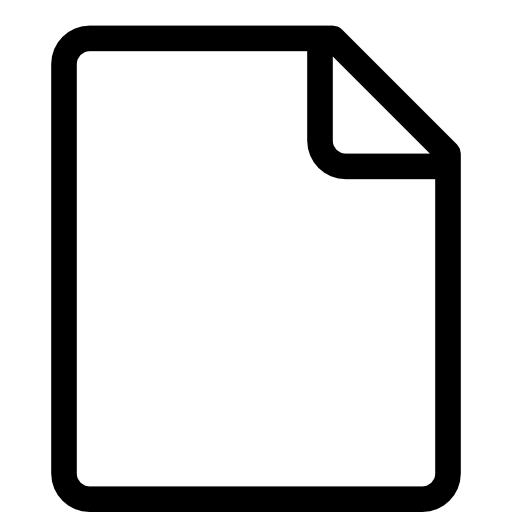 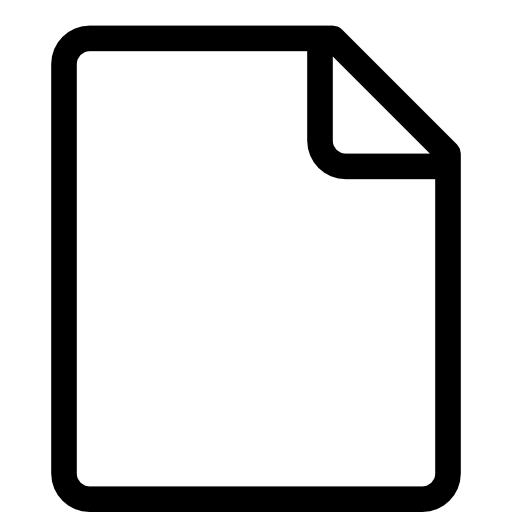 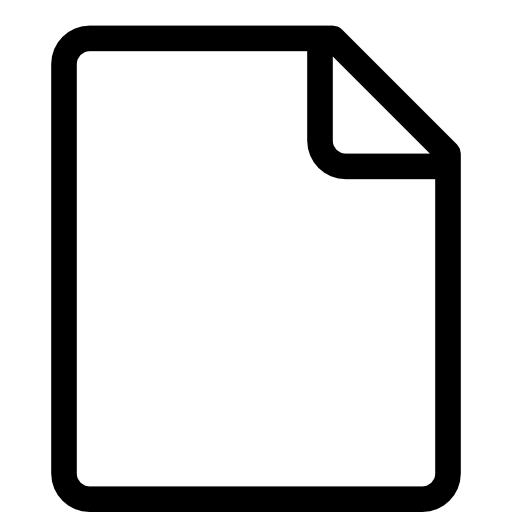 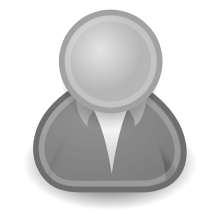 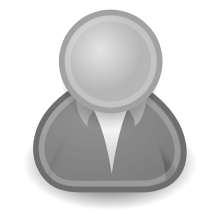 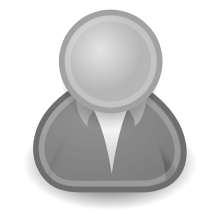 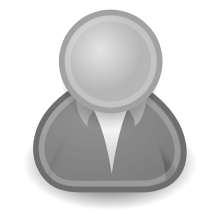 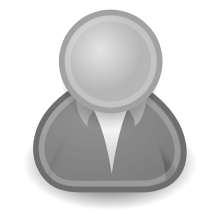 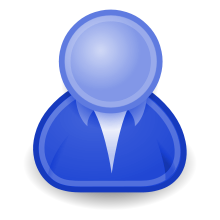 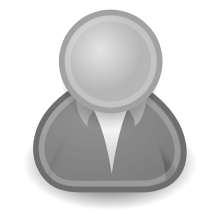 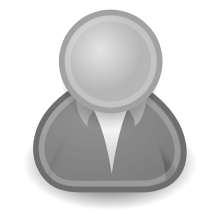 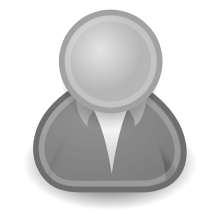 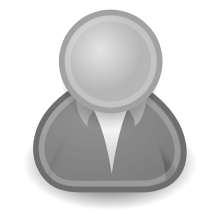 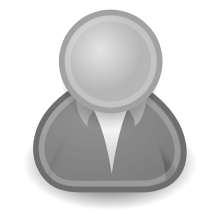 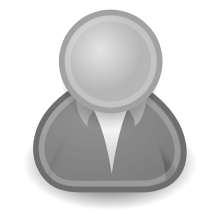 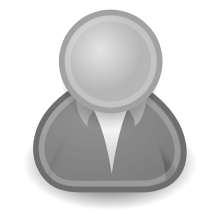 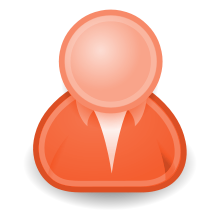 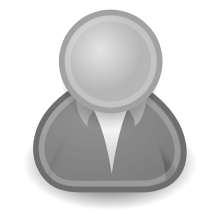 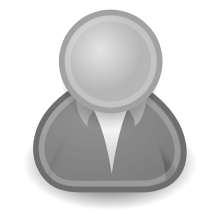 Memory
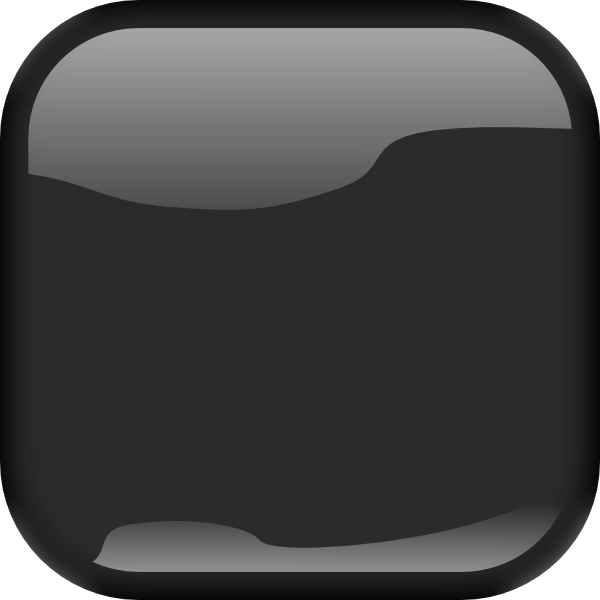 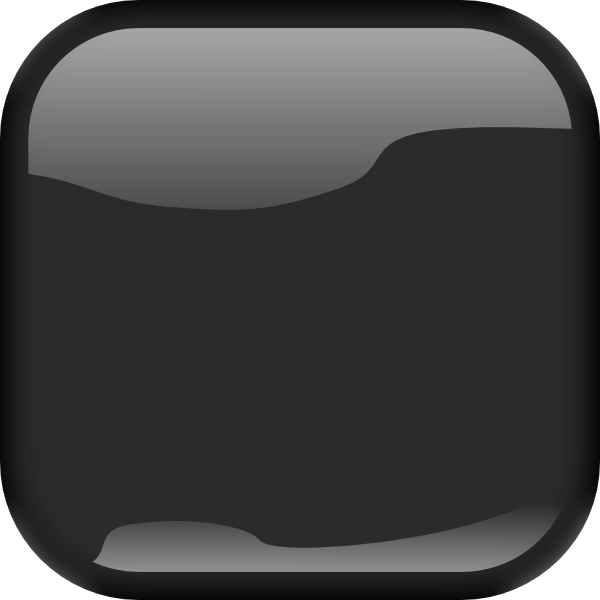 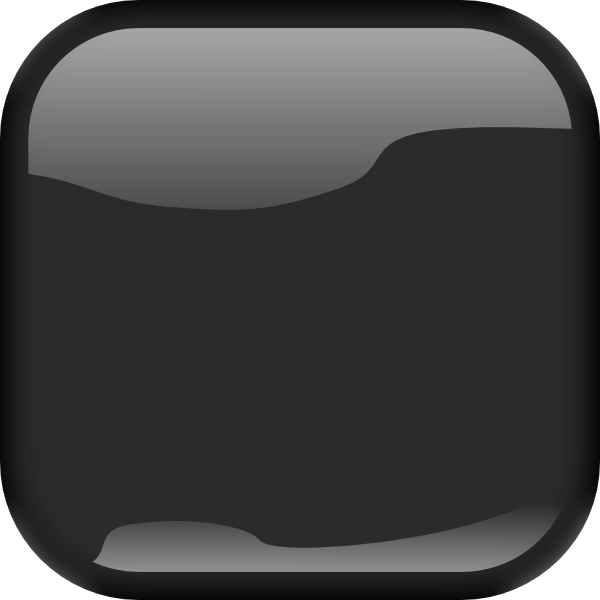 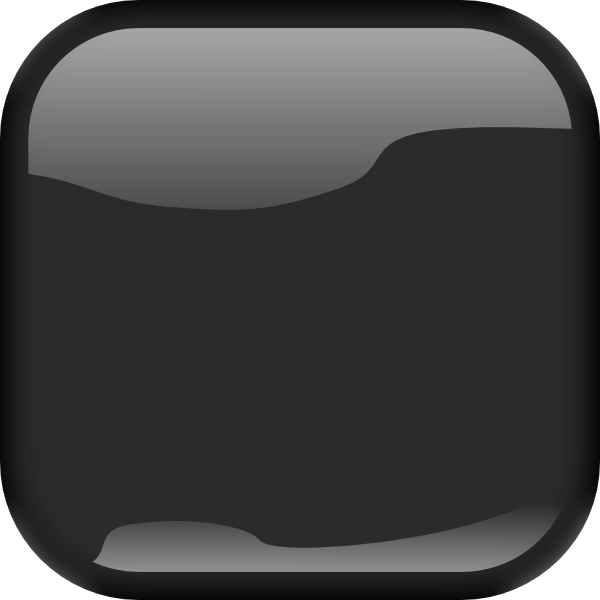 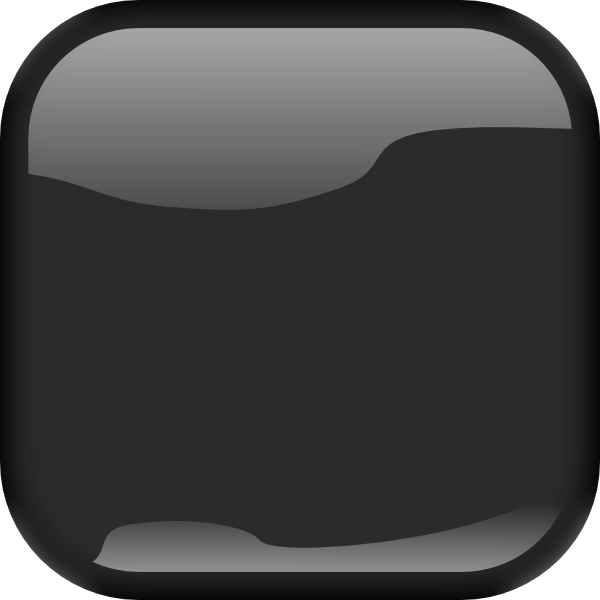 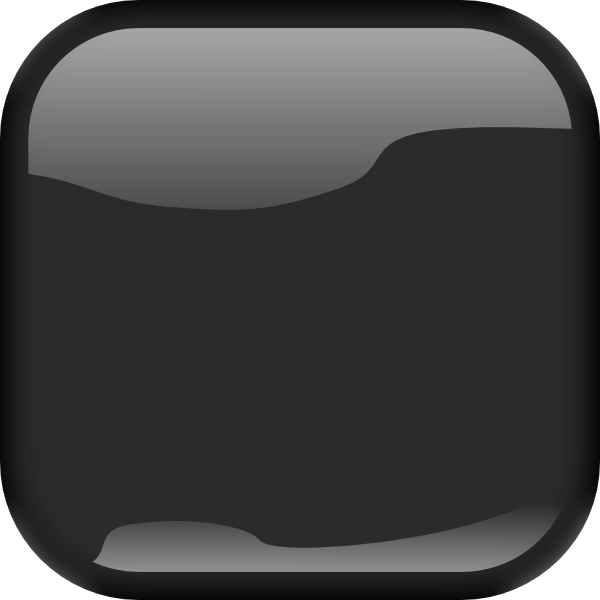 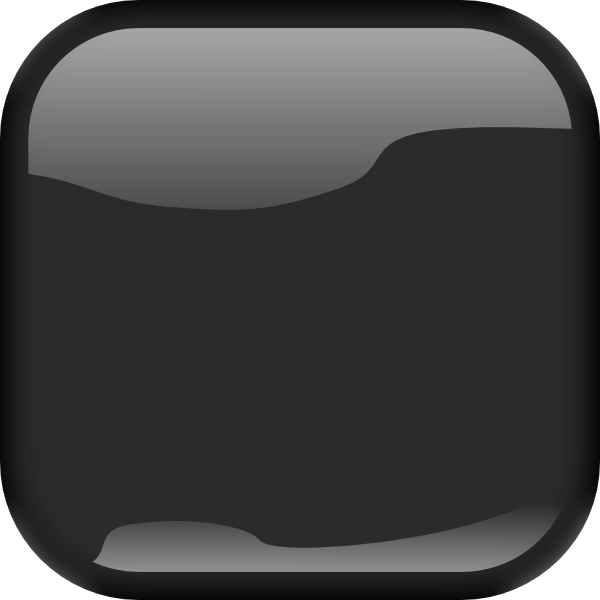 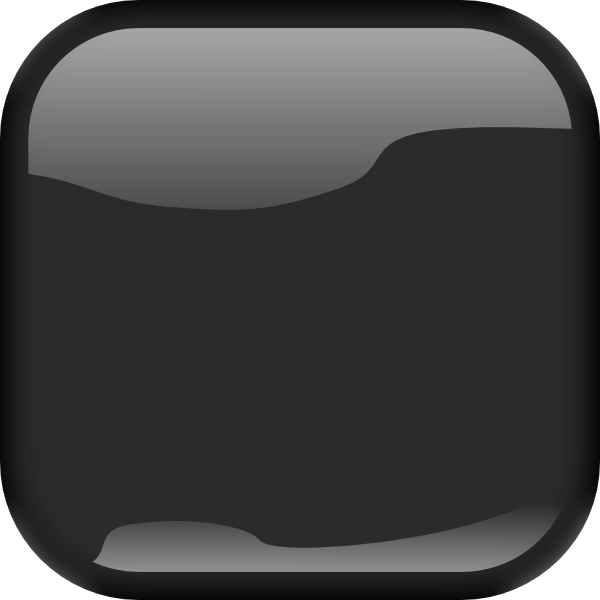 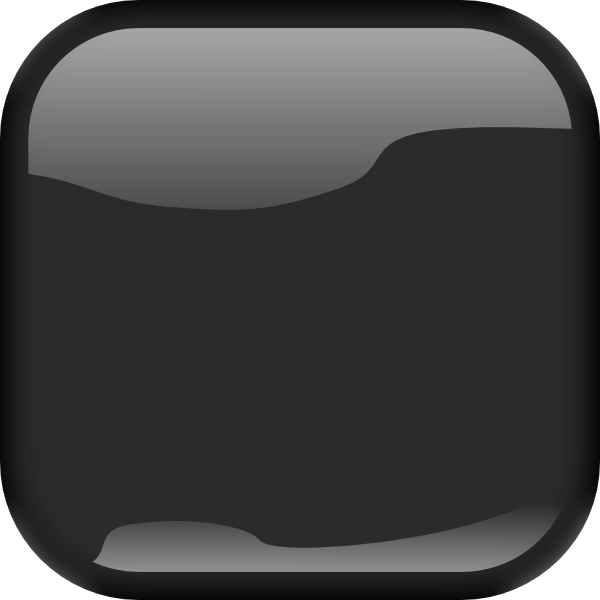 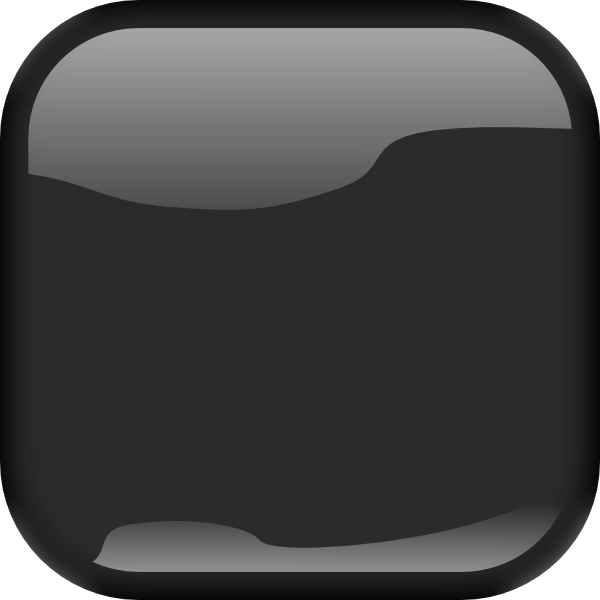 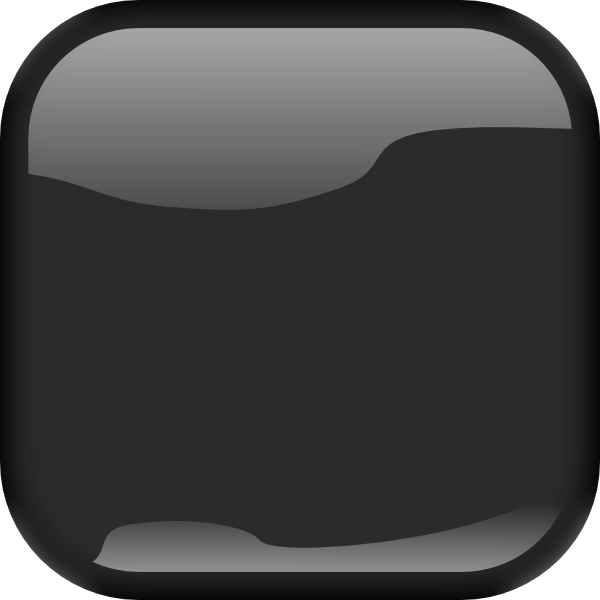 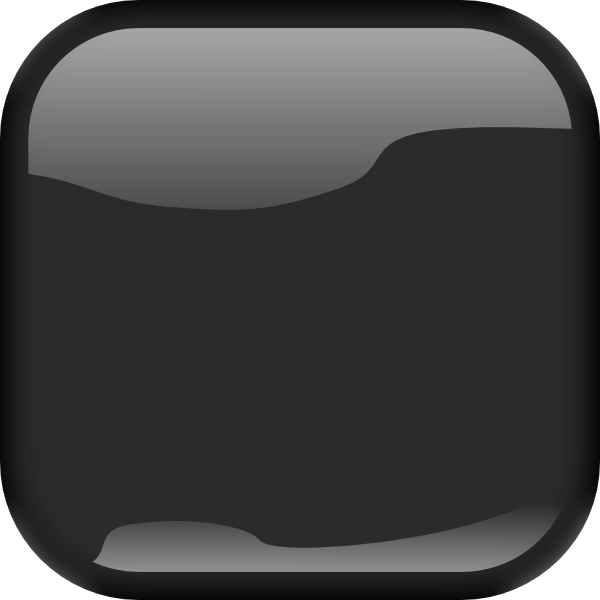 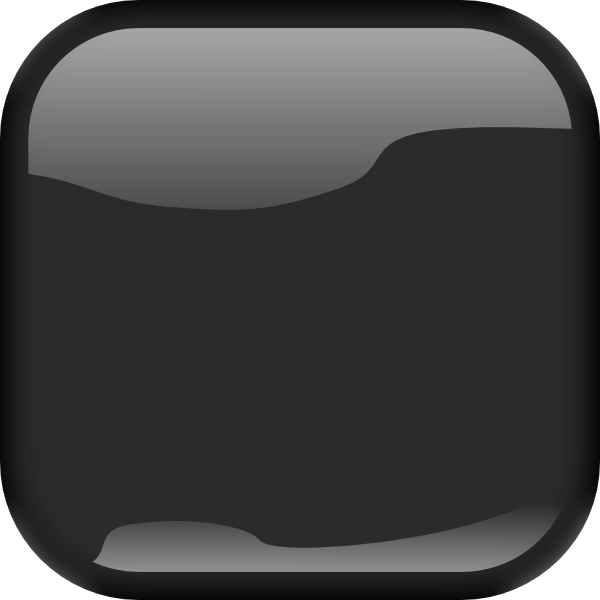 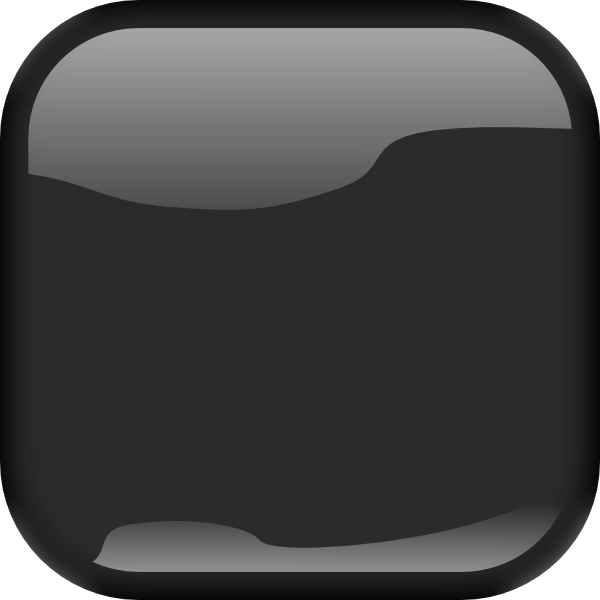 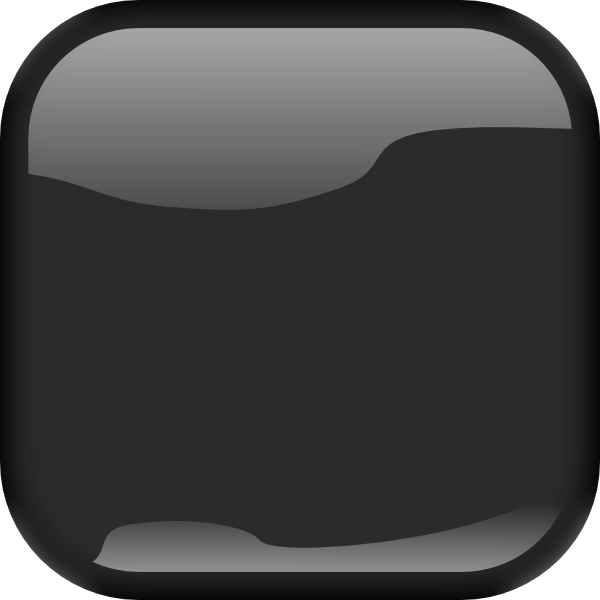 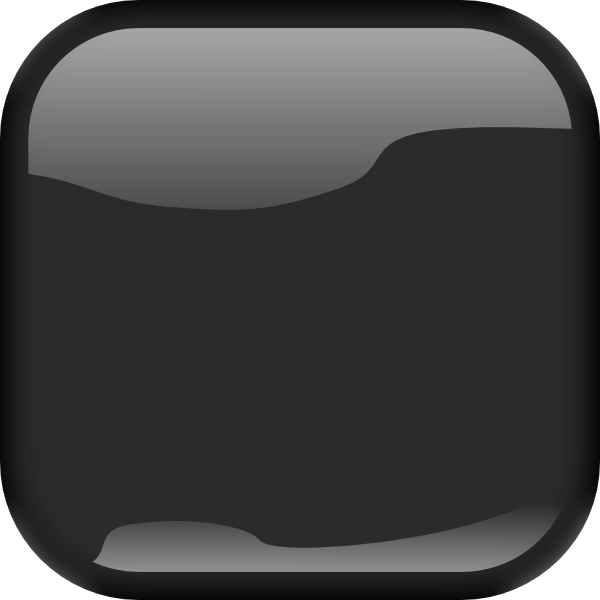 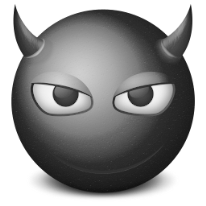 Algorithm
   (e.g., data analytics)
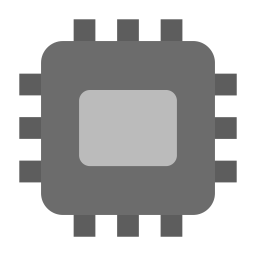 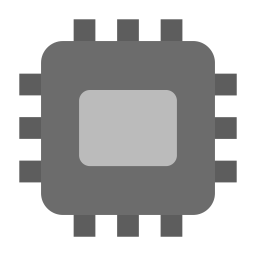 Database
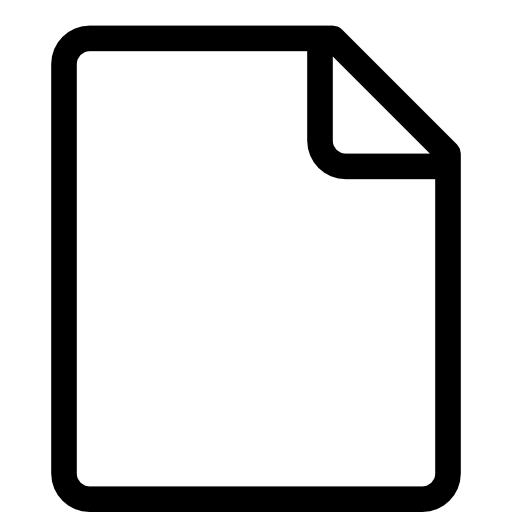 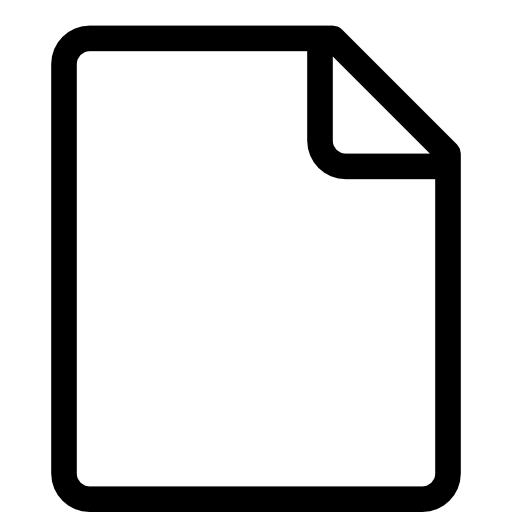 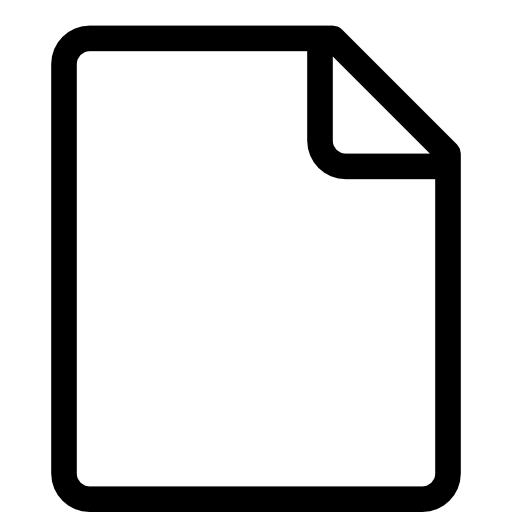 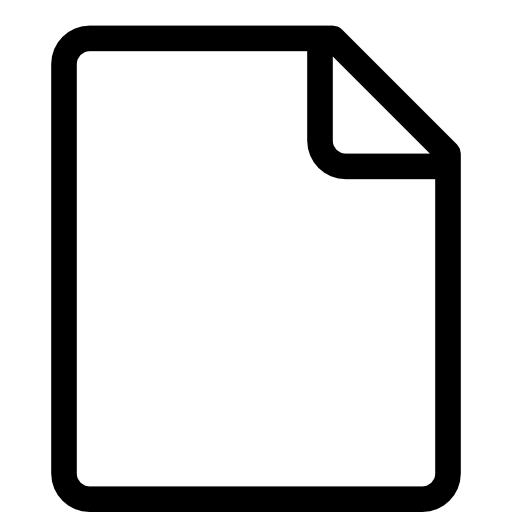 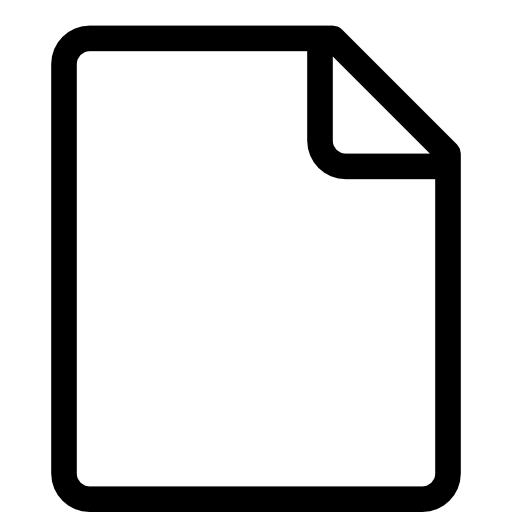 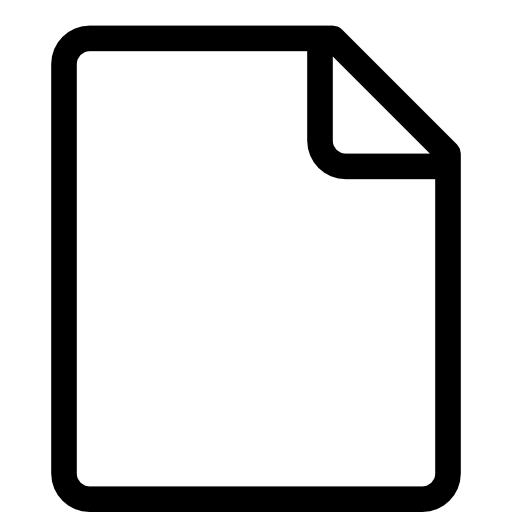 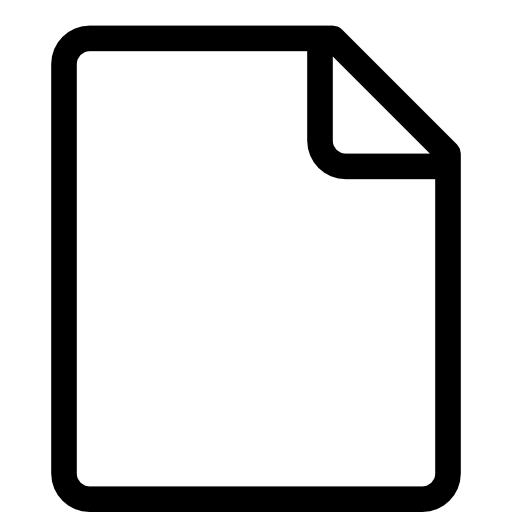 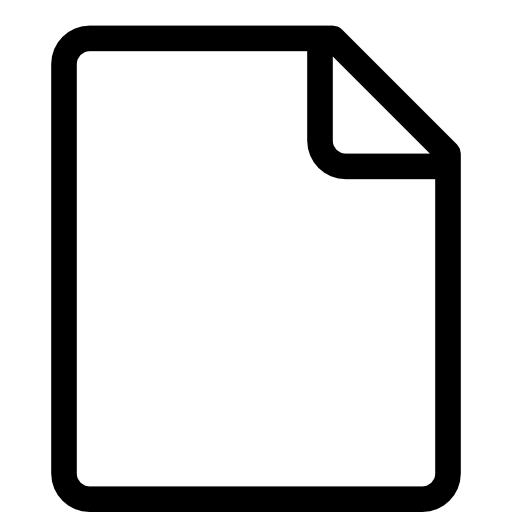 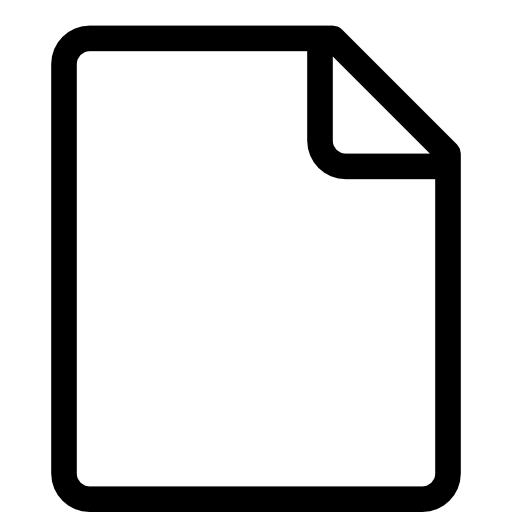 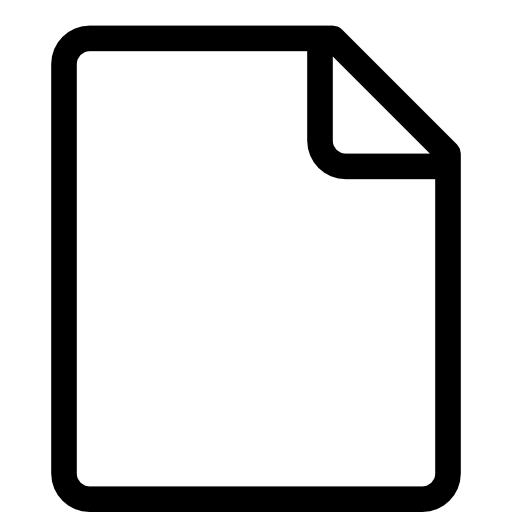 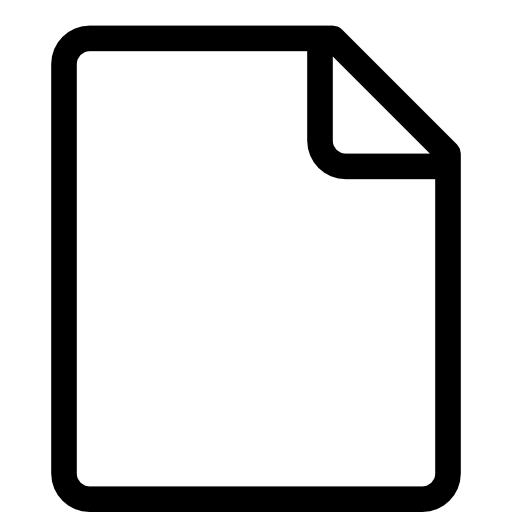 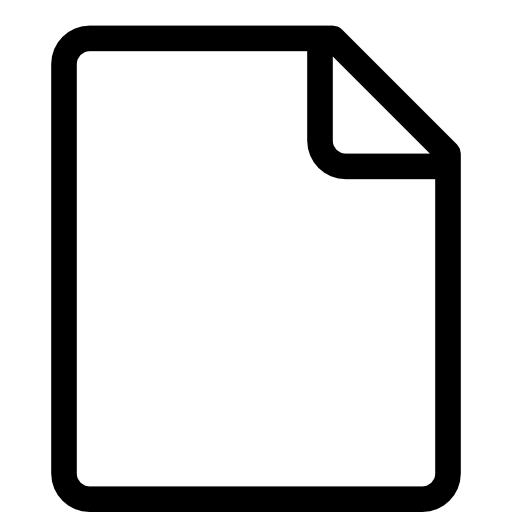 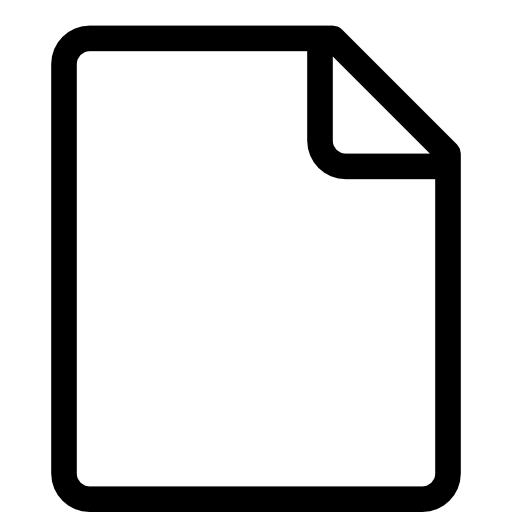 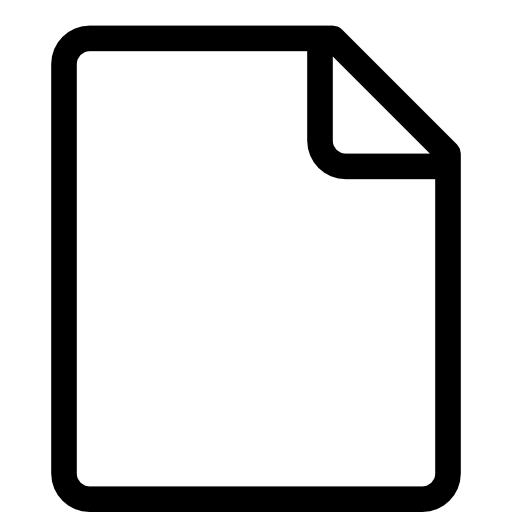 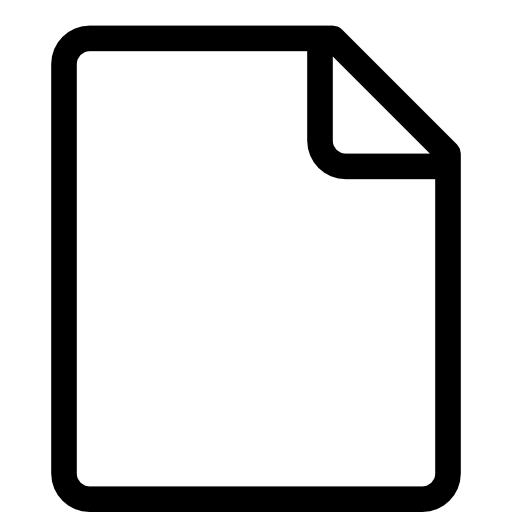 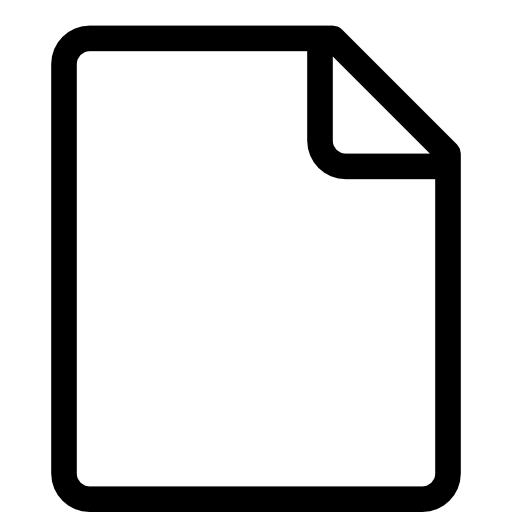 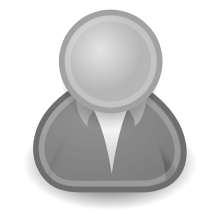 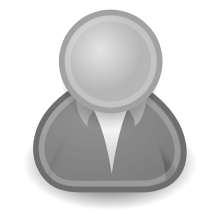 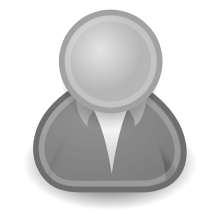 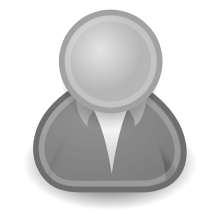 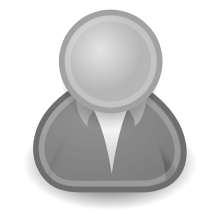 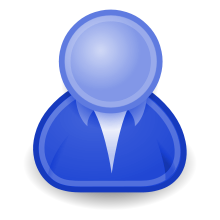 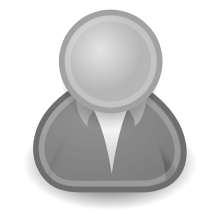 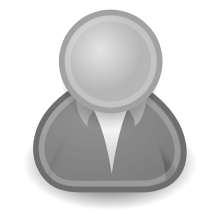 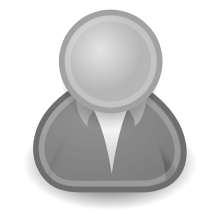 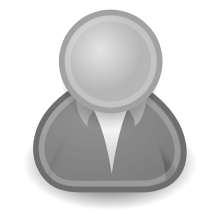 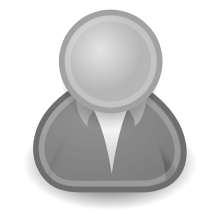 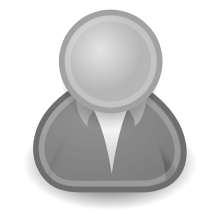 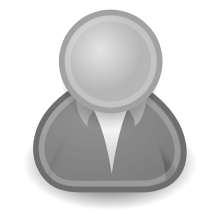 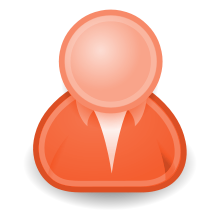 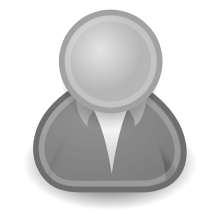 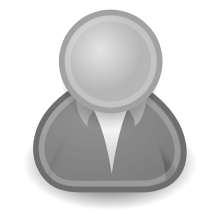 Access patterns on neighboring DBs must be similar
Memory
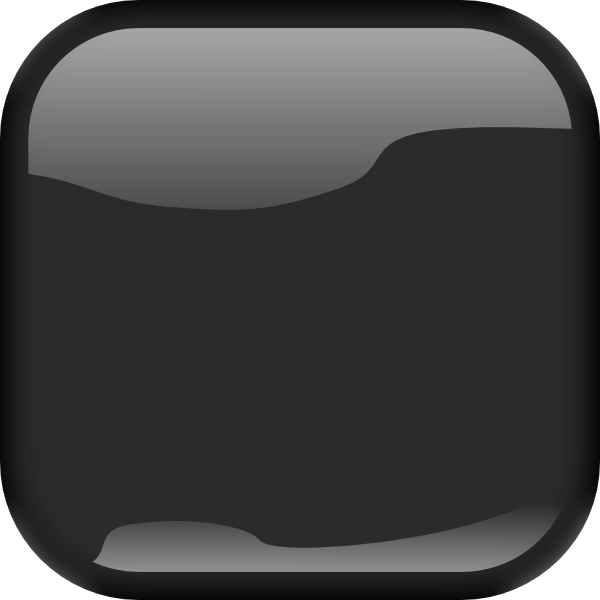 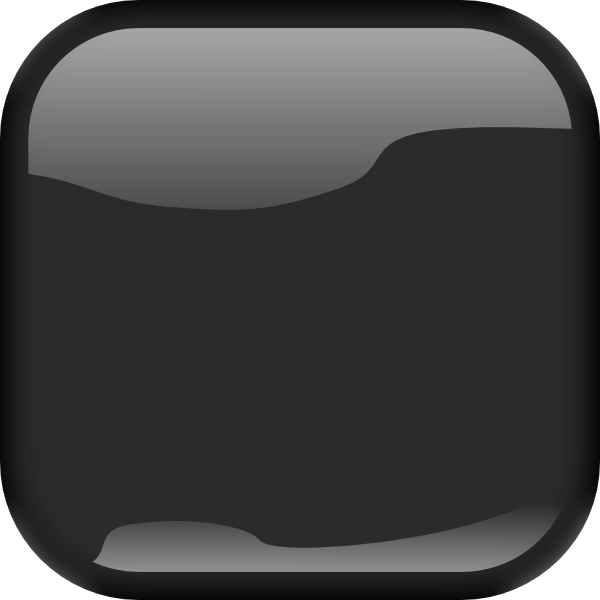 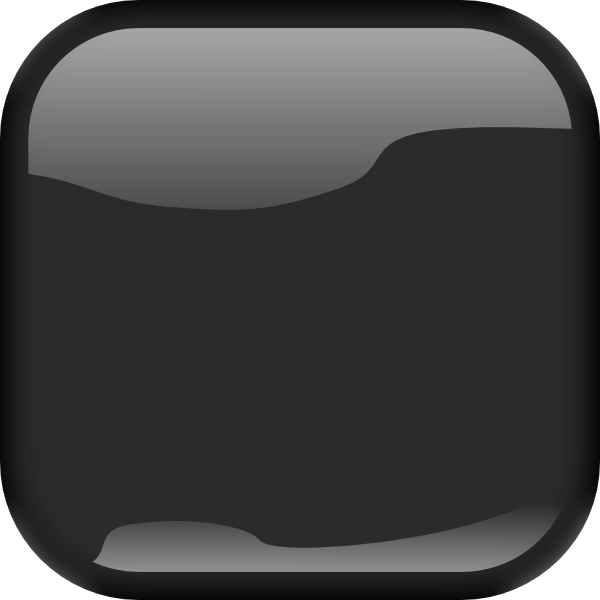 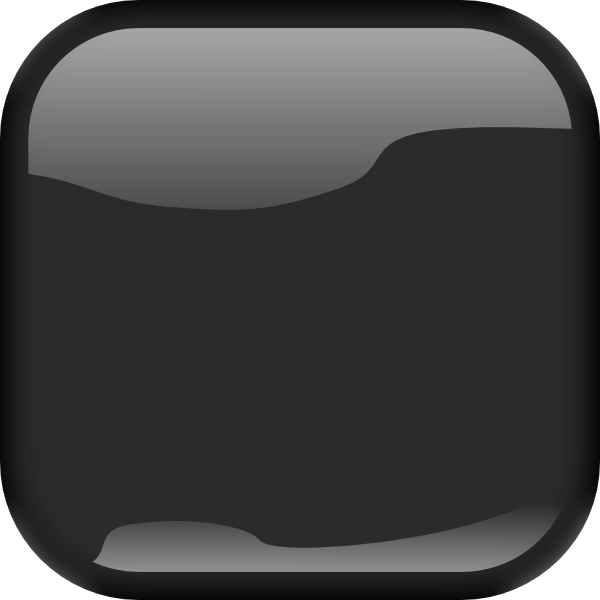 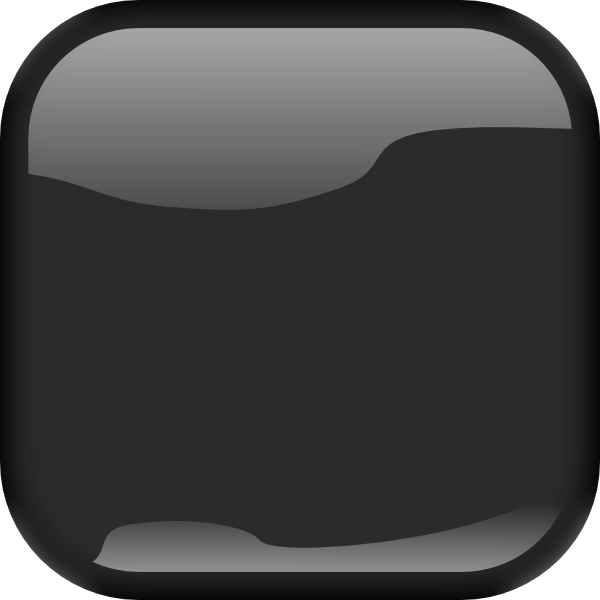 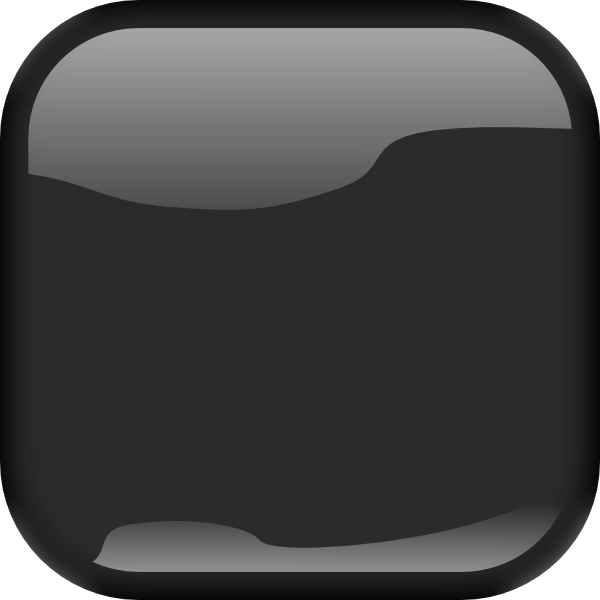 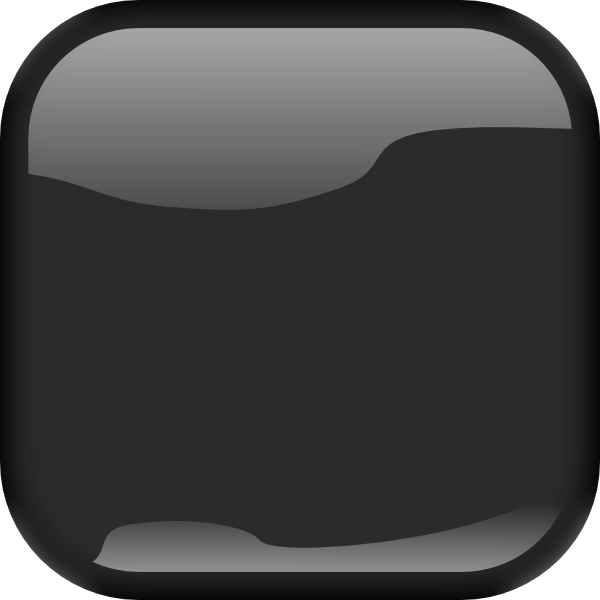 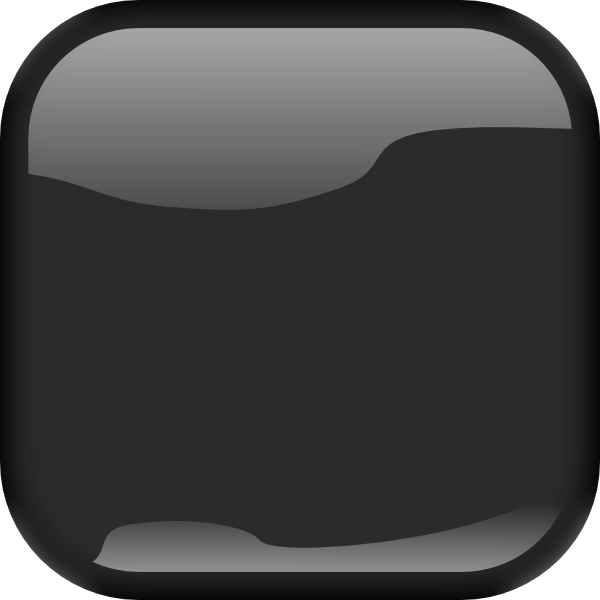 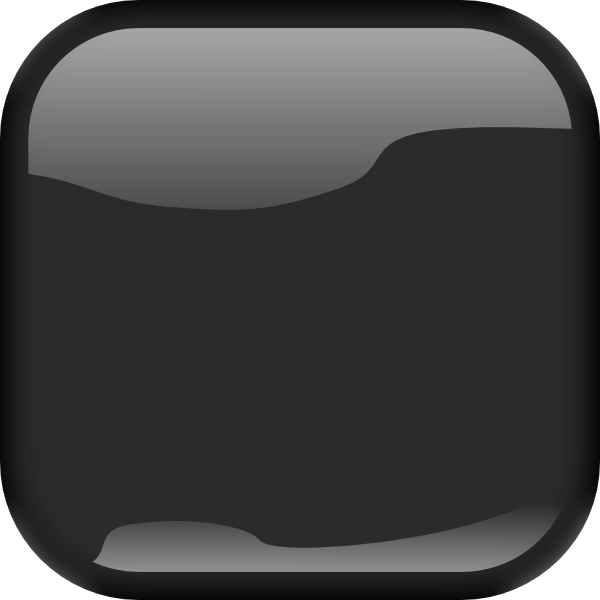 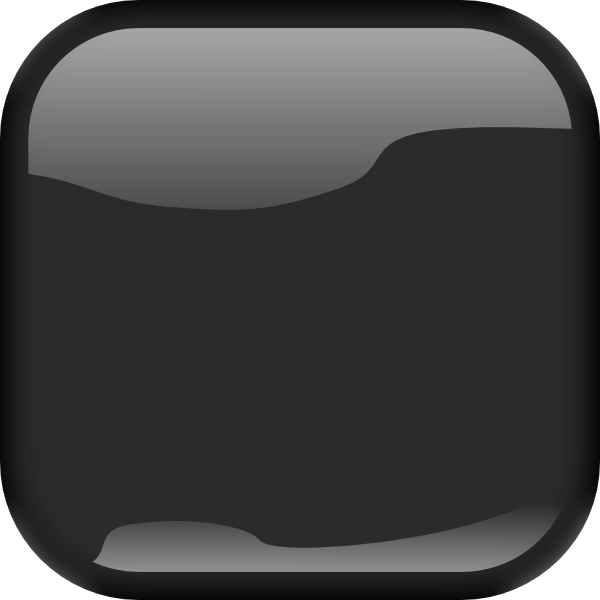 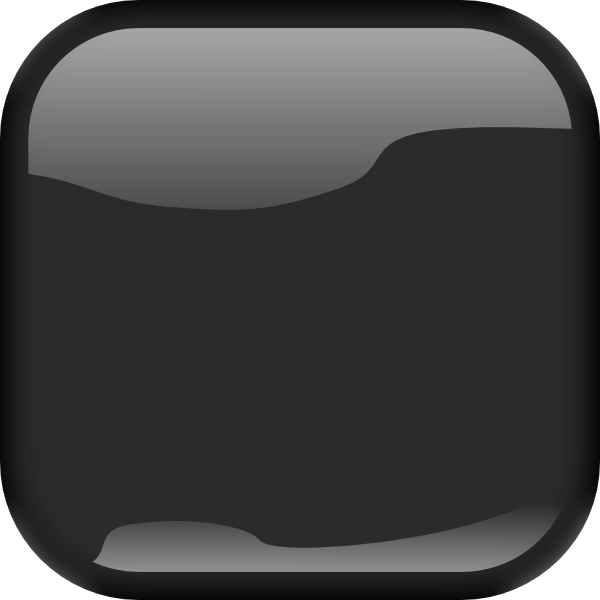 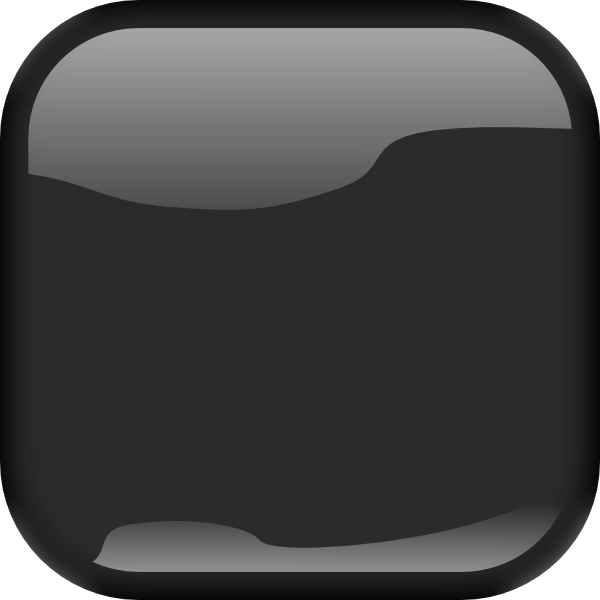 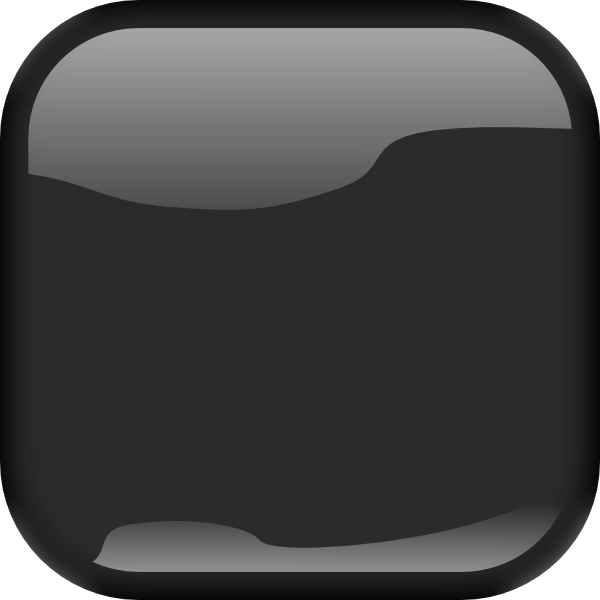 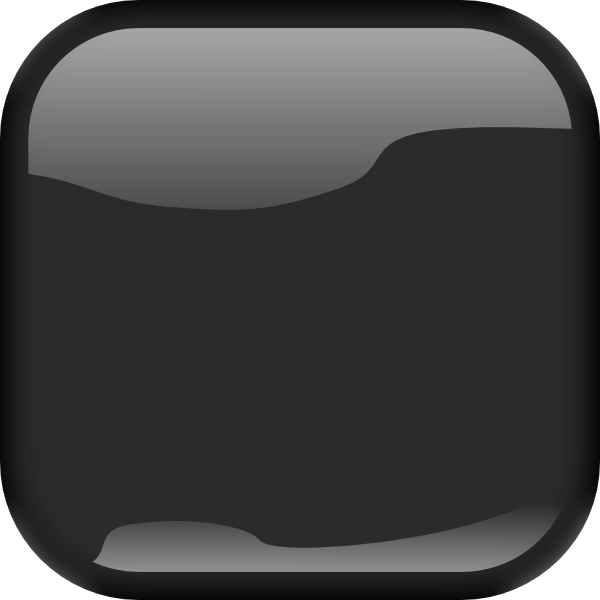 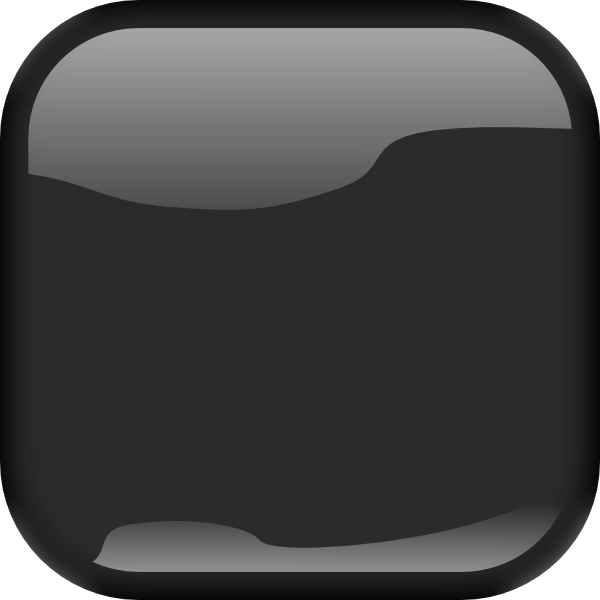 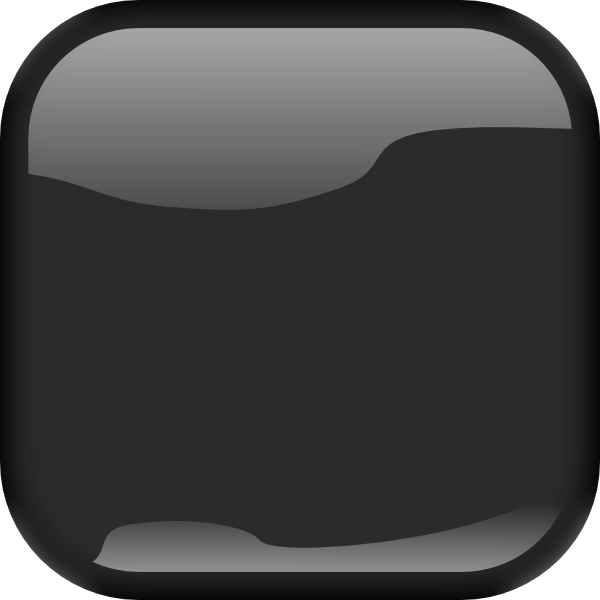 ≈
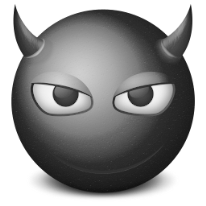 Algorithm
   (e.g., data analytics)
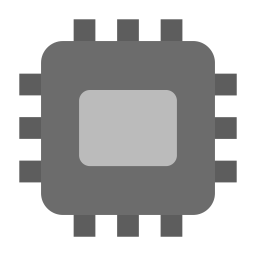 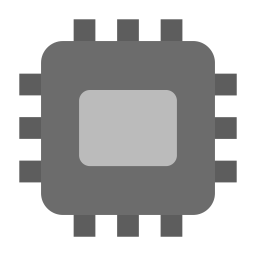 Database
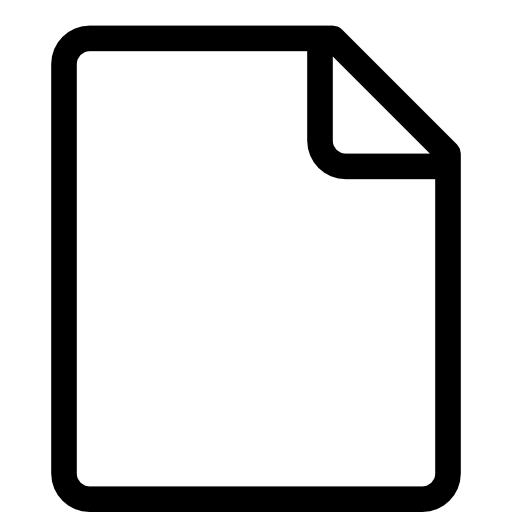 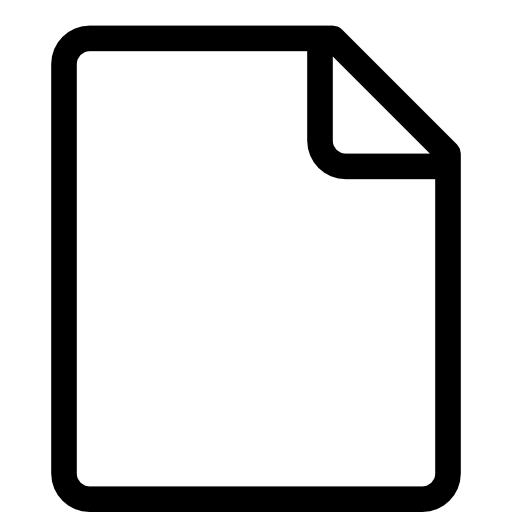 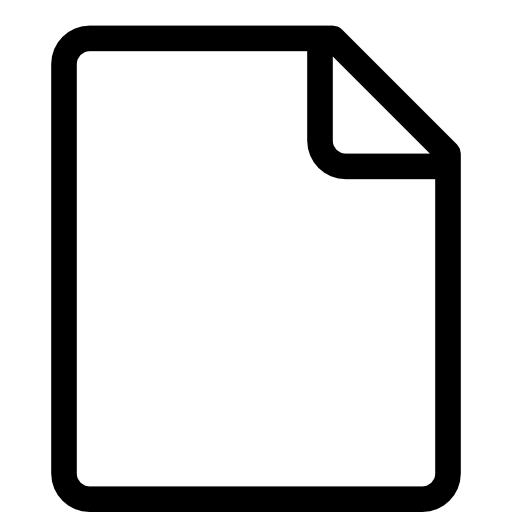 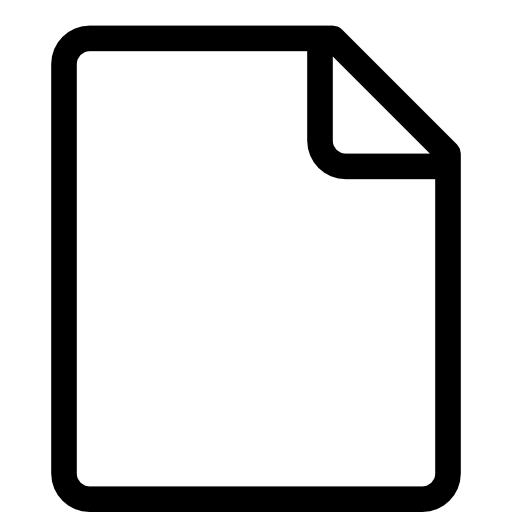 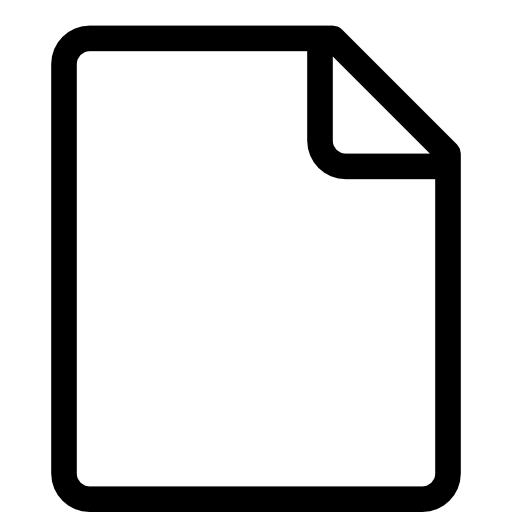 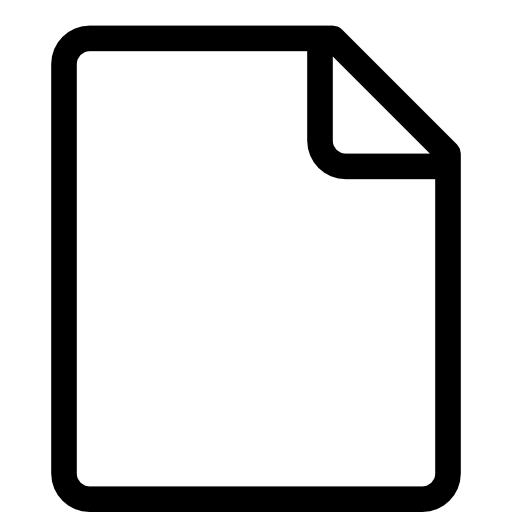 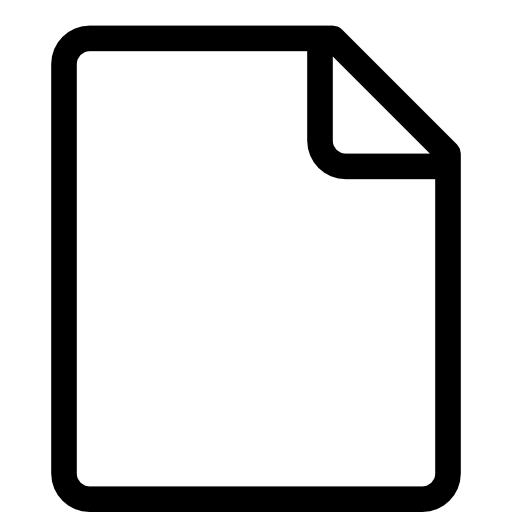 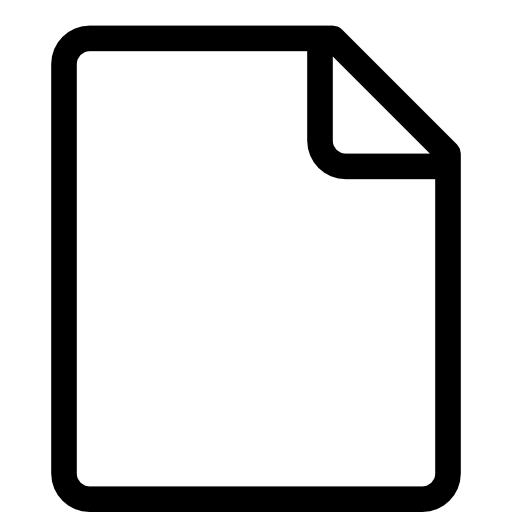 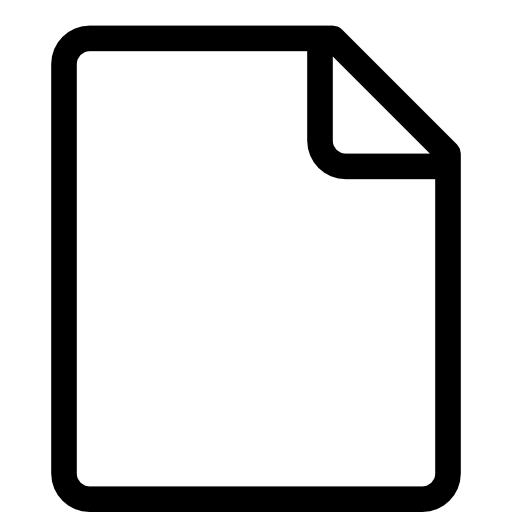 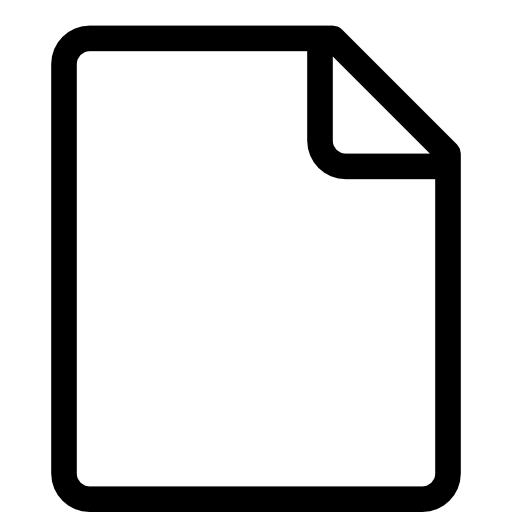 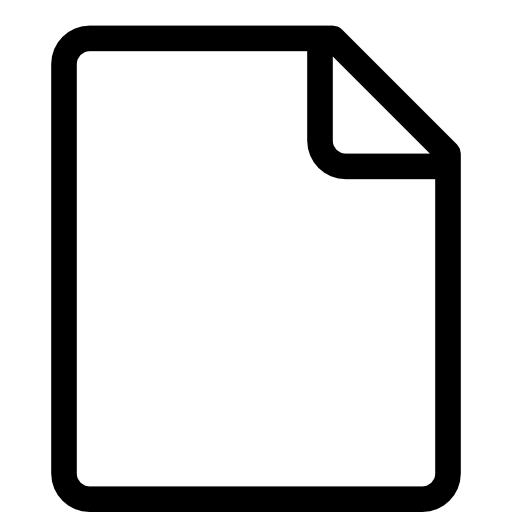 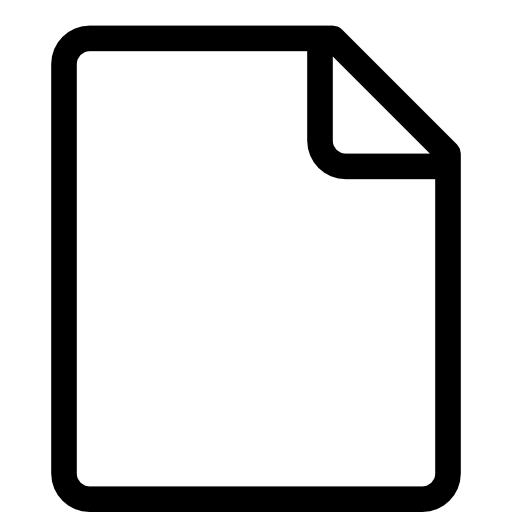 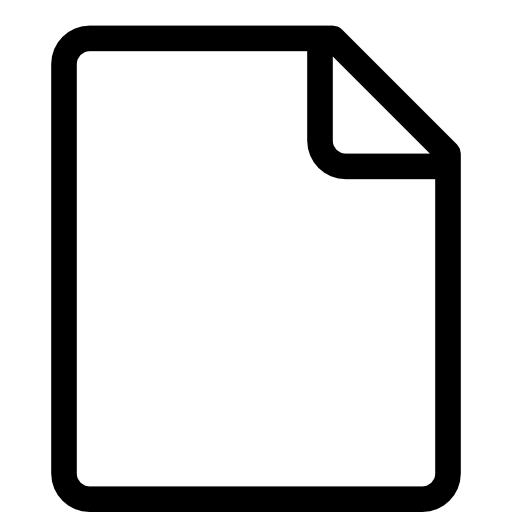 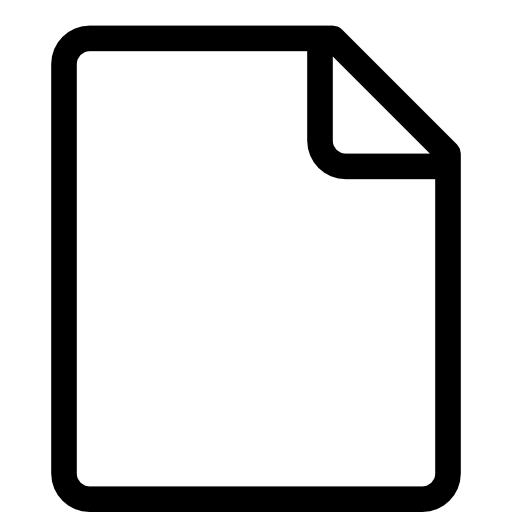 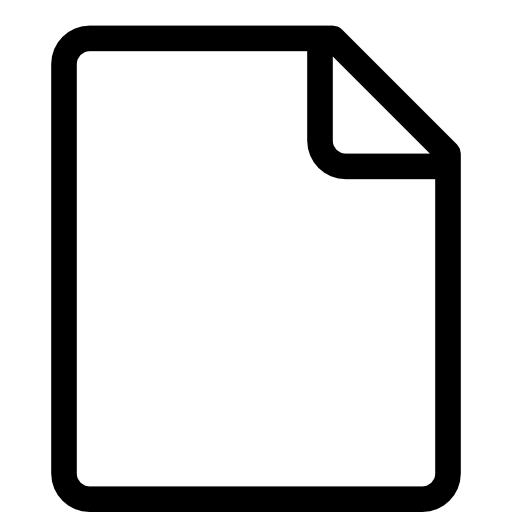 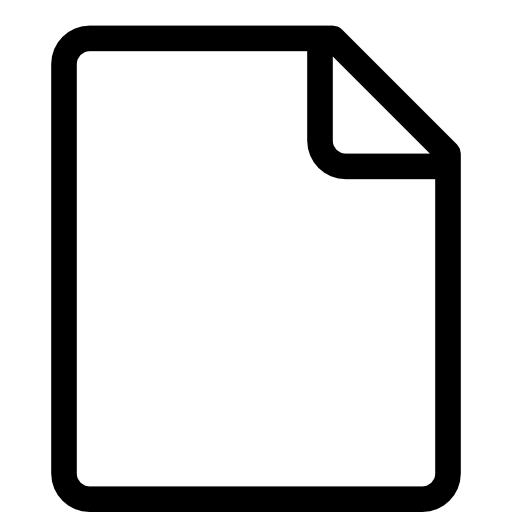 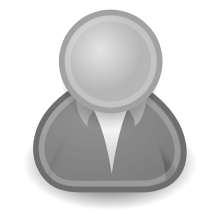 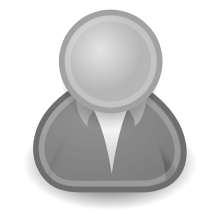 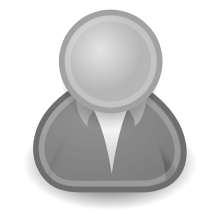 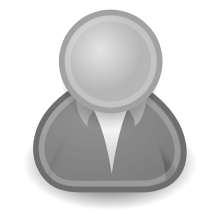 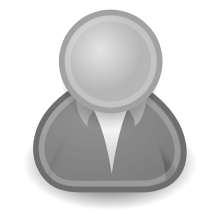 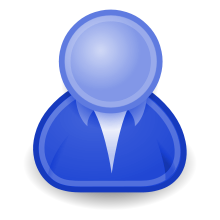 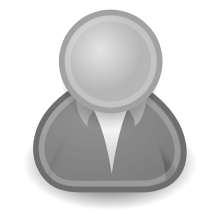 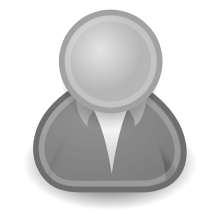 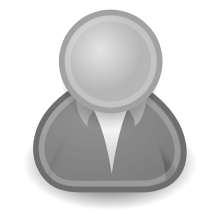 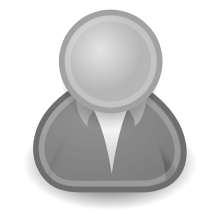 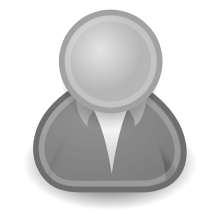 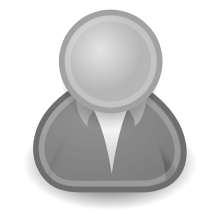 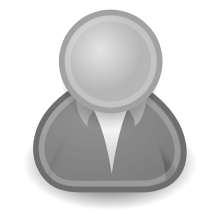 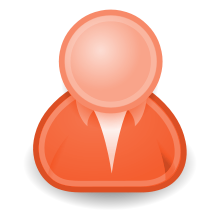 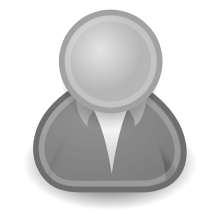 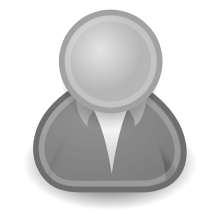 Efficiency Improvement by DO
89
What is missing?
🤨
Composability of DO!
[Speaker Notes: It seems like differential obliviousness should have a pretty bright future. But what is missing?]
Composability is important!
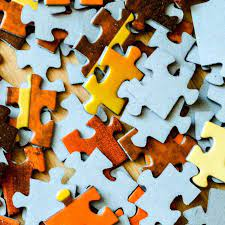 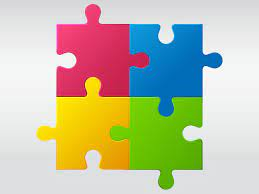 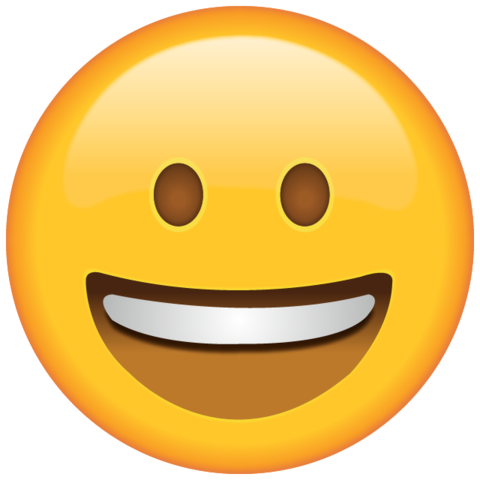 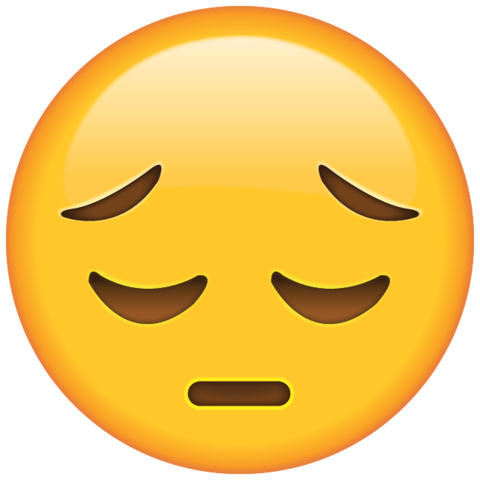 NPDO: Composable
Modularized design
Enable privacy accounting
Vanilla DO: Not composable
Hard to design
No privacy accounting
Composability is important!
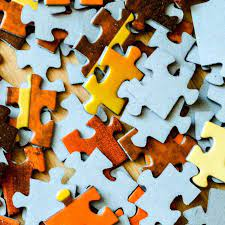 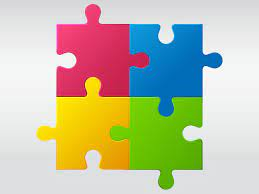 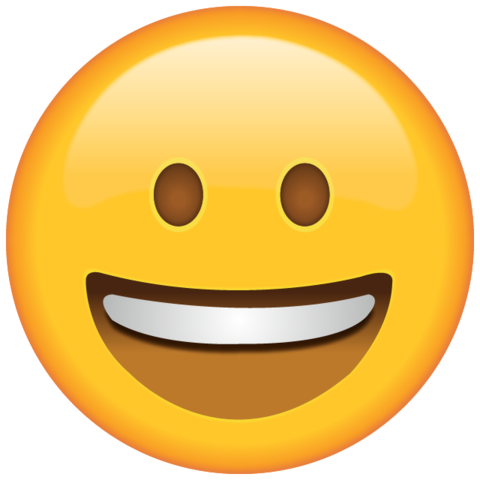 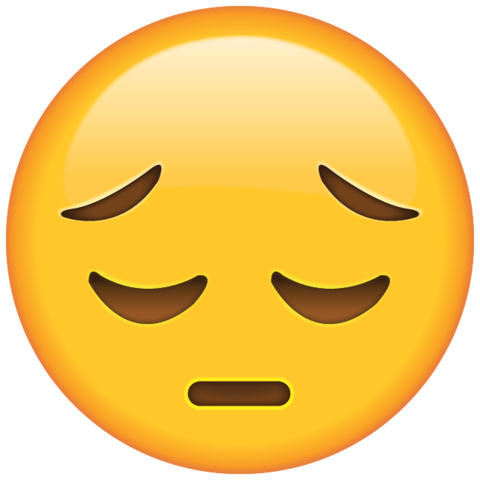 Standard DP: Composable
Modularized design
Enable privacy accounting
Vanilla DO: Not composable
Hard to design
No privacy accounting